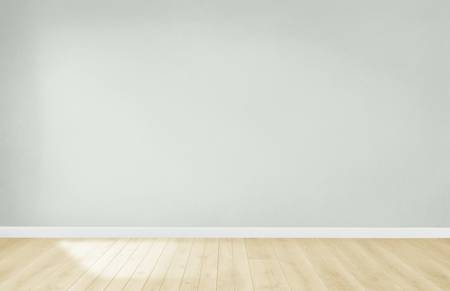 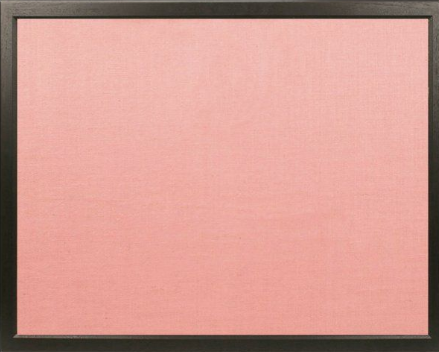 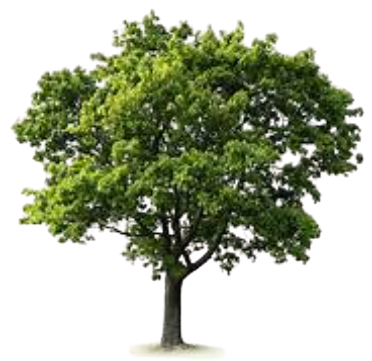 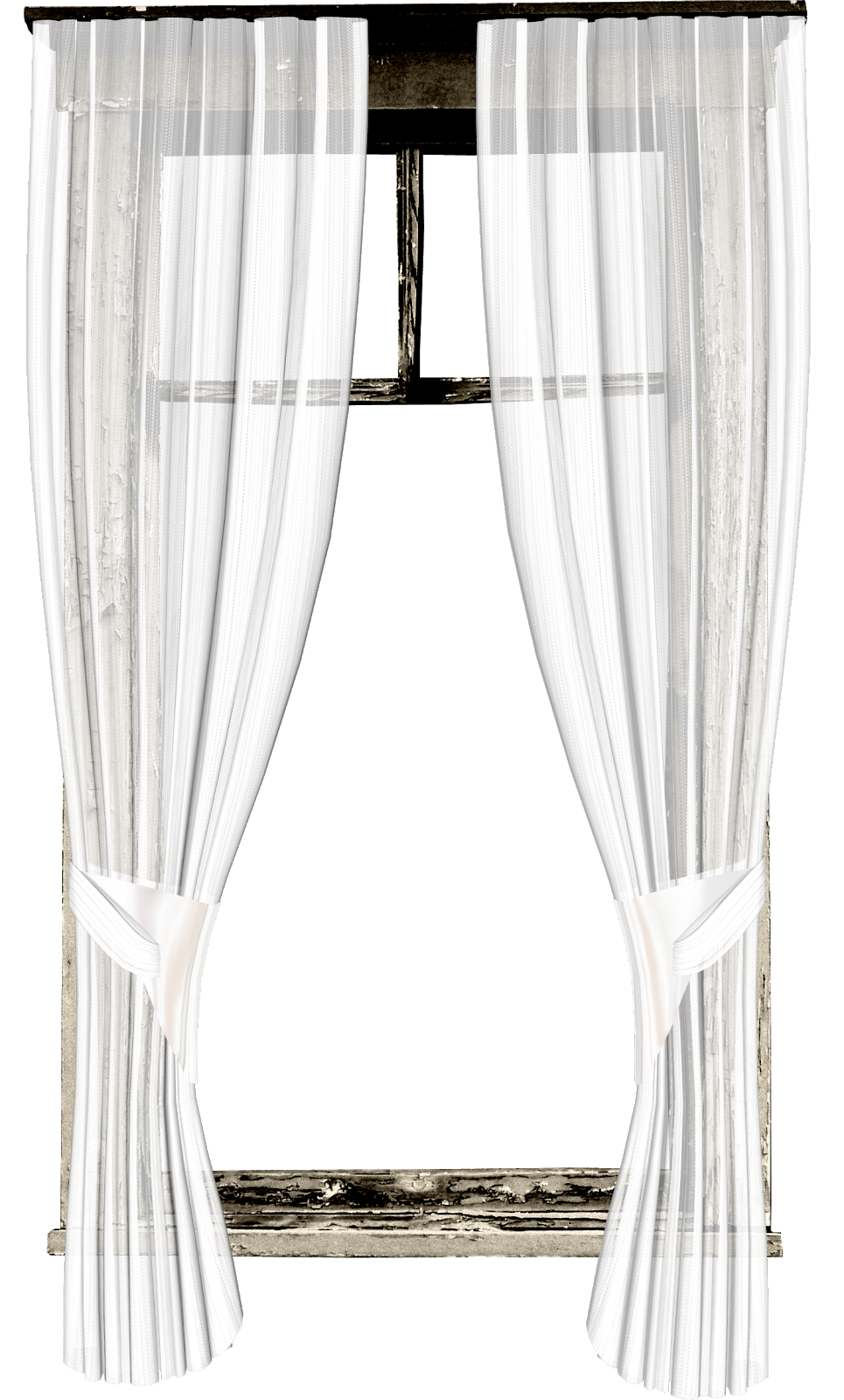 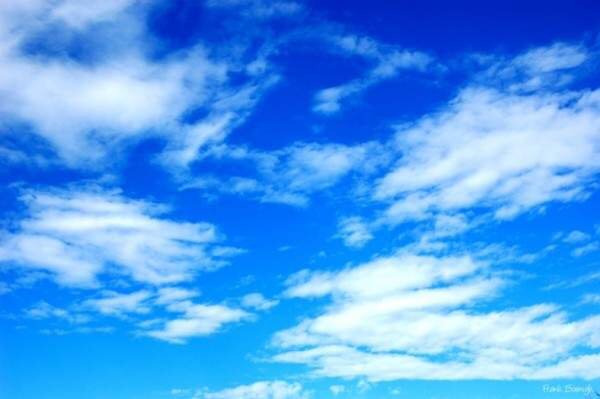 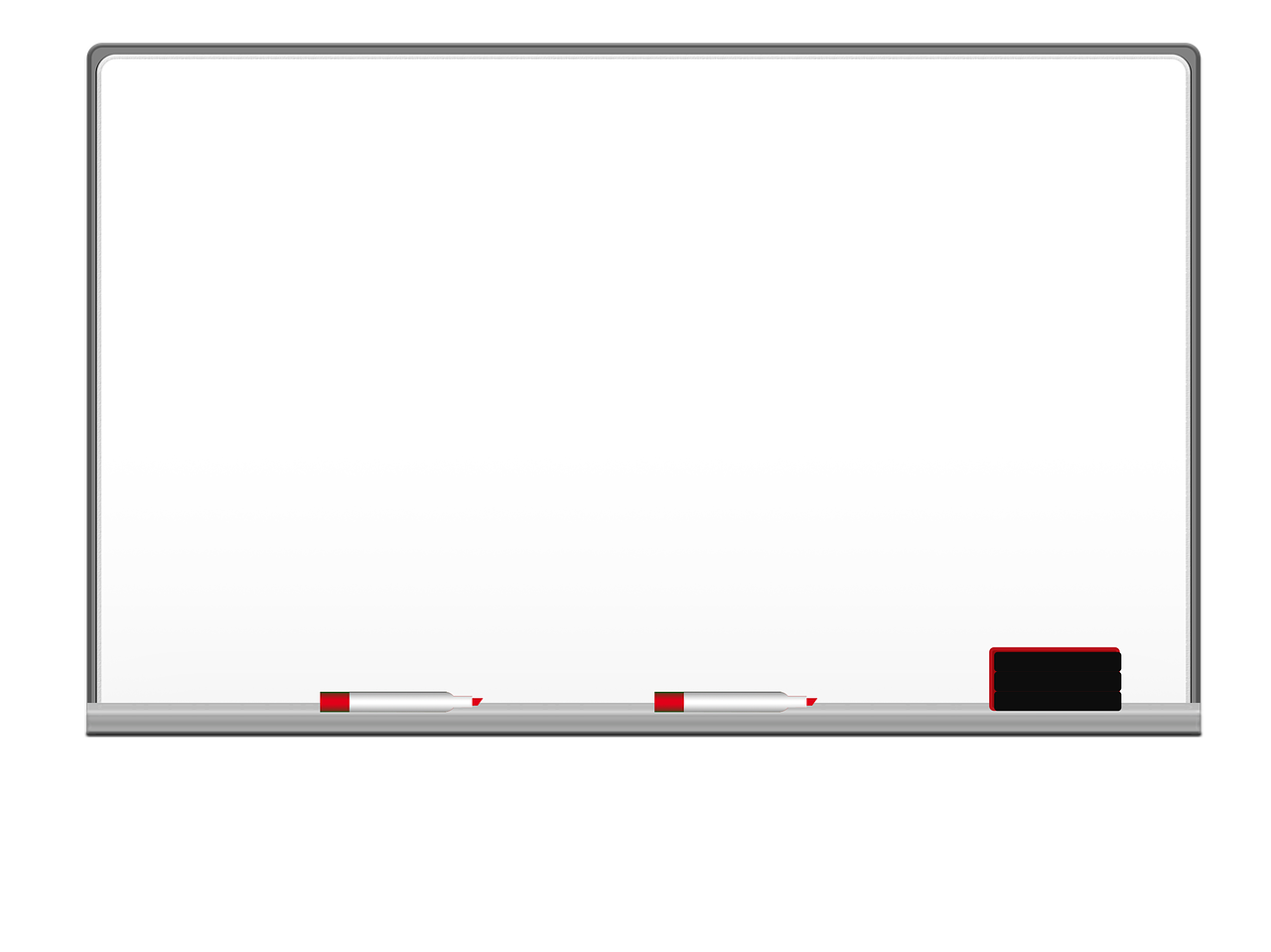 بسم الله الرحمن الرحيم
المتميزات
الحصة : 
التاريخ :  /  /١٤٤3
المادة :علوم
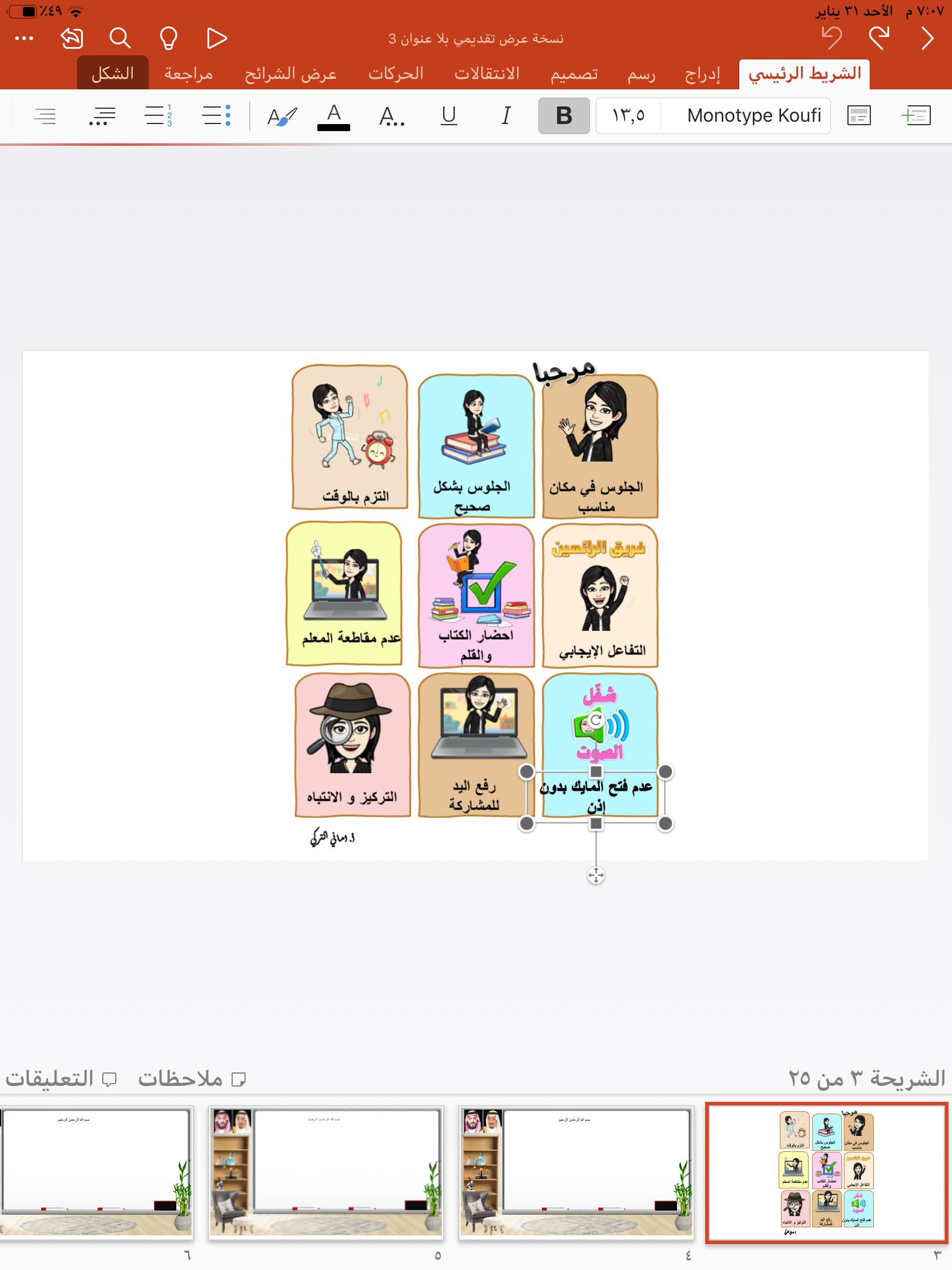 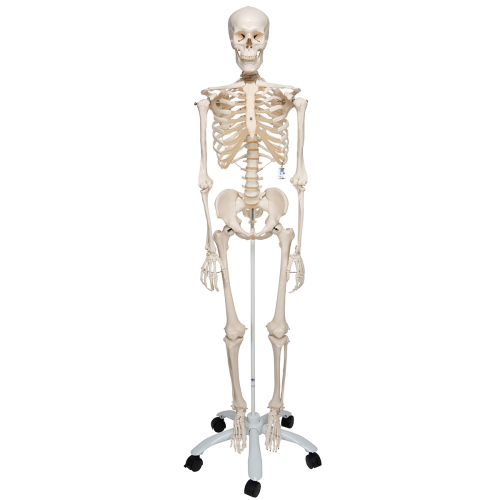 العنوان :
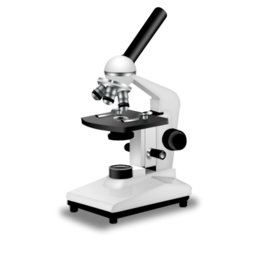 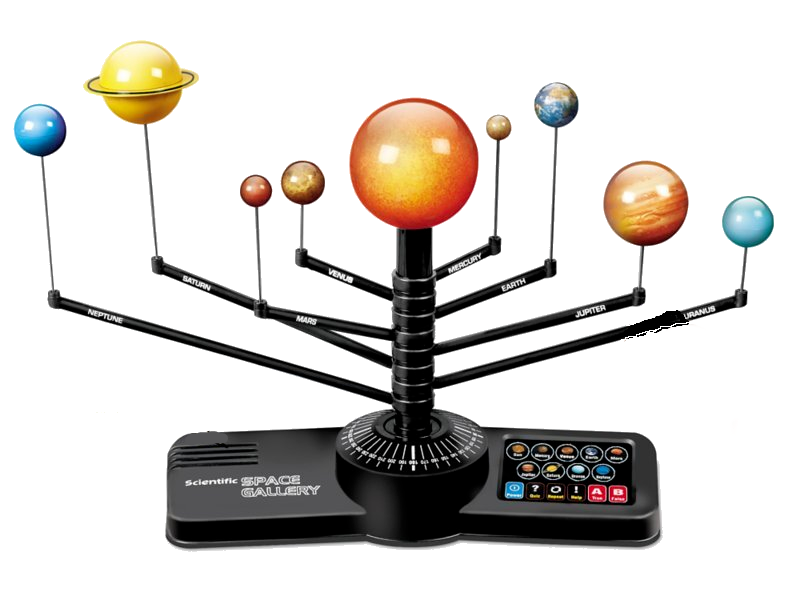 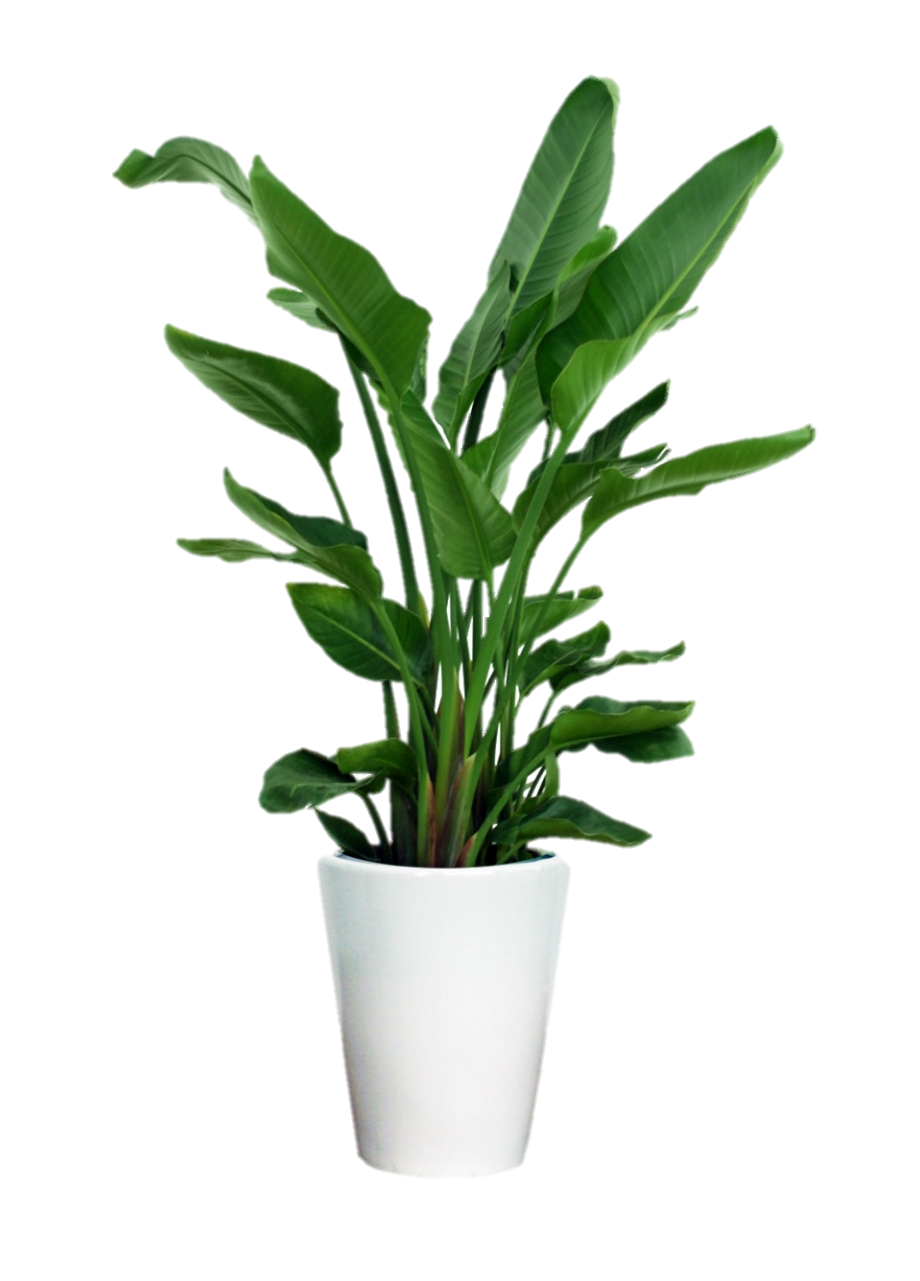 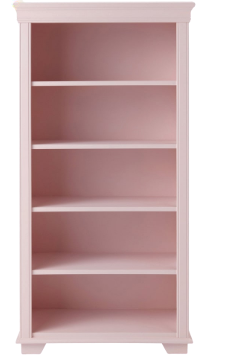 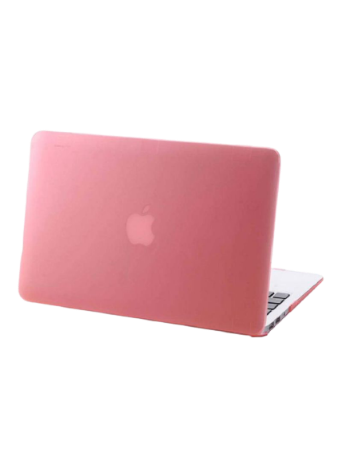 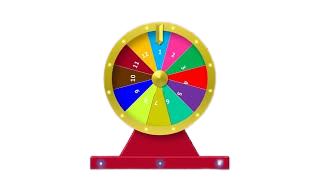 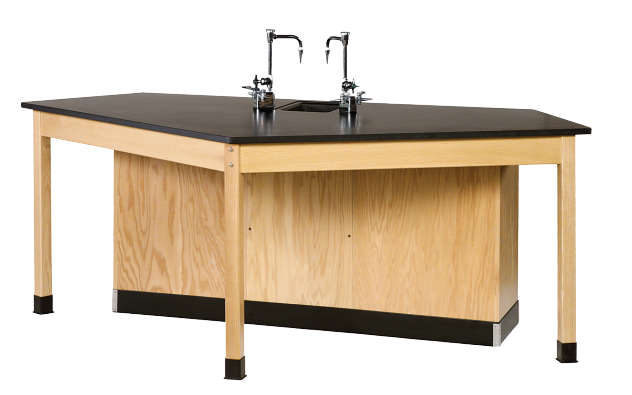 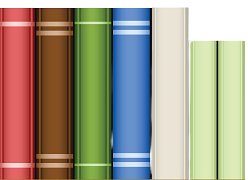 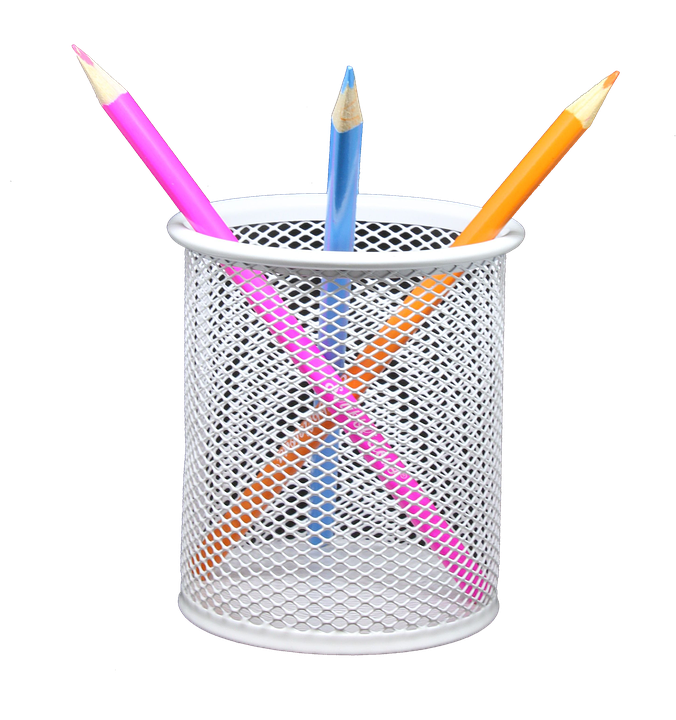 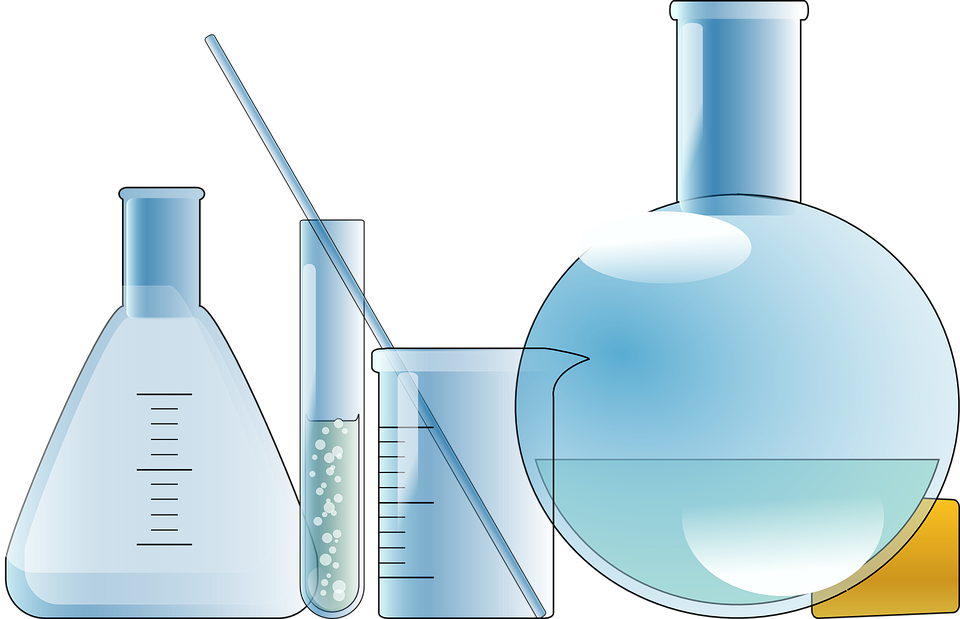 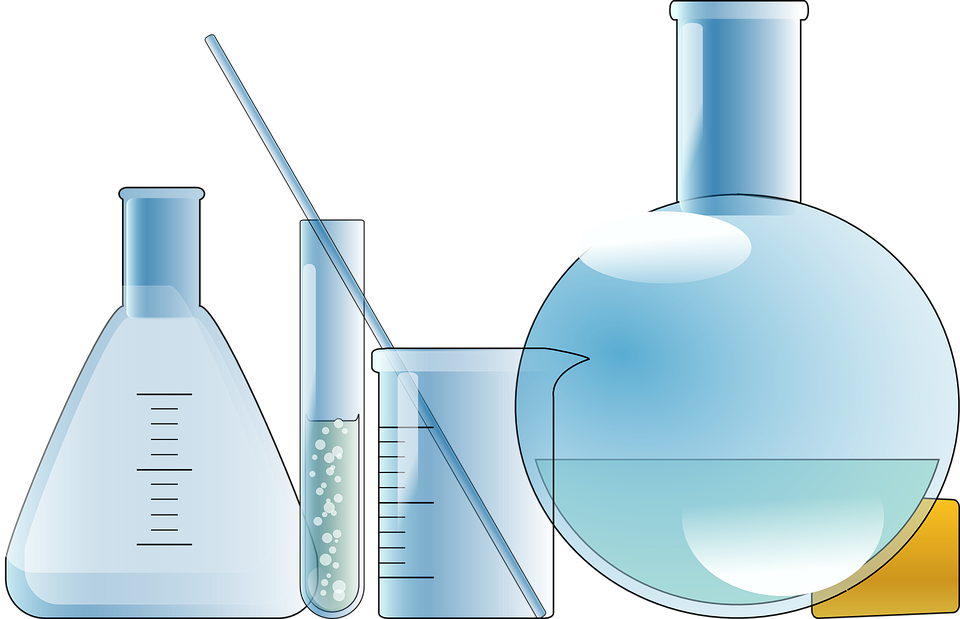 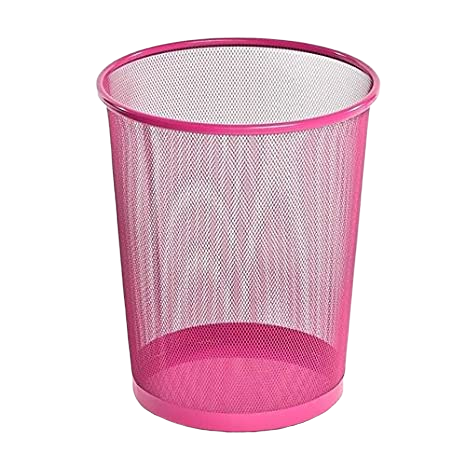 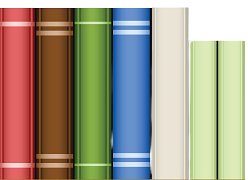 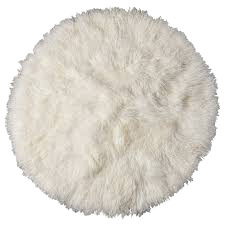 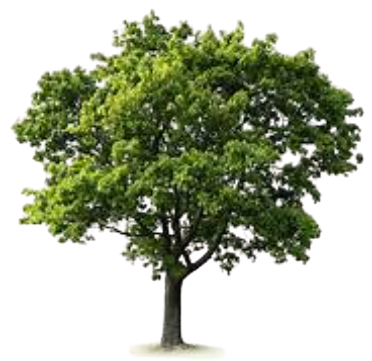 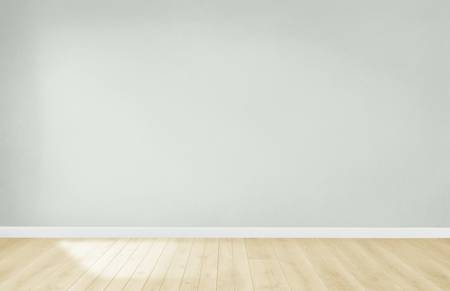 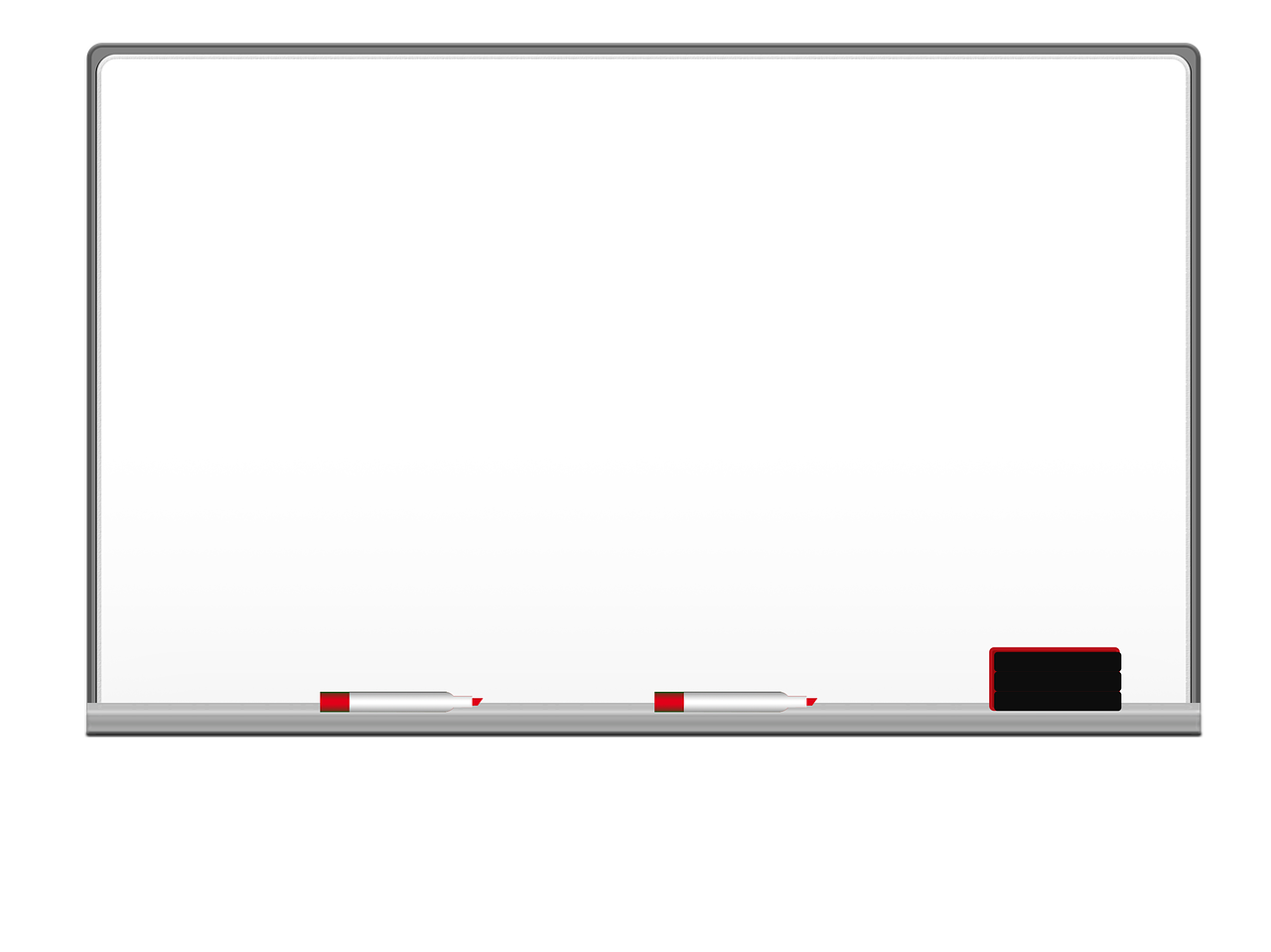 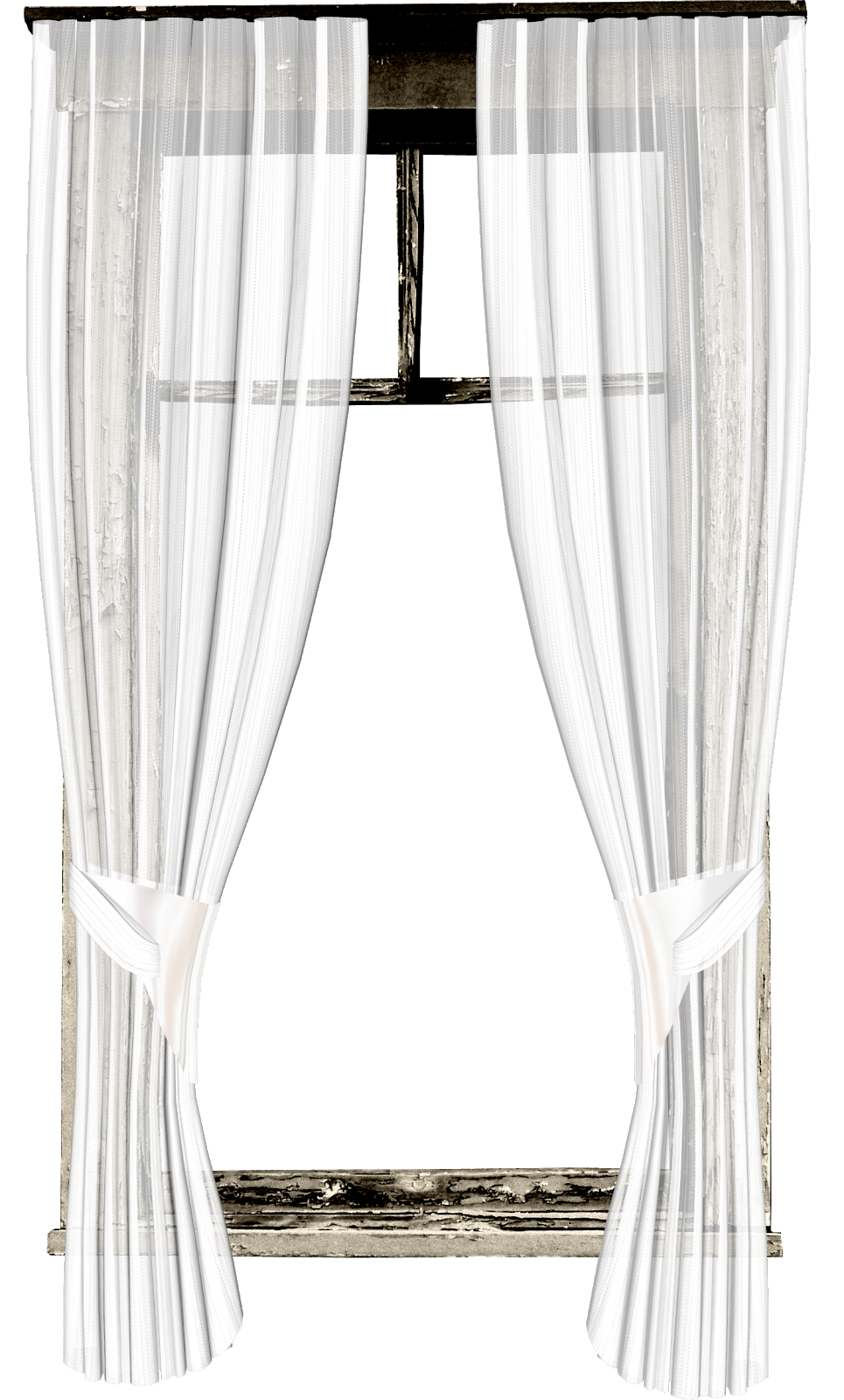 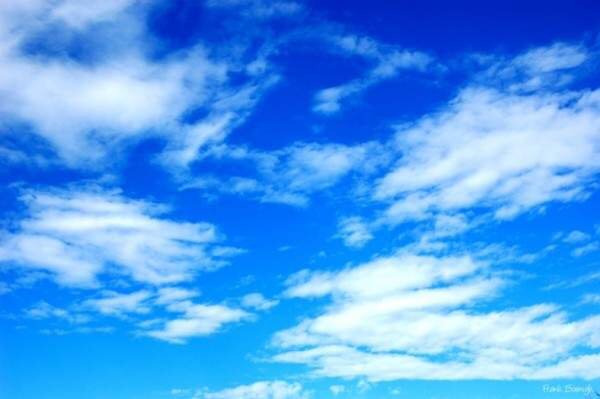 استراتيجية بطاقات الأونو
تغذية راجعة
هيا لنراجع ما تعلمناه في الحصة السابقة
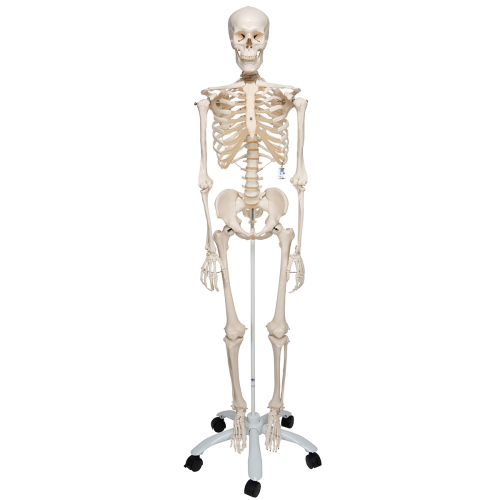 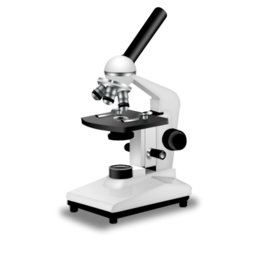 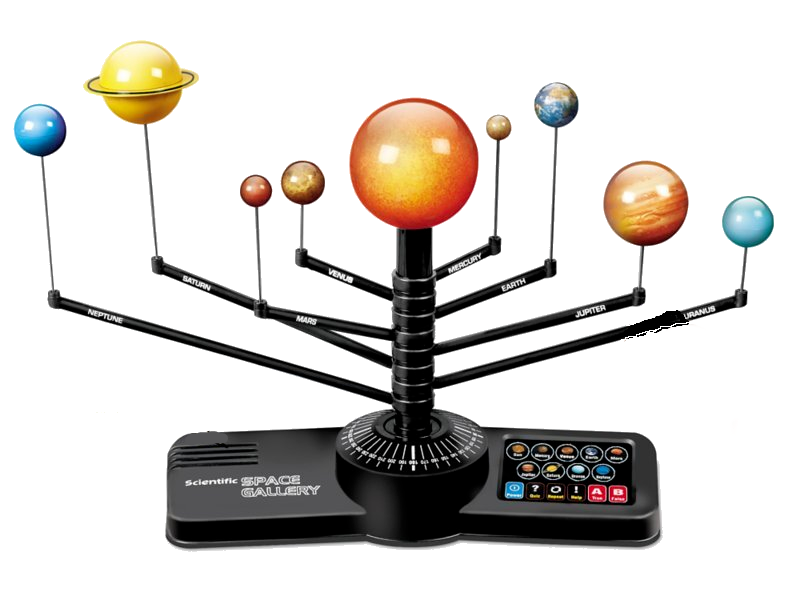 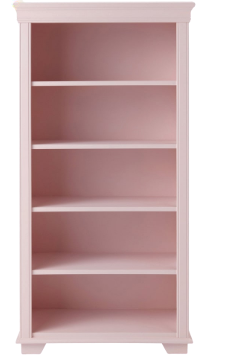 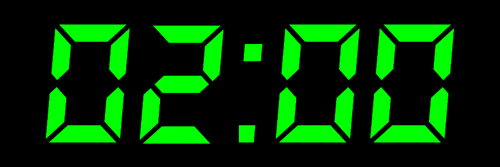 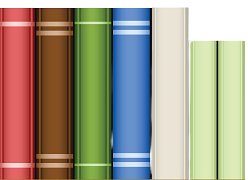 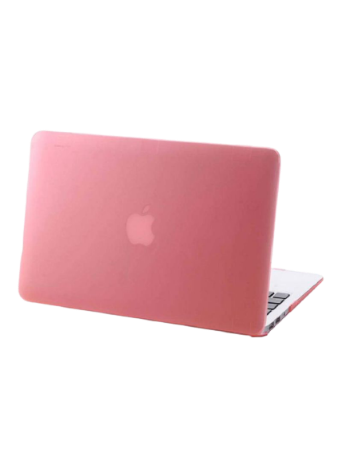 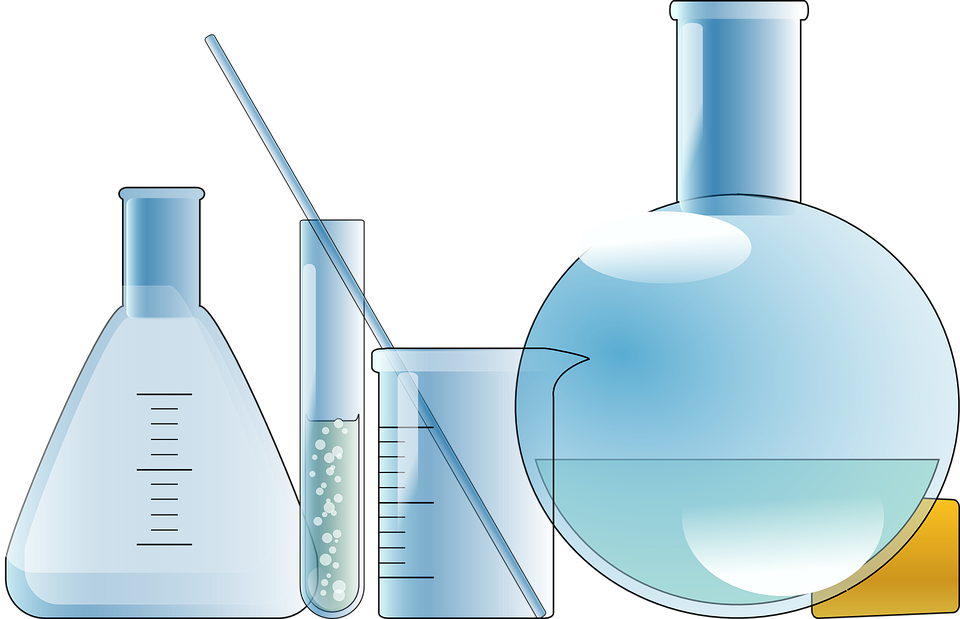 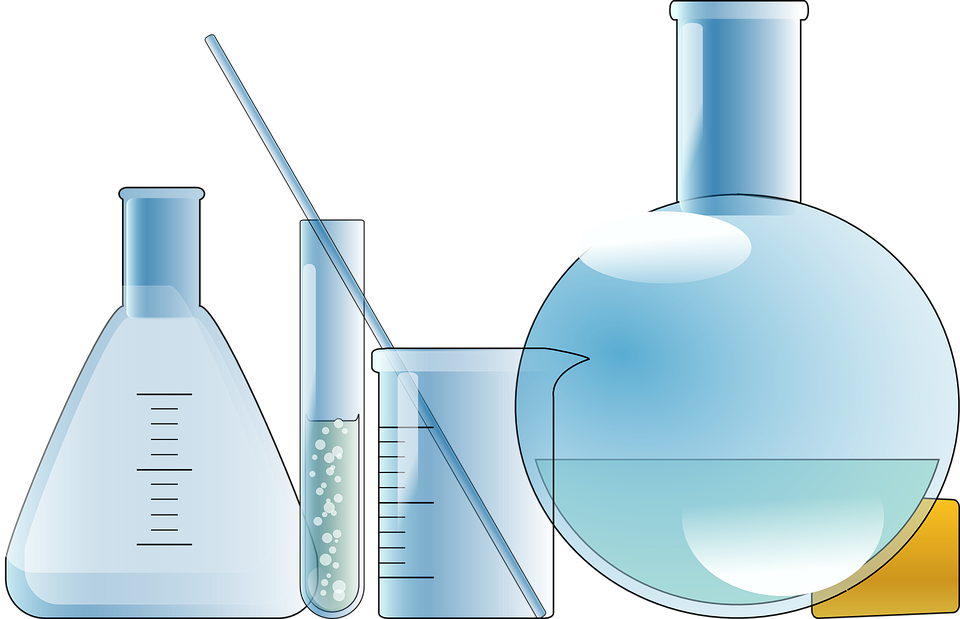 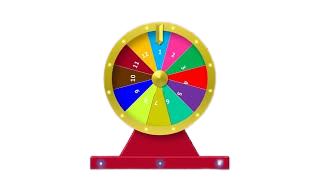 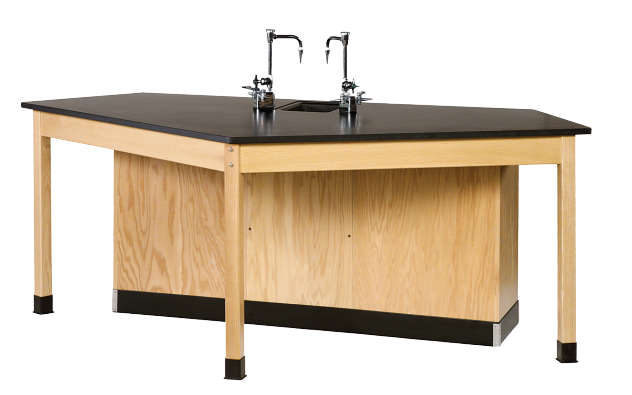 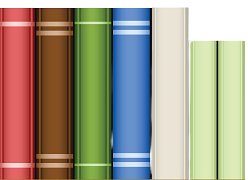 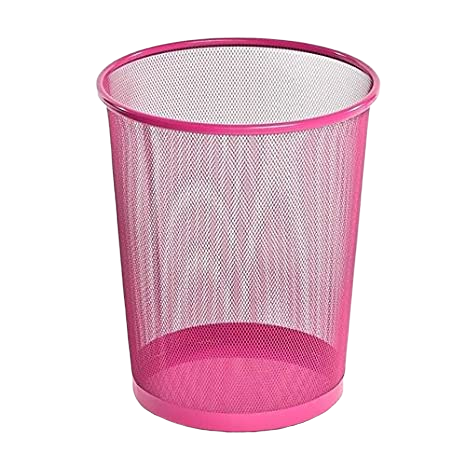 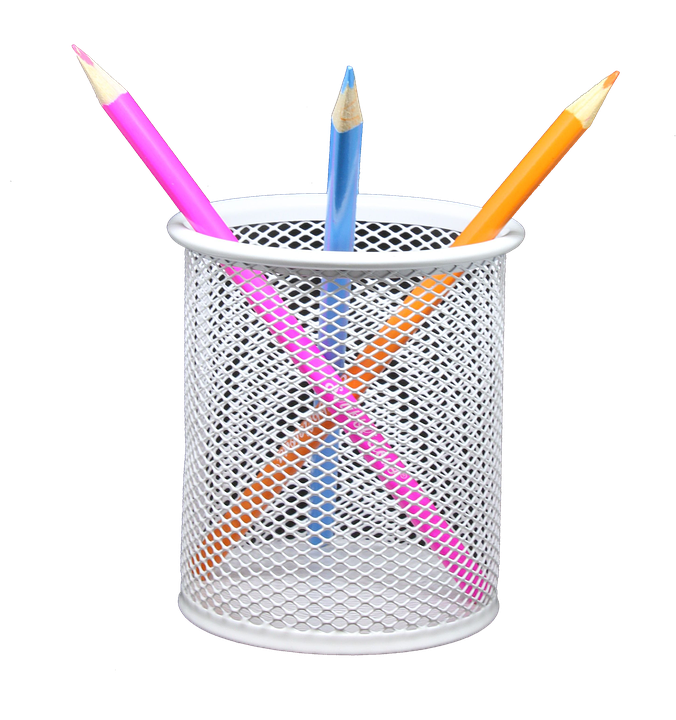 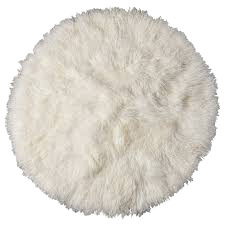 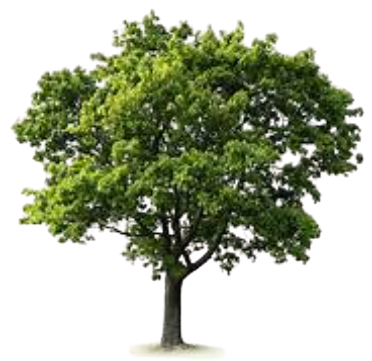 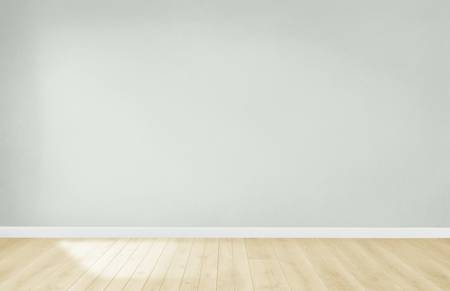 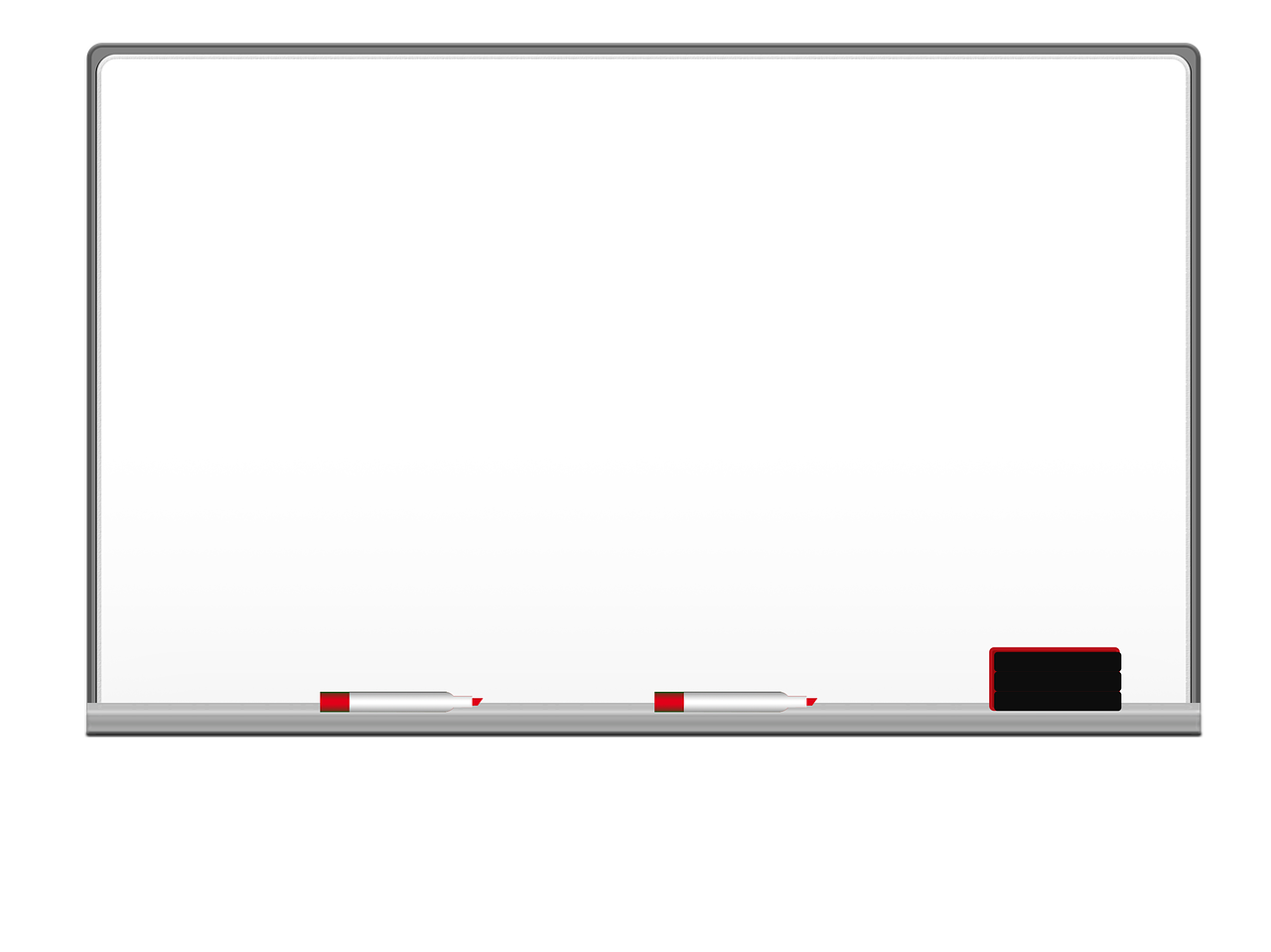 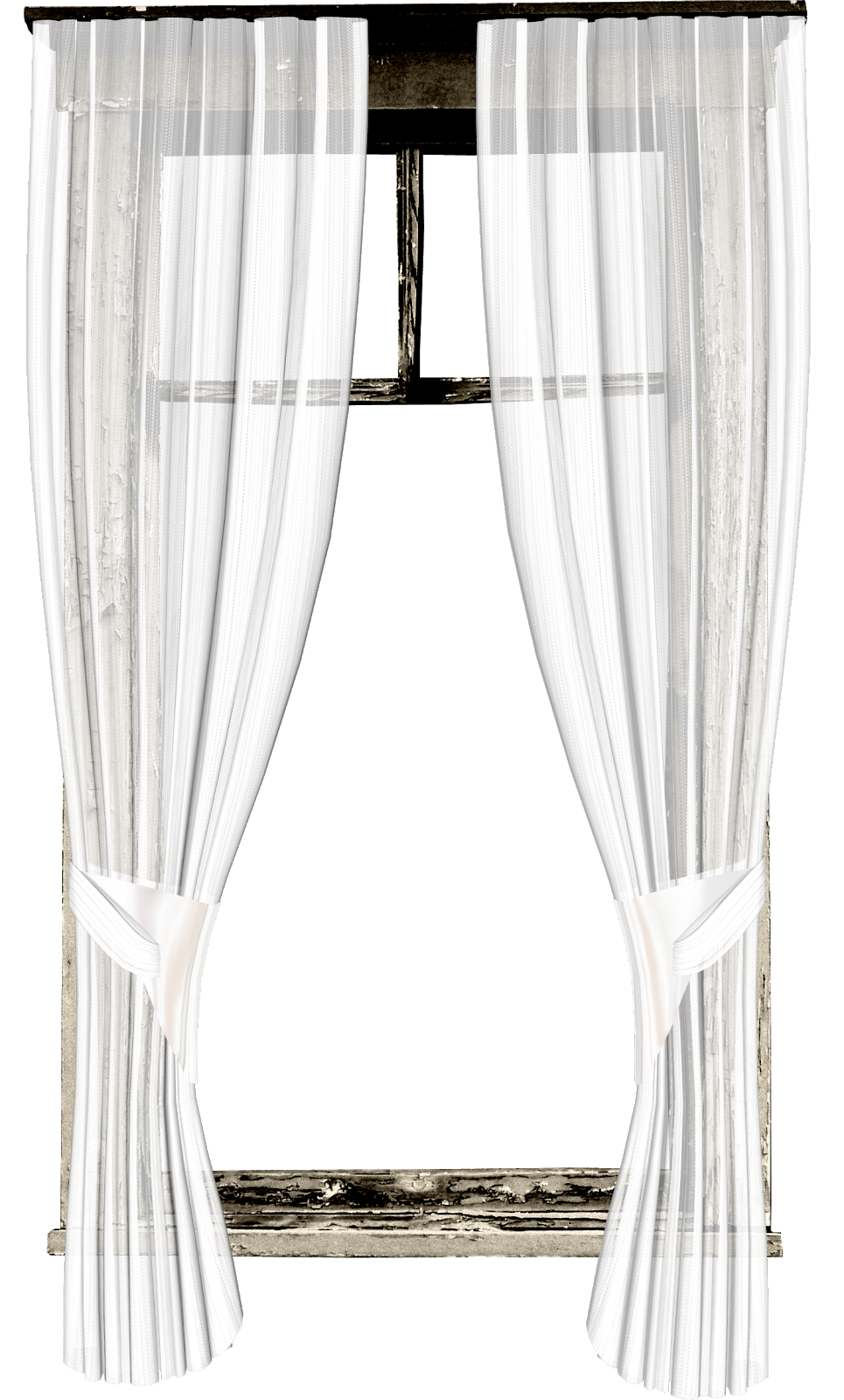 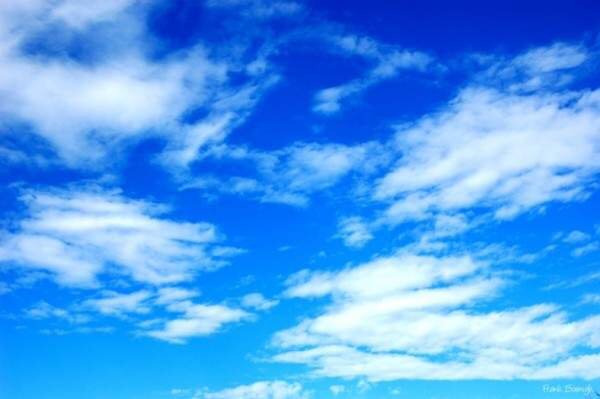 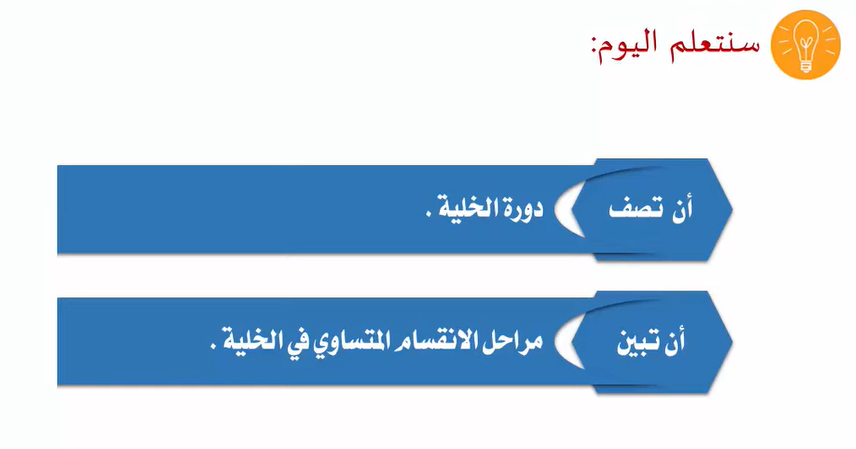 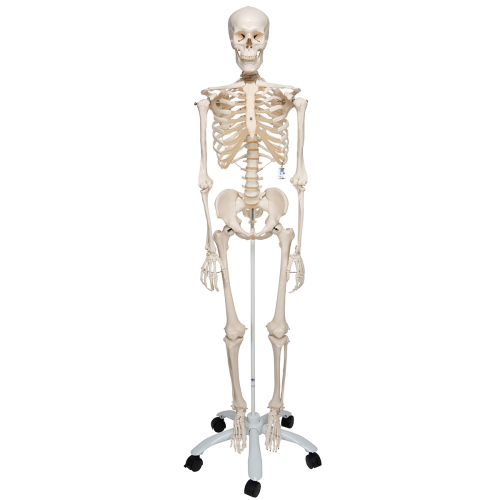 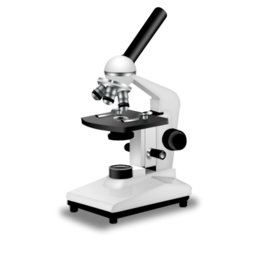 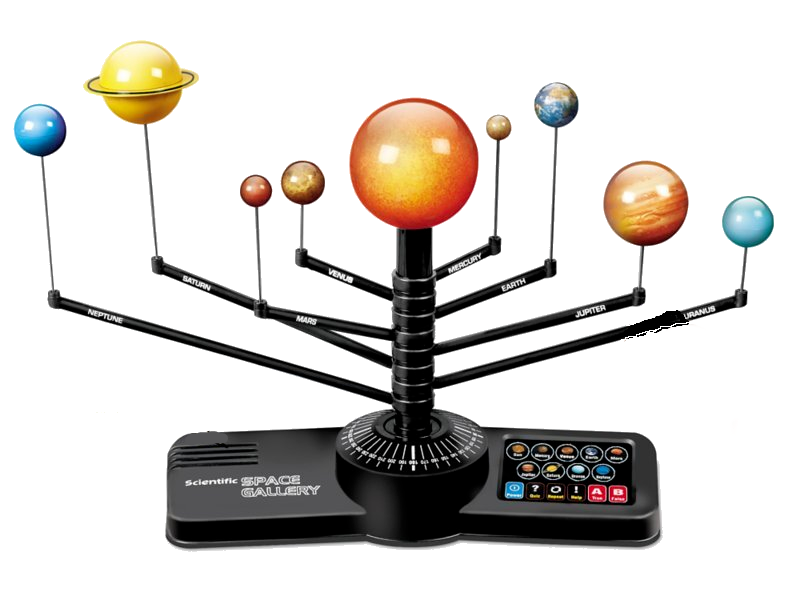 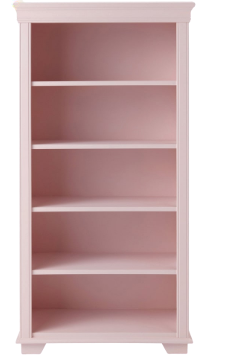 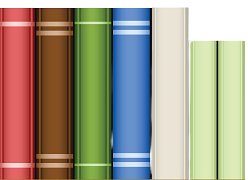 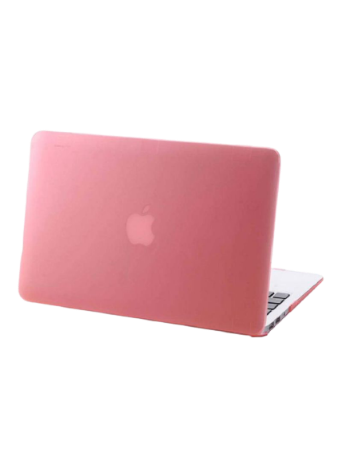 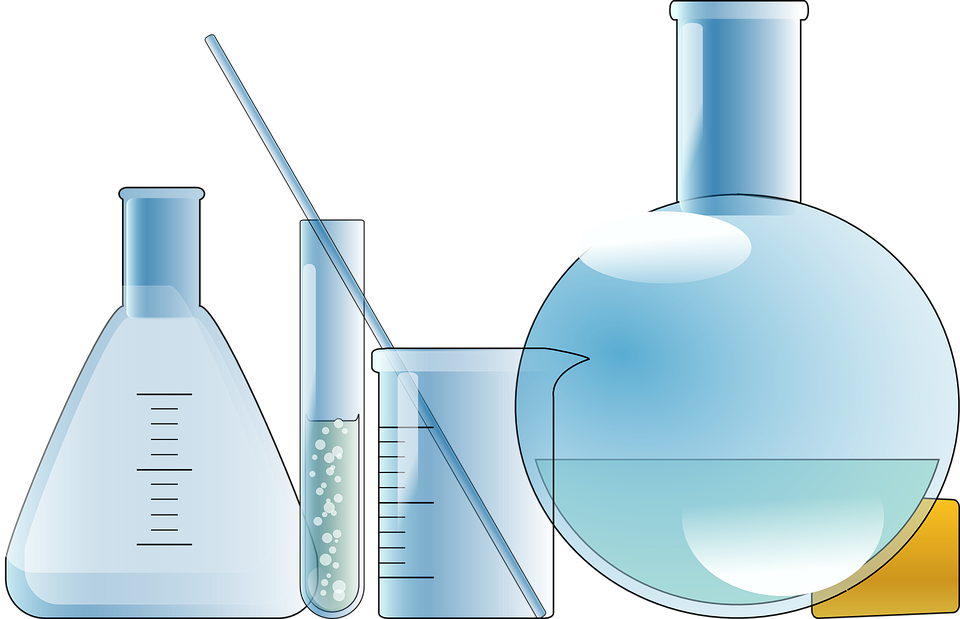 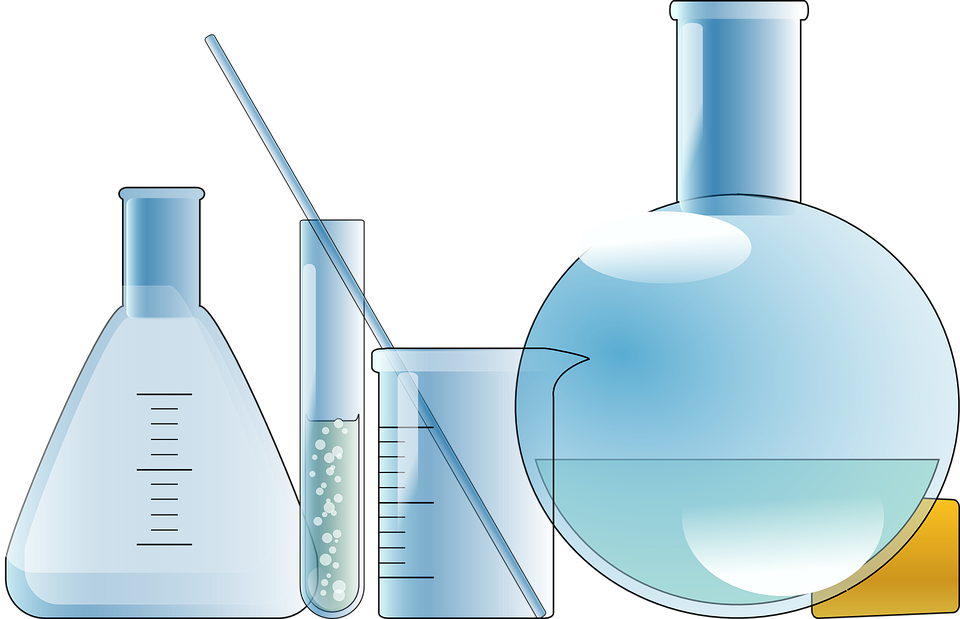 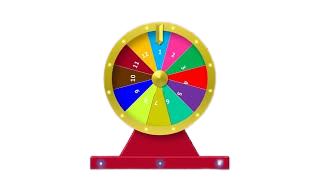 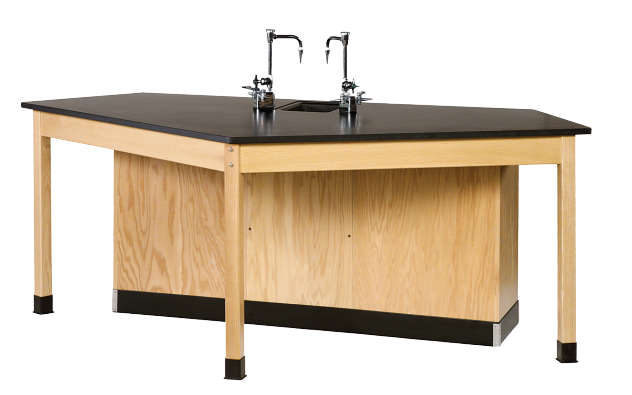 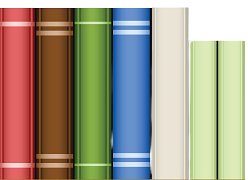 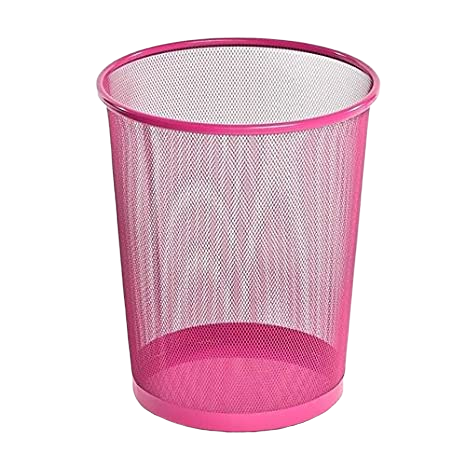 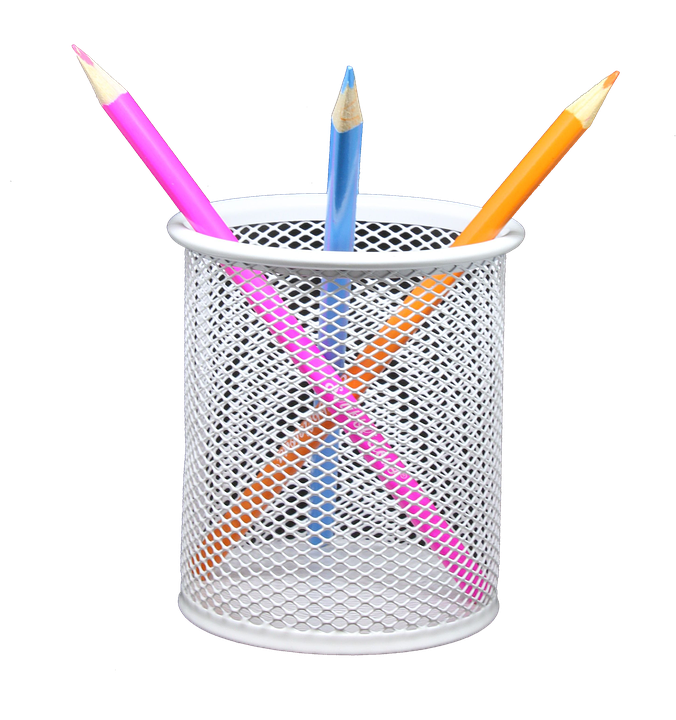 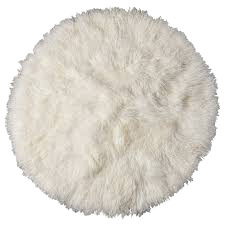 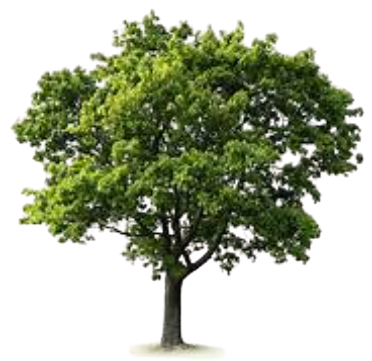 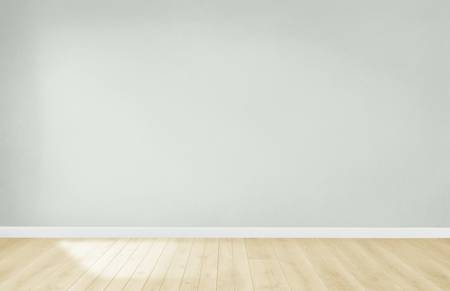 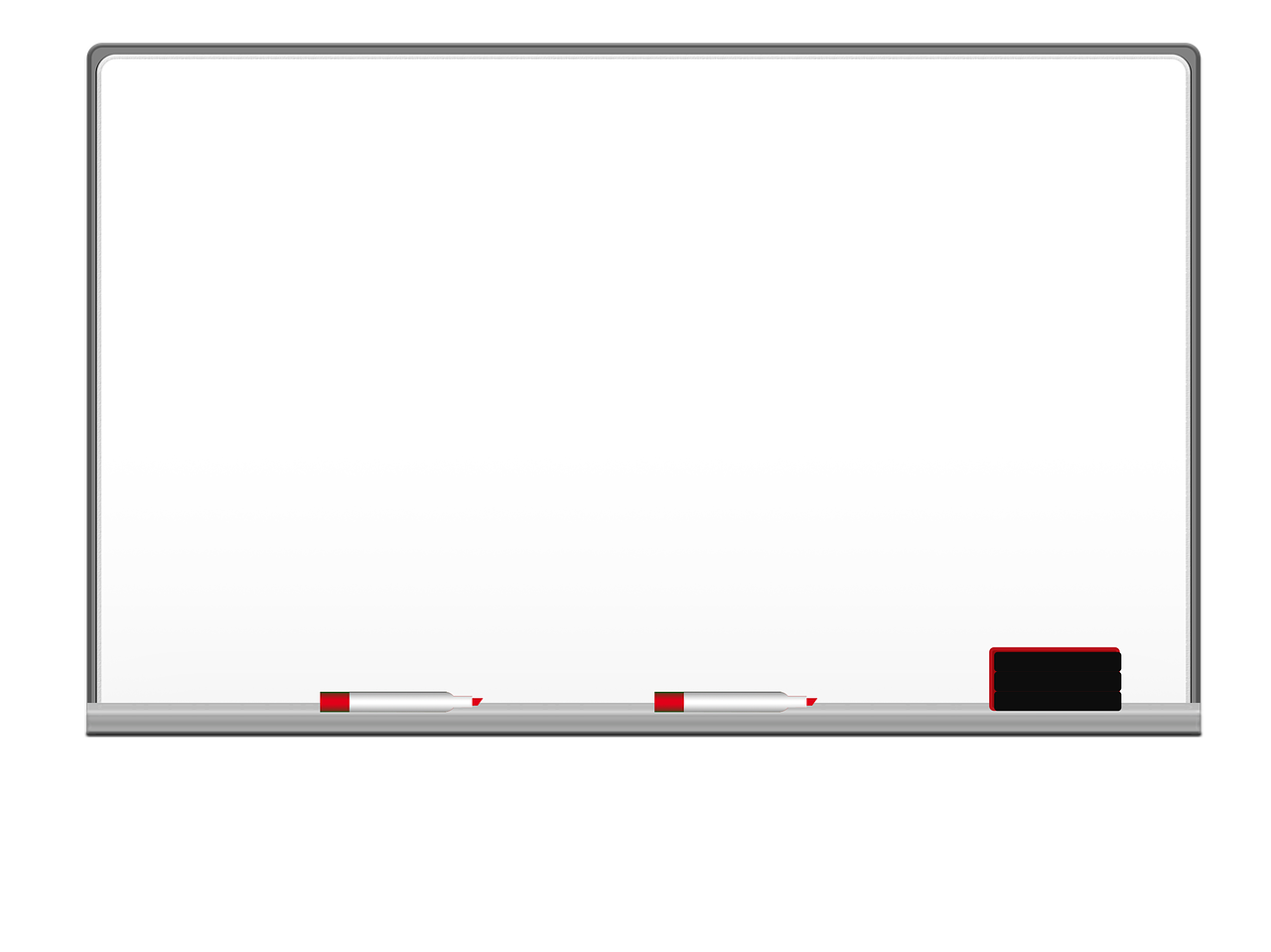 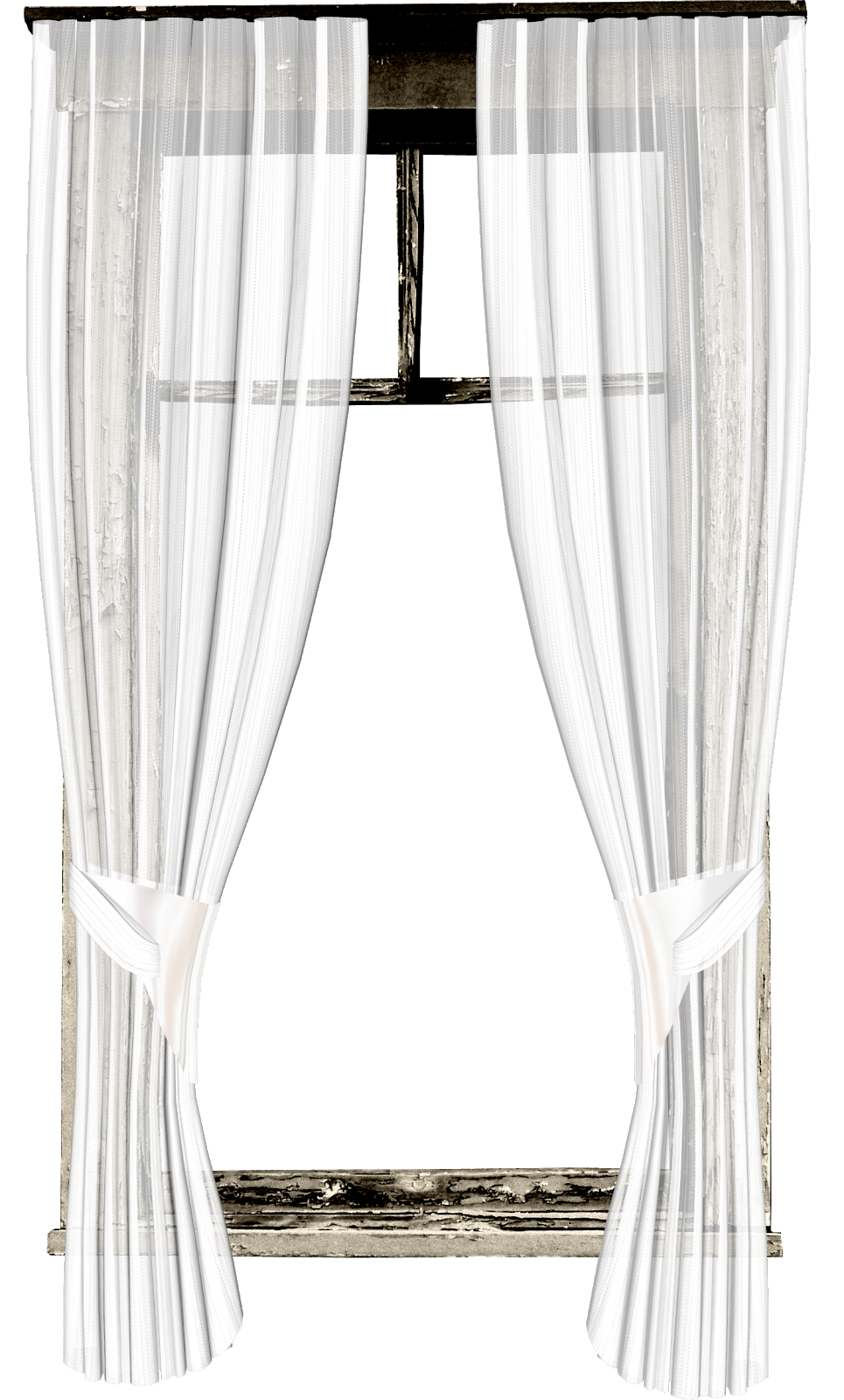 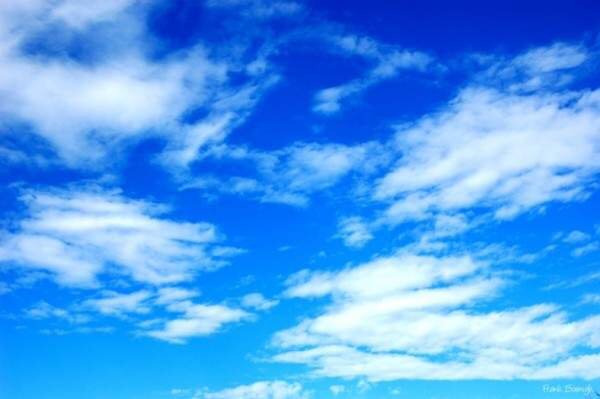 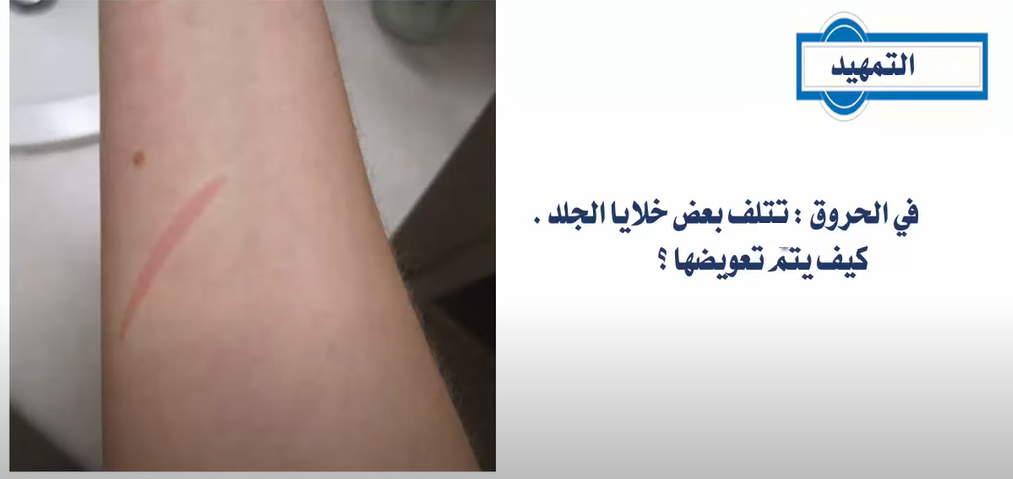 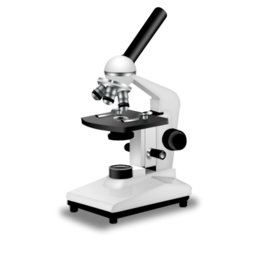 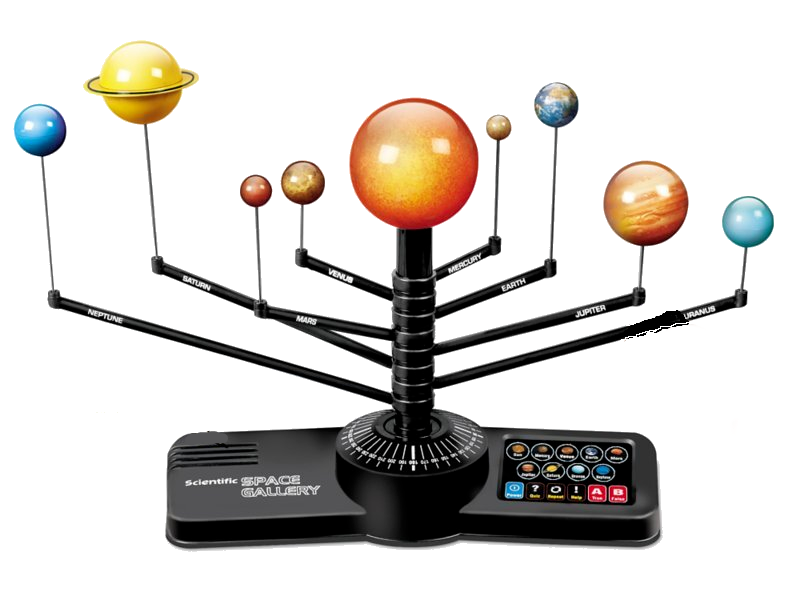 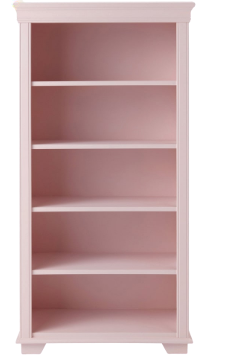 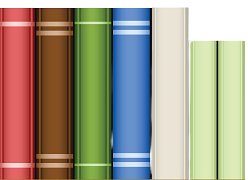 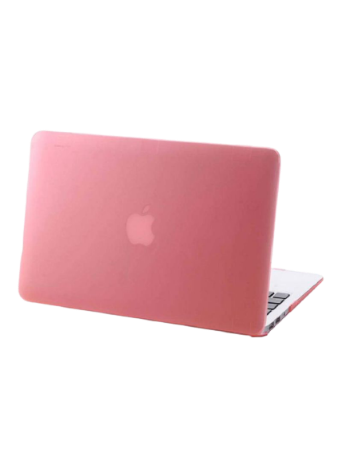 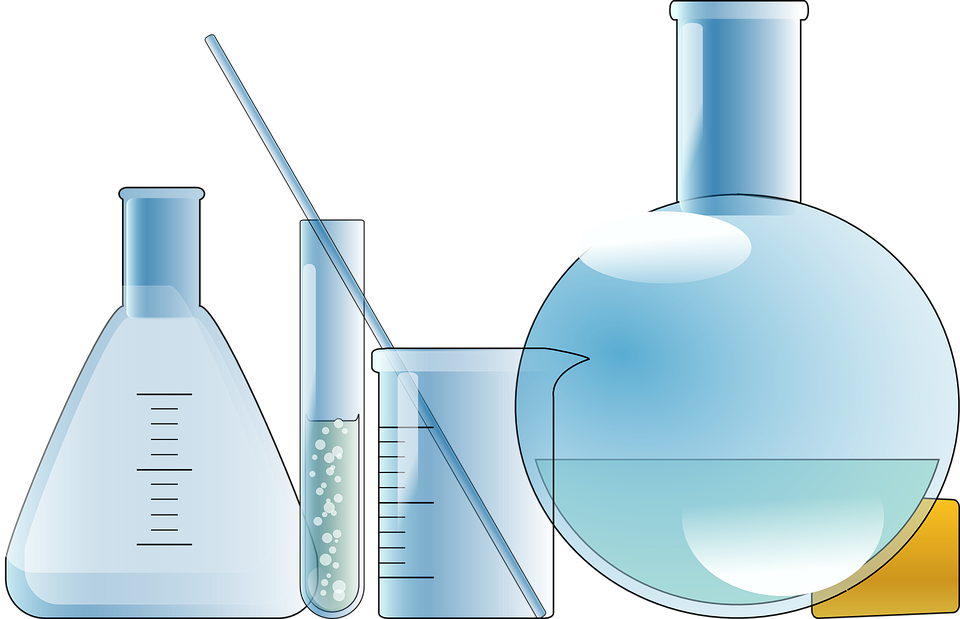 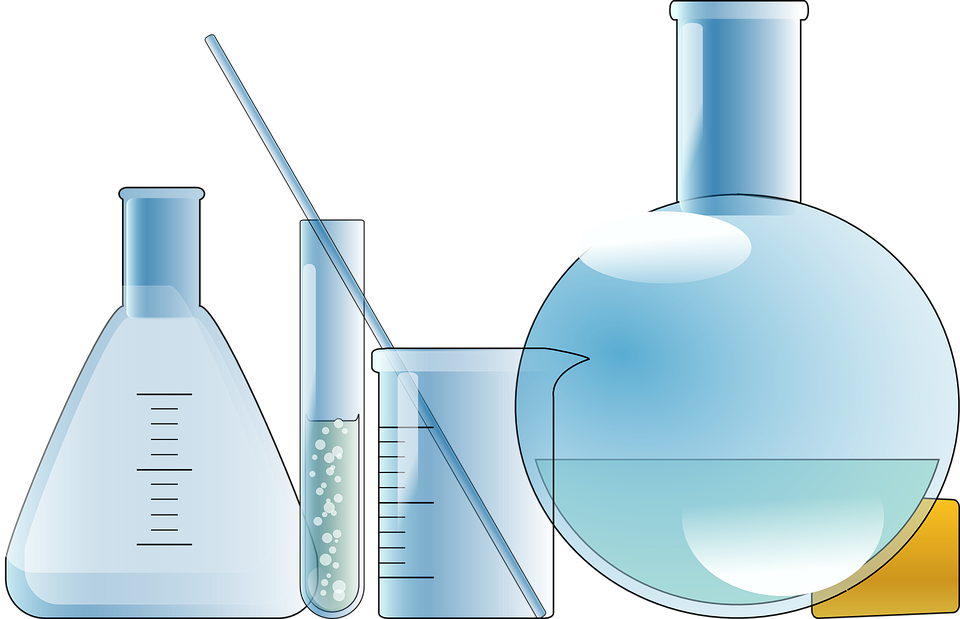 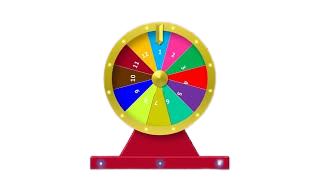 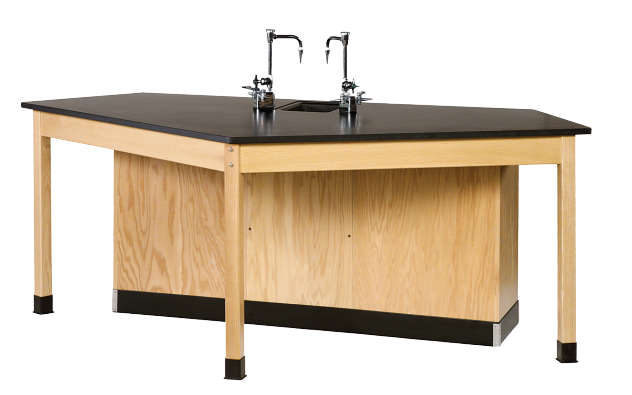 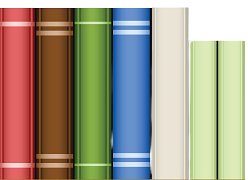 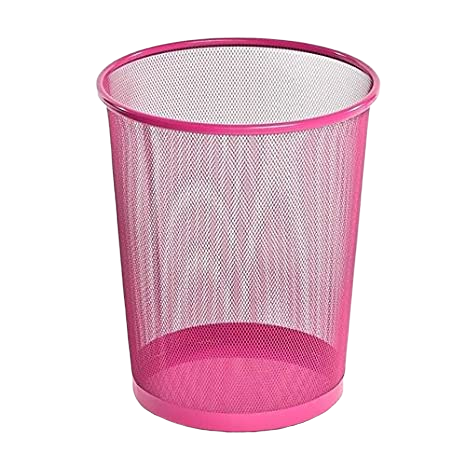 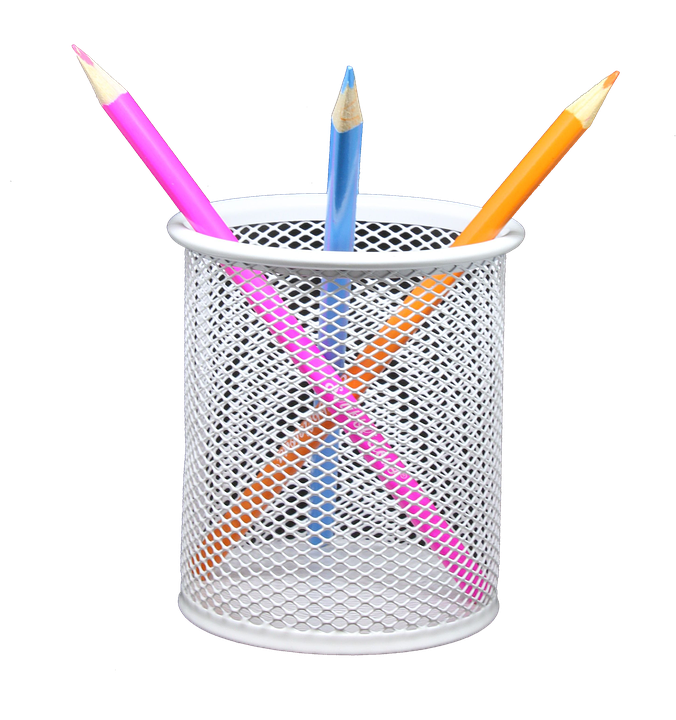 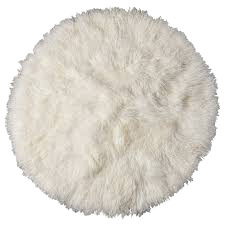 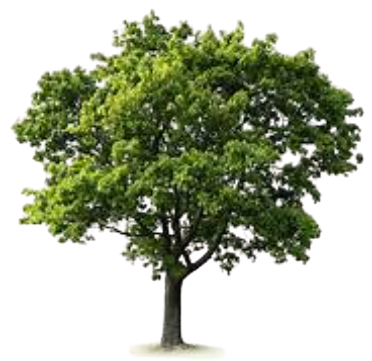 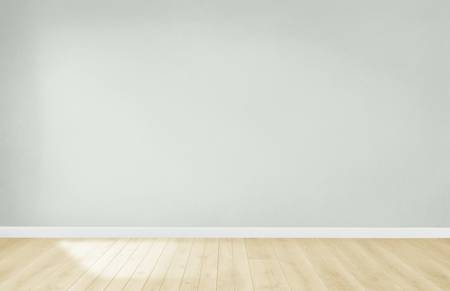 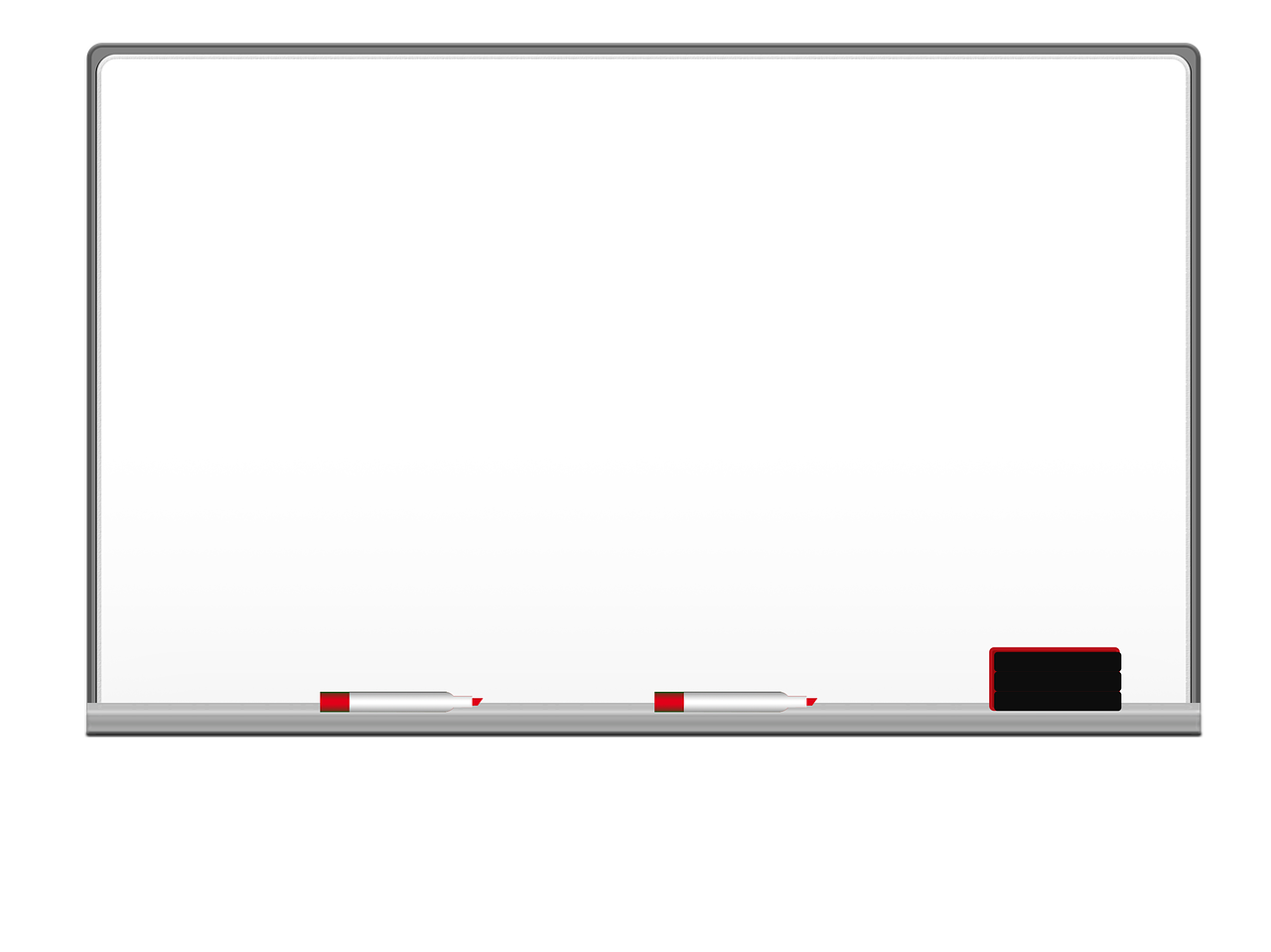 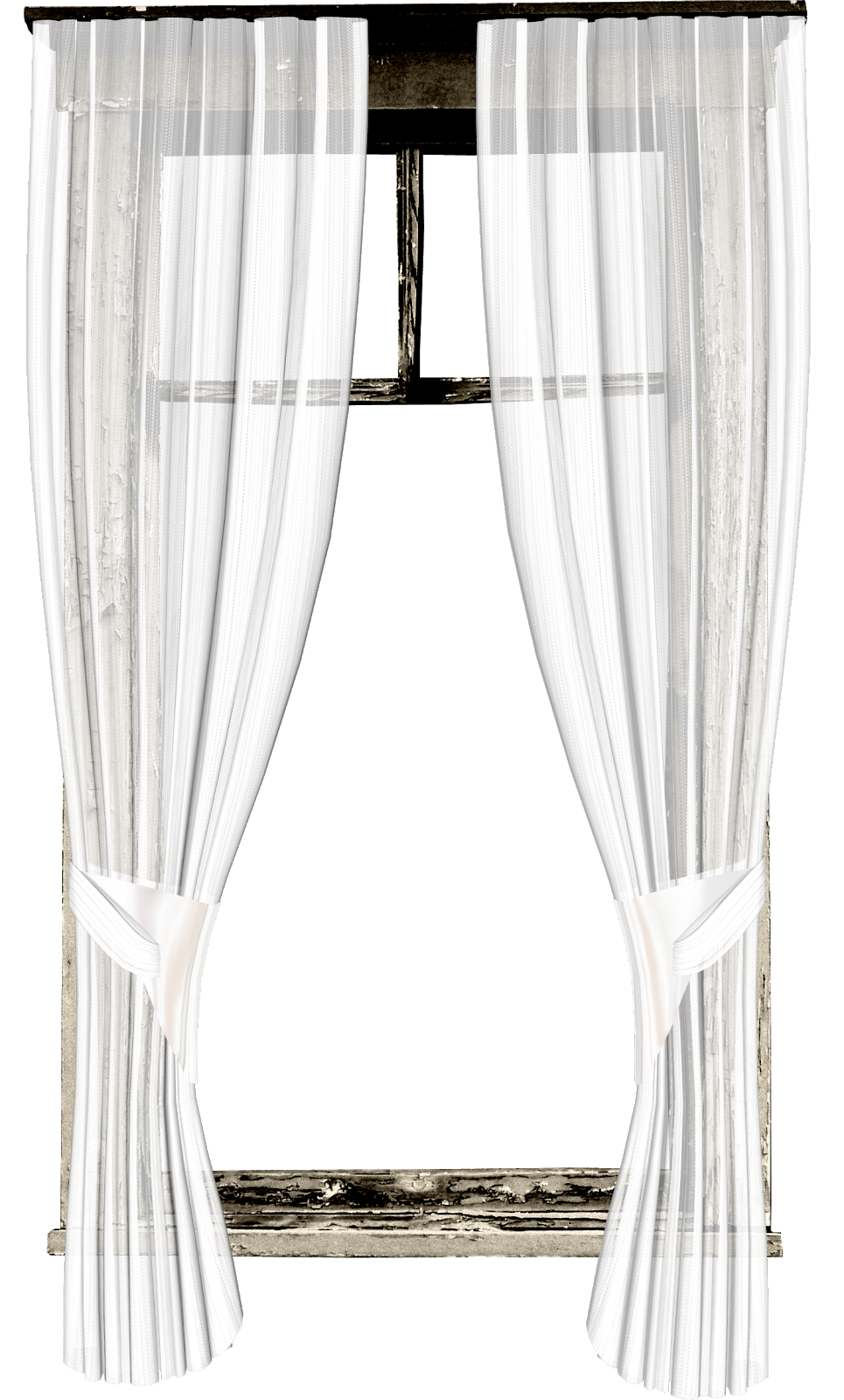 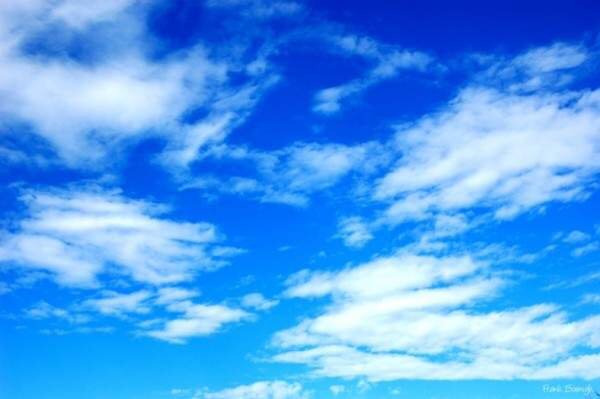 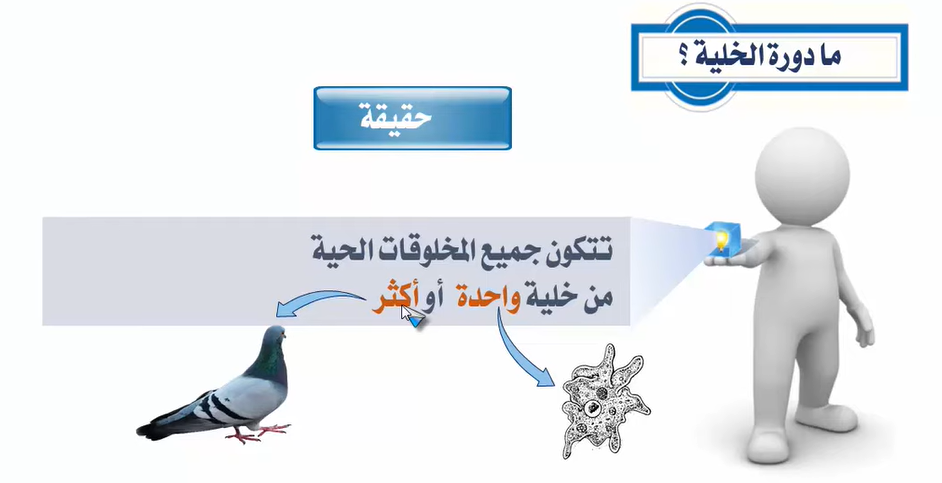 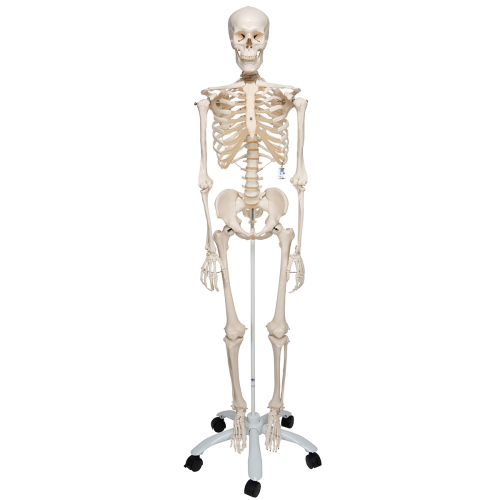 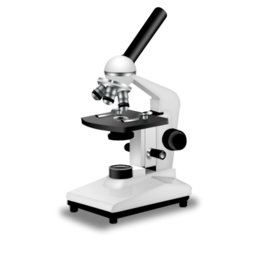 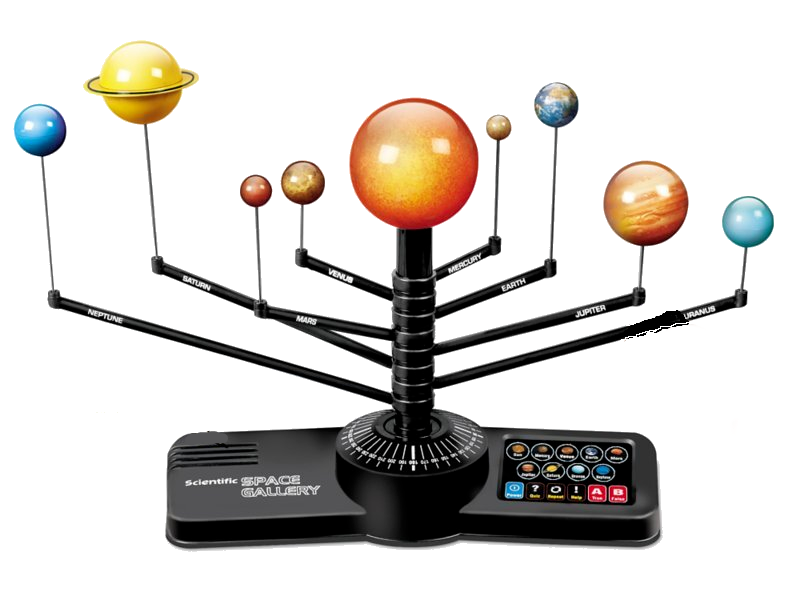 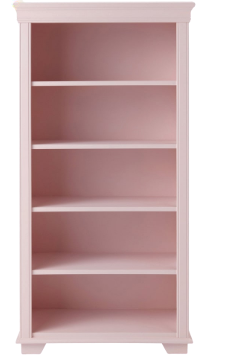 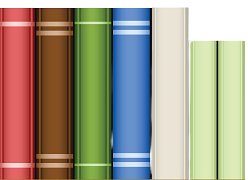 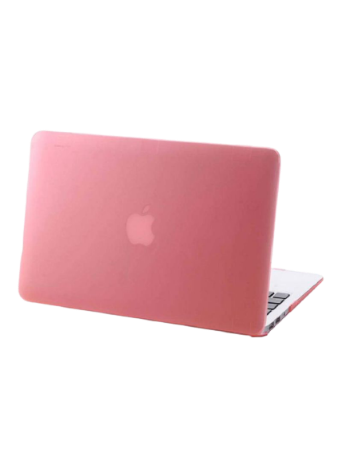 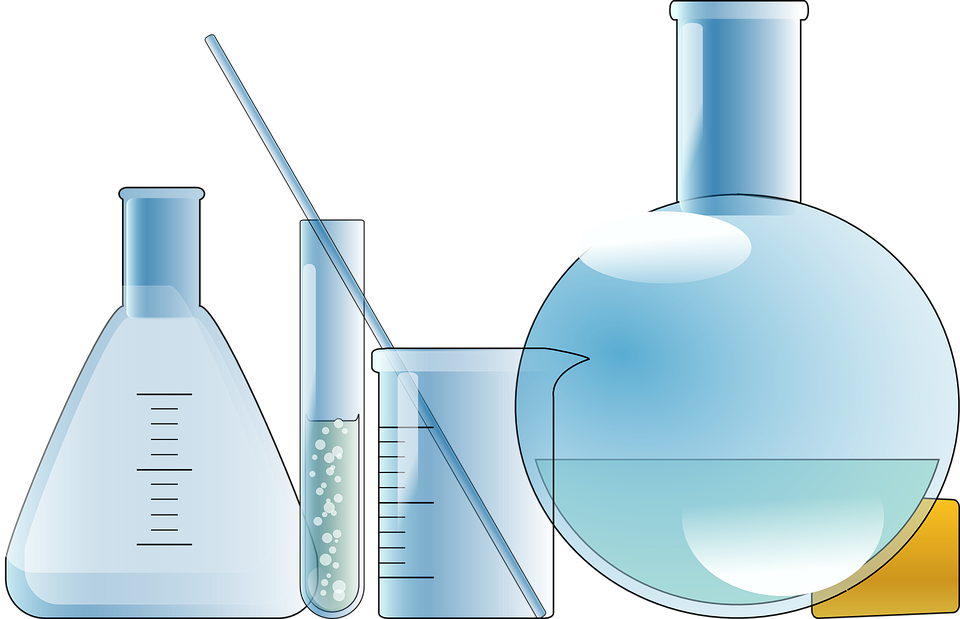 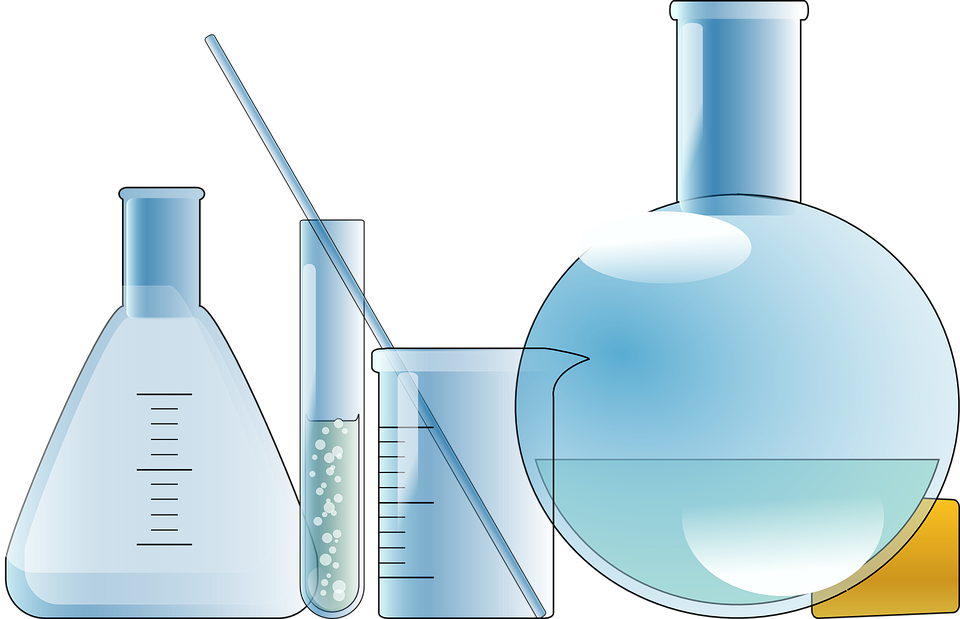 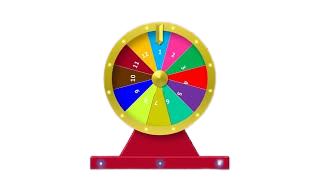 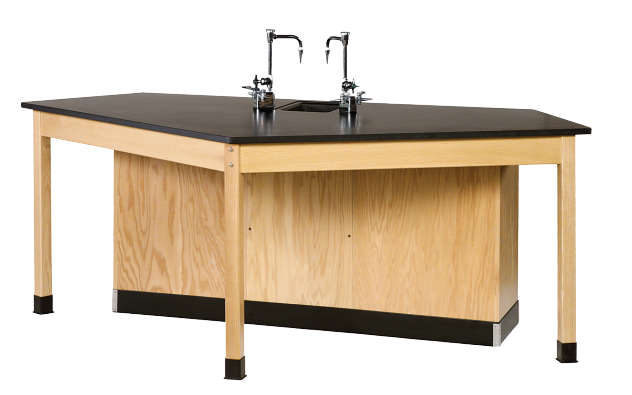 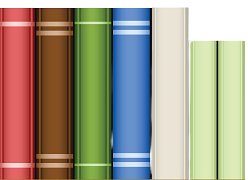 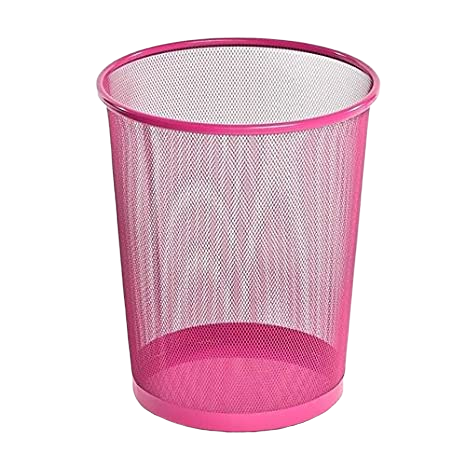 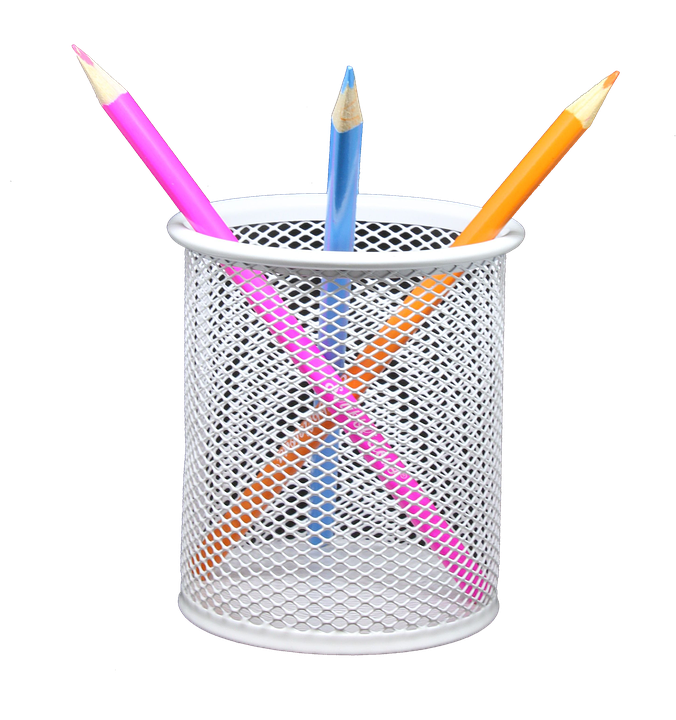 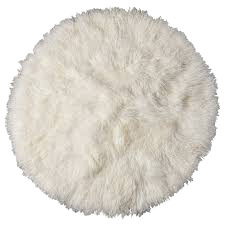 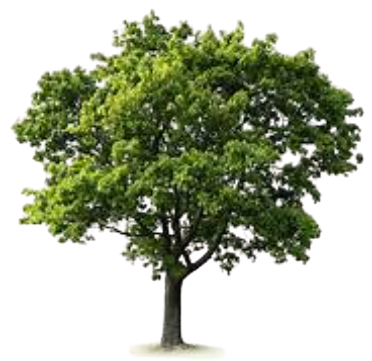 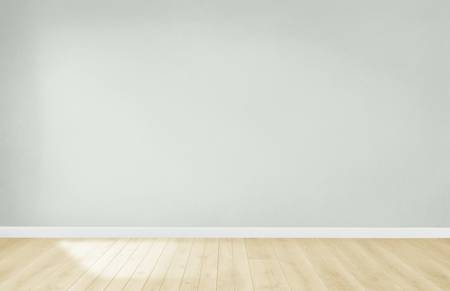 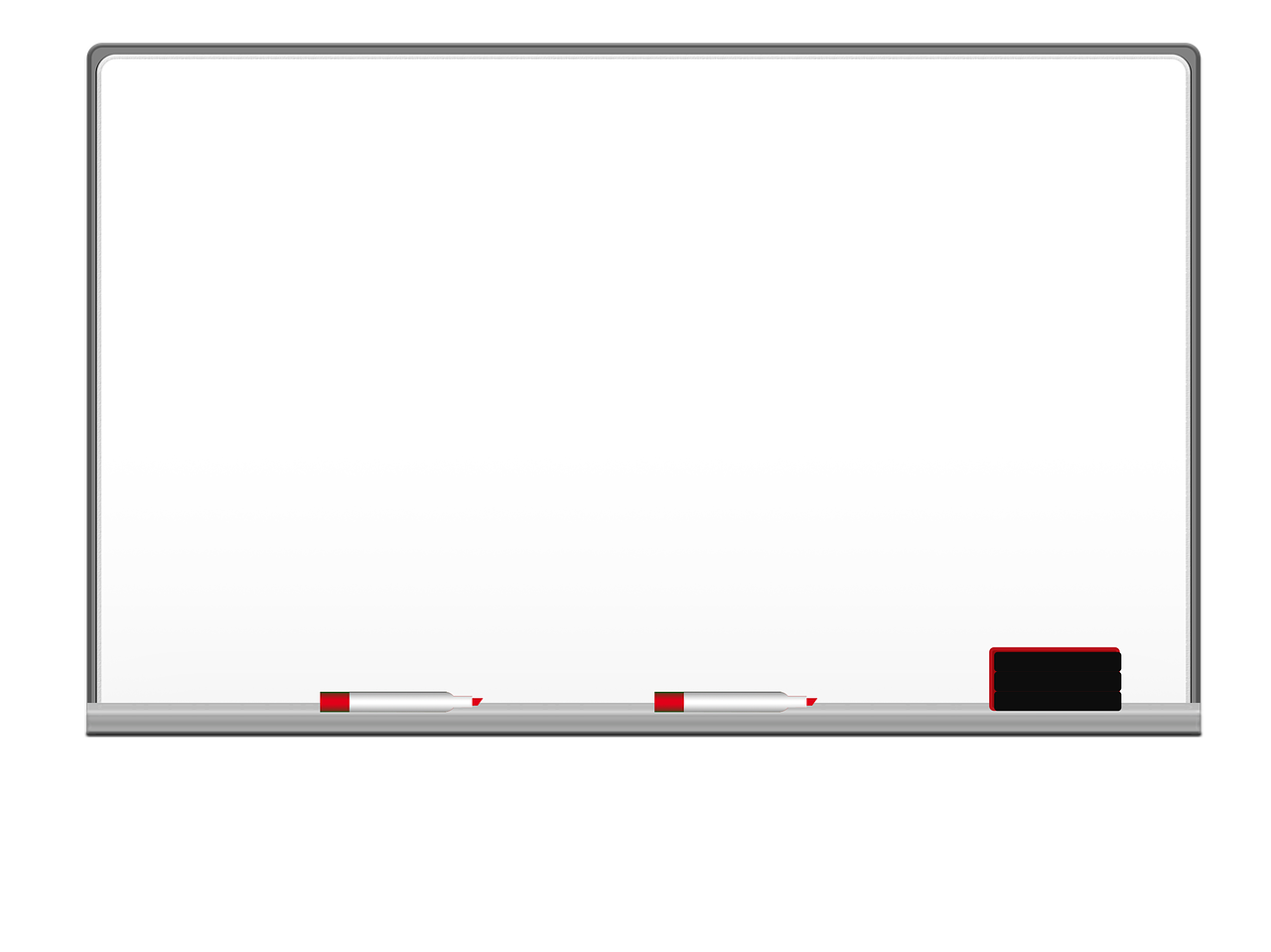 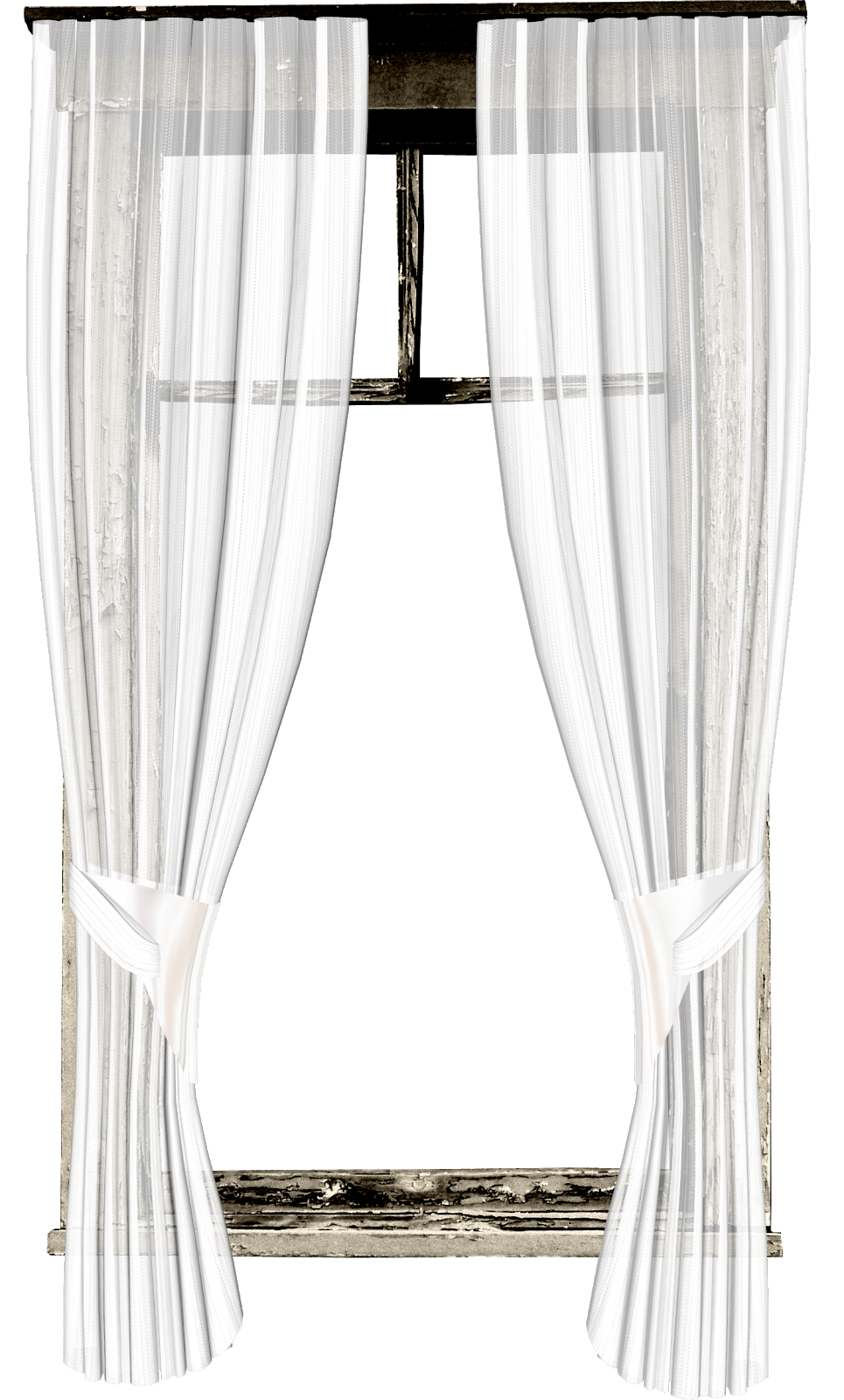 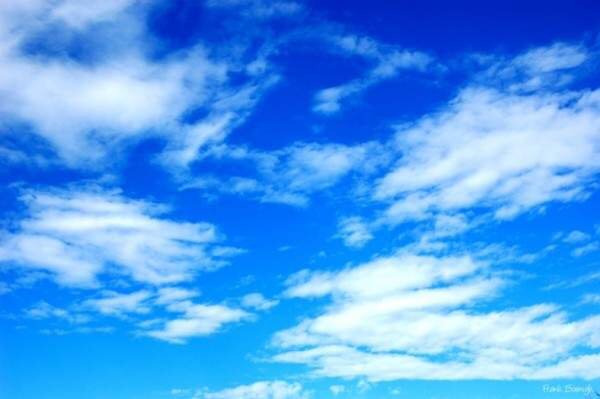 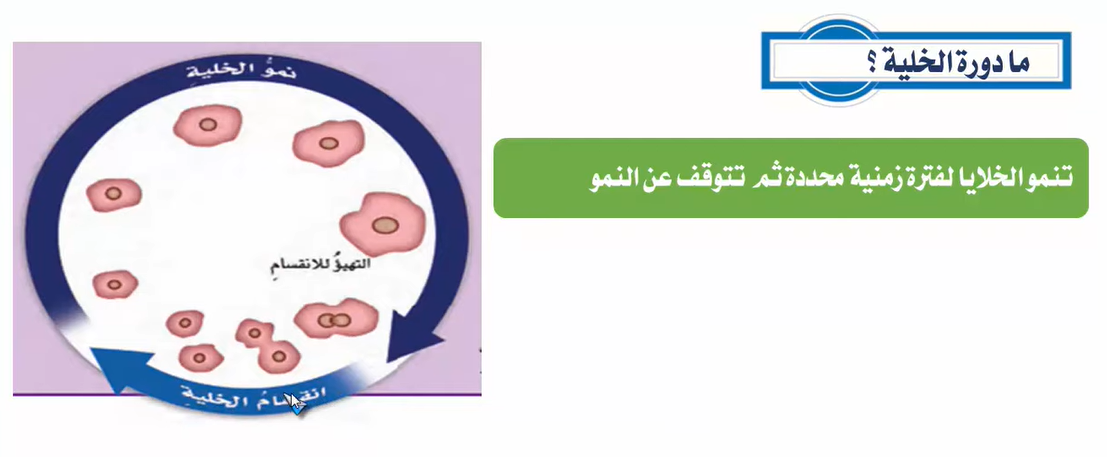 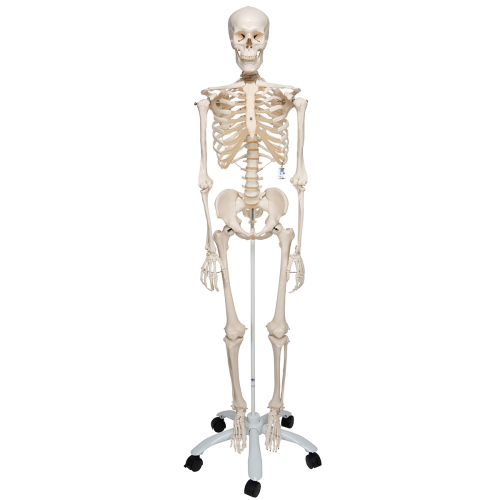 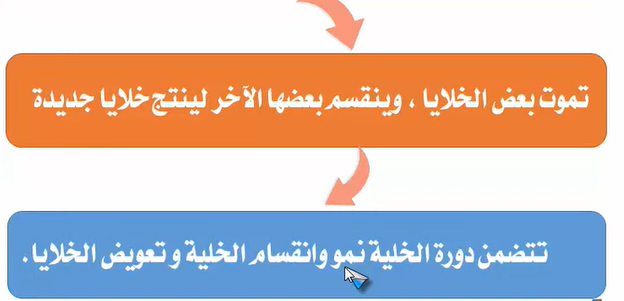 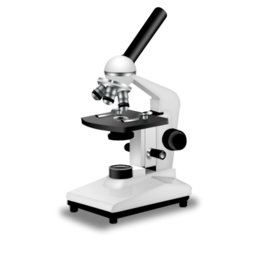 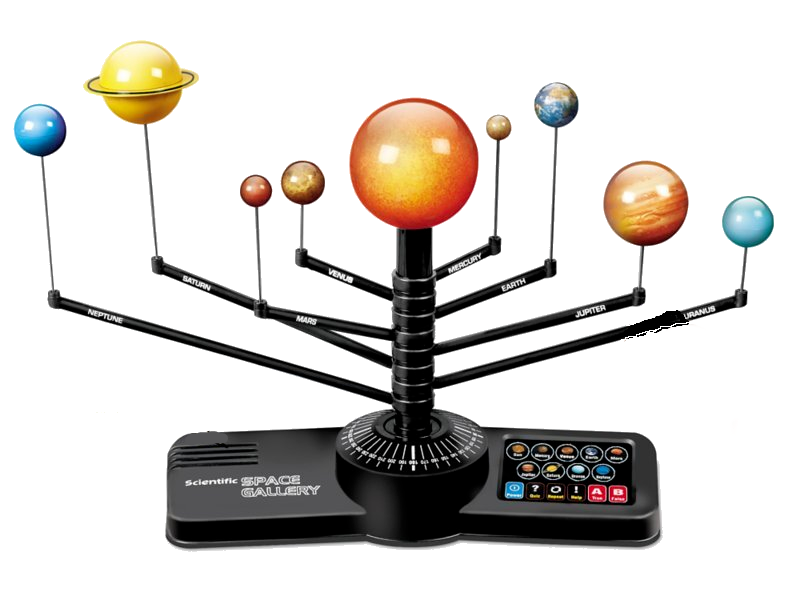 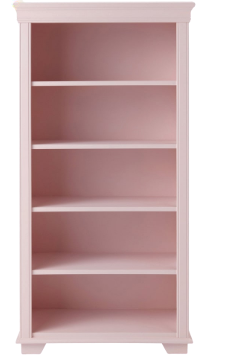 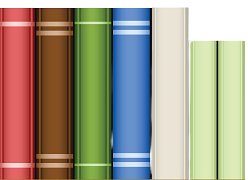 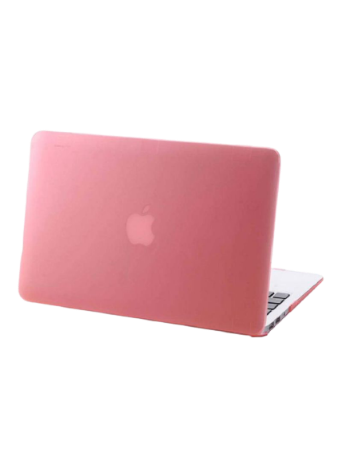 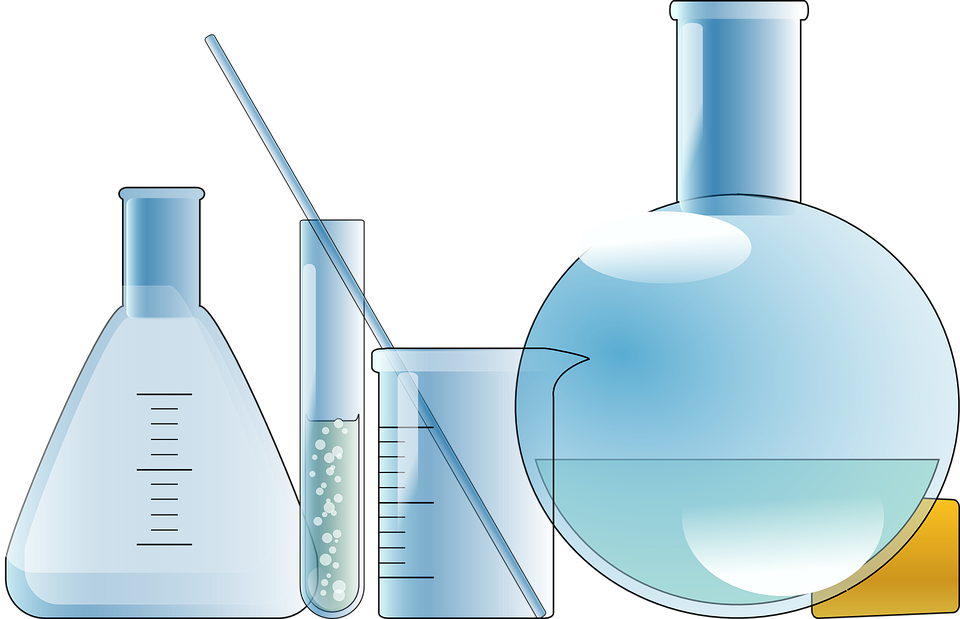 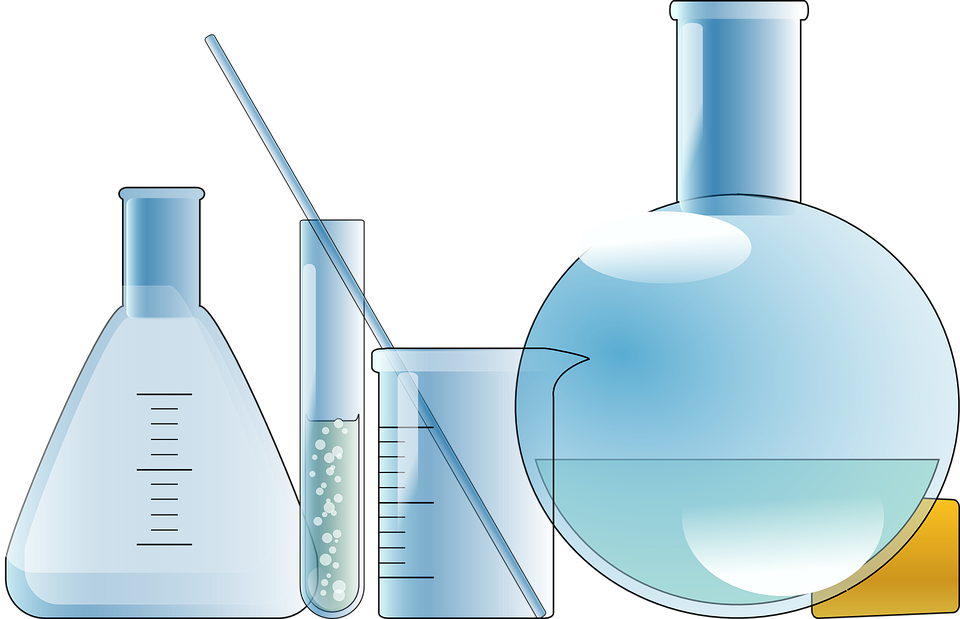 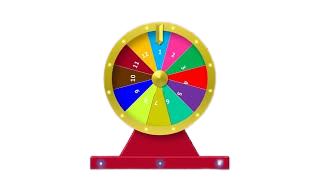 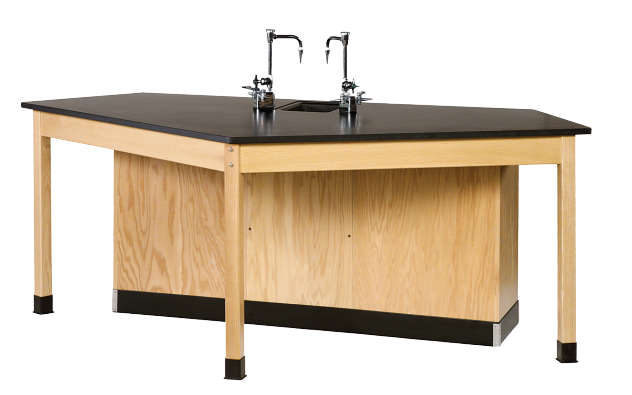 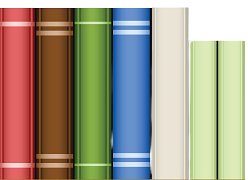 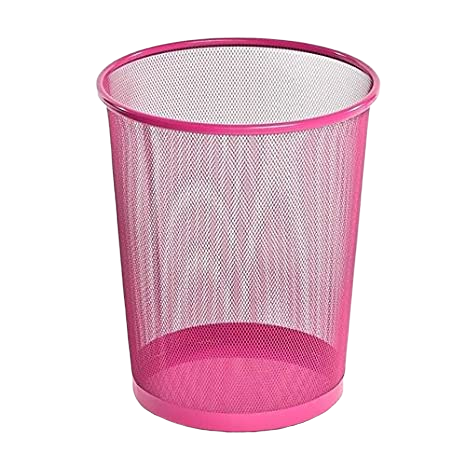 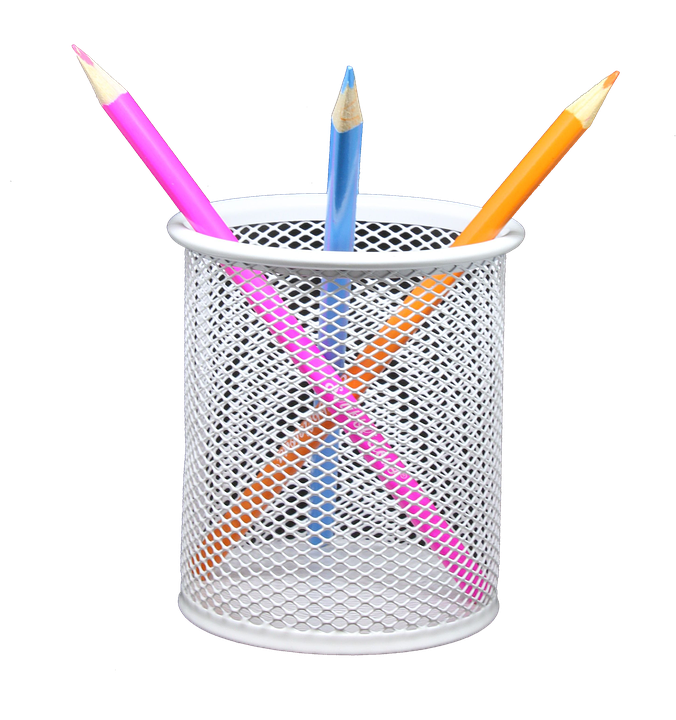 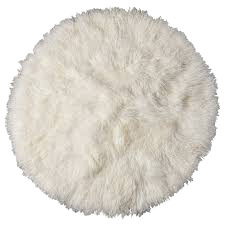 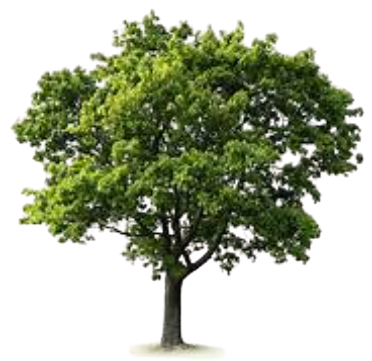 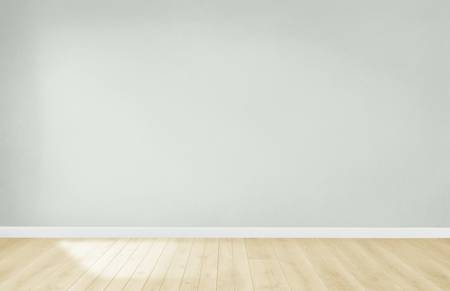 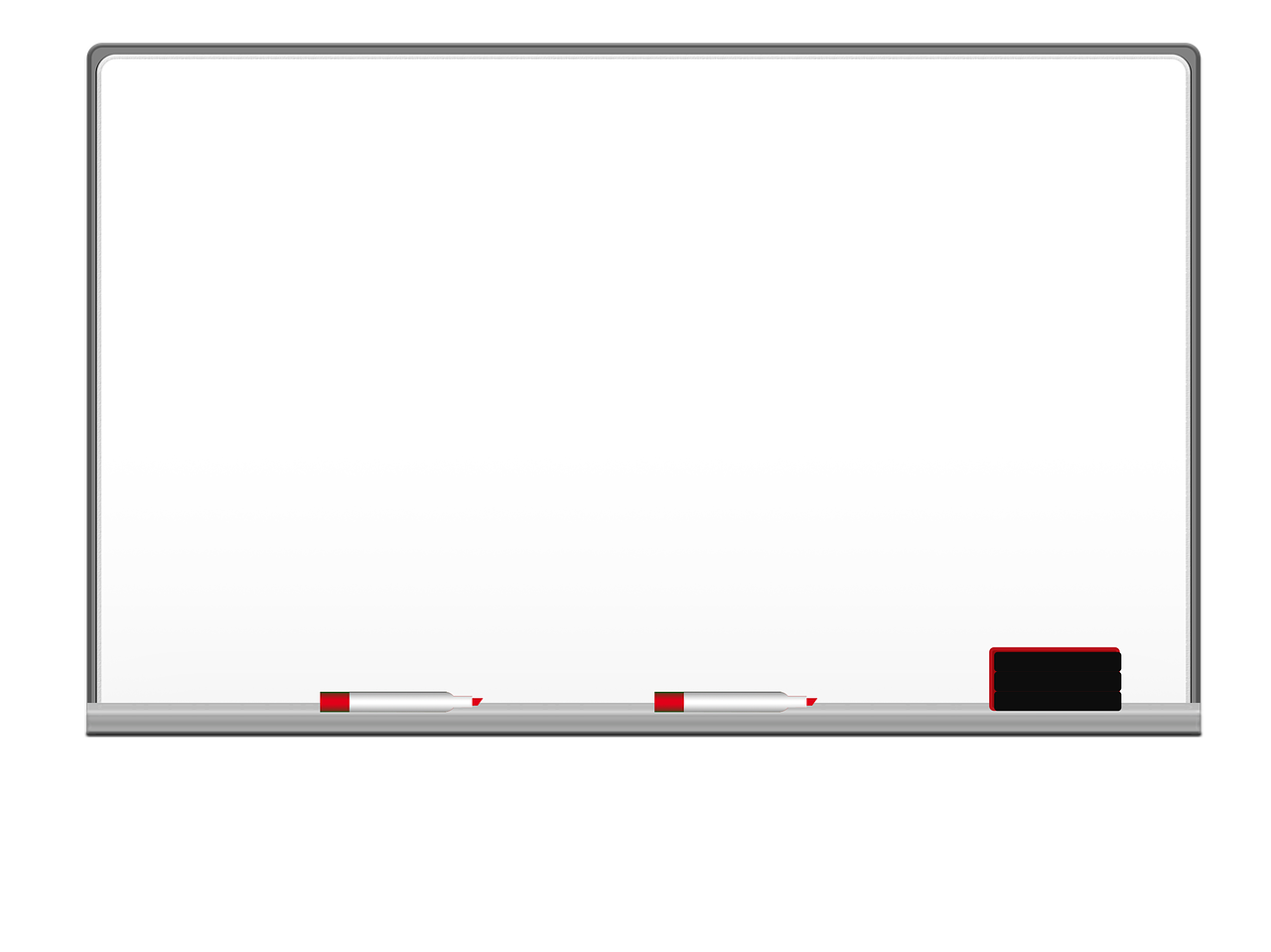 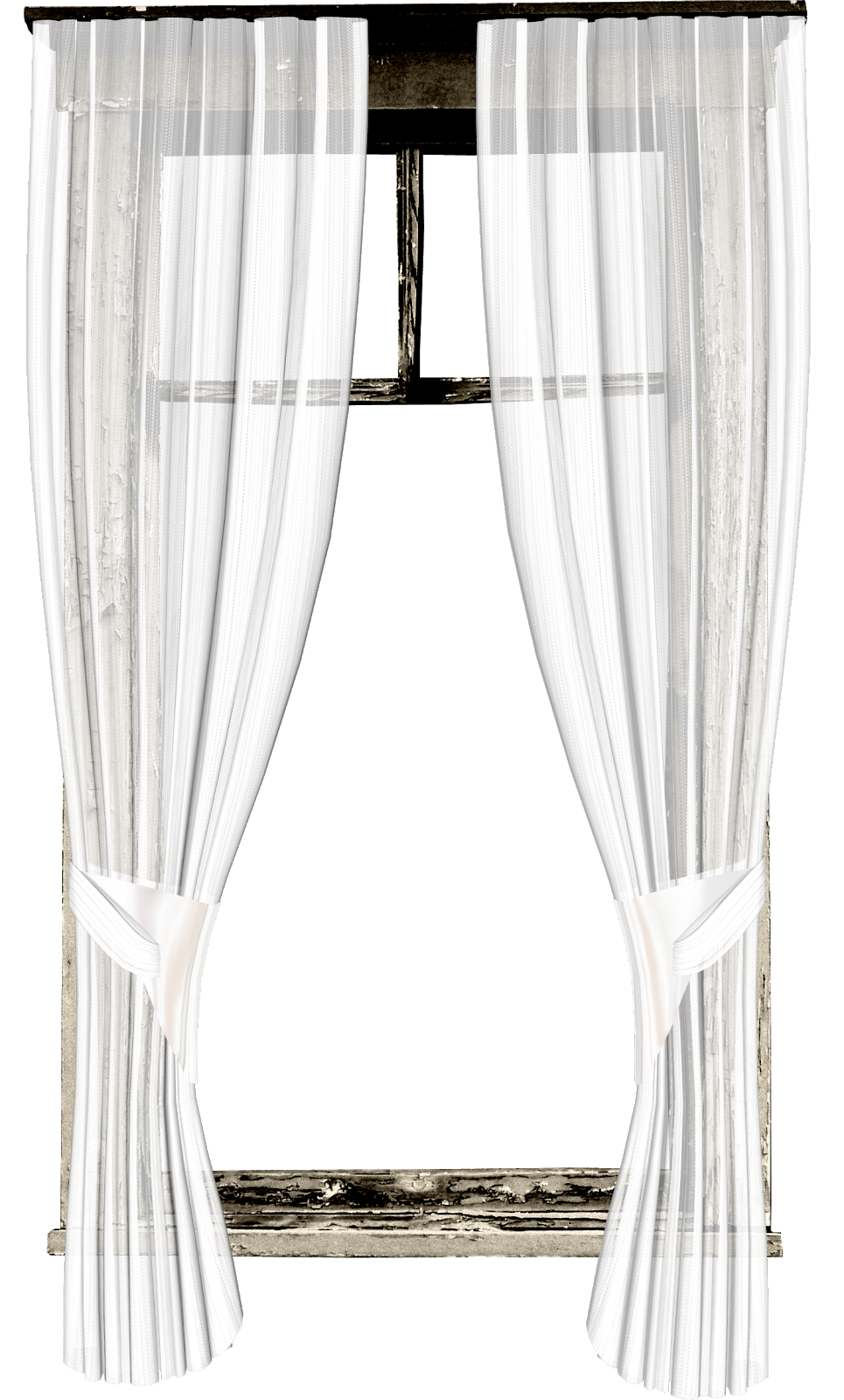 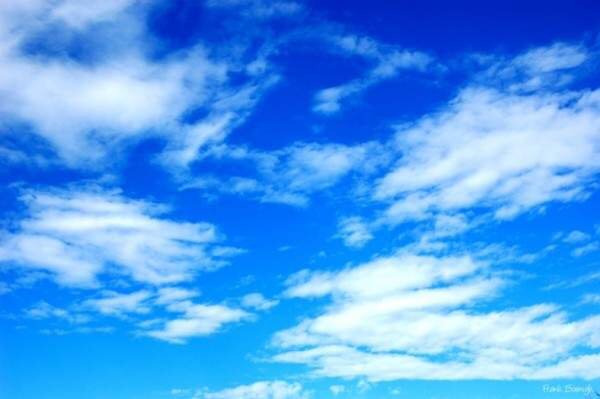 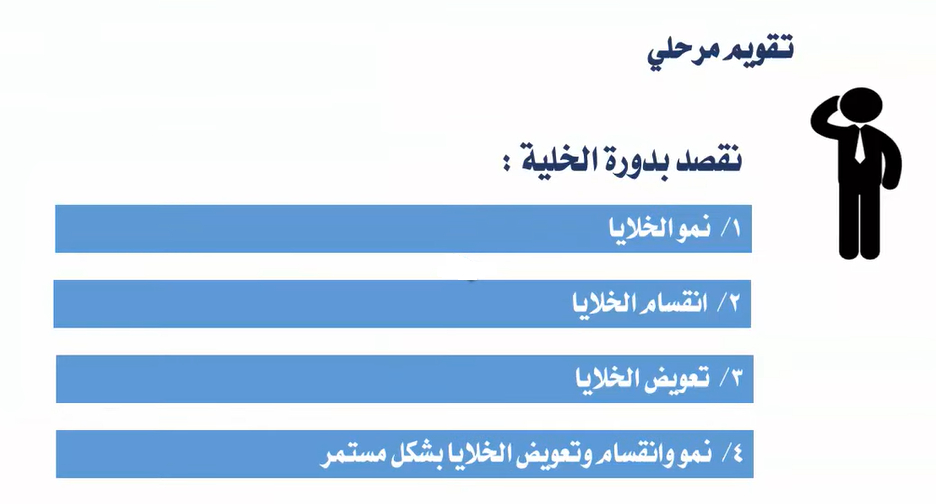 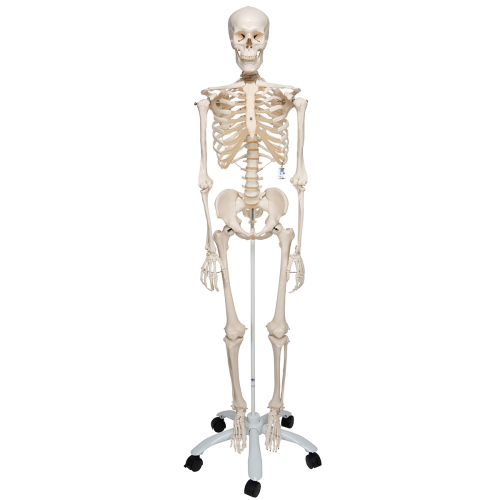 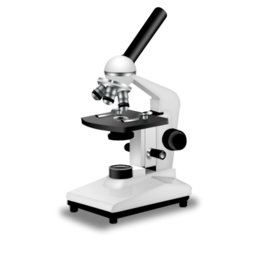 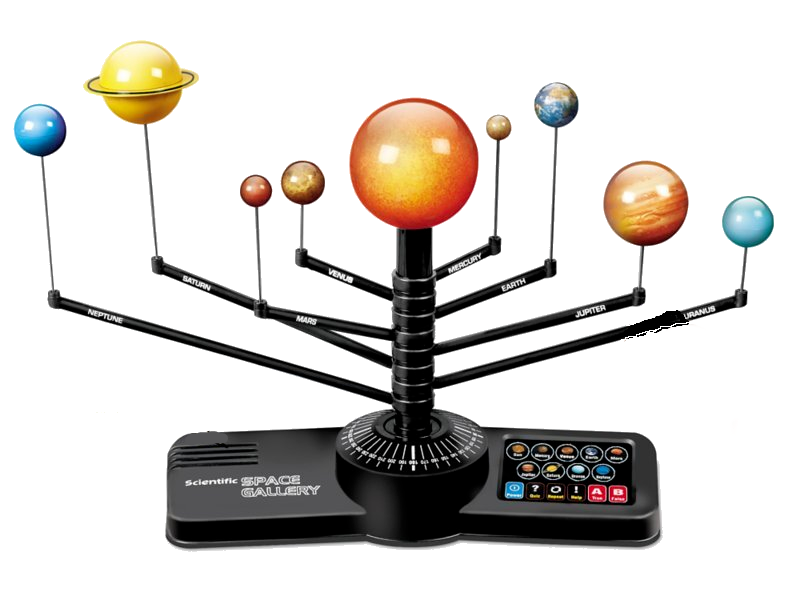 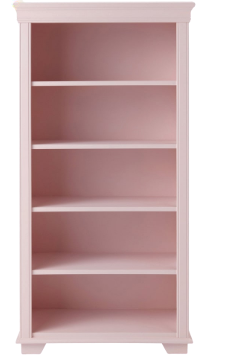 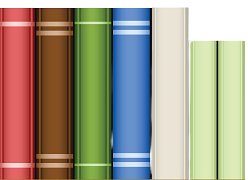 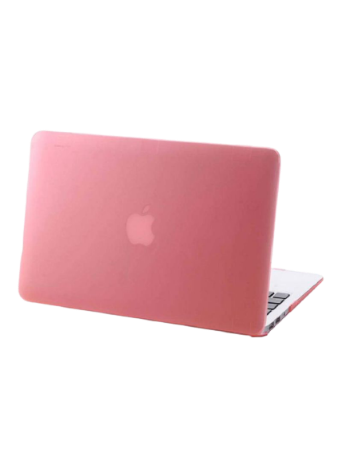 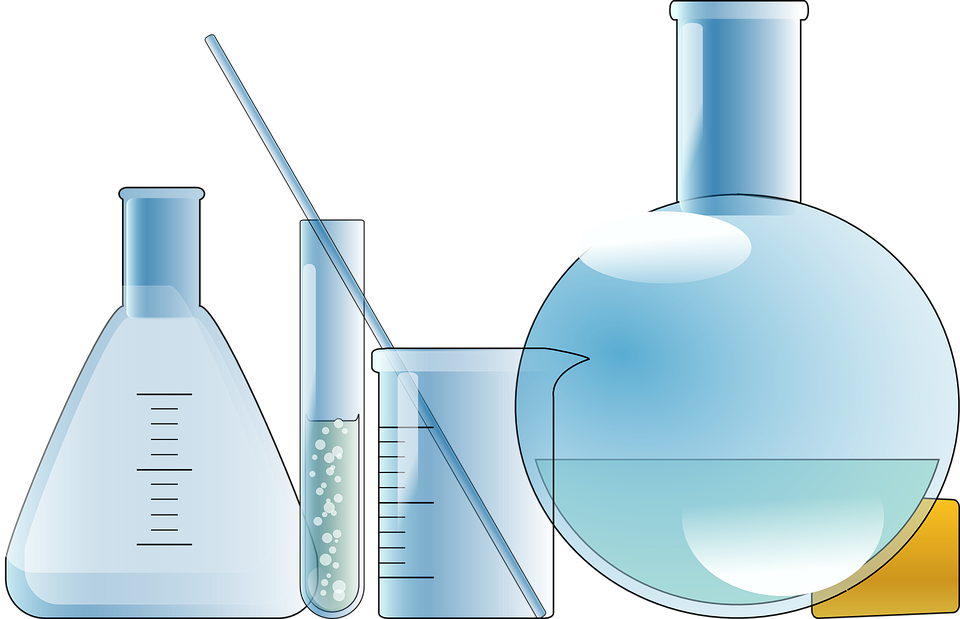 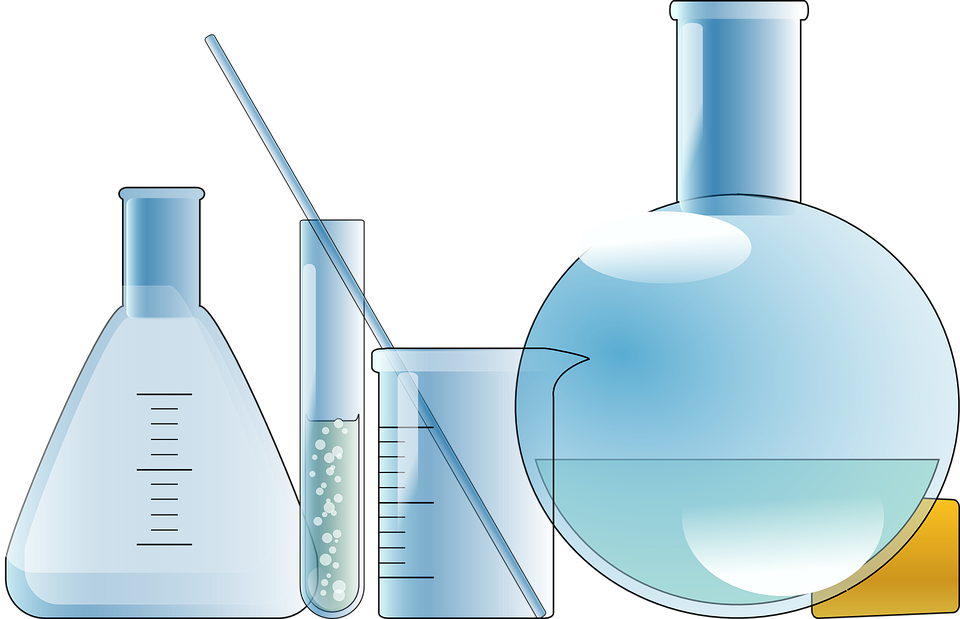 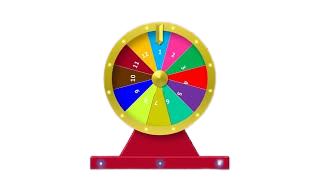 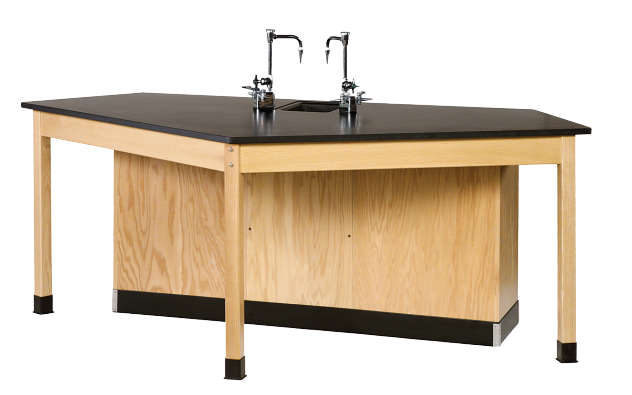 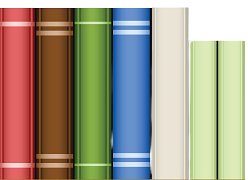 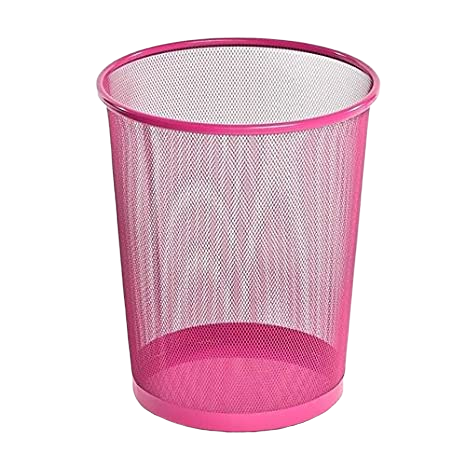 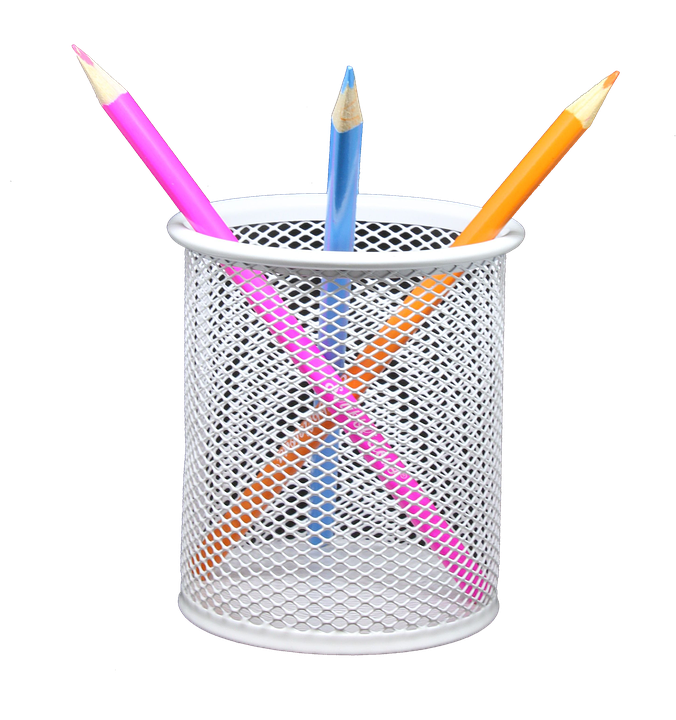 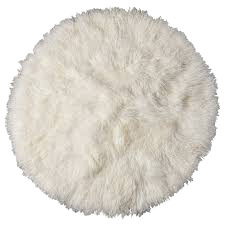 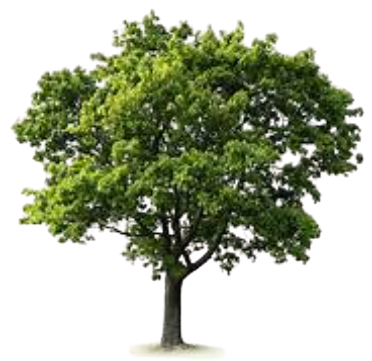 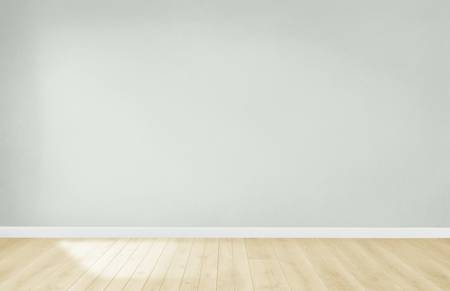 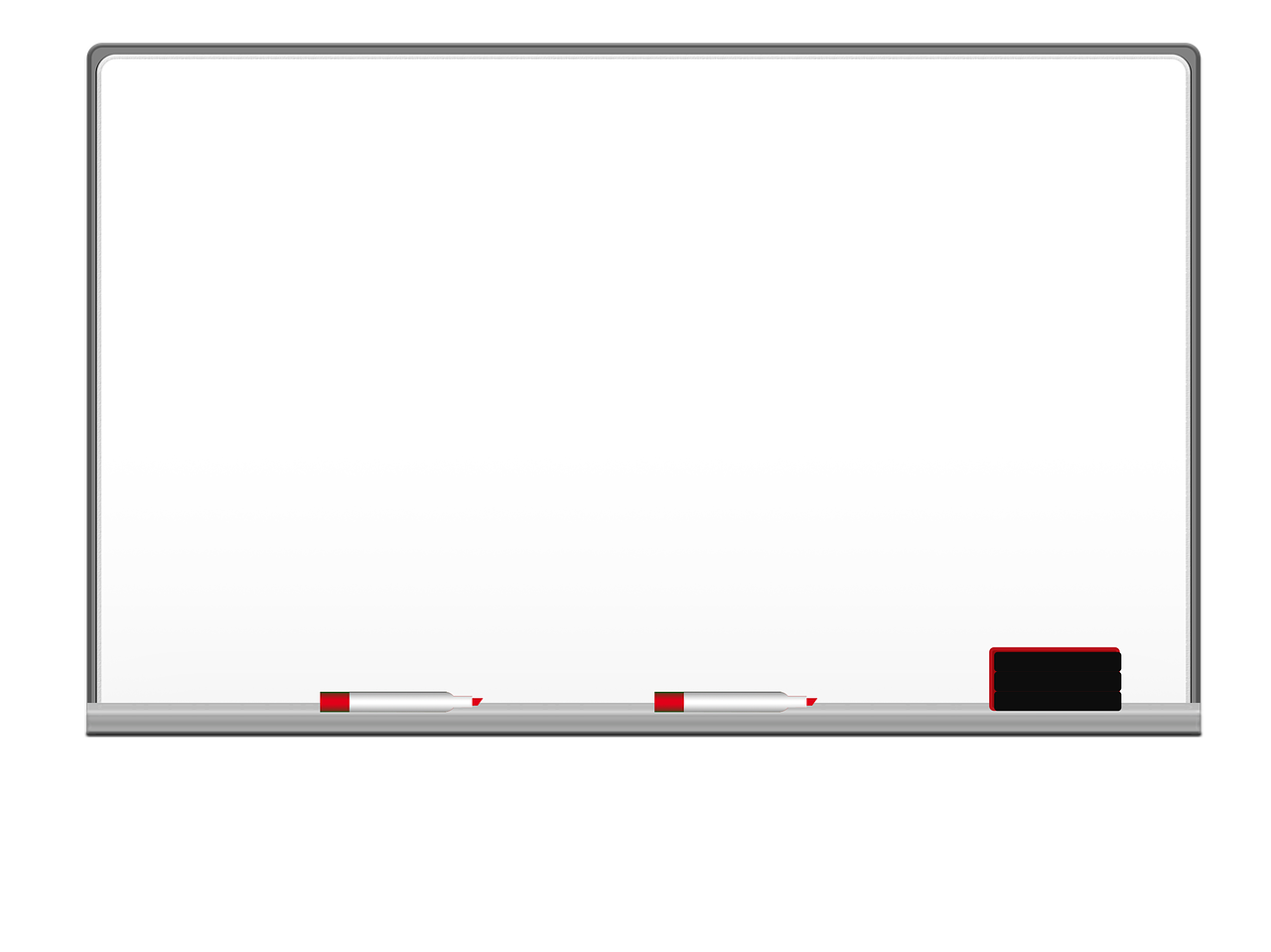 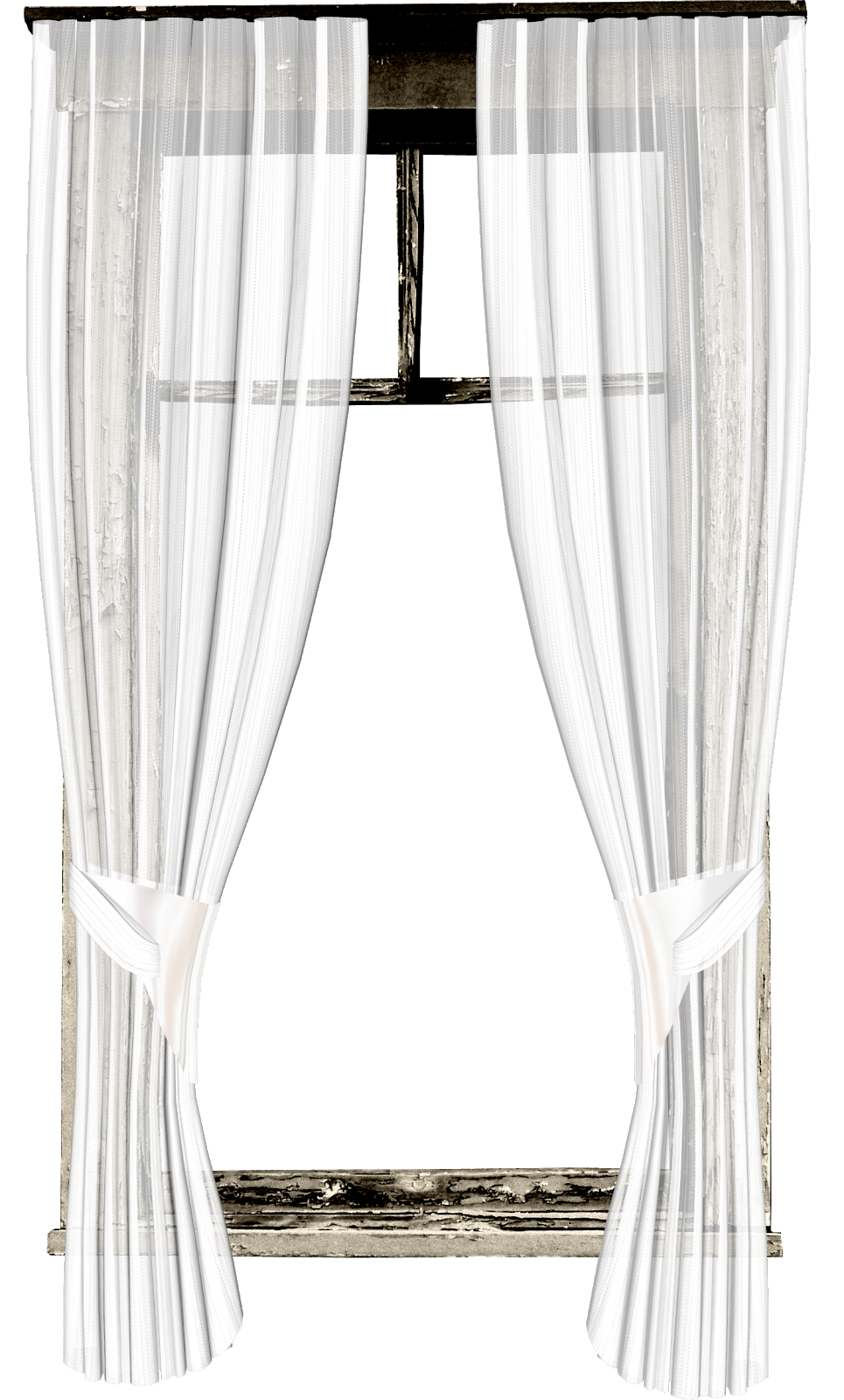 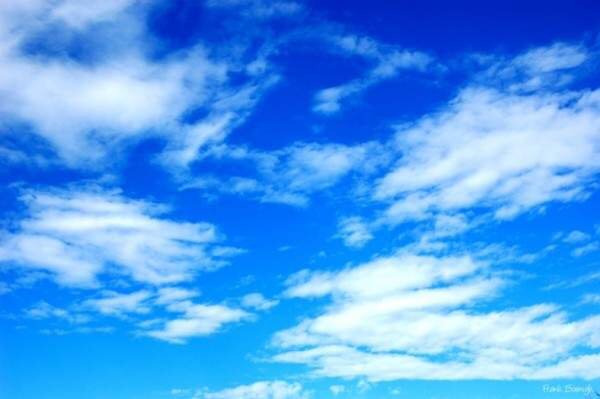 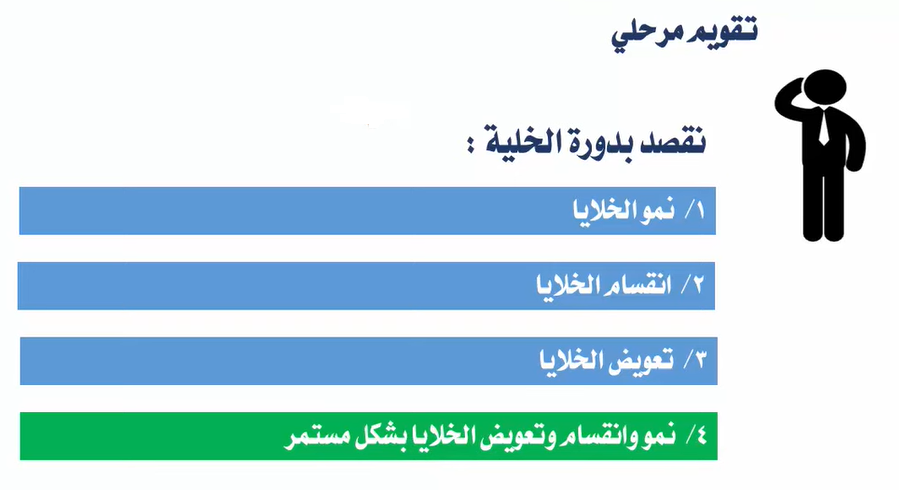 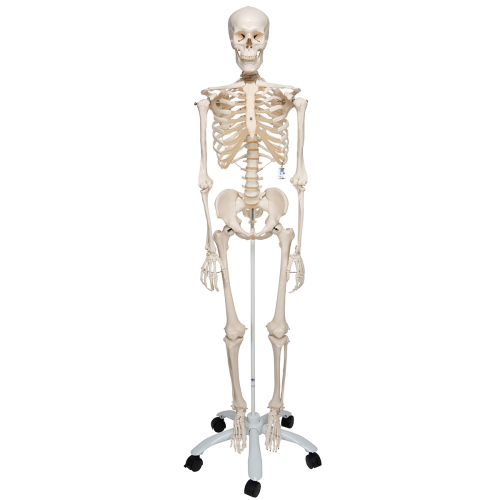 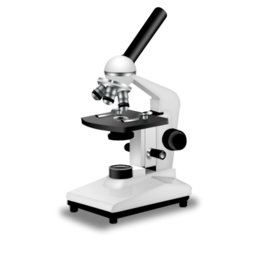 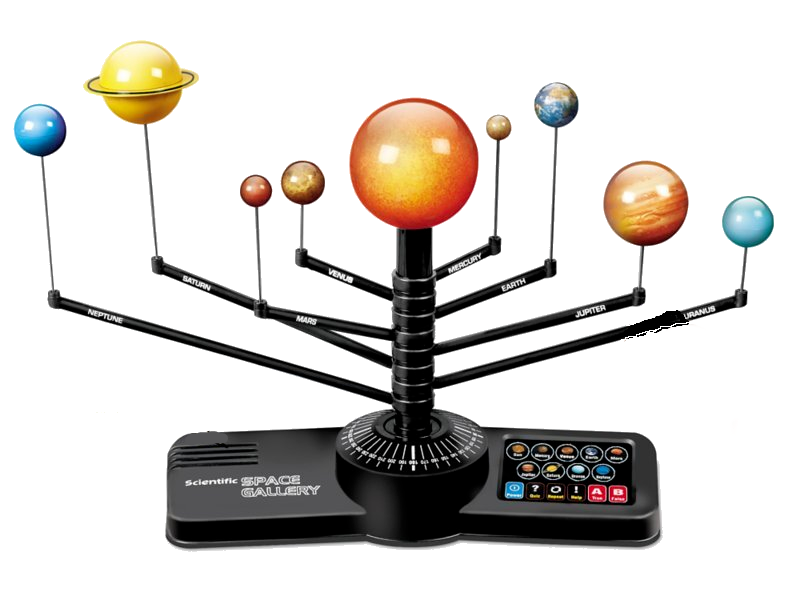 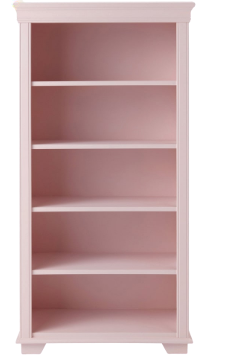 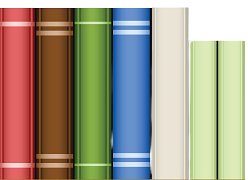 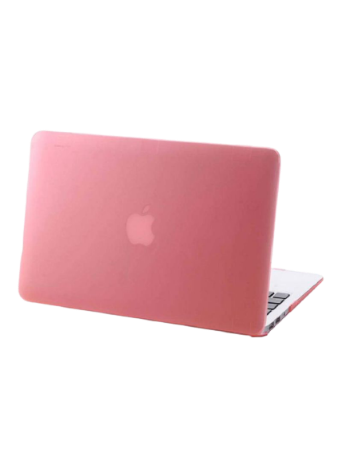 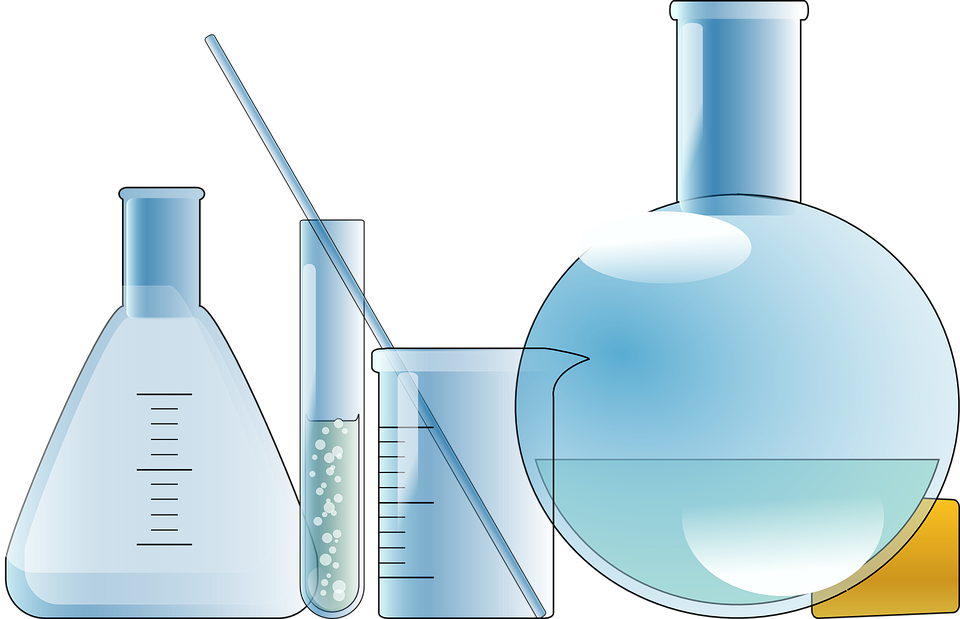 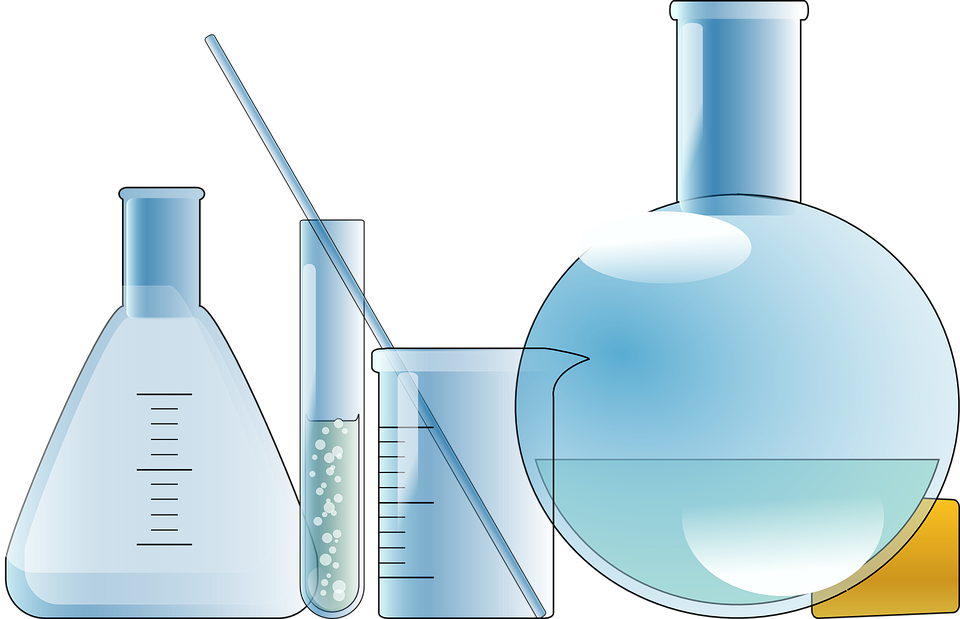 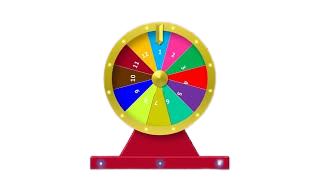 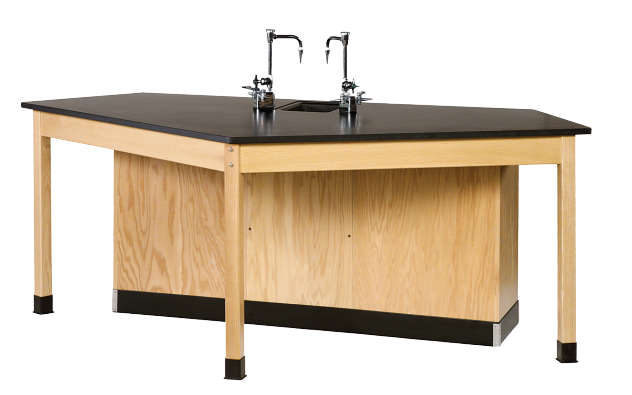 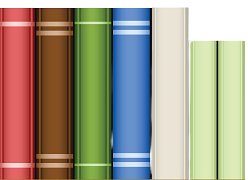 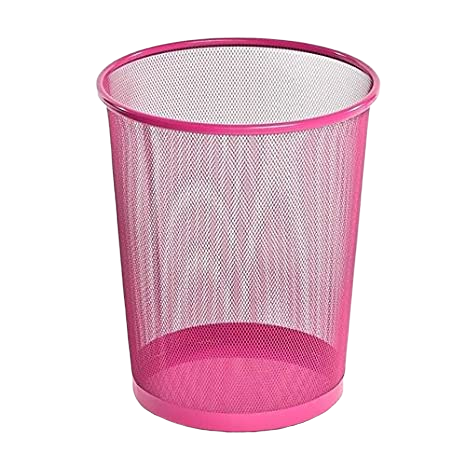 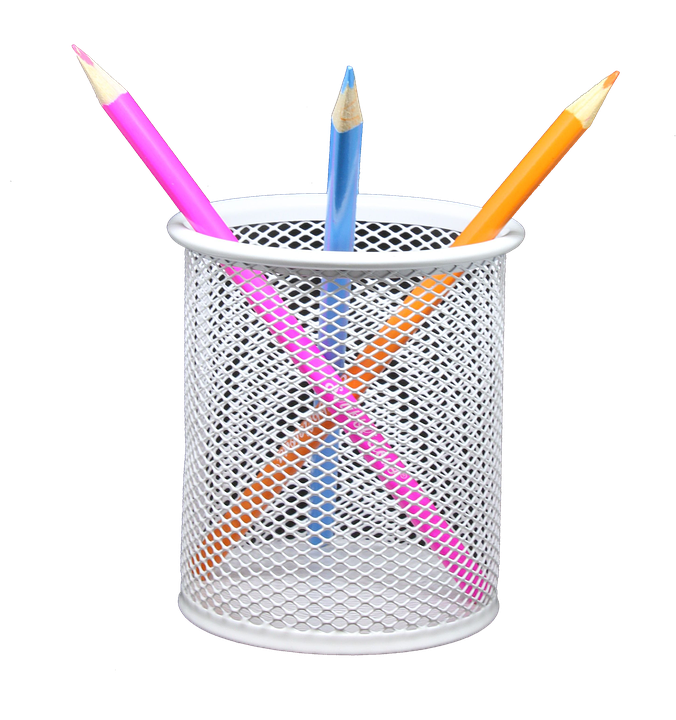 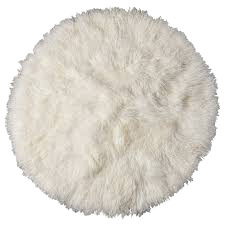 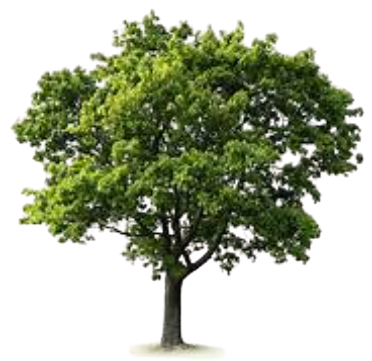 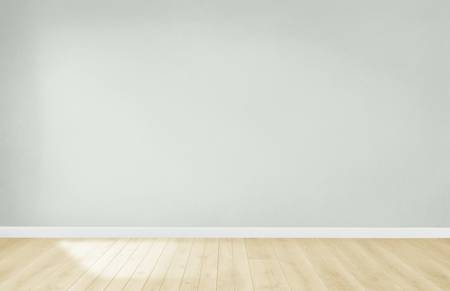 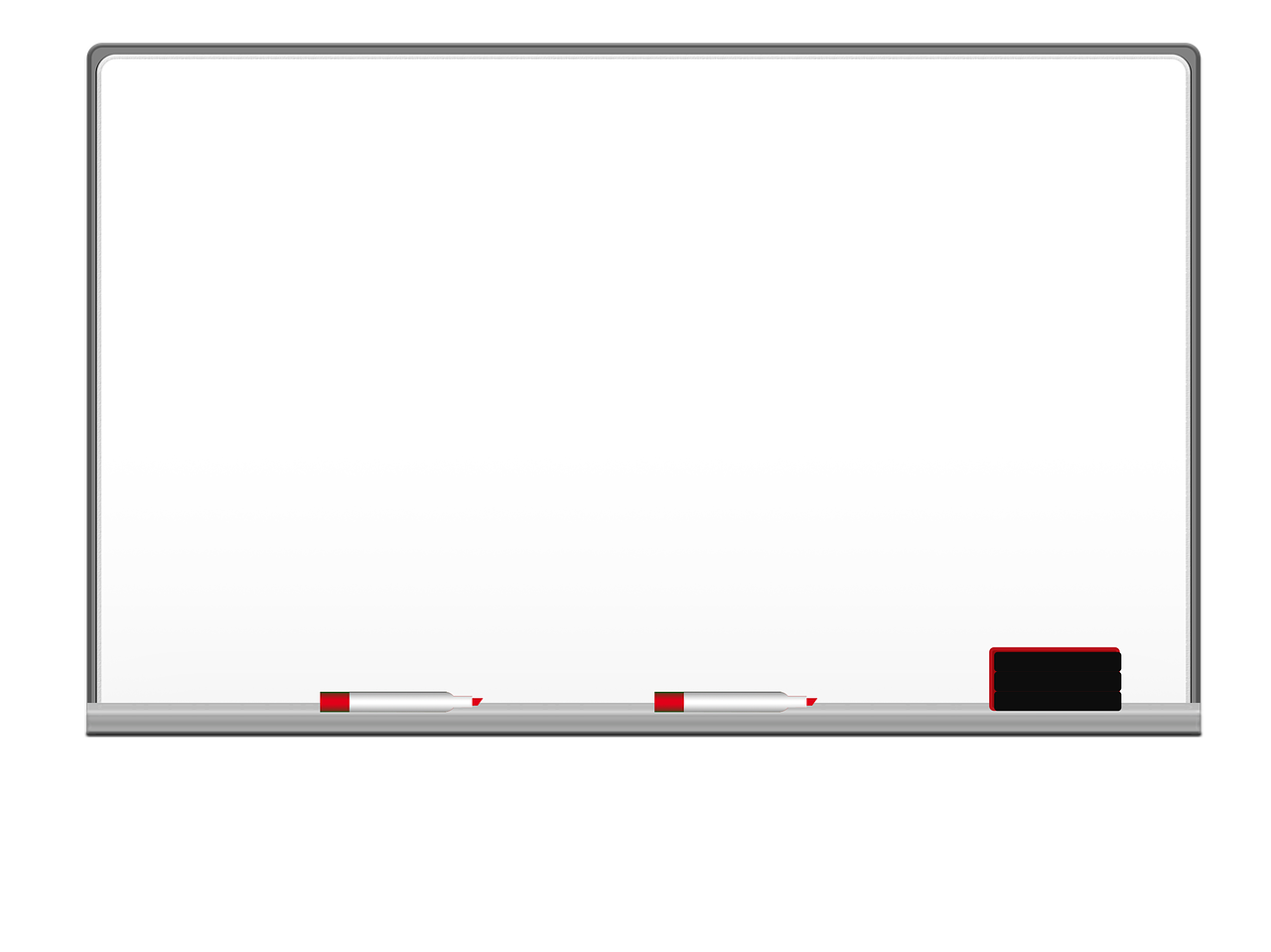 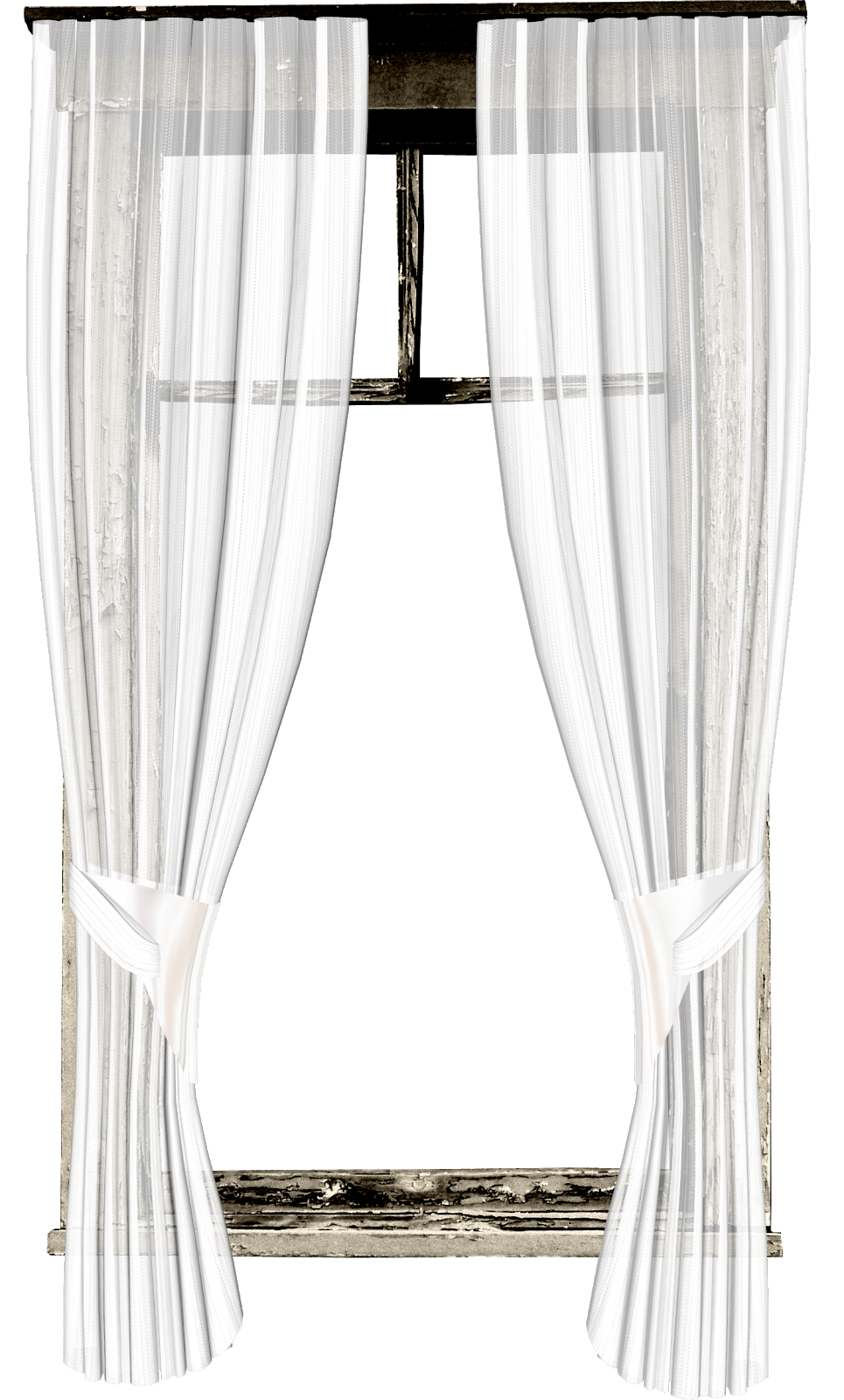 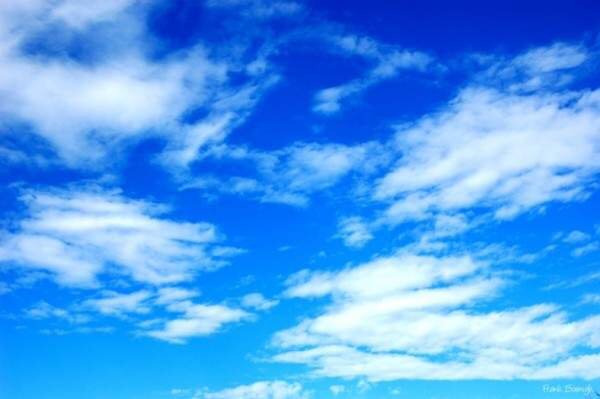 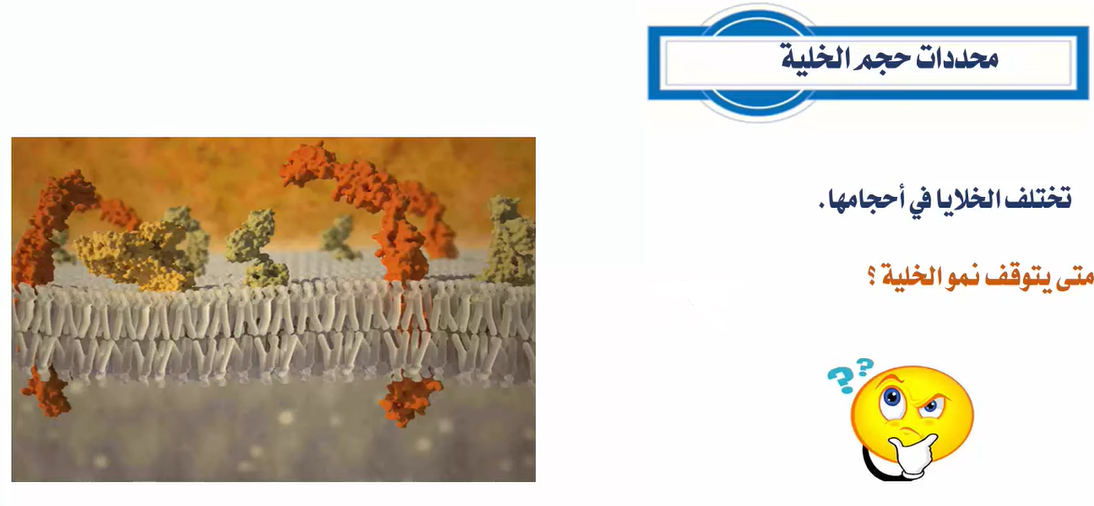 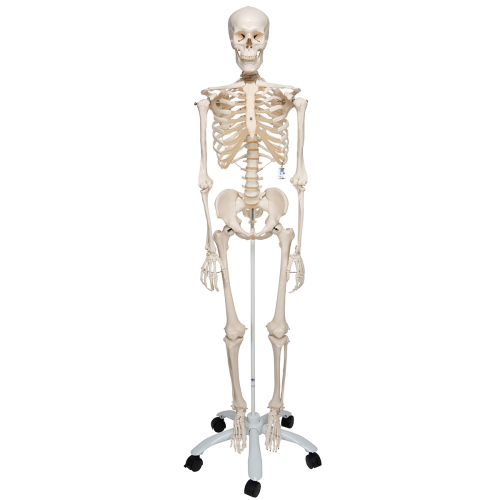 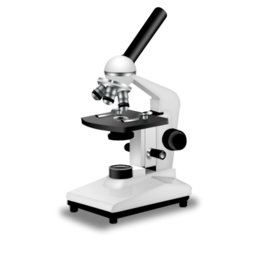 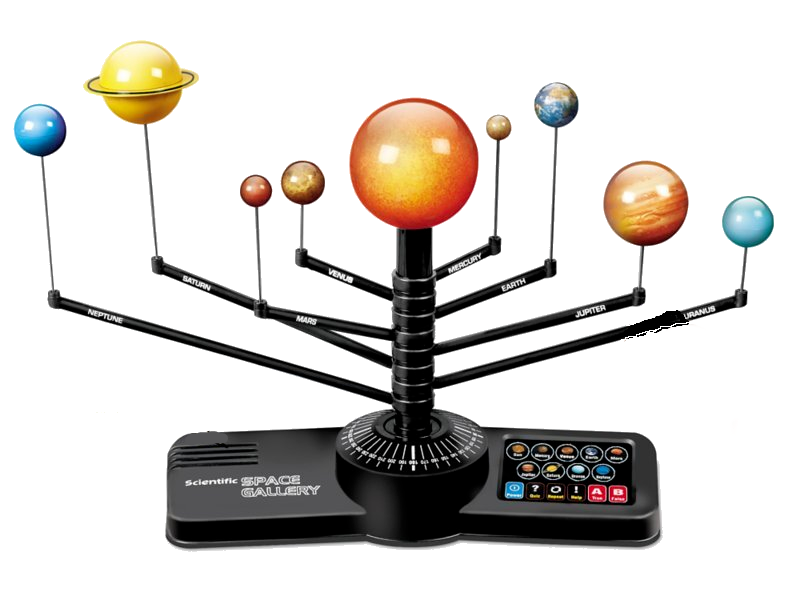 عندما تصبح مساحة الغشاء غير كافية لحصول الخلية على المواد التي تحتاج   اليها .
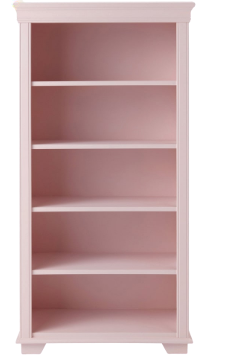 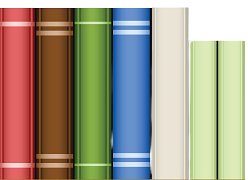 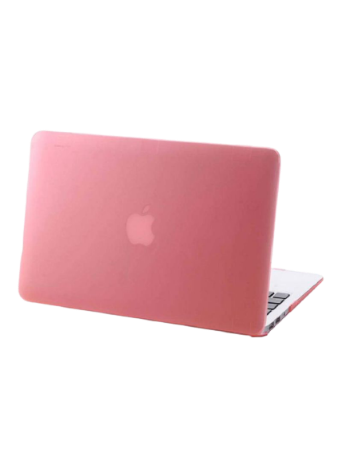 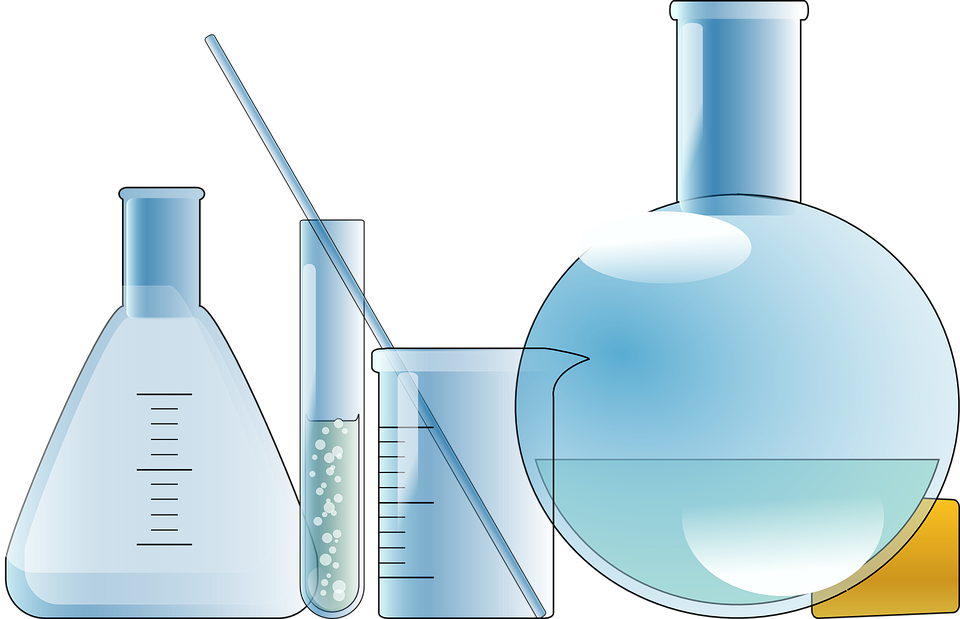 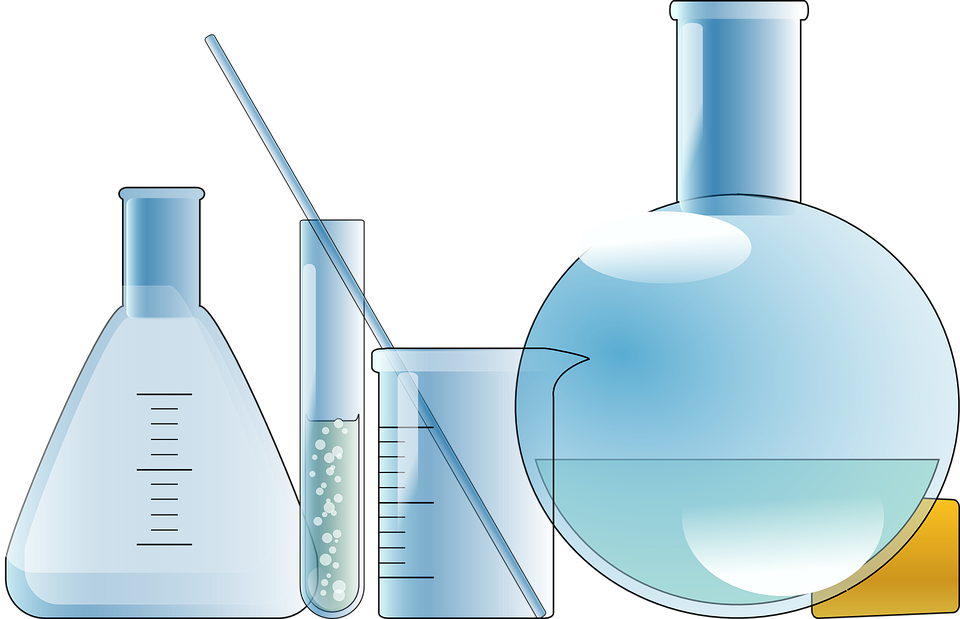 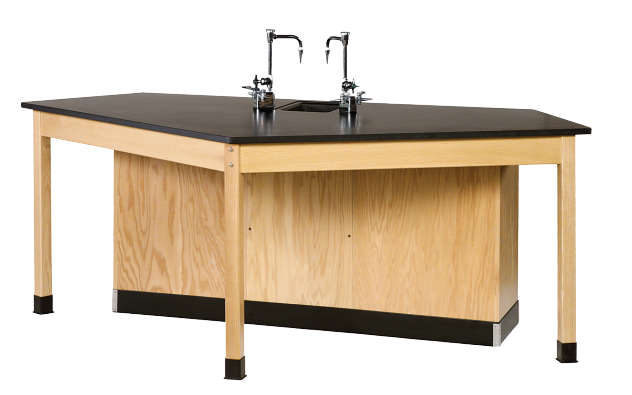 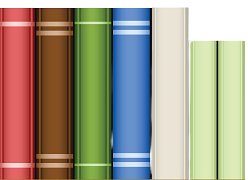 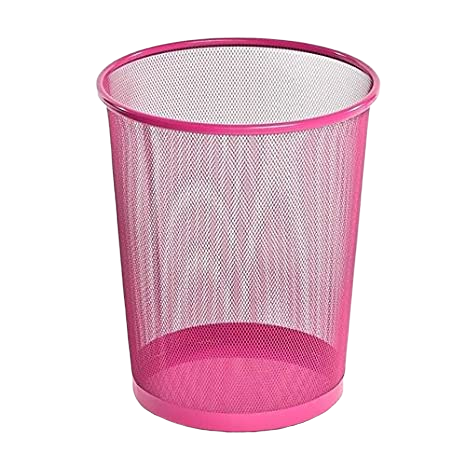 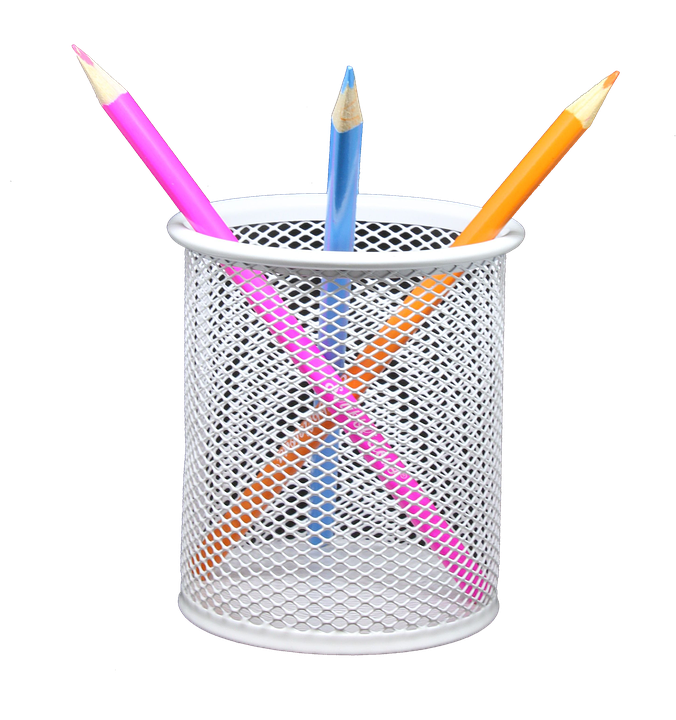 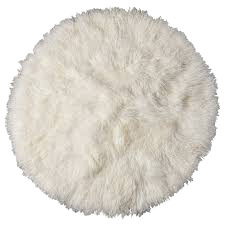 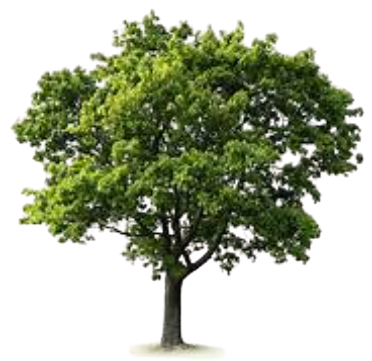 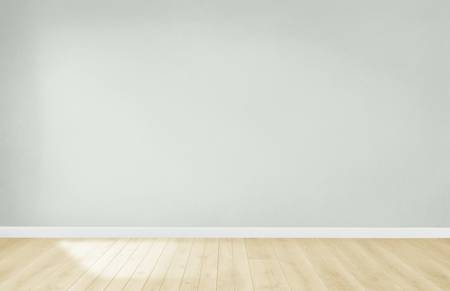 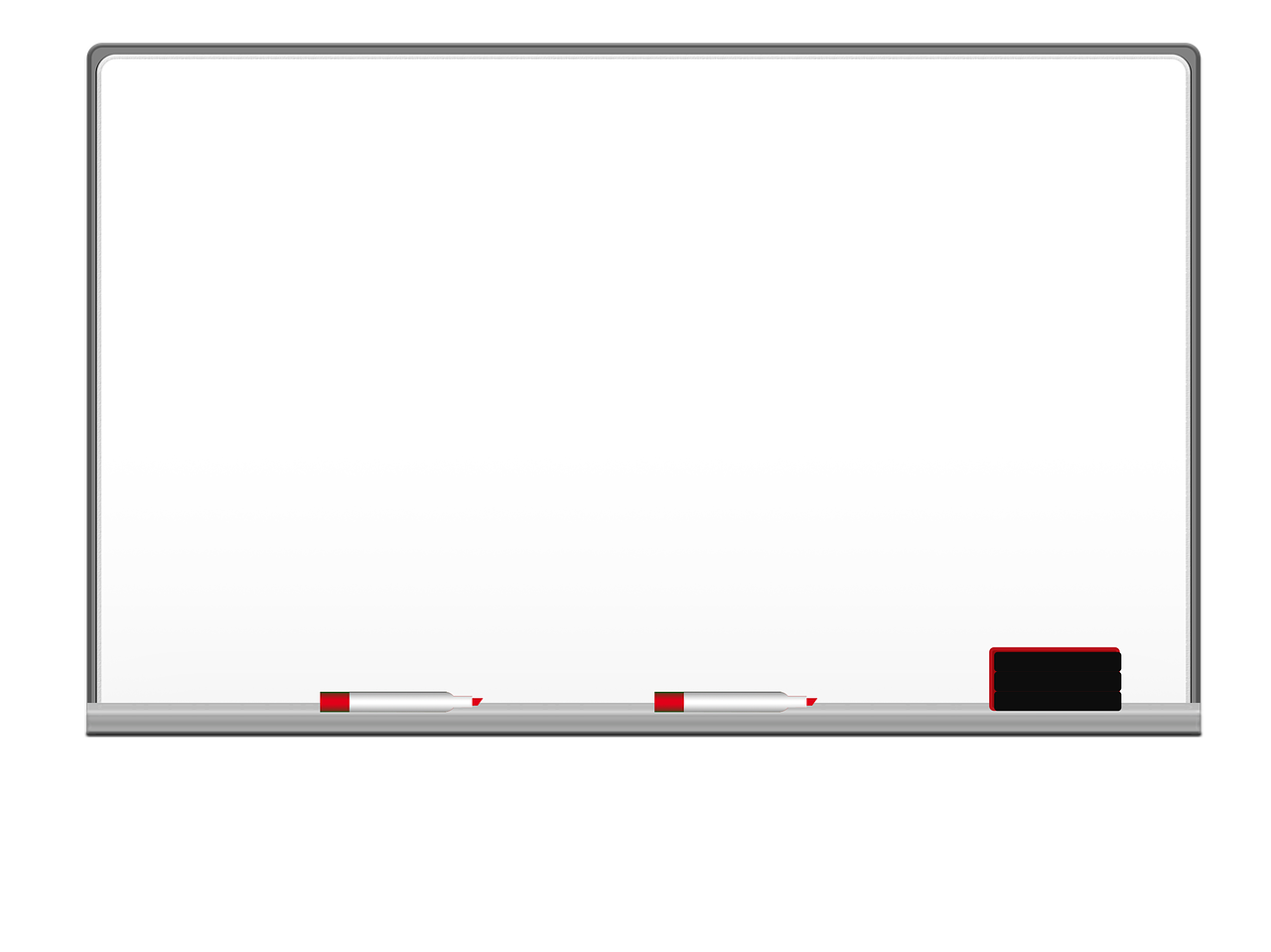 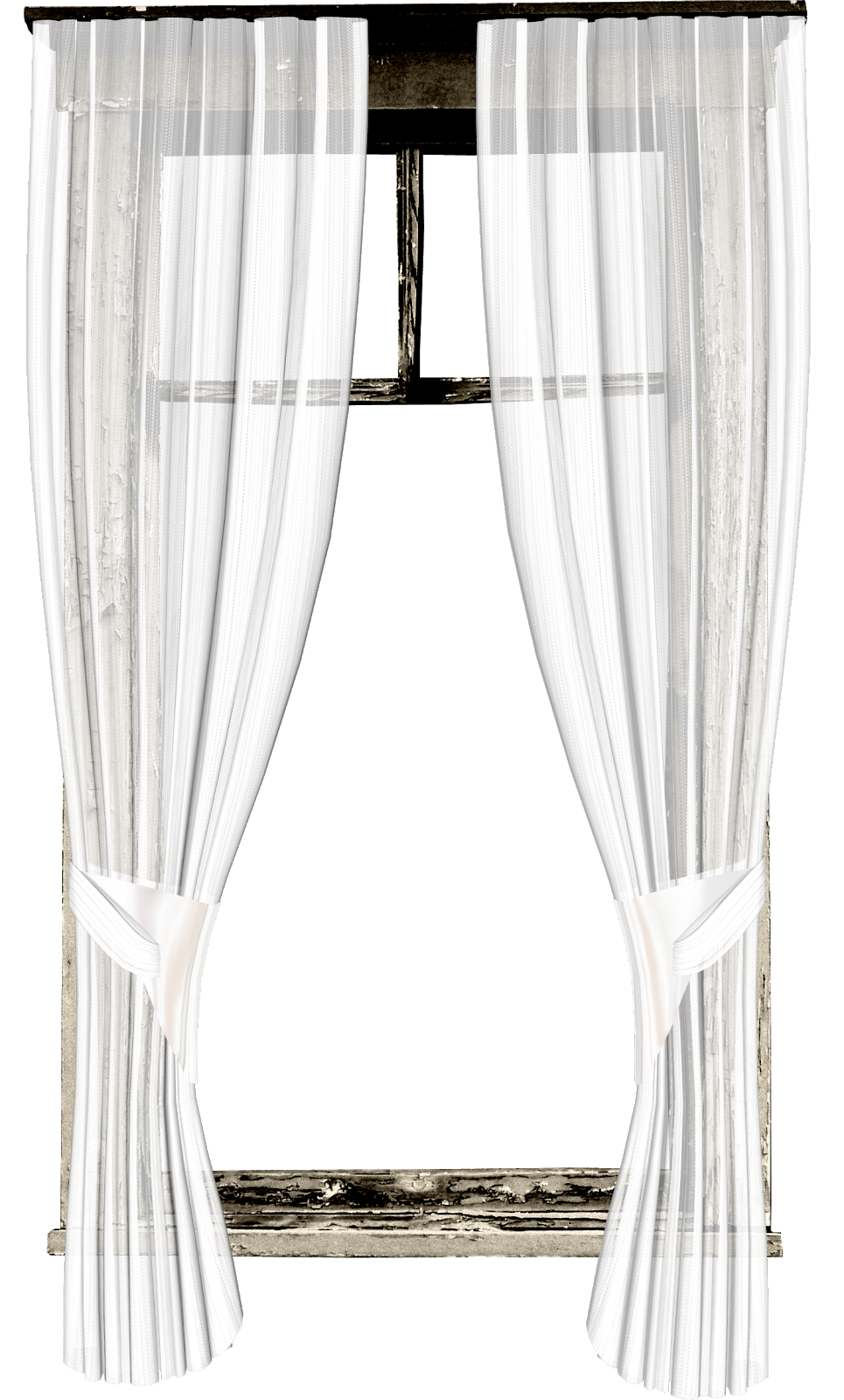 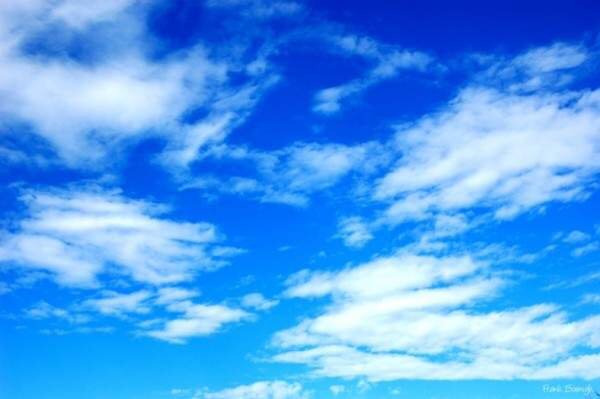 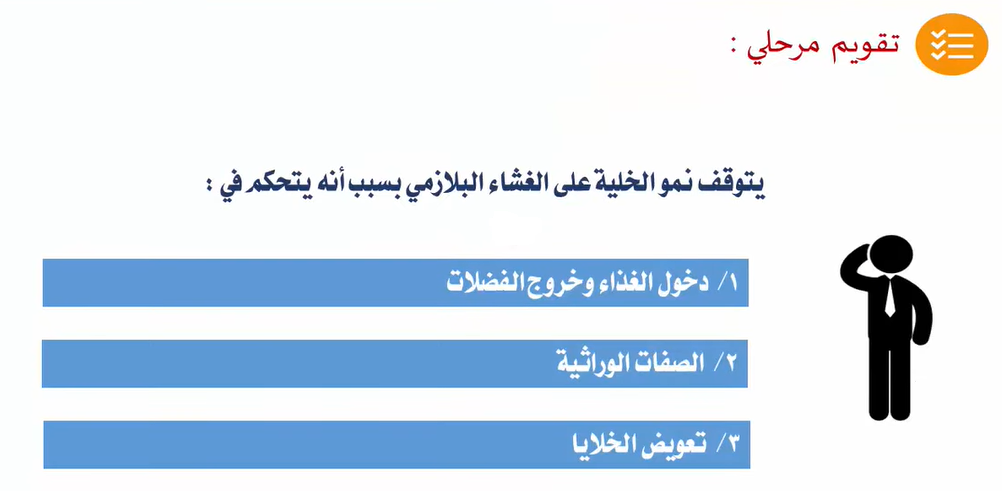 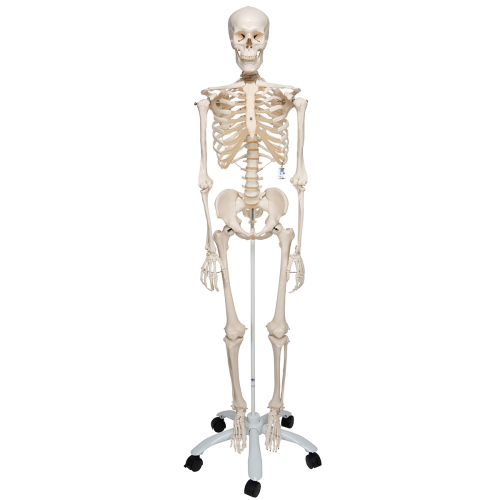 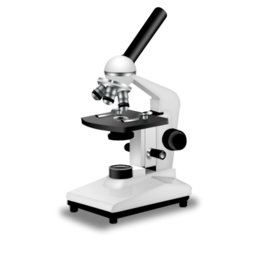 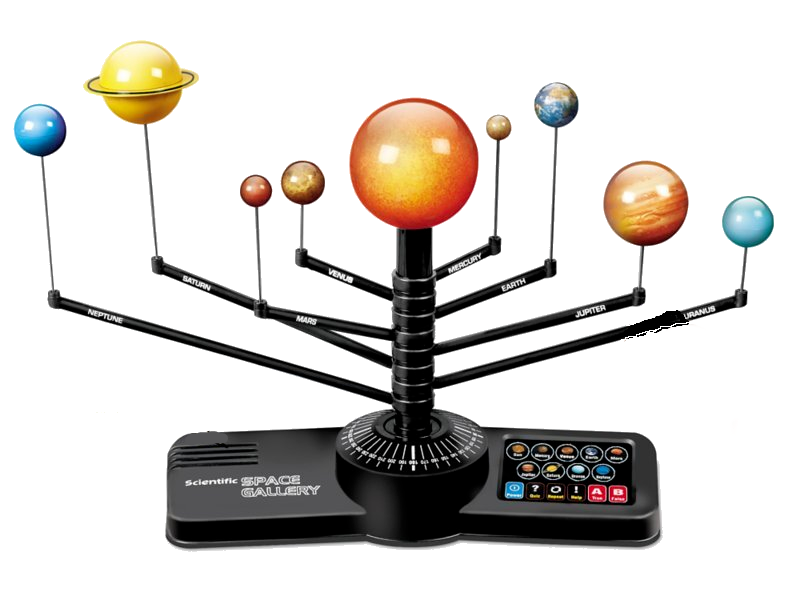 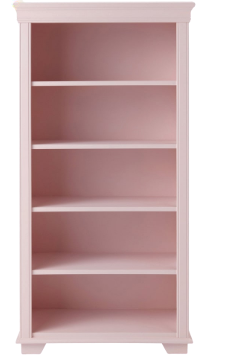 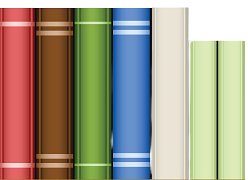 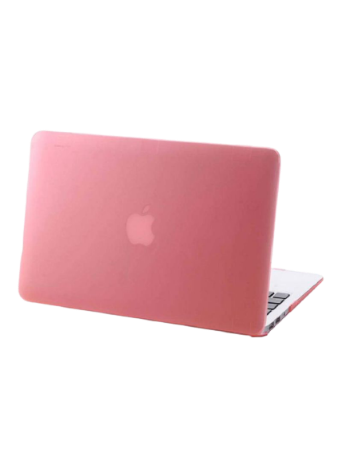 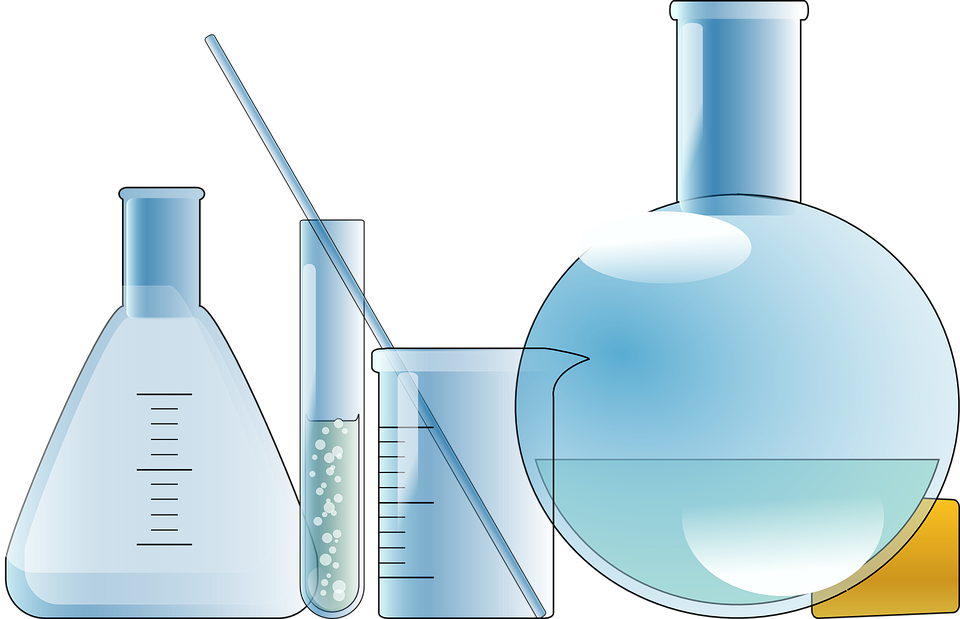 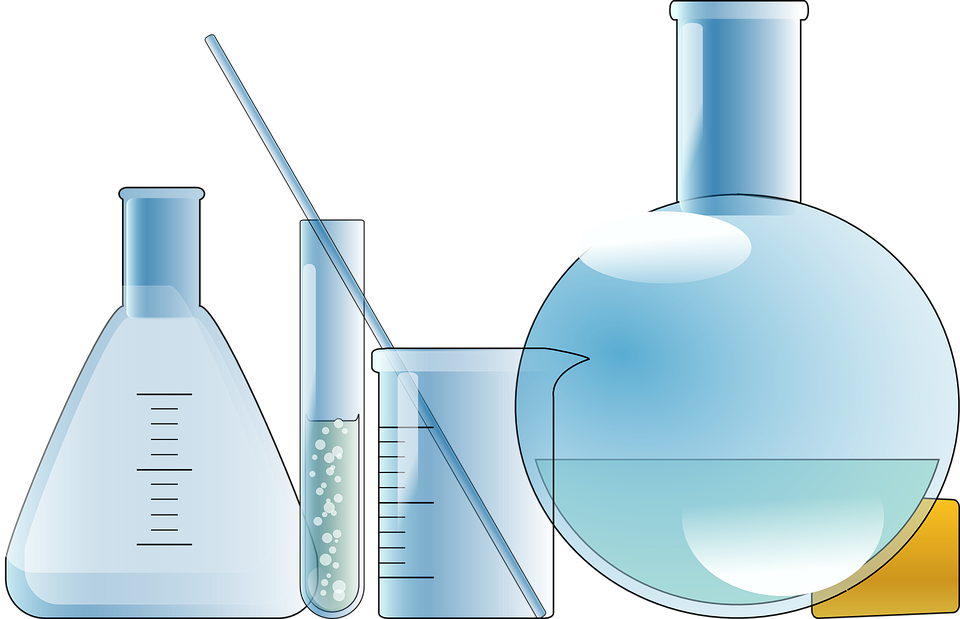 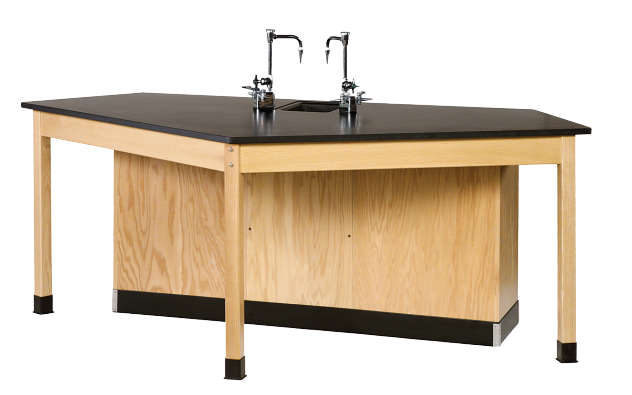 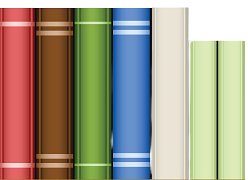 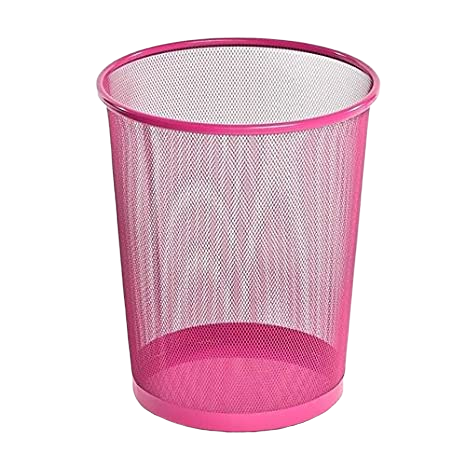 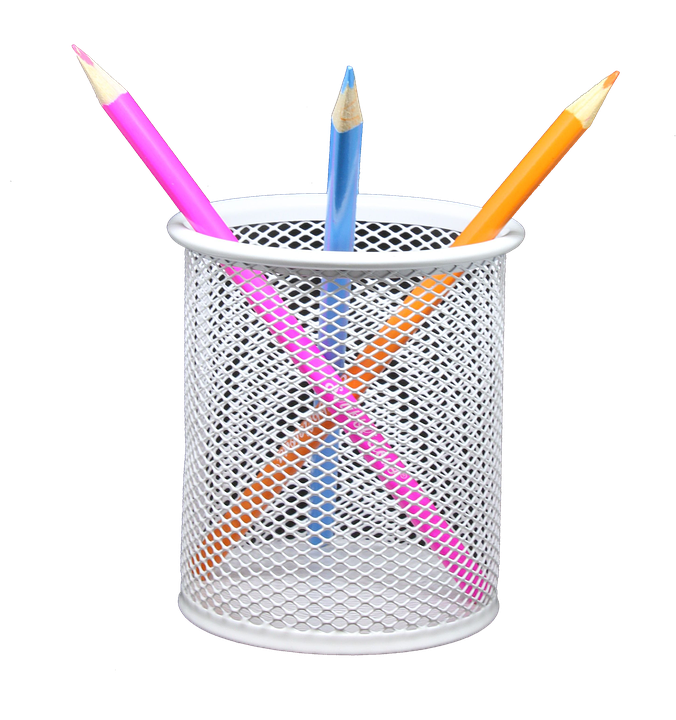 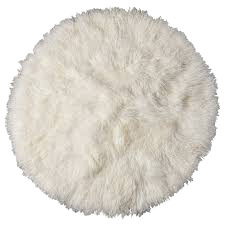 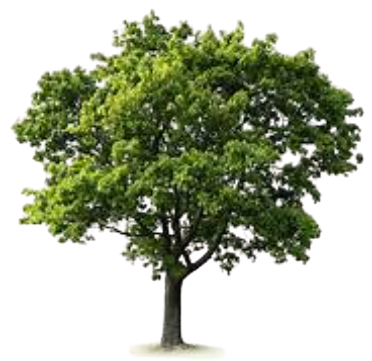 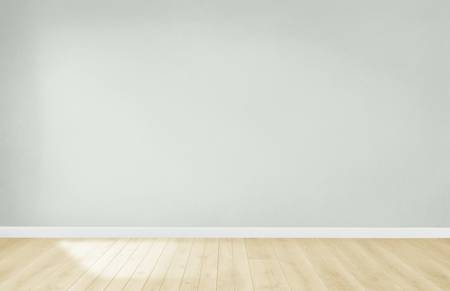 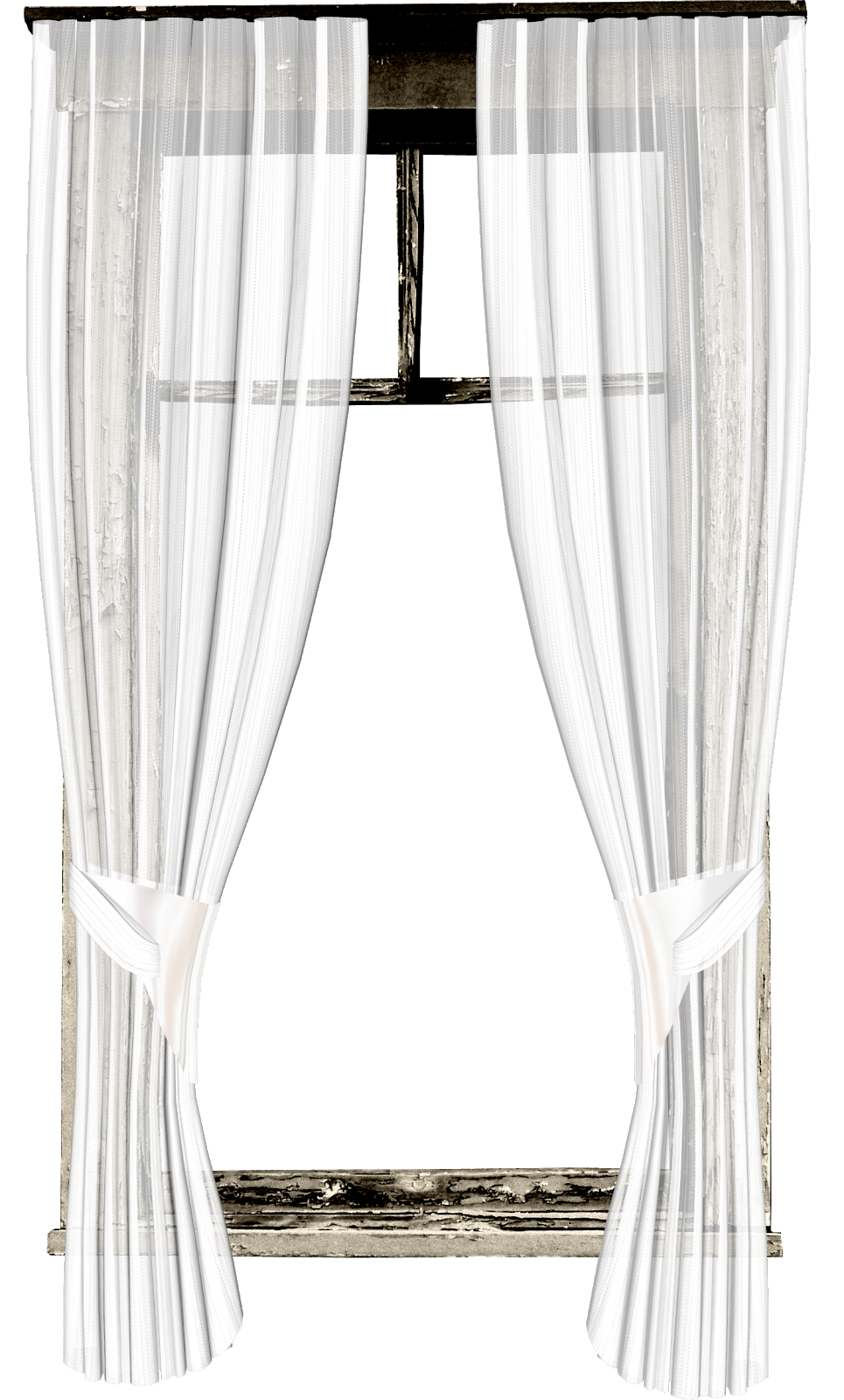 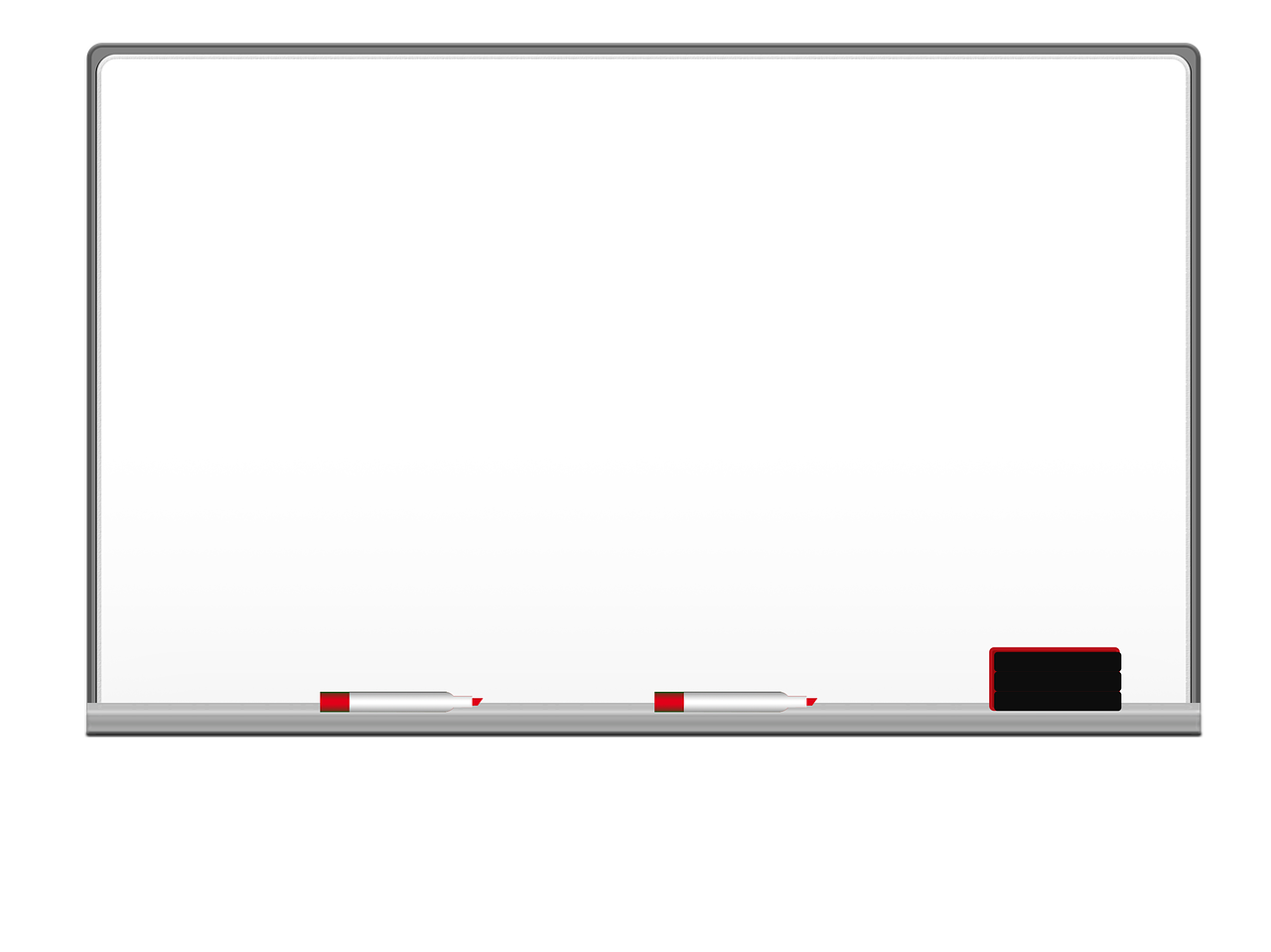 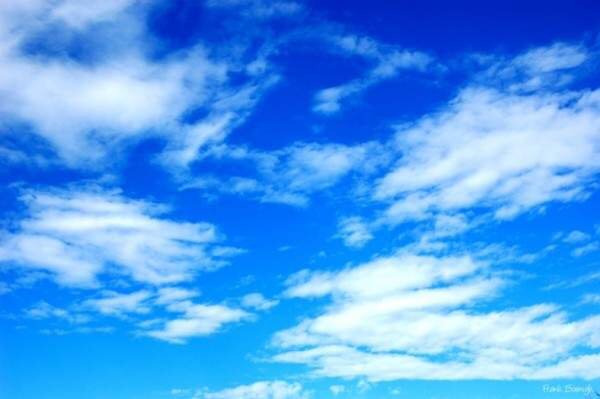 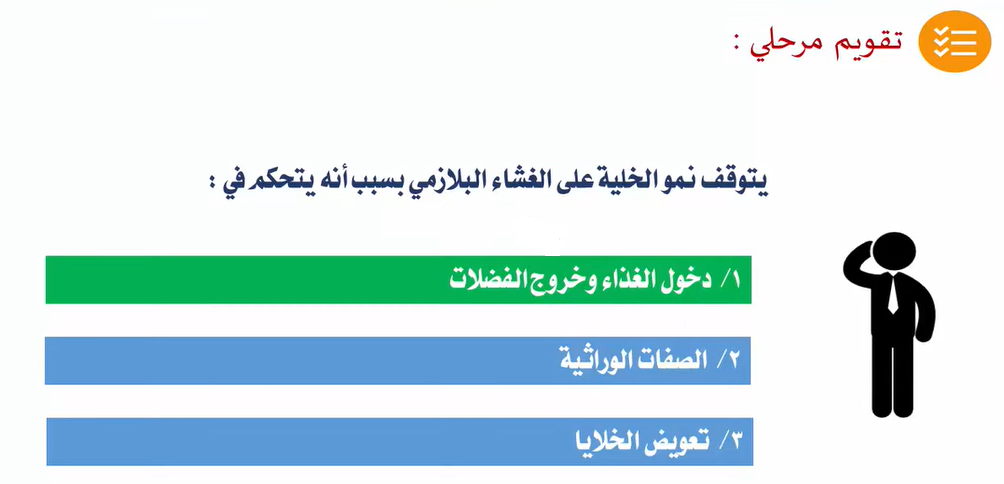 تابع الفيديو في هذه الشريحة
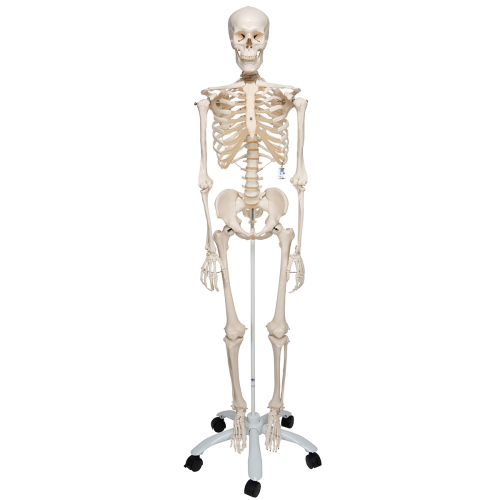 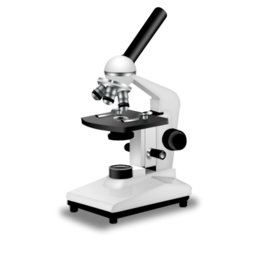 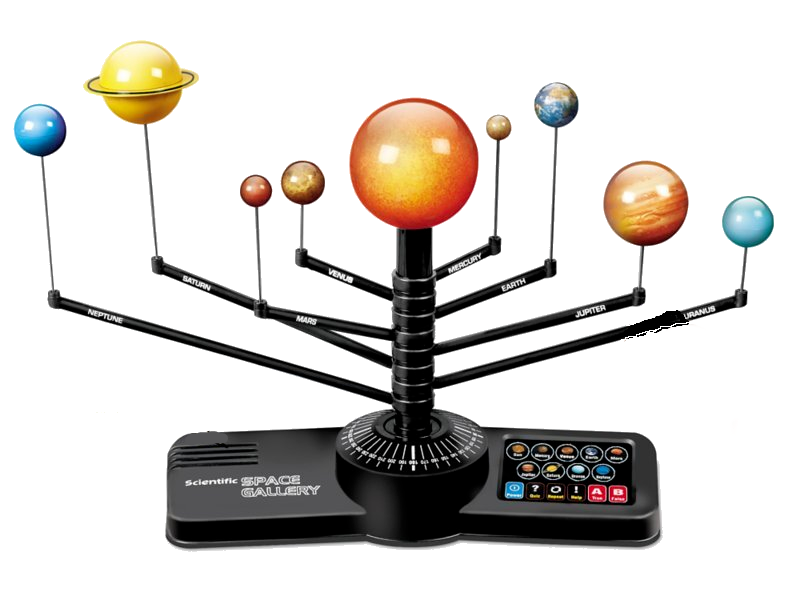 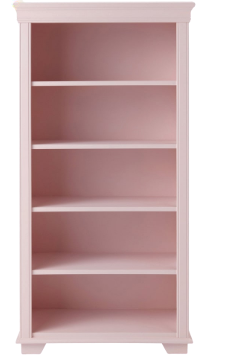 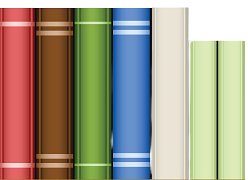 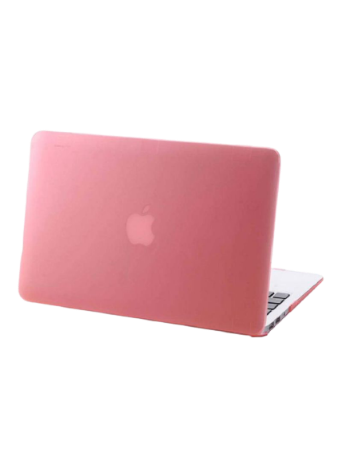 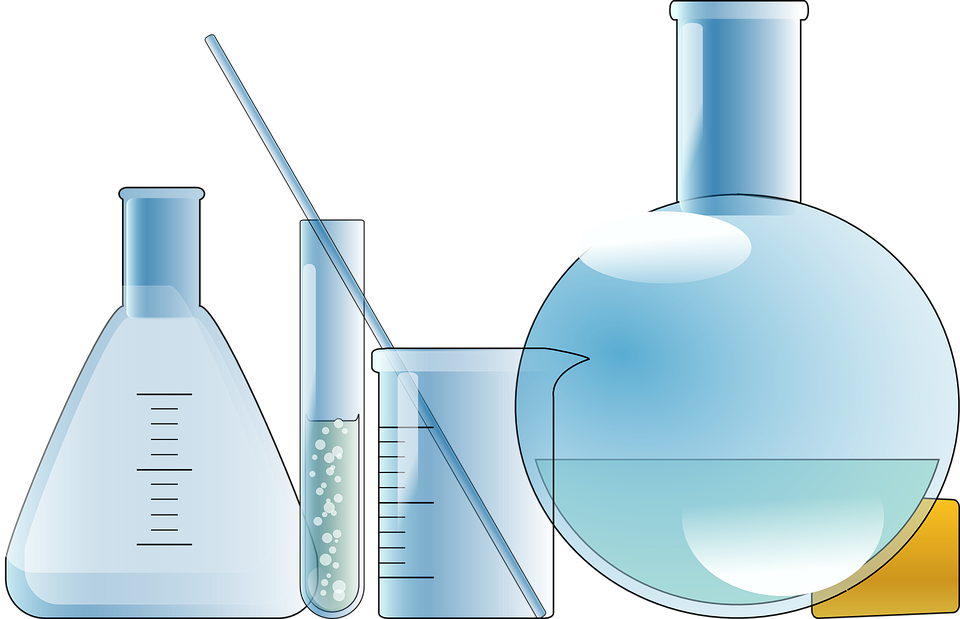 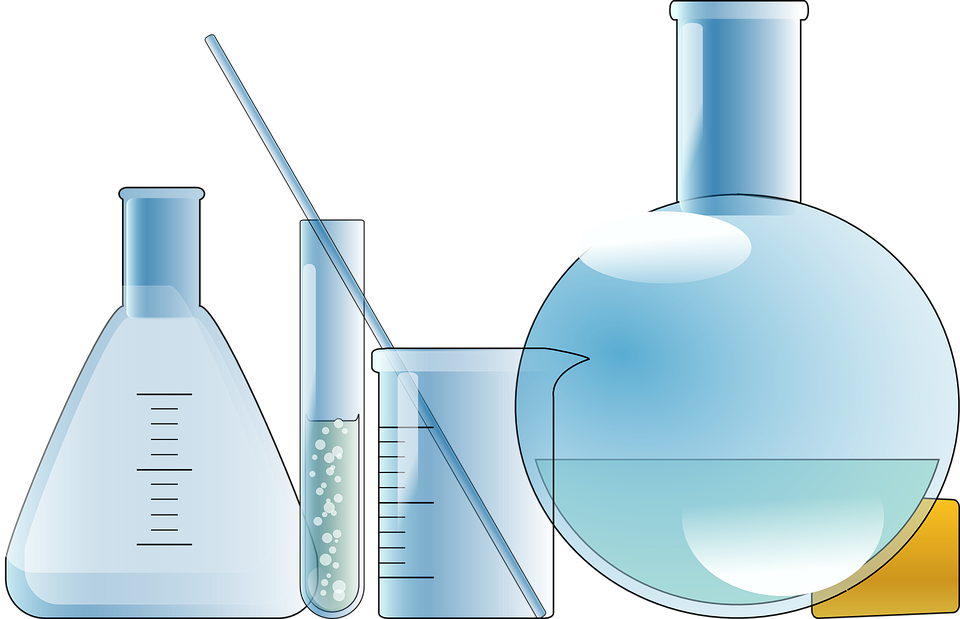 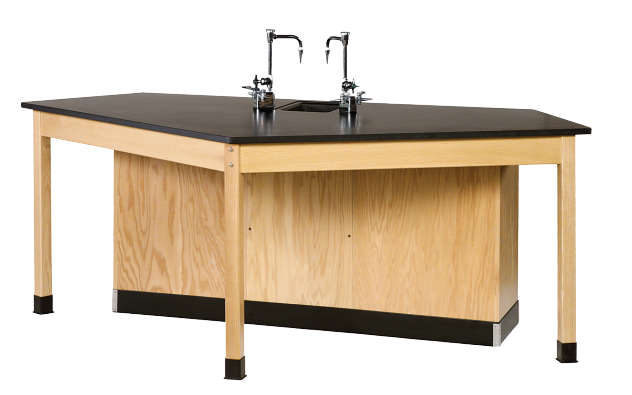 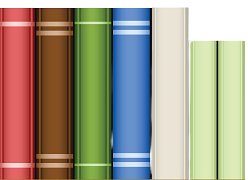 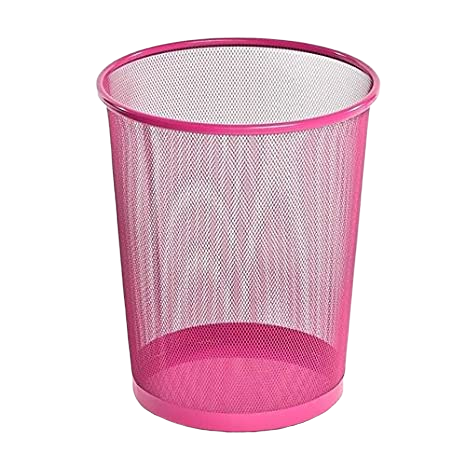 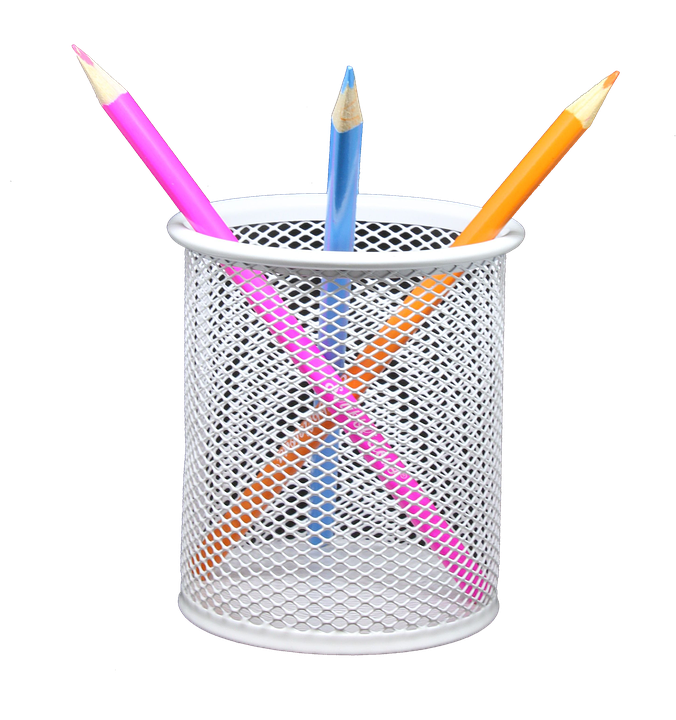 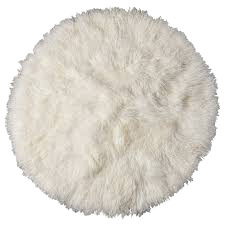 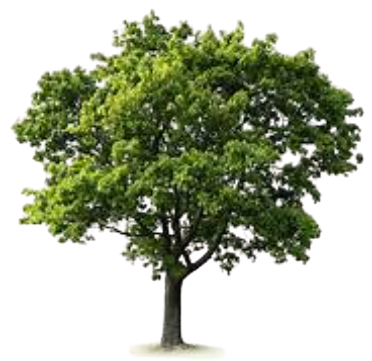 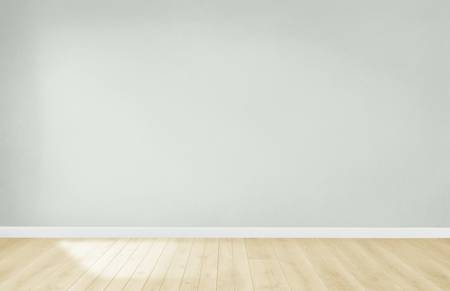 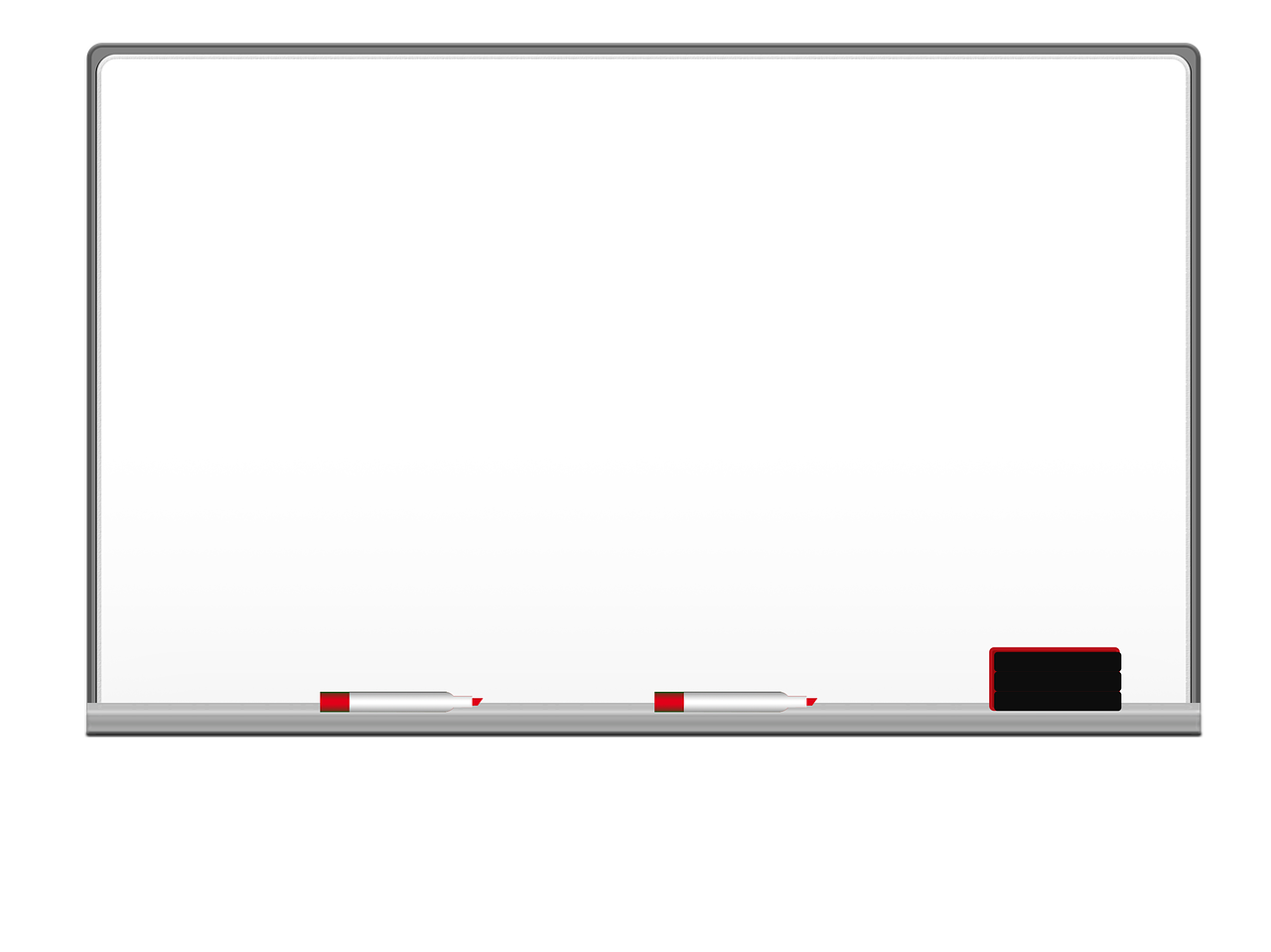 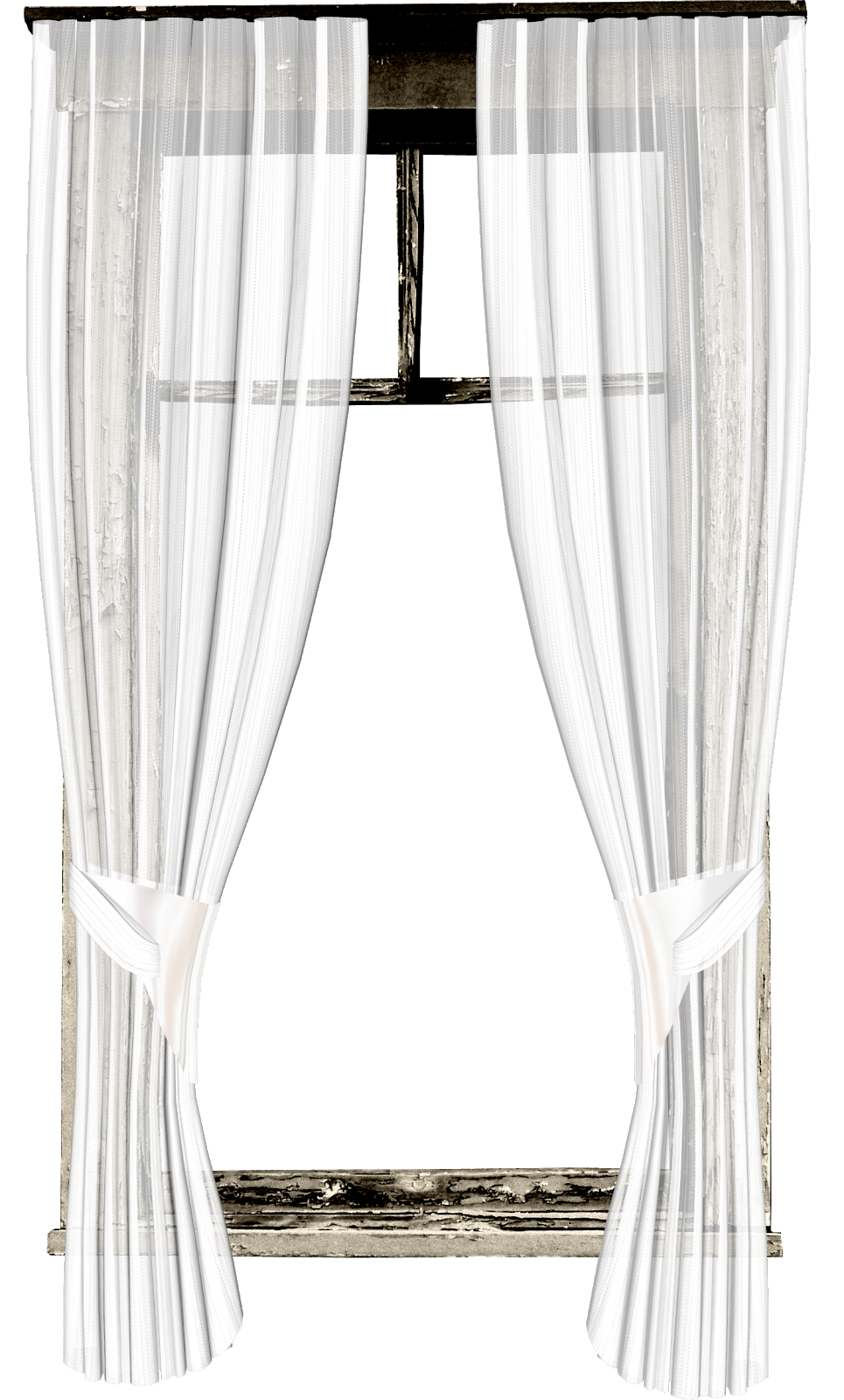 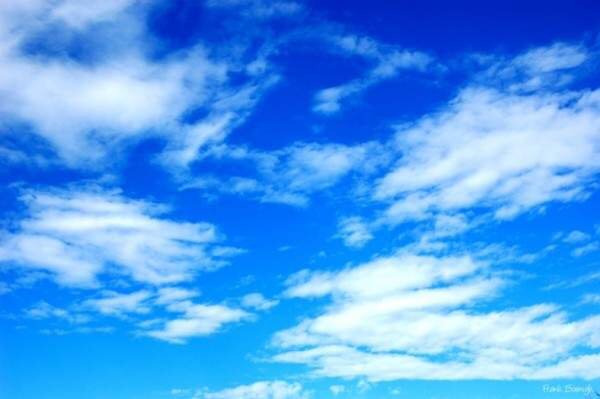 مراجعه تقويم ختامي :
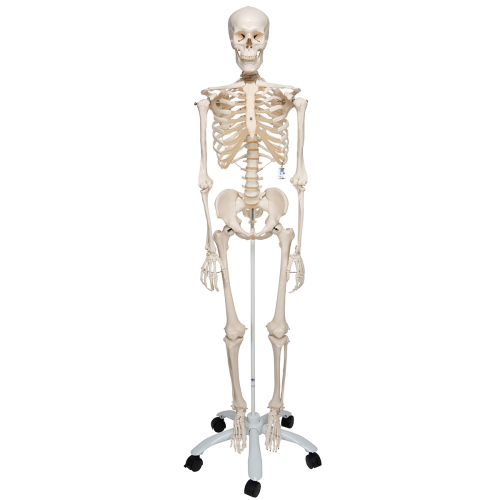 https://wordwall.net/play/21936/540/232
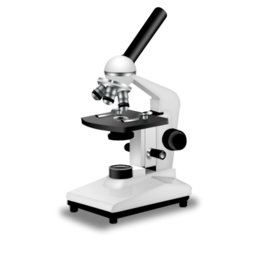 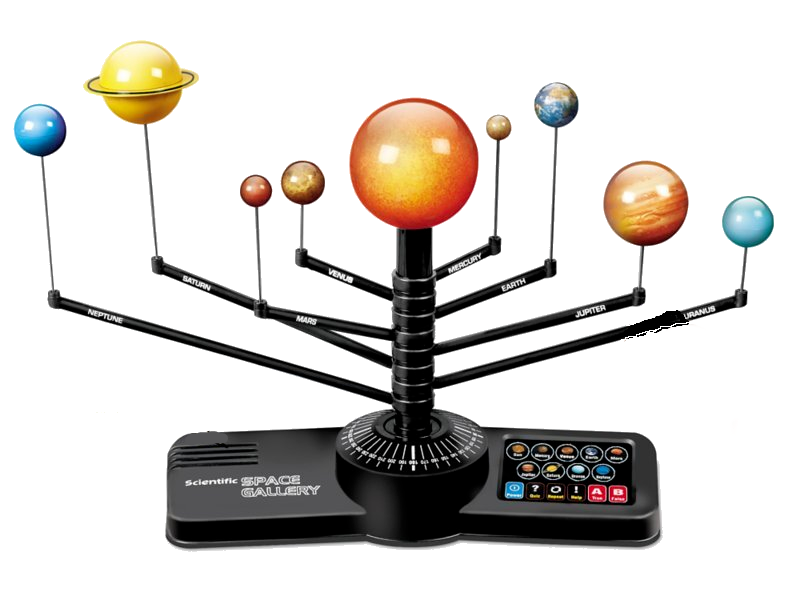 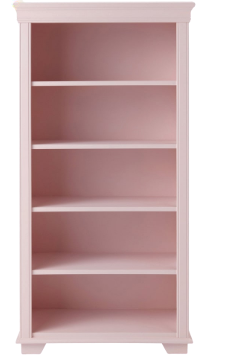 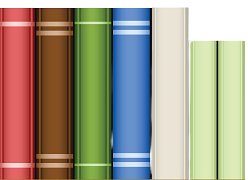 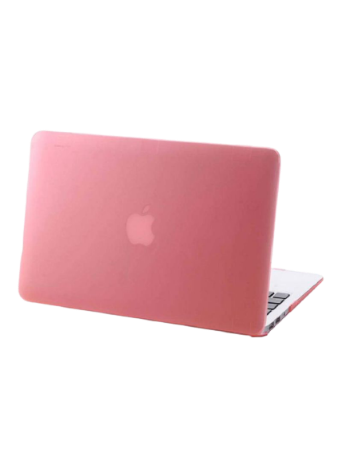 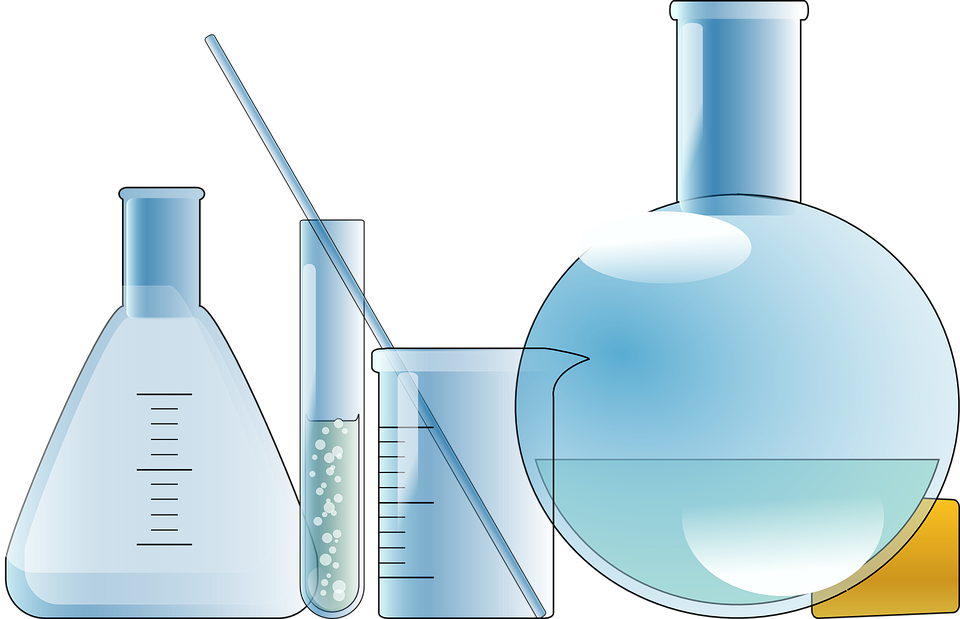 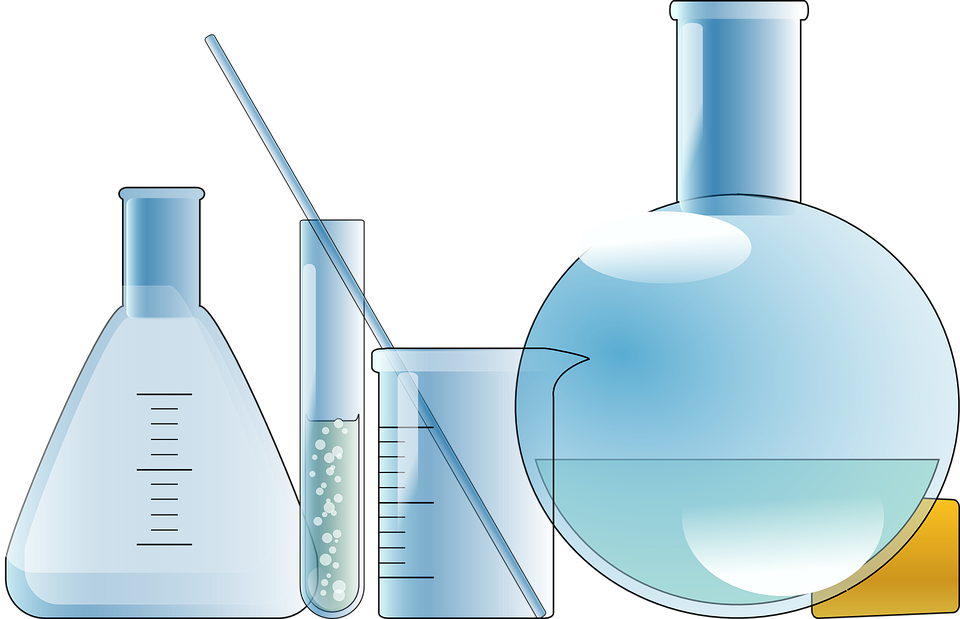 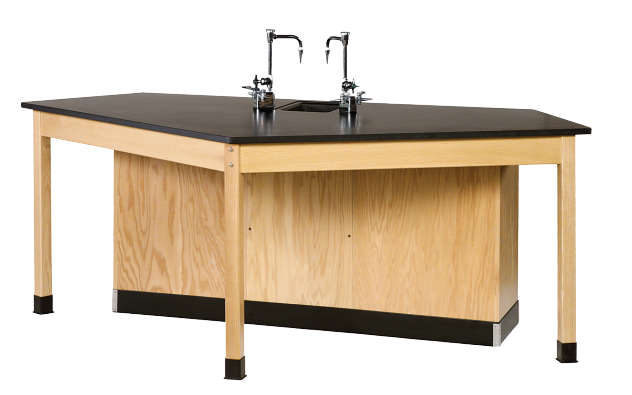 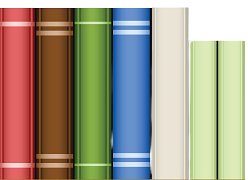 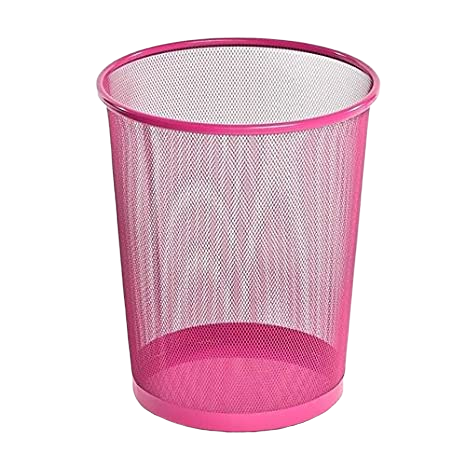 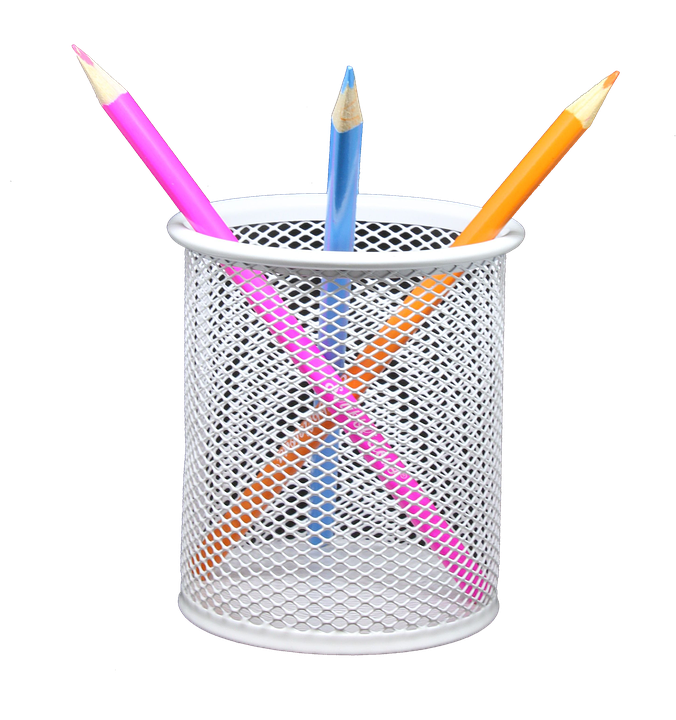 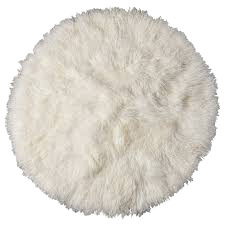 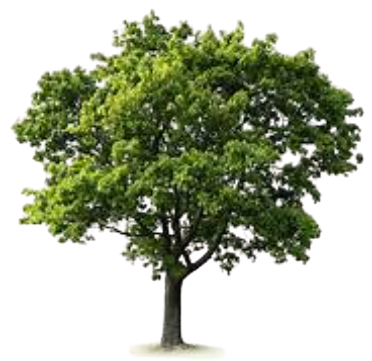 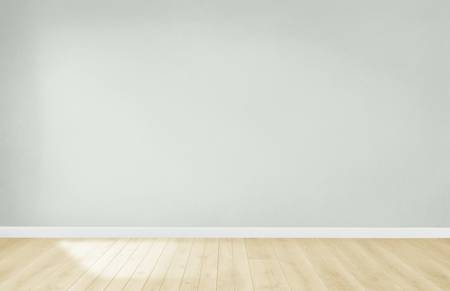 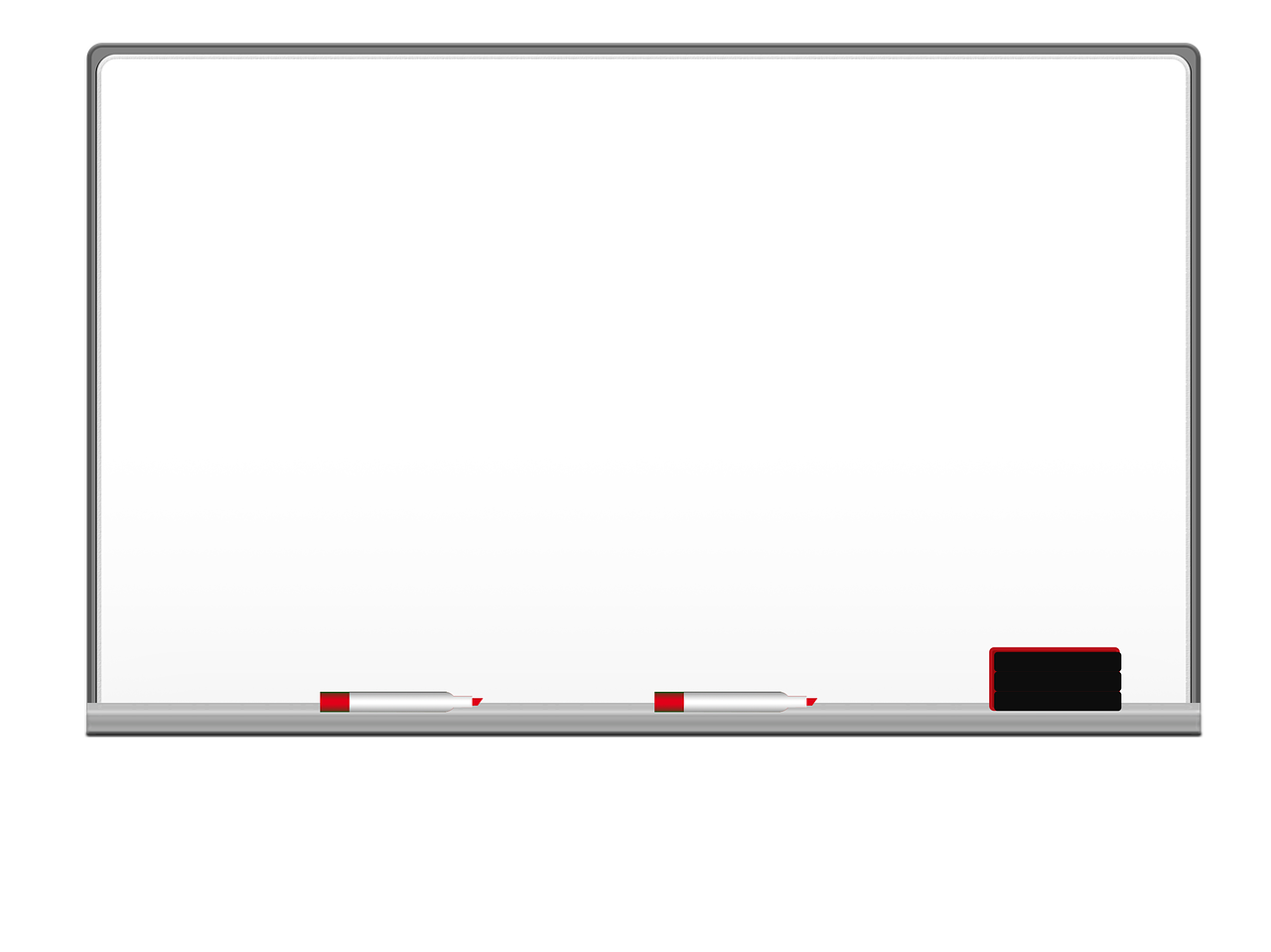 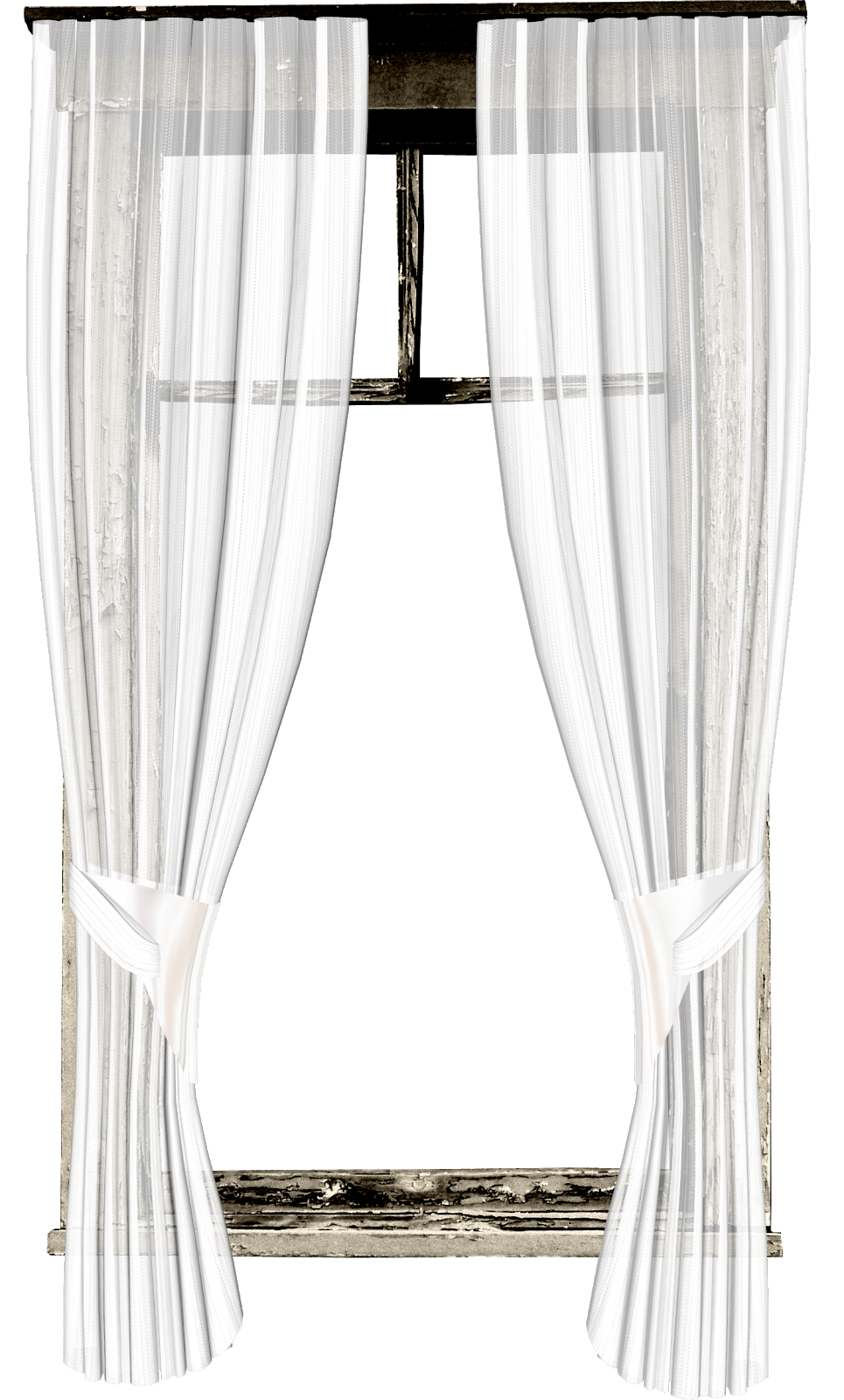 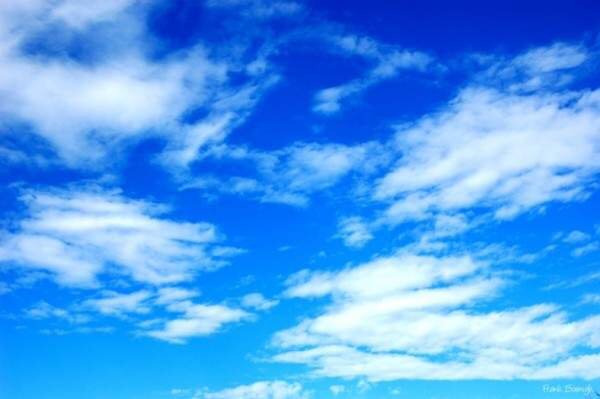 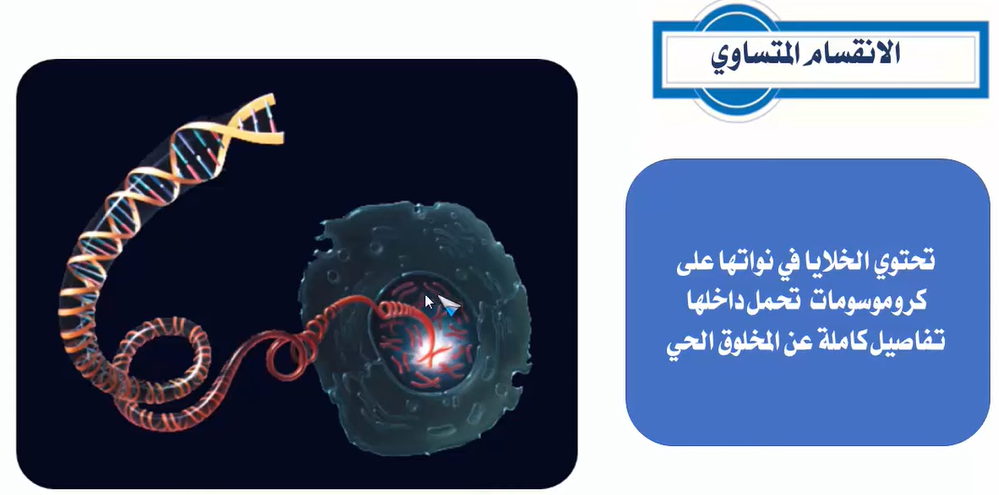 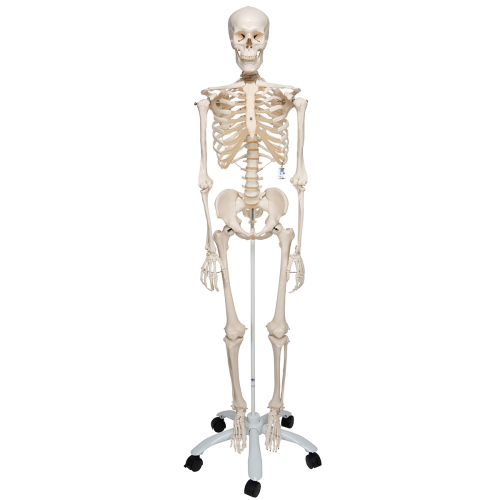 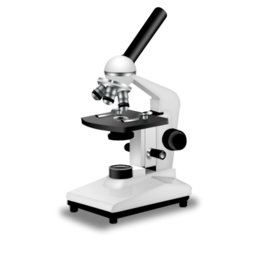 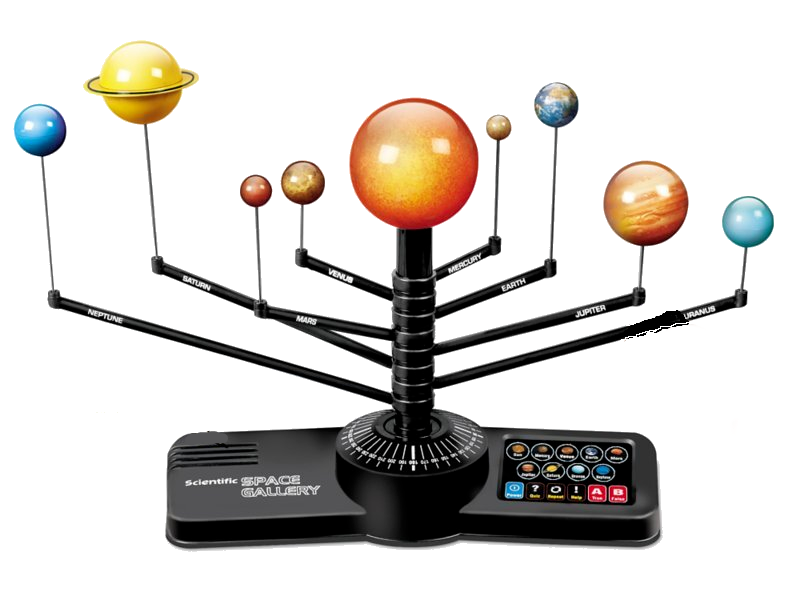 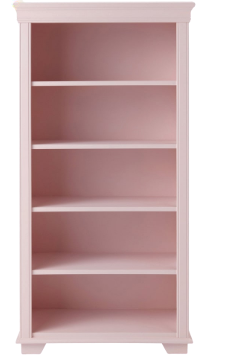 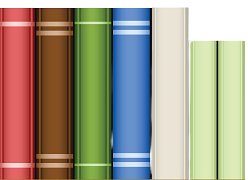 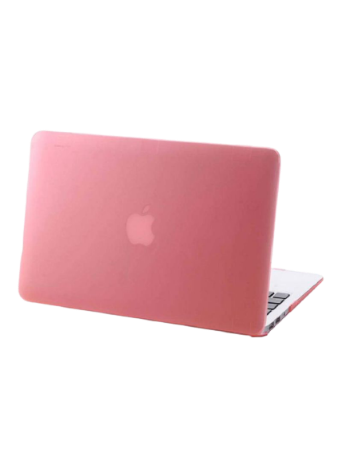 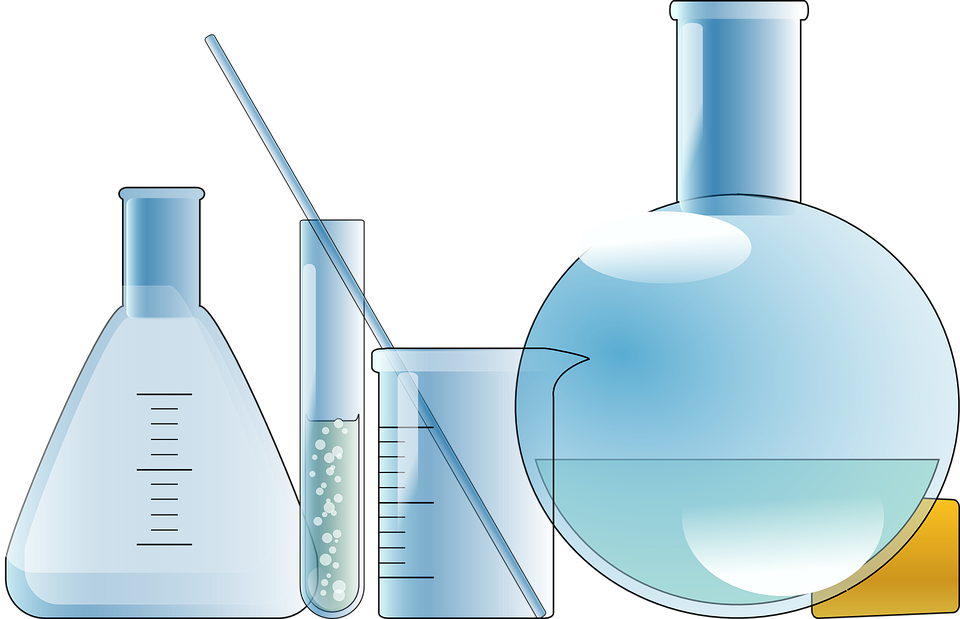 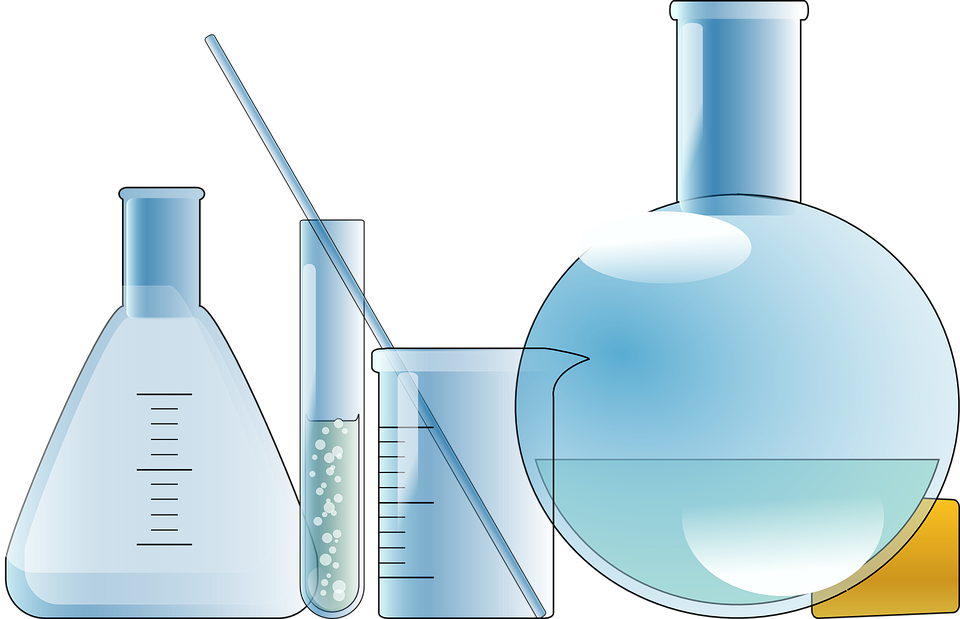 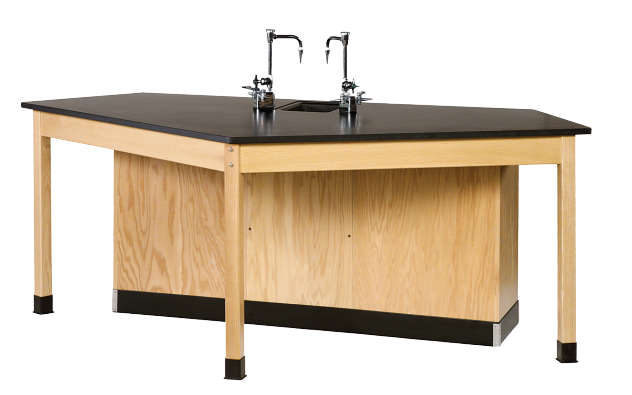 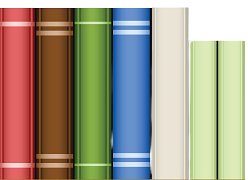 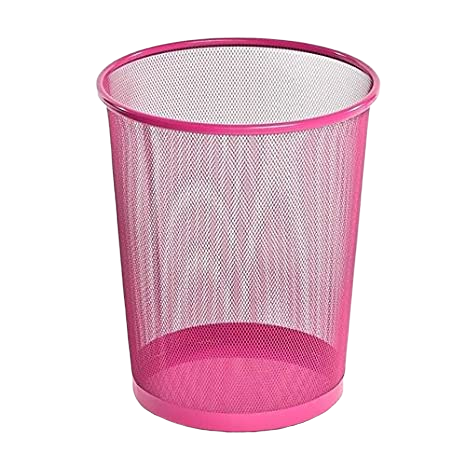 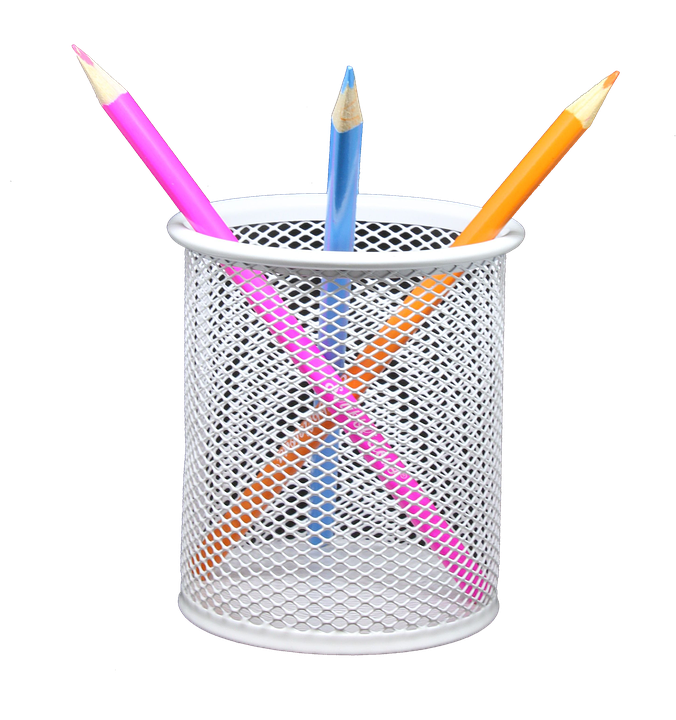 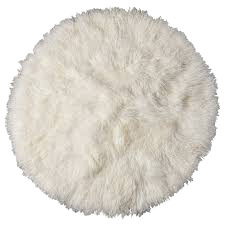 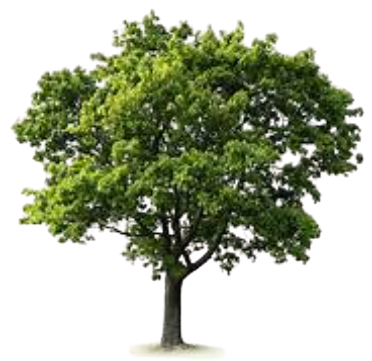 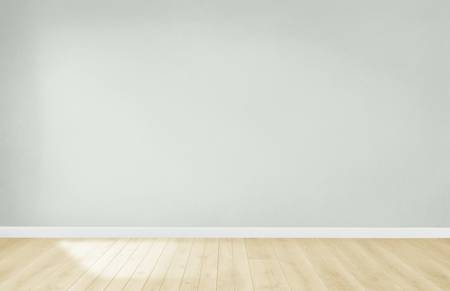 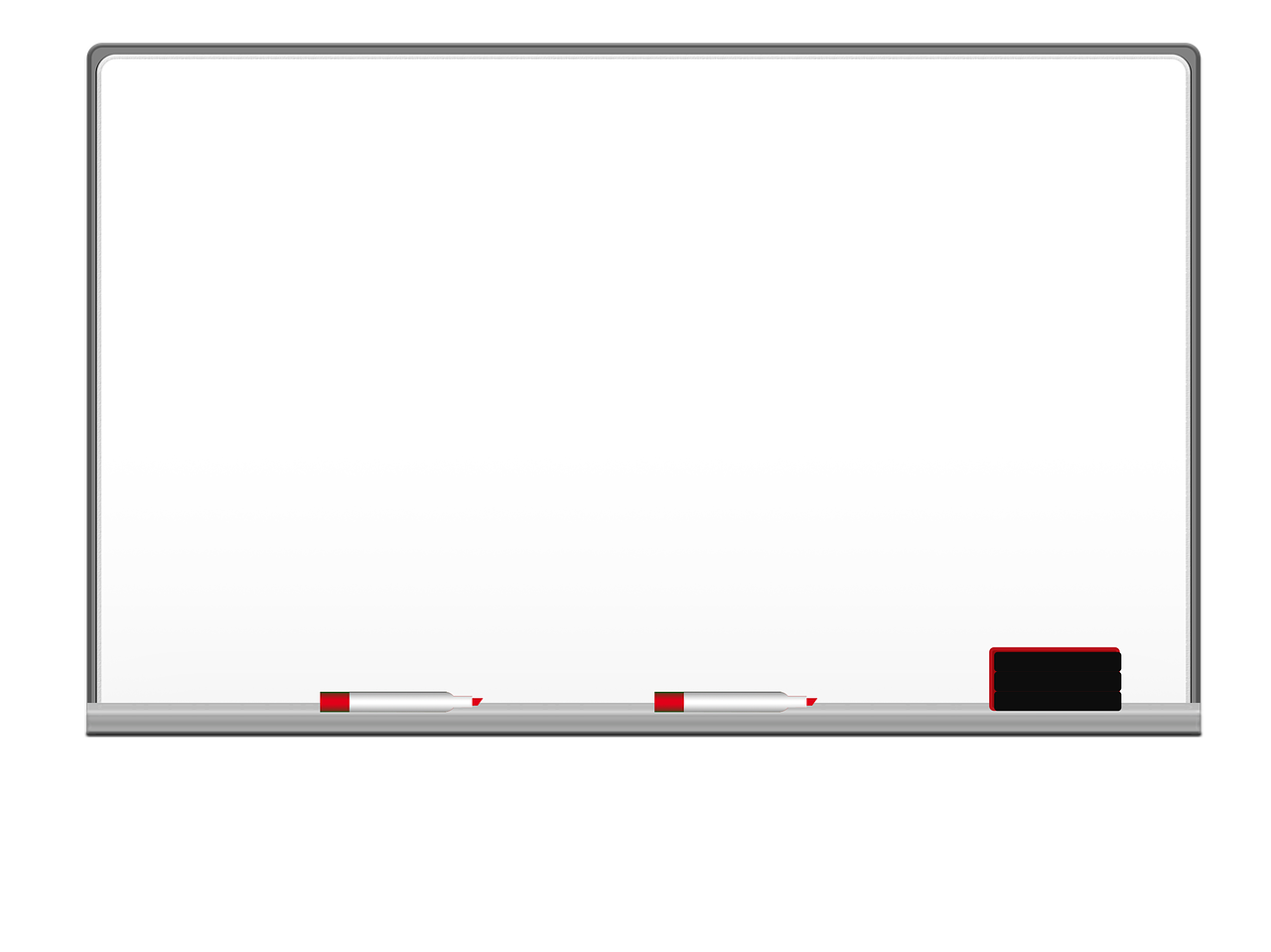 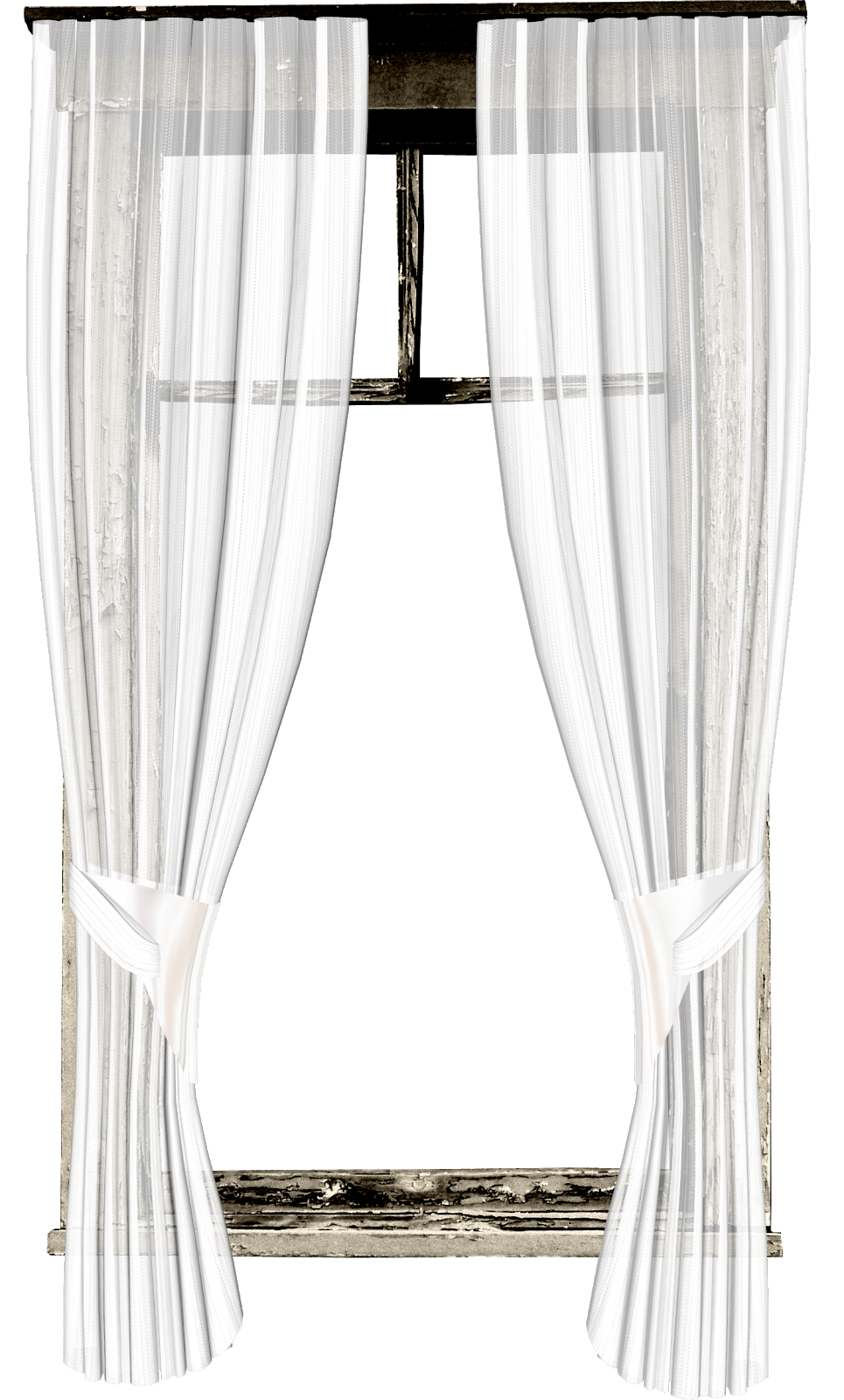 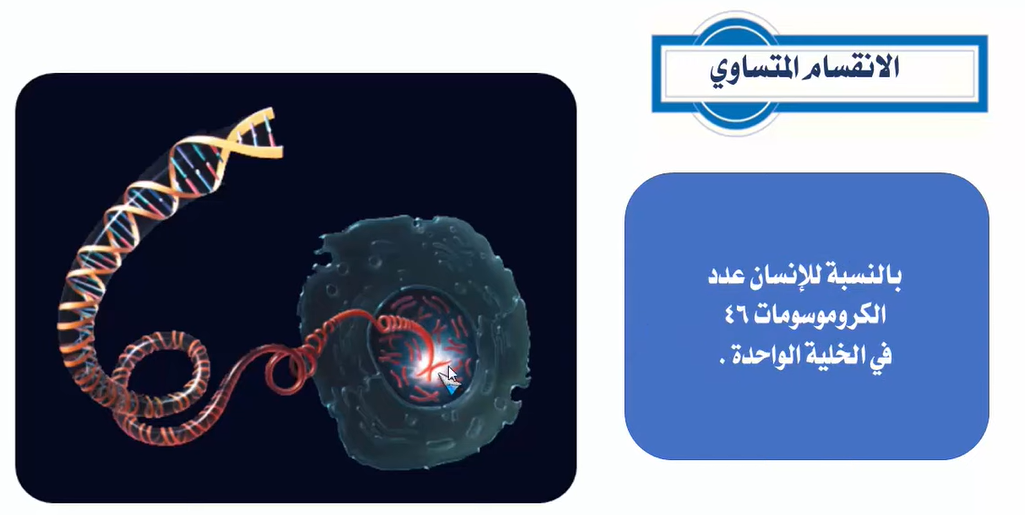 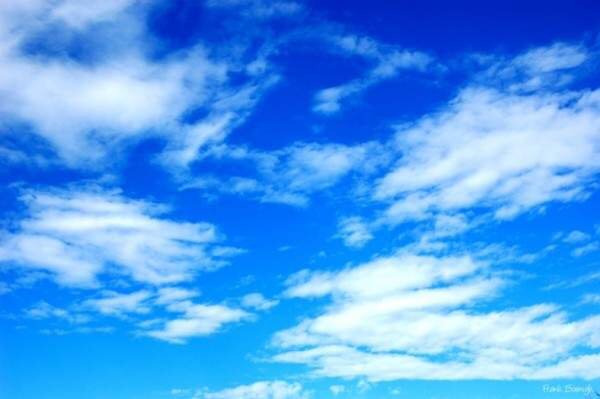 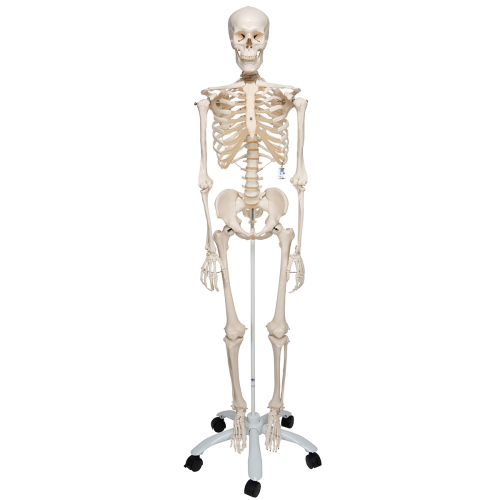 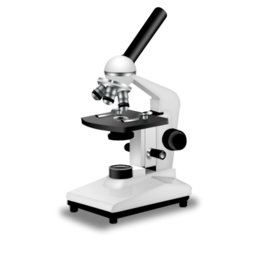 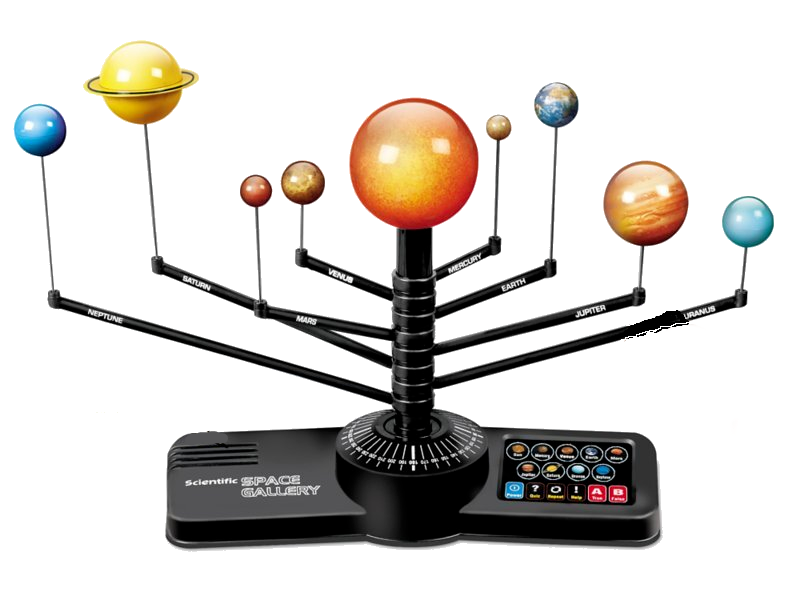 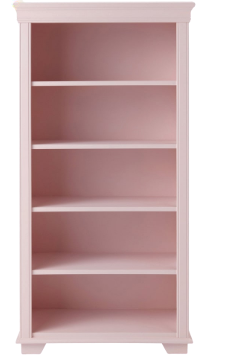 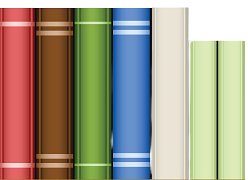 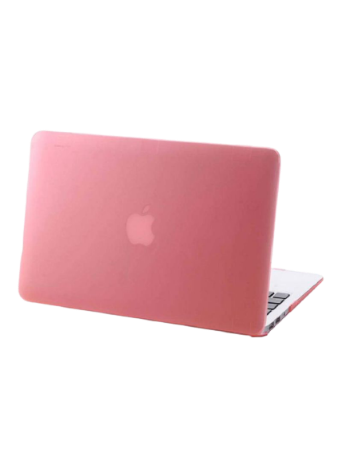 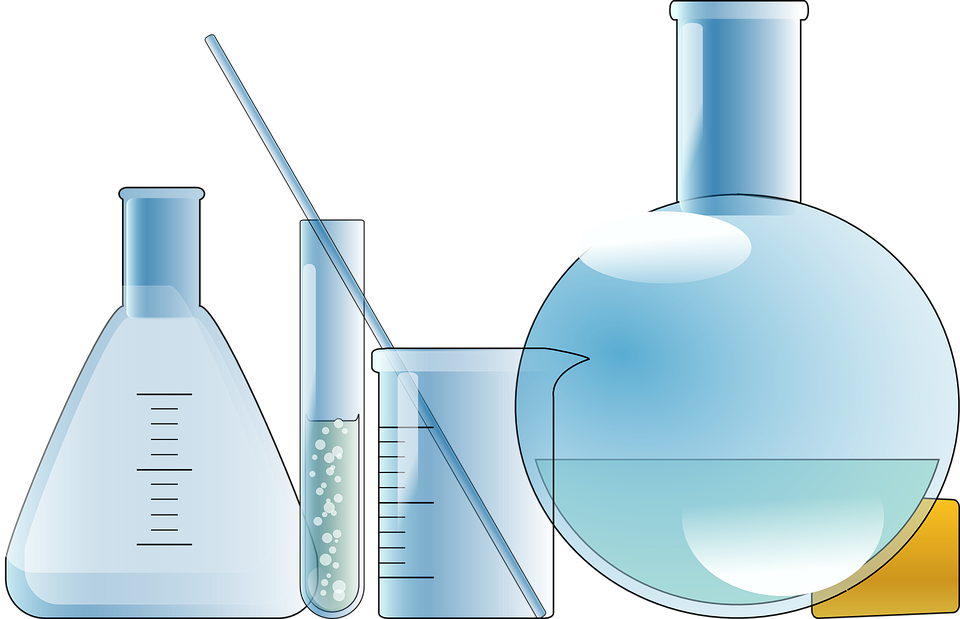 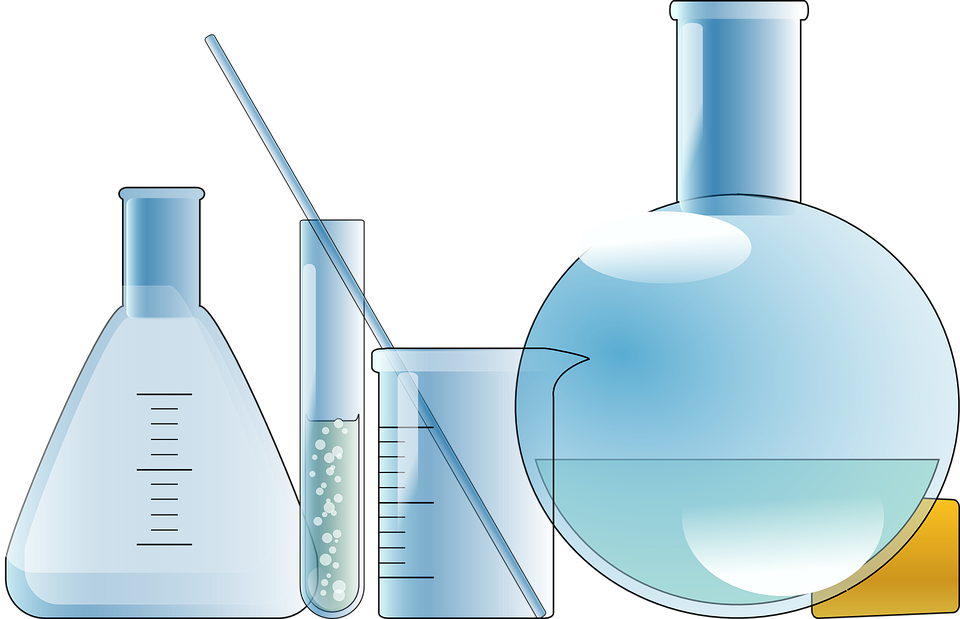 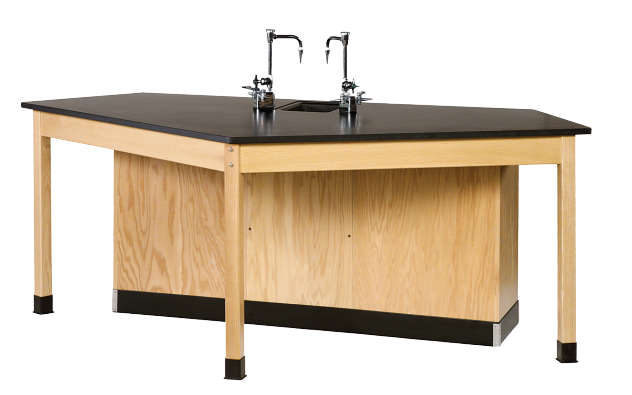 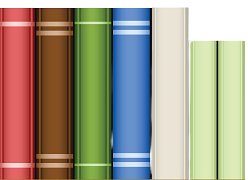 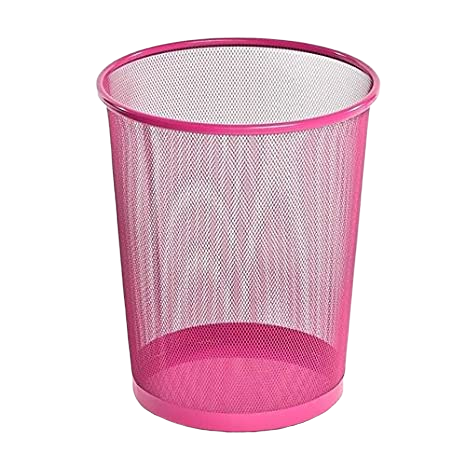 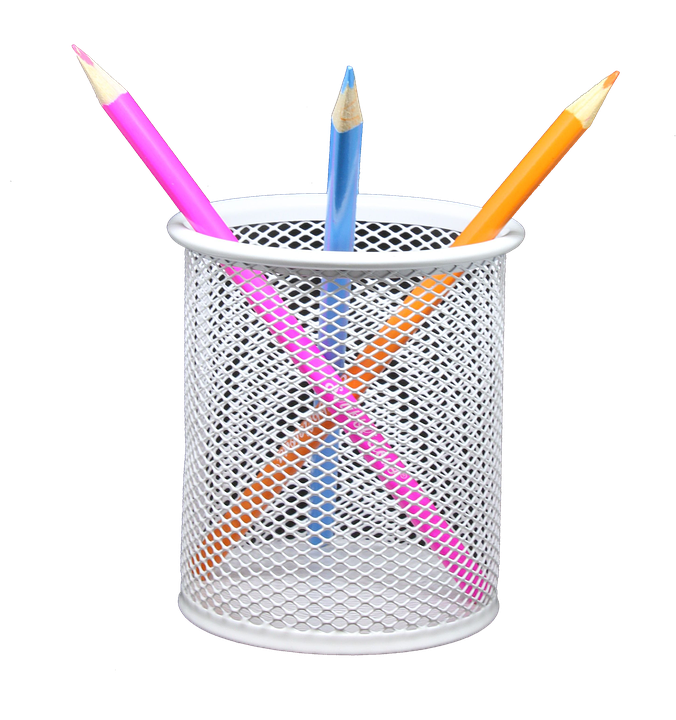 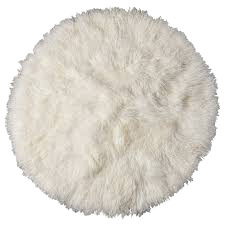 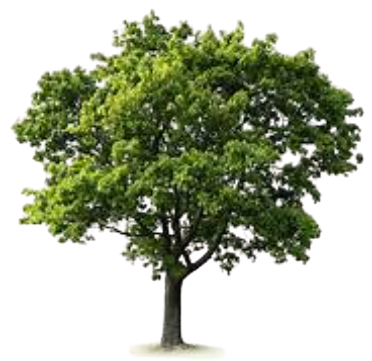 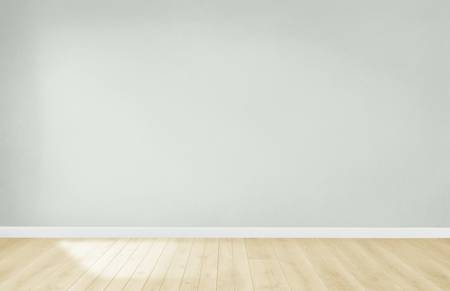 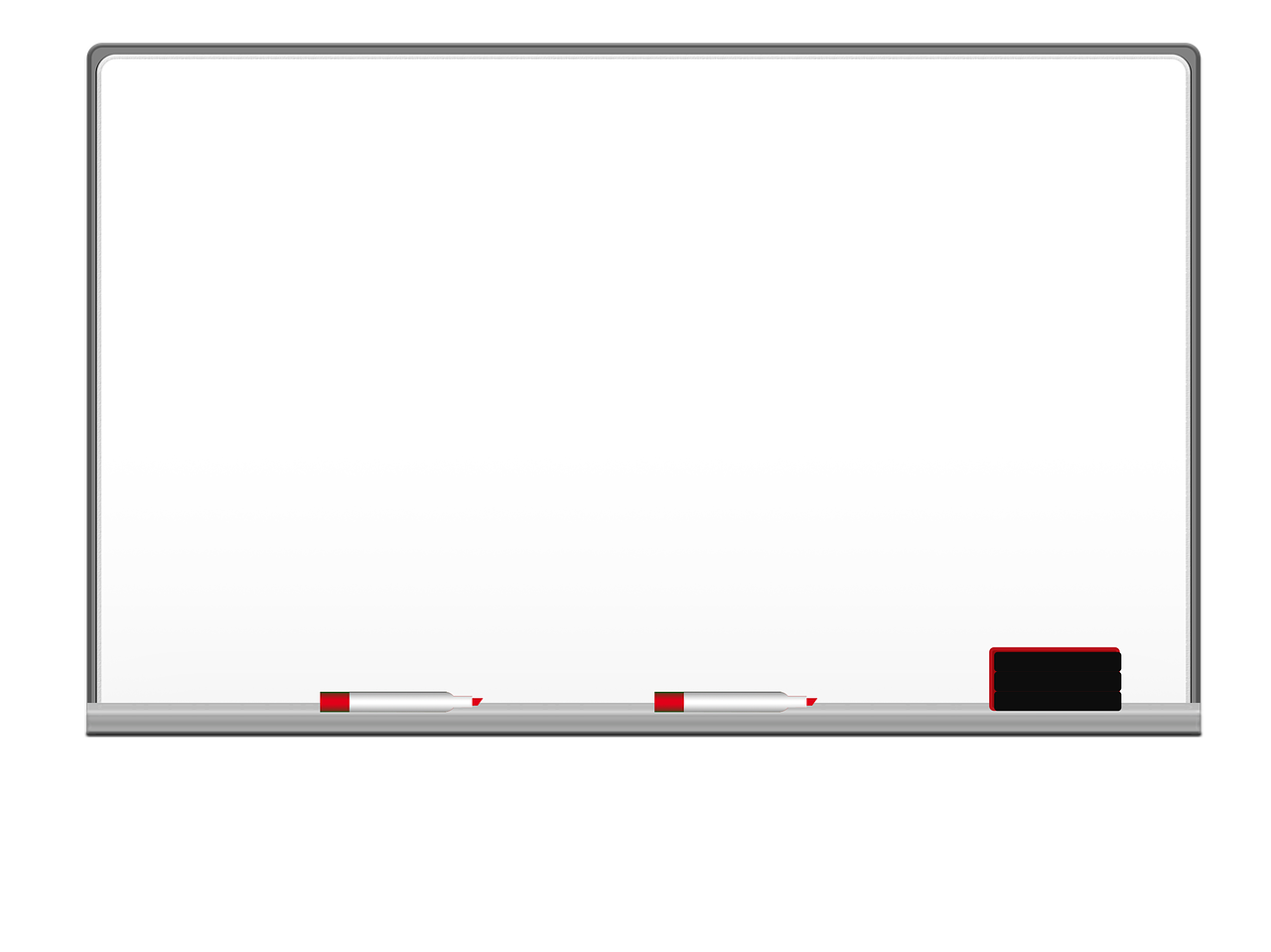 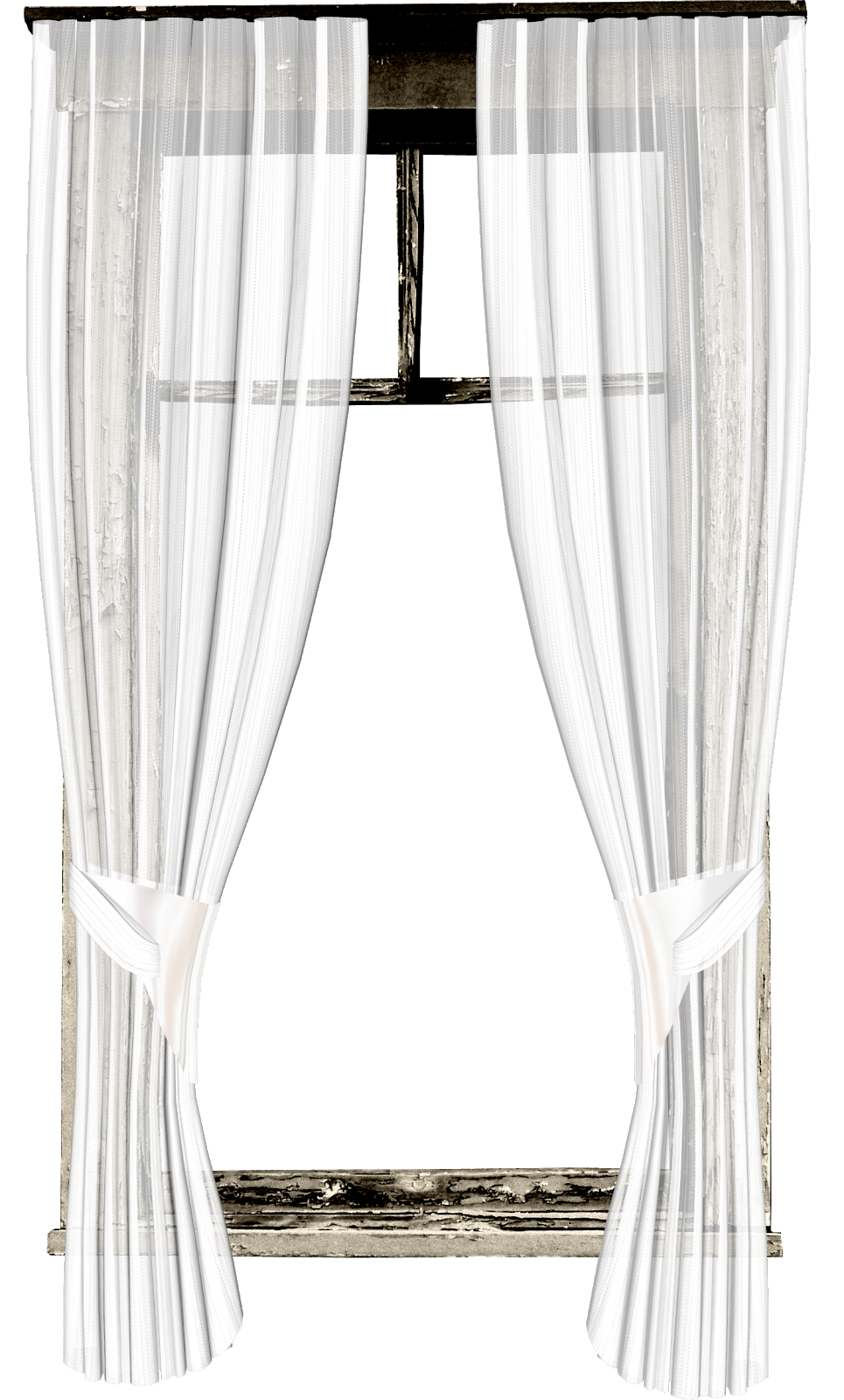 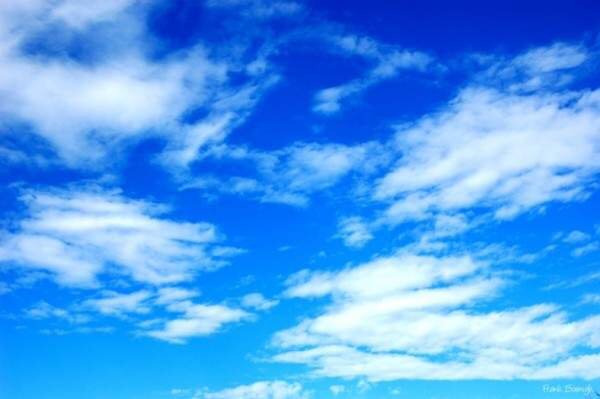 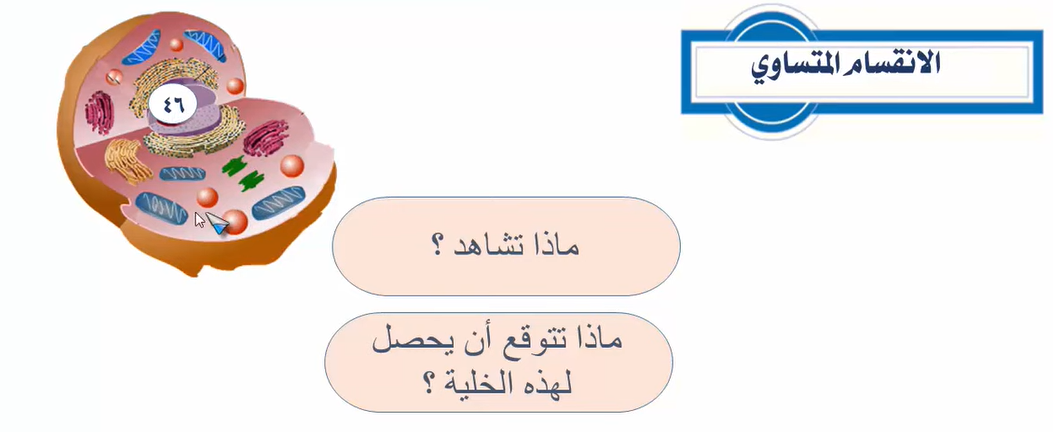 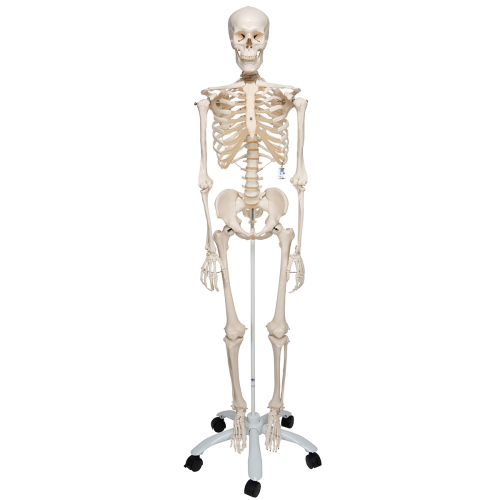 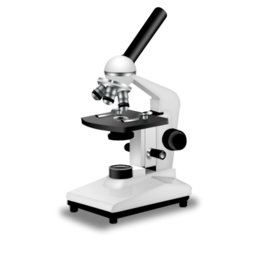 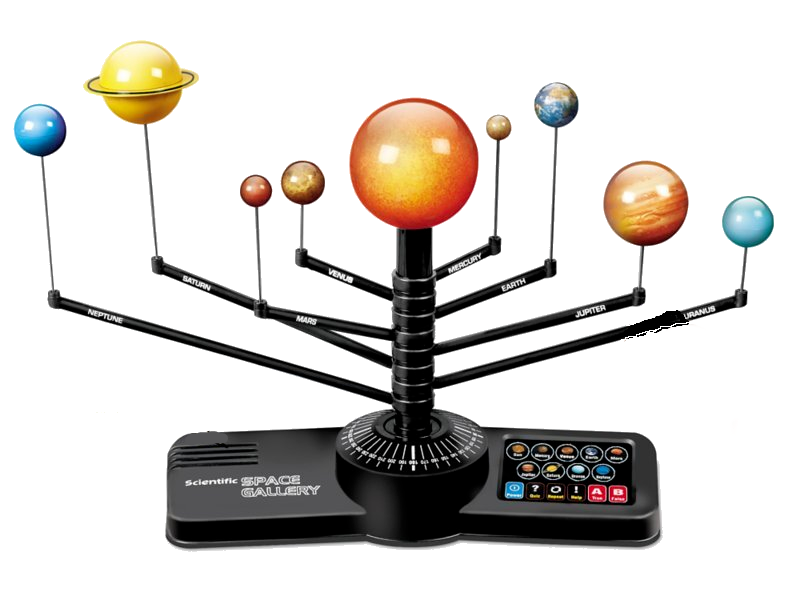 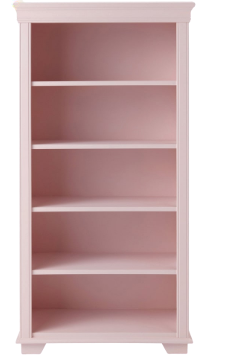 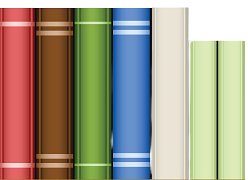 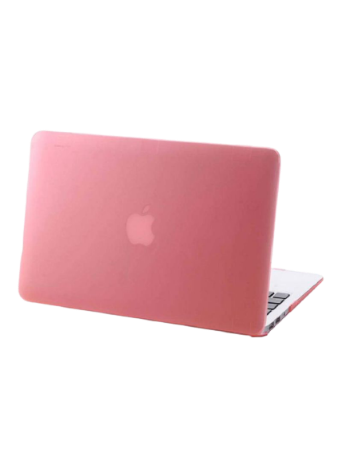 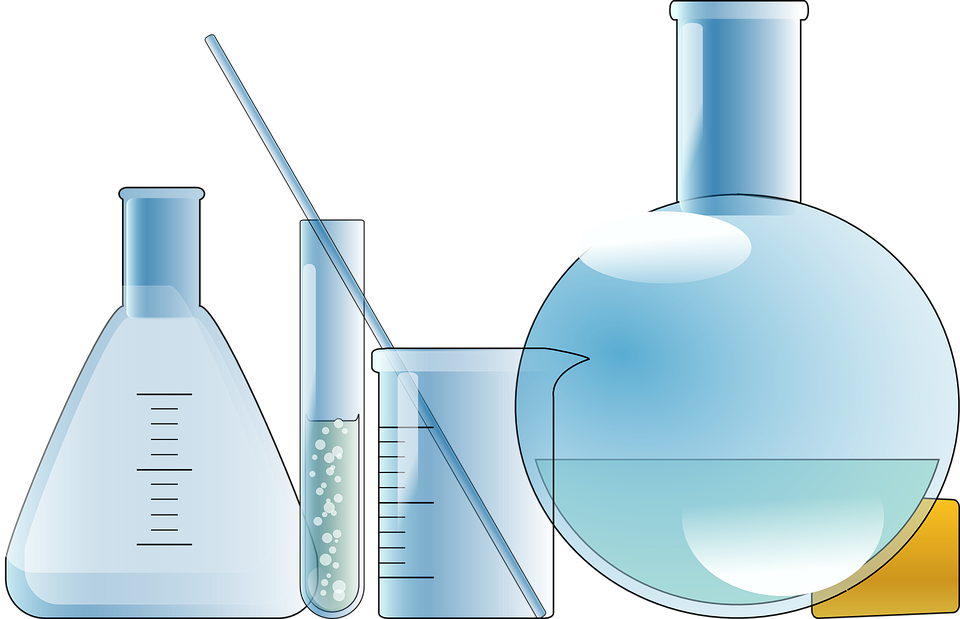 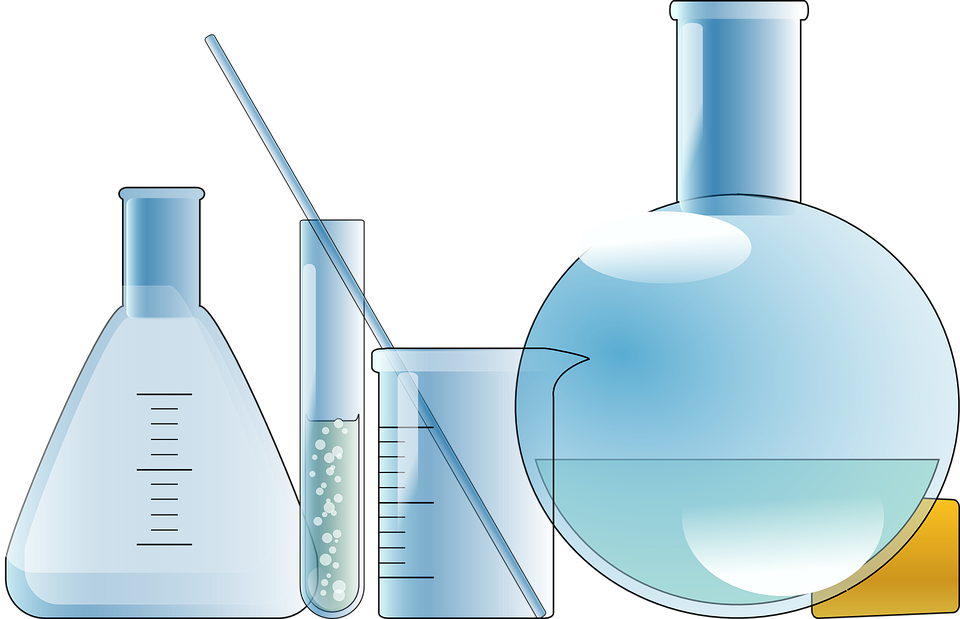 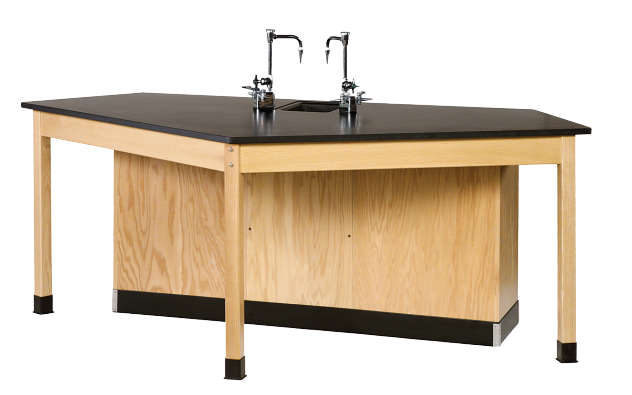 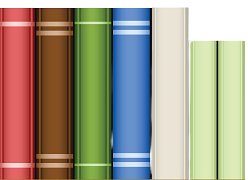 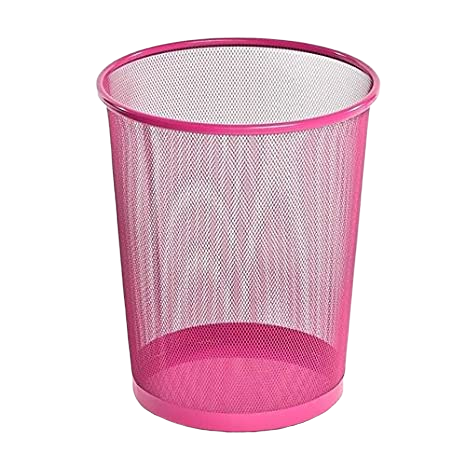 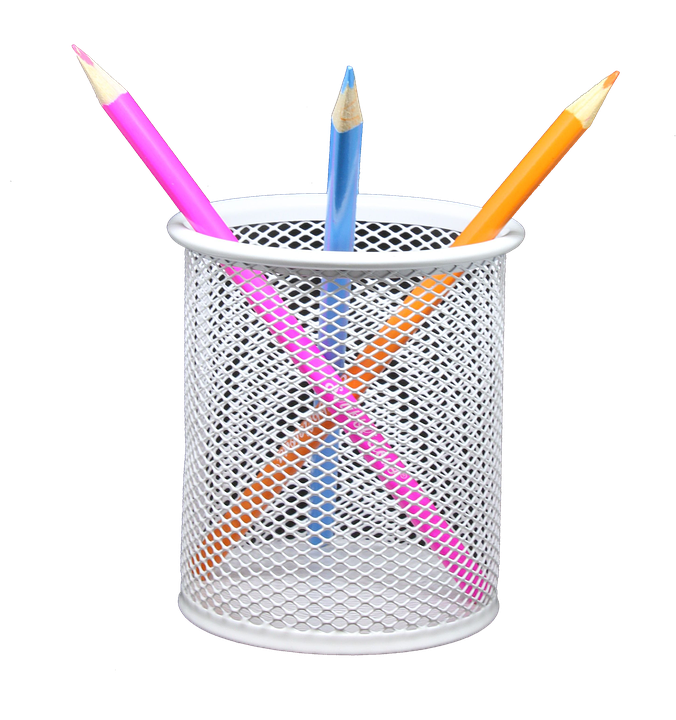 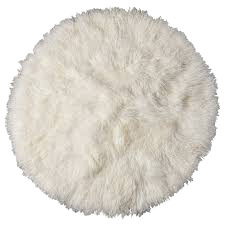 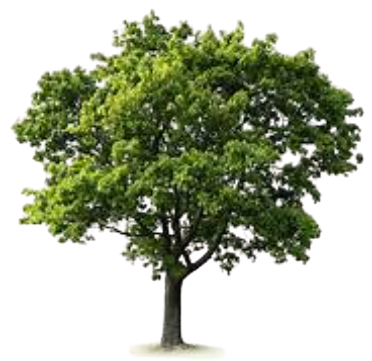 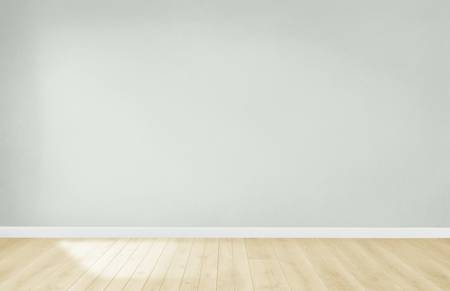 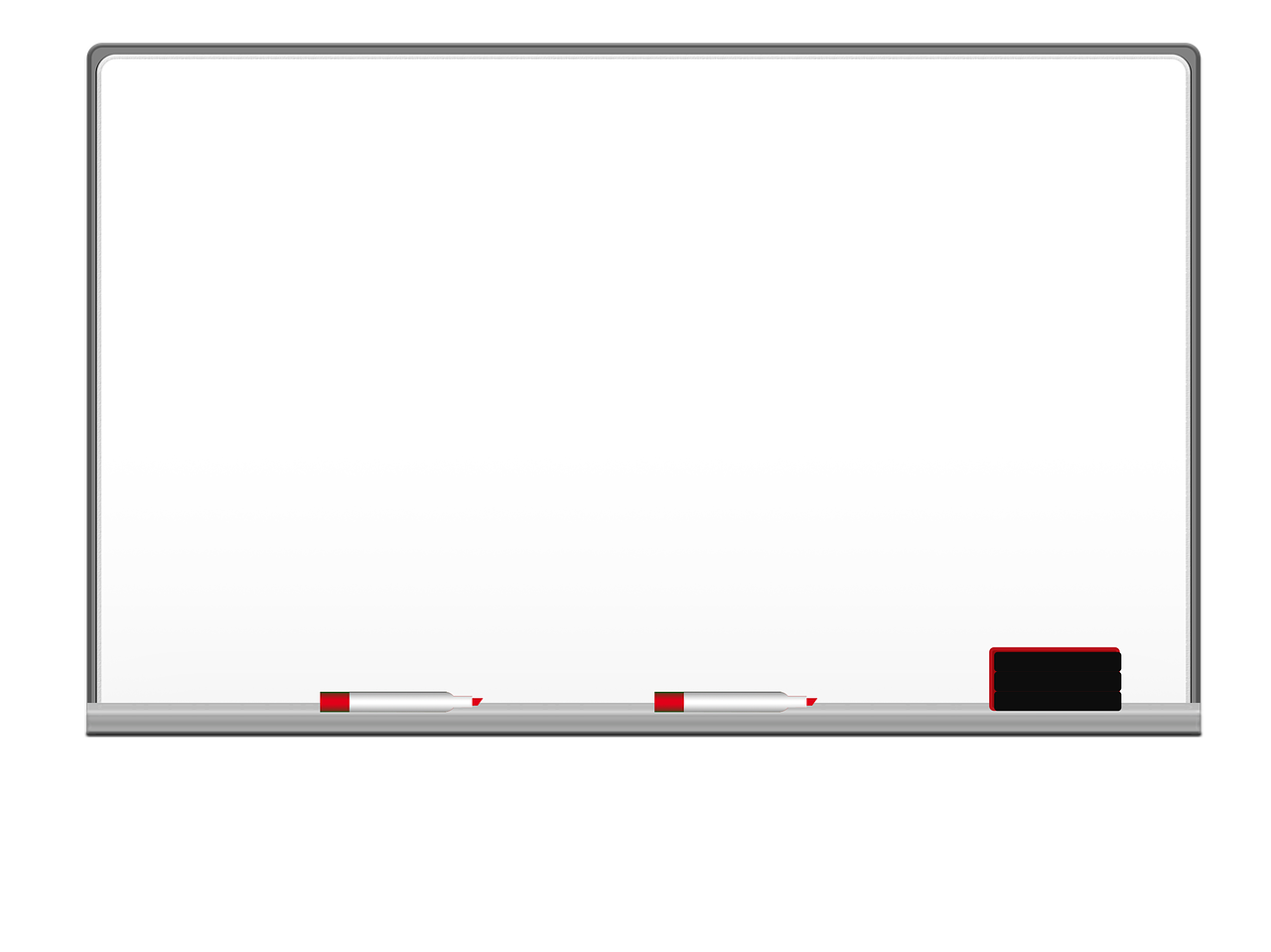 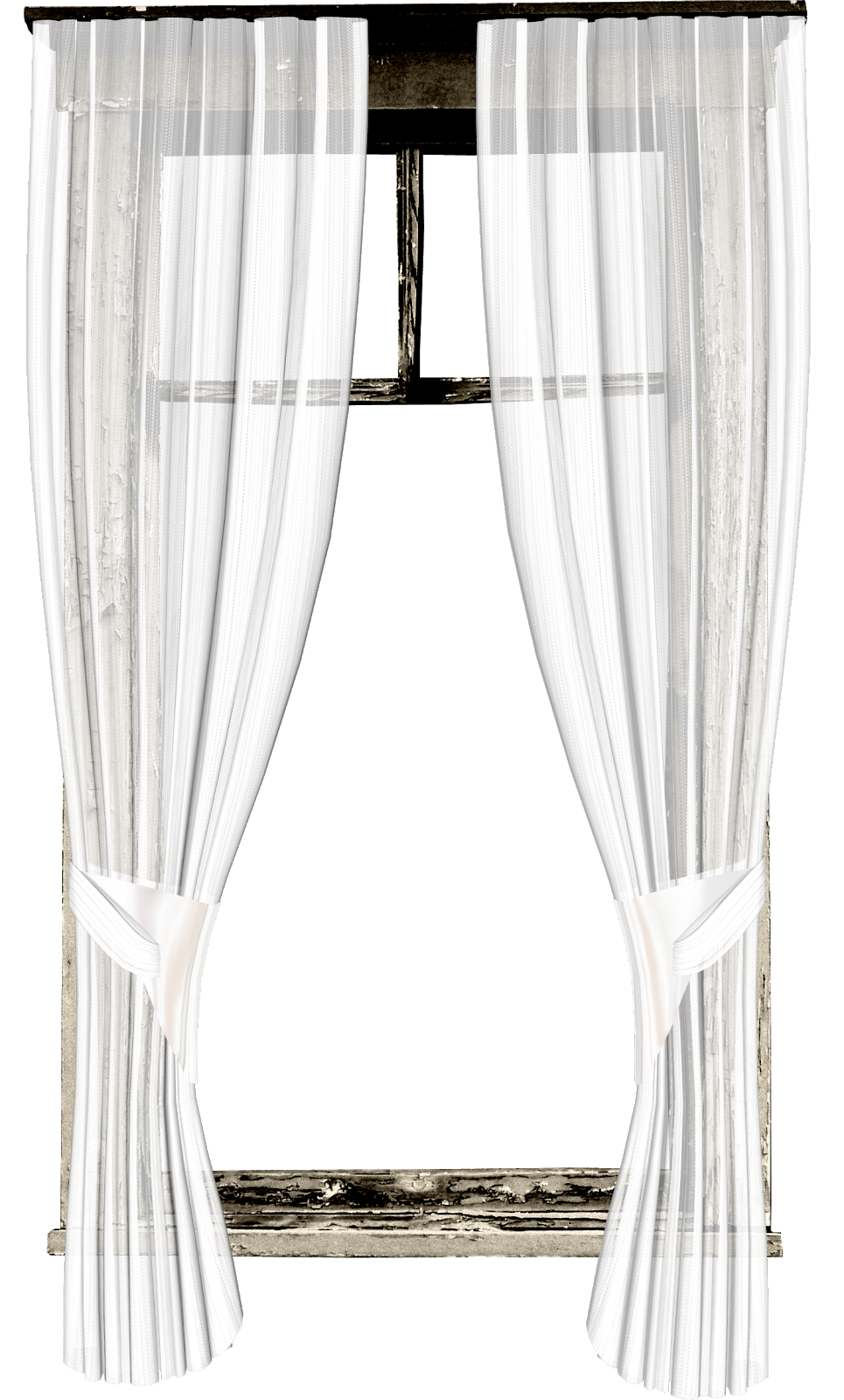 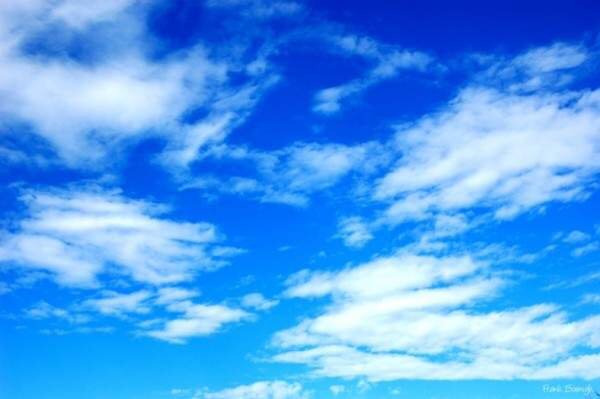 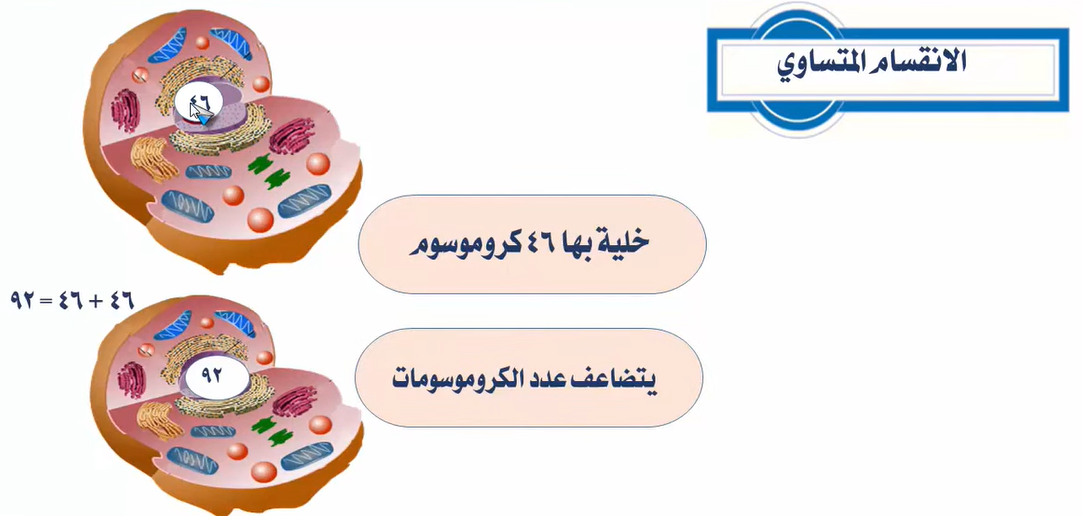 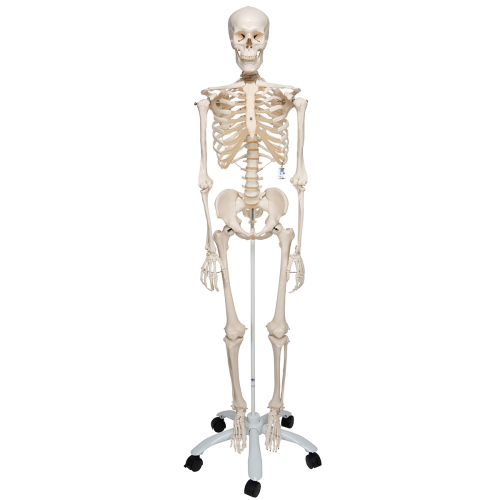 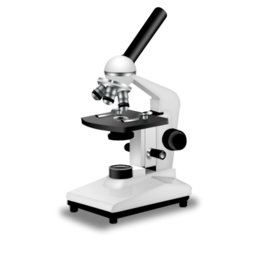 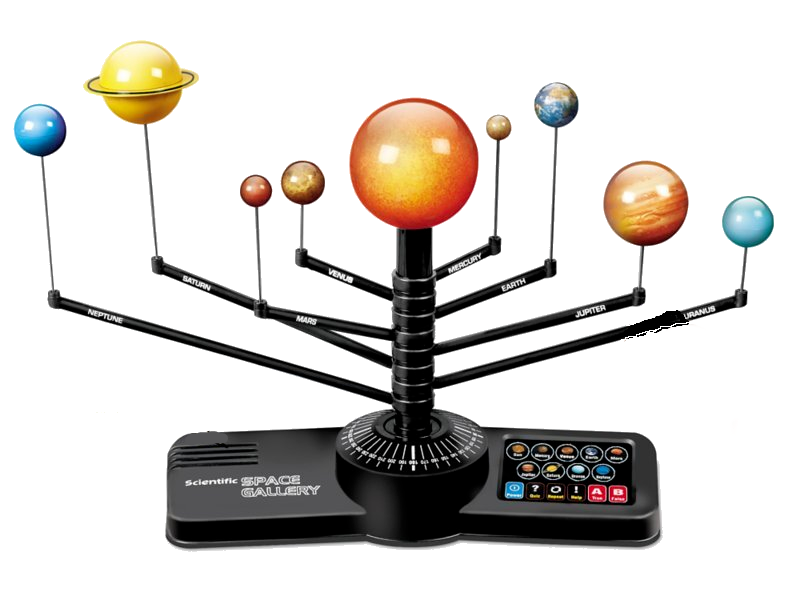 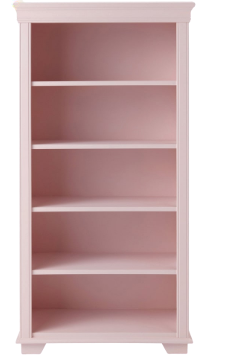 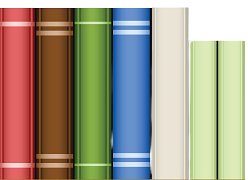 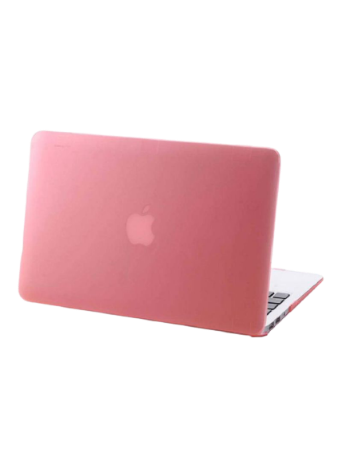 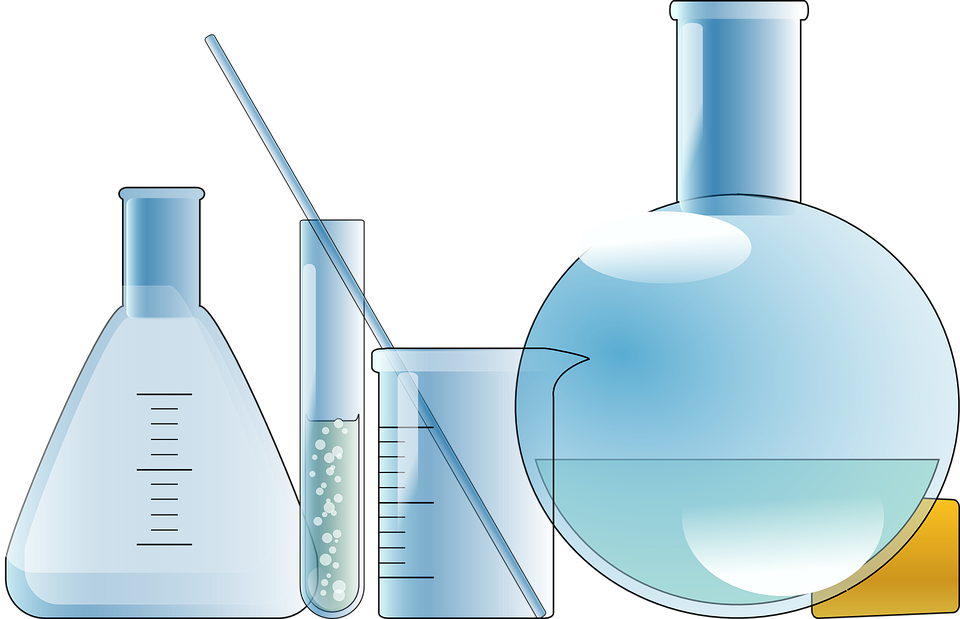 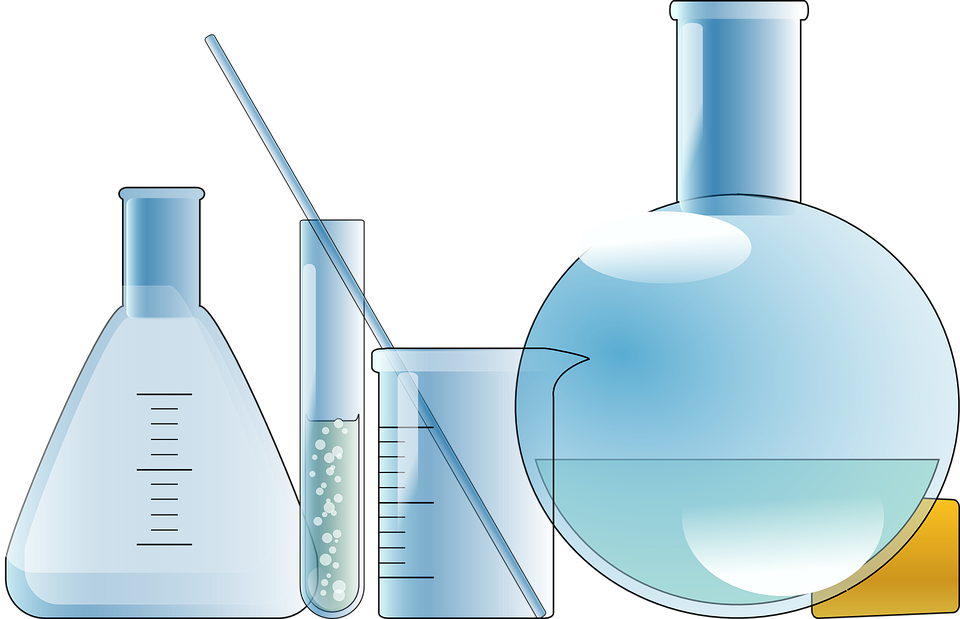 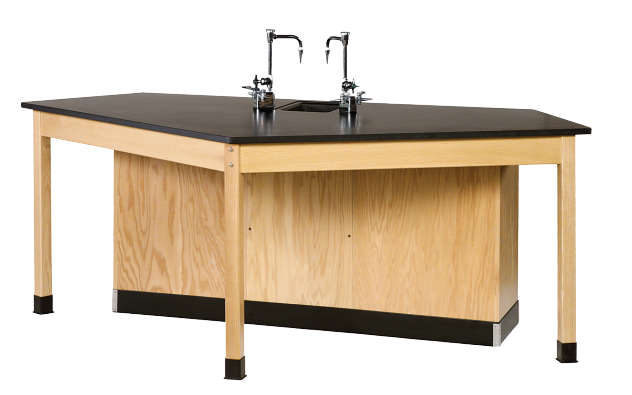 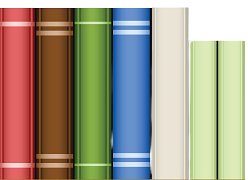 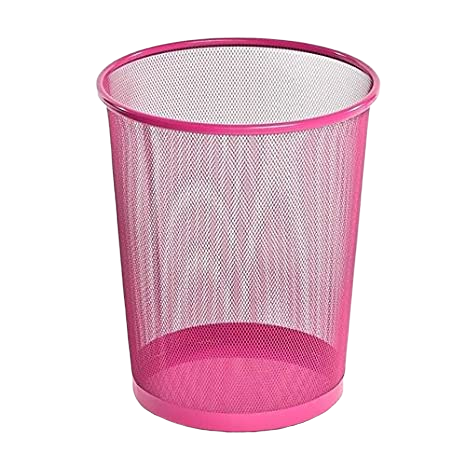 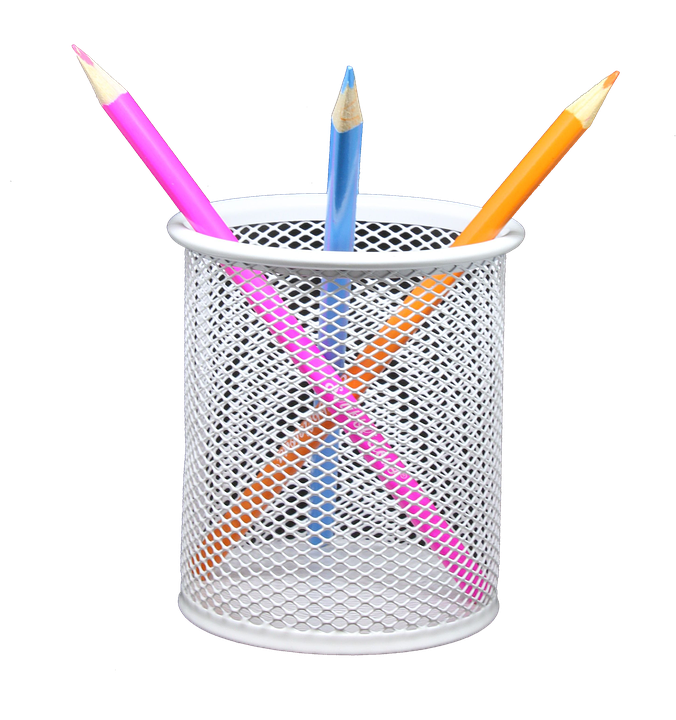 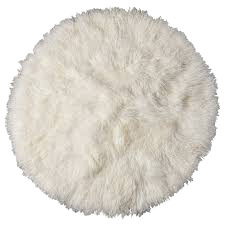 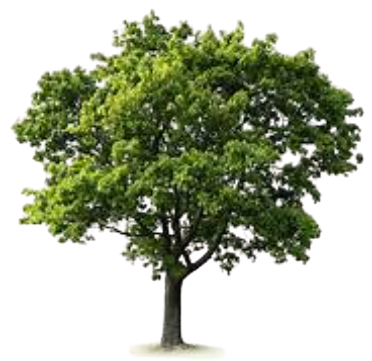 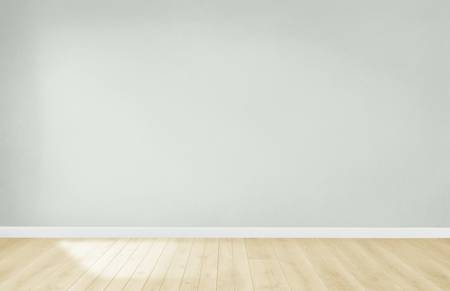 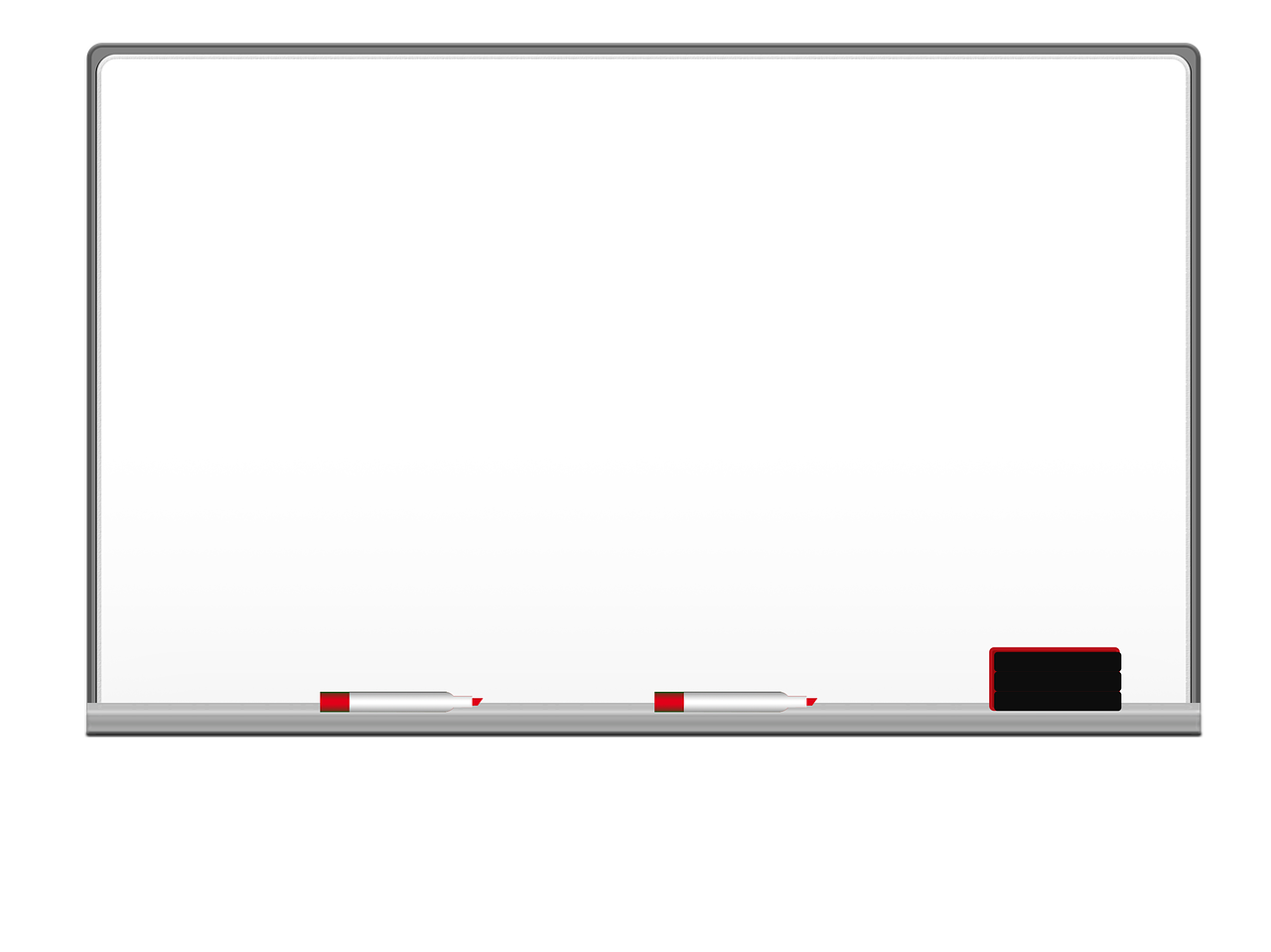 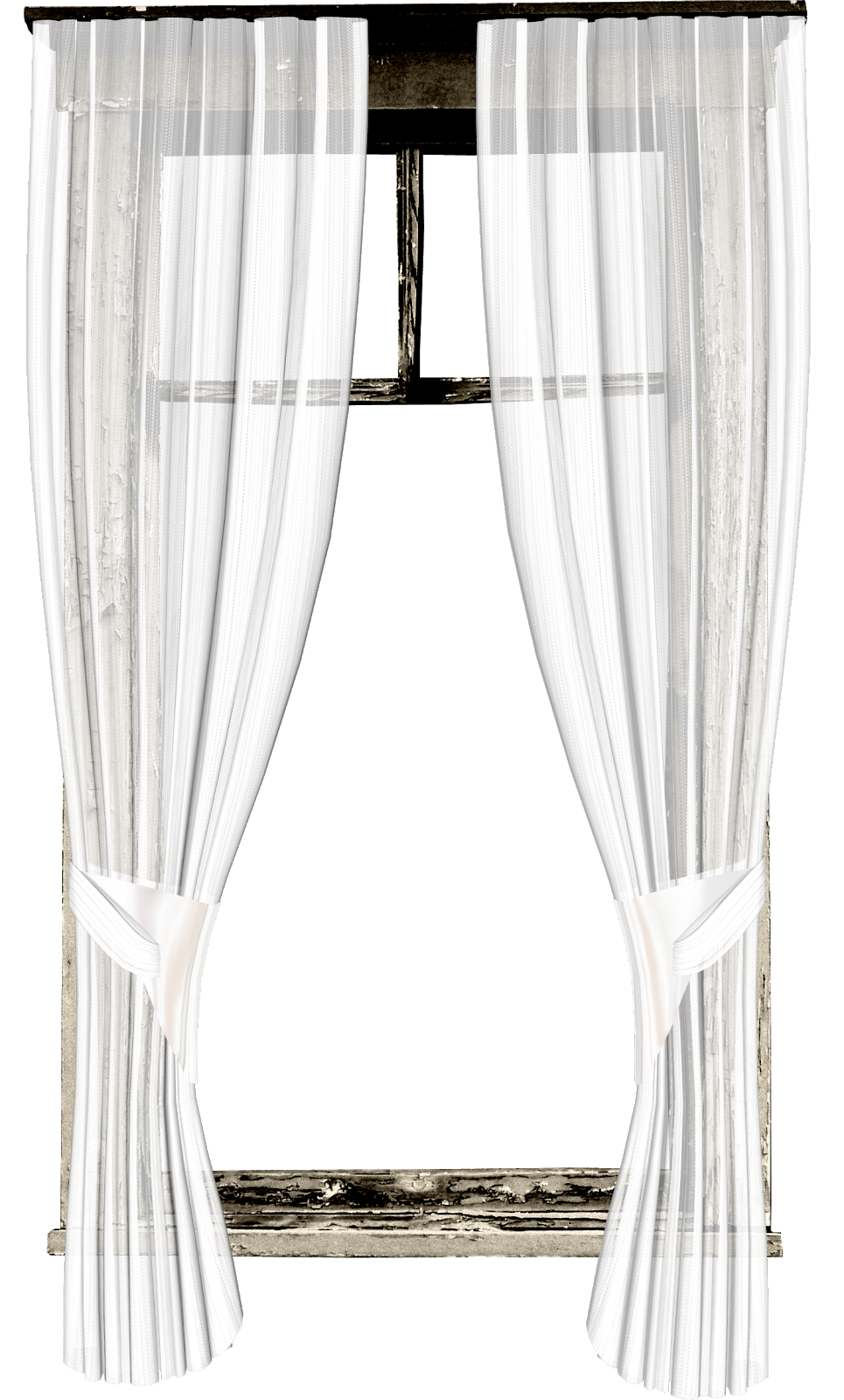 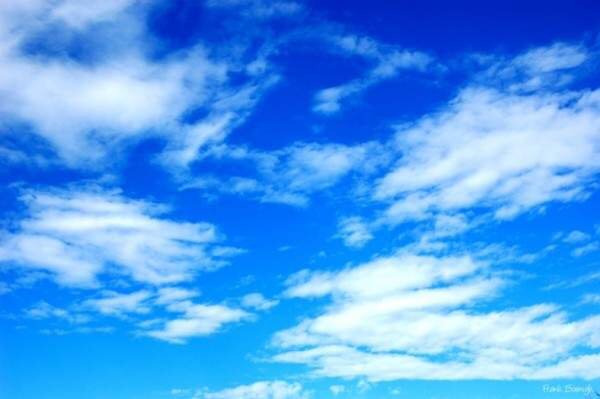 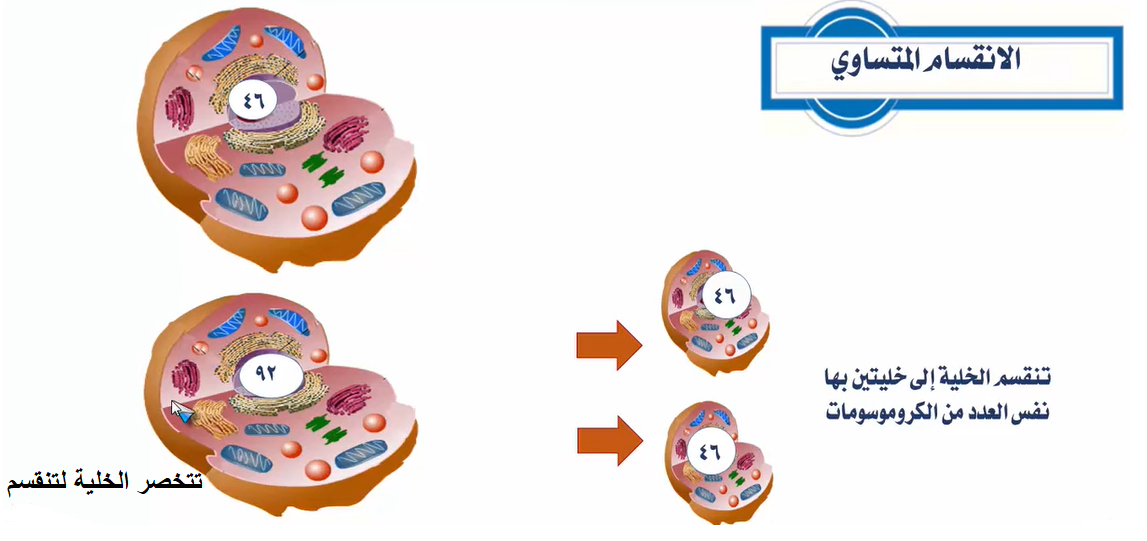 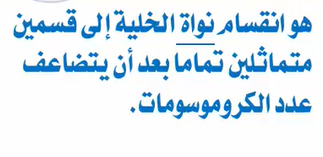 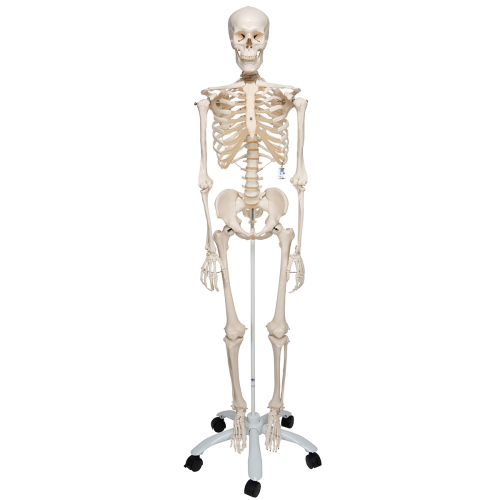 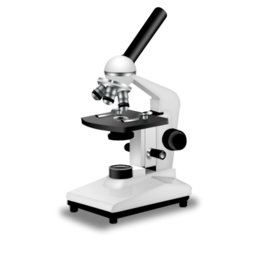 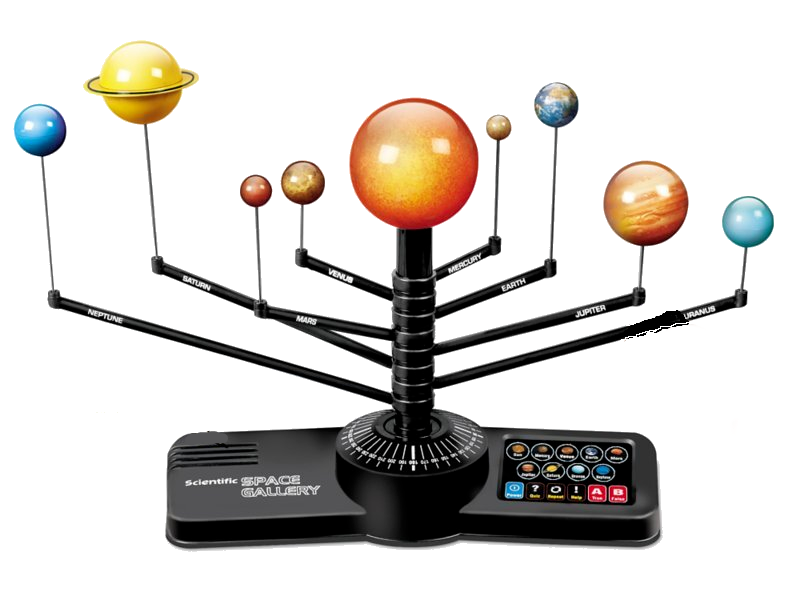 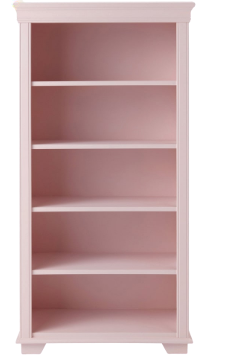 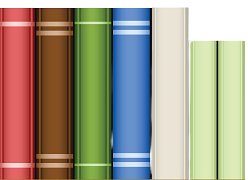 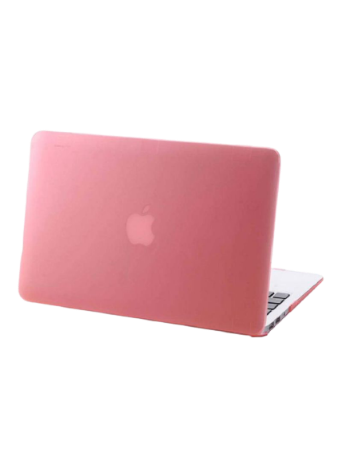 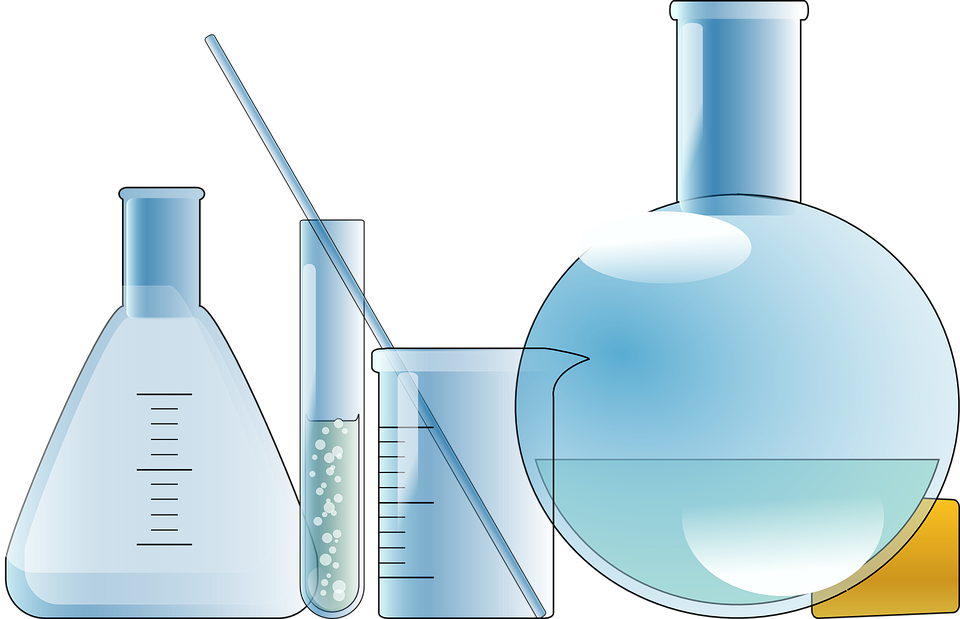 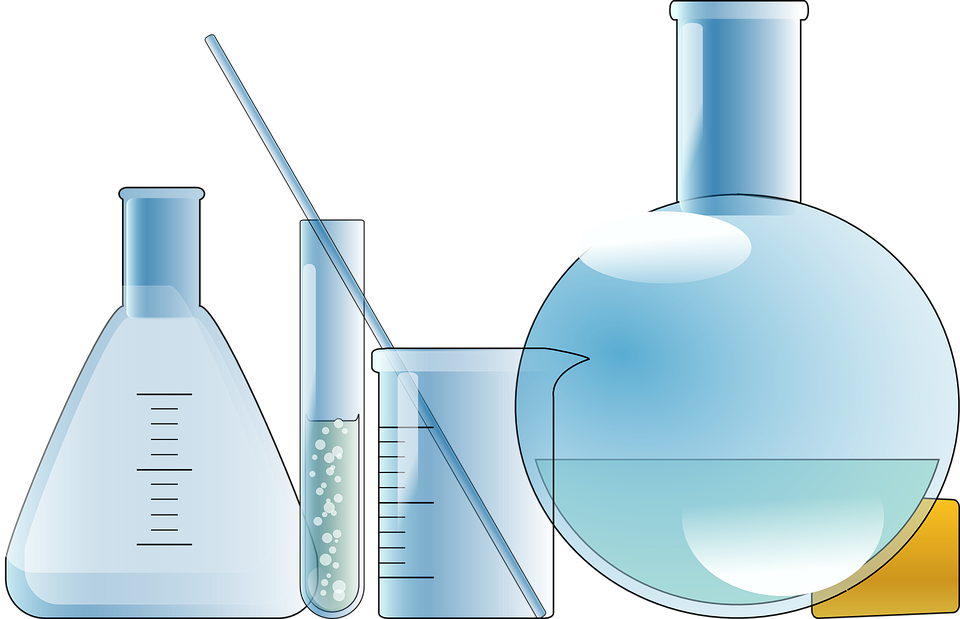 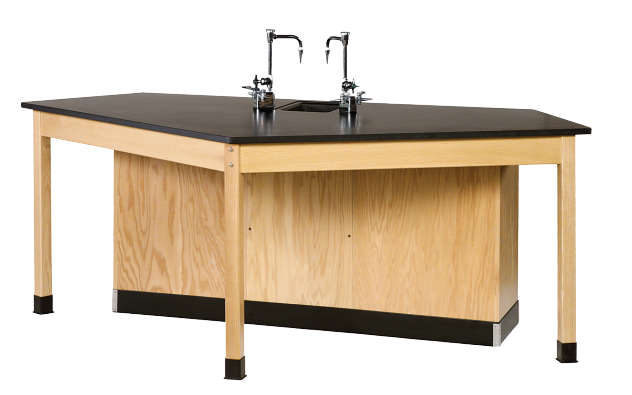 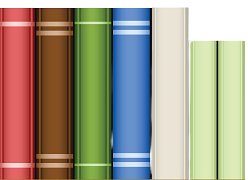 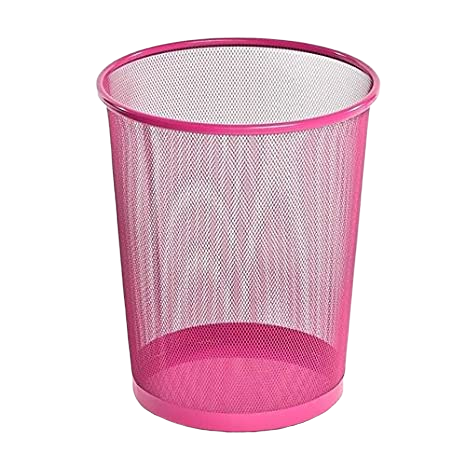 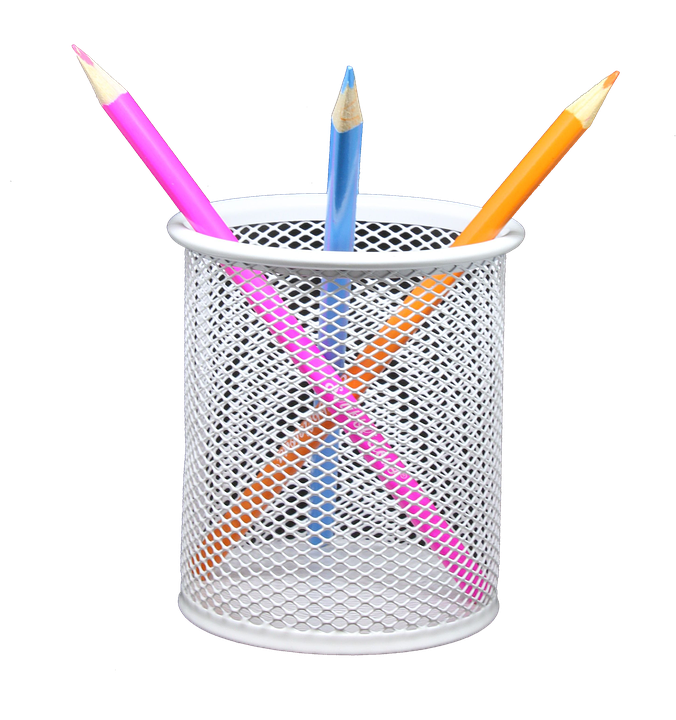 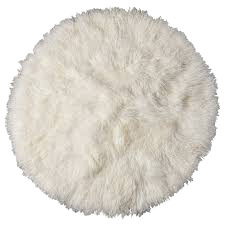 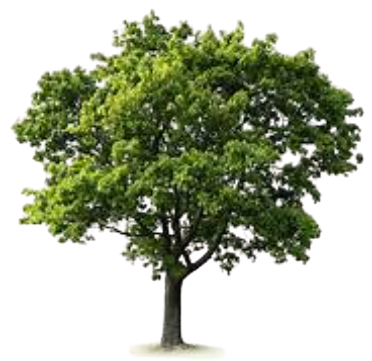 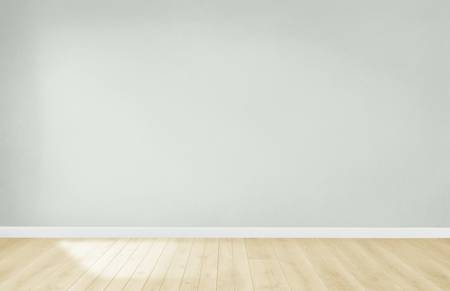 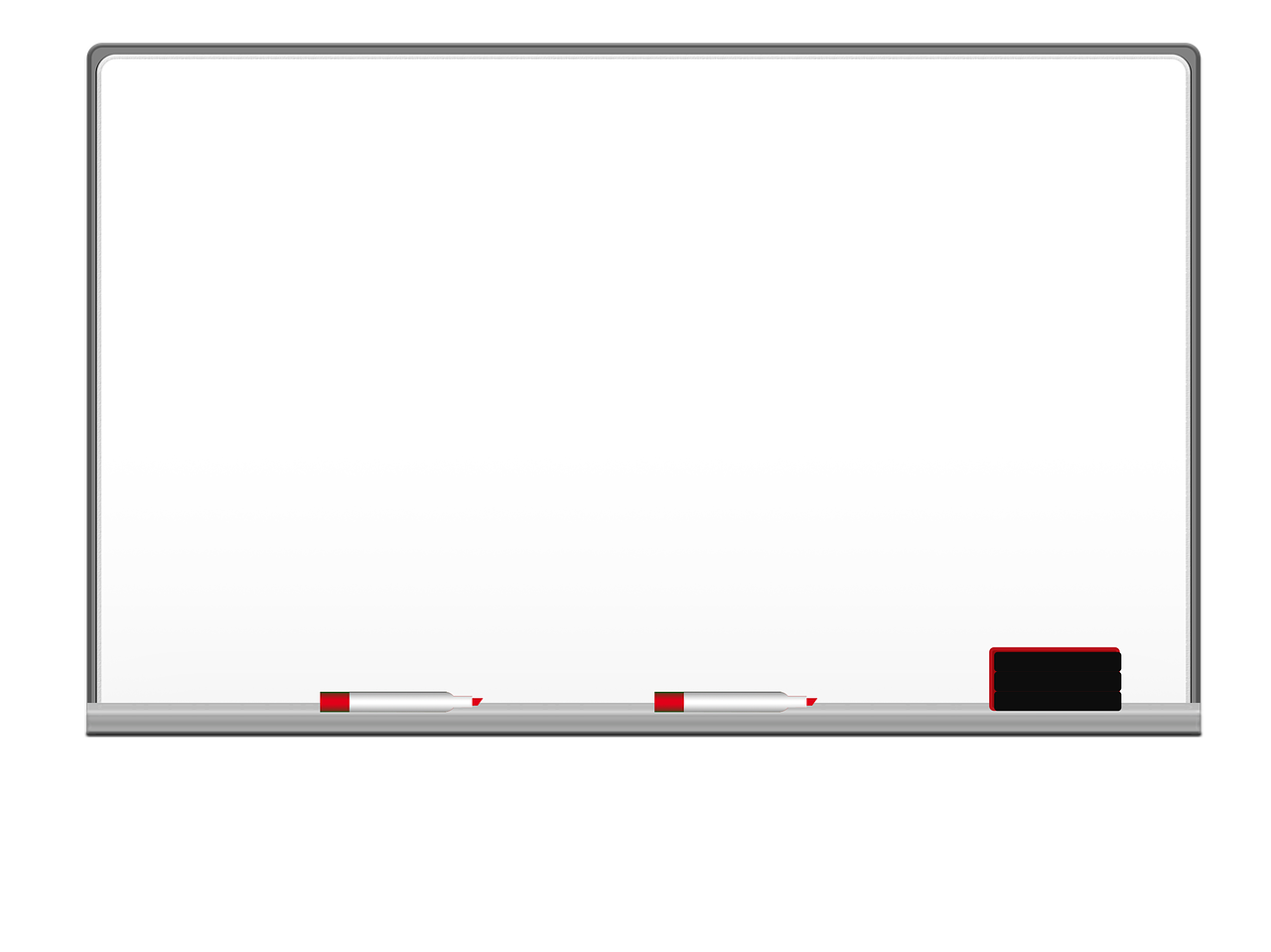 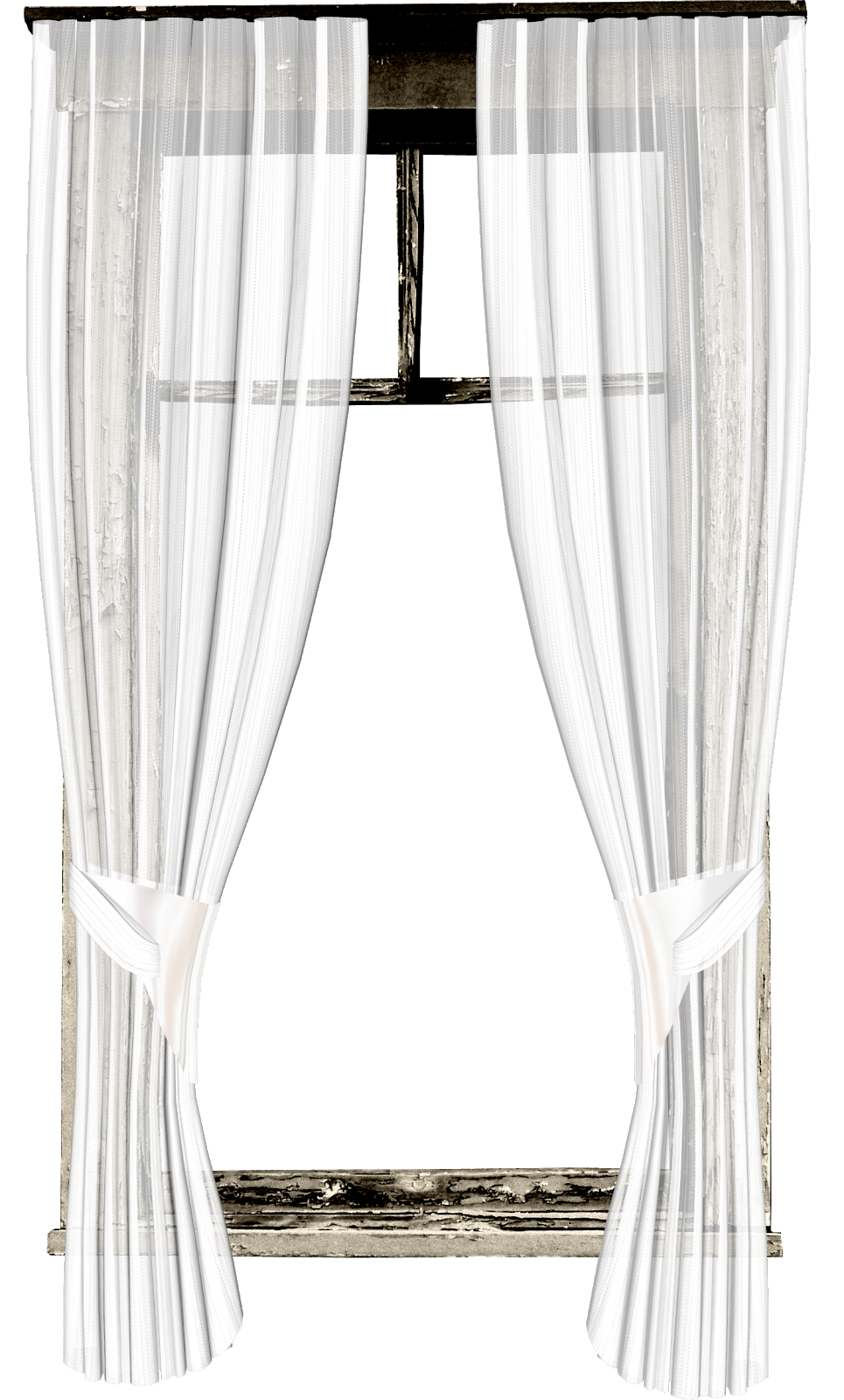 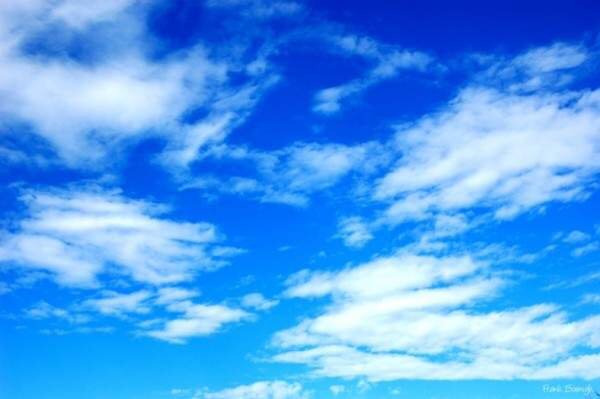 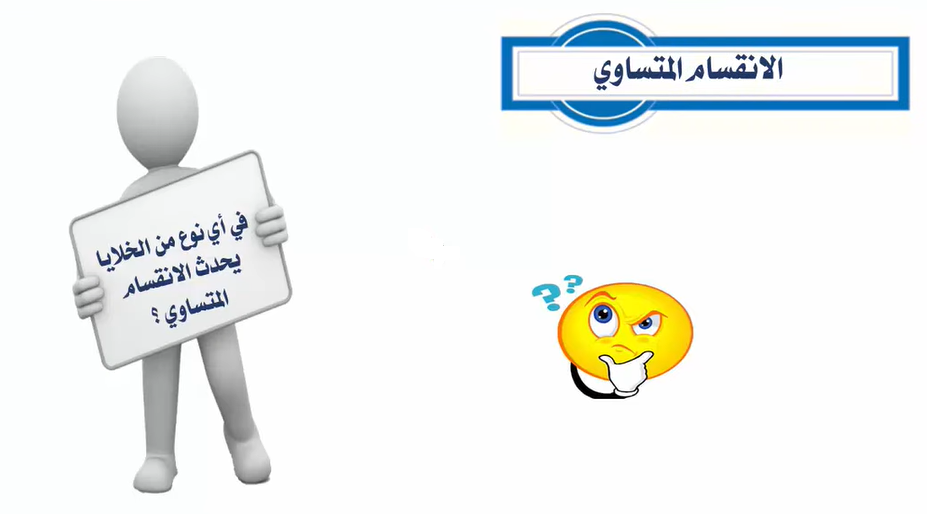 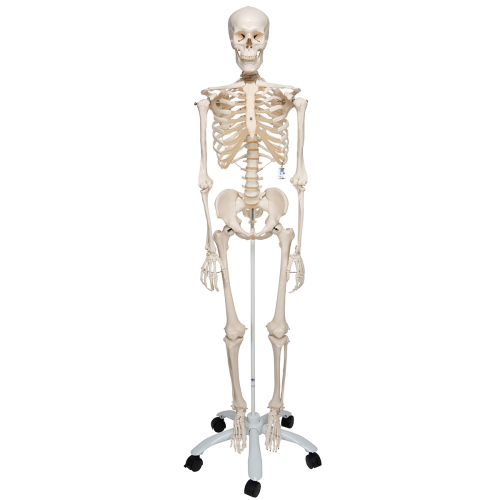 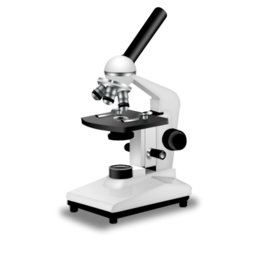 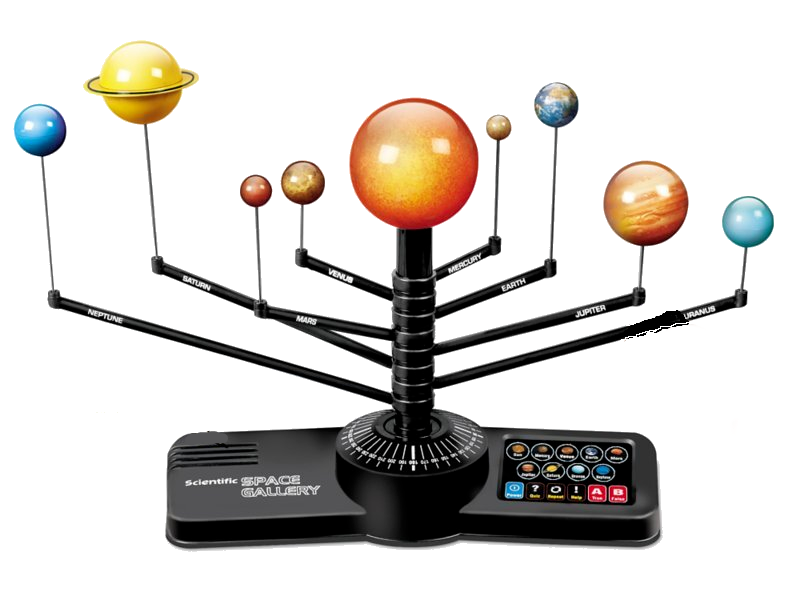 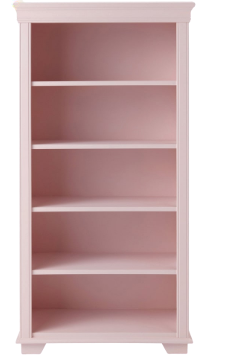 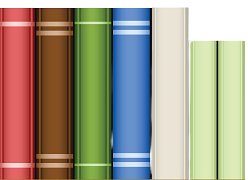 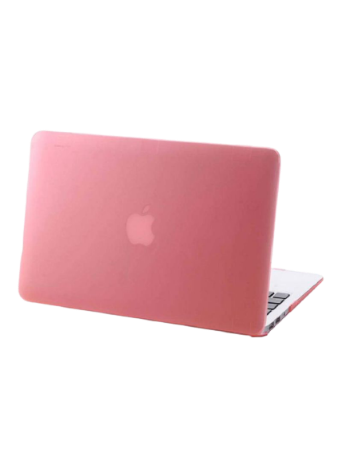 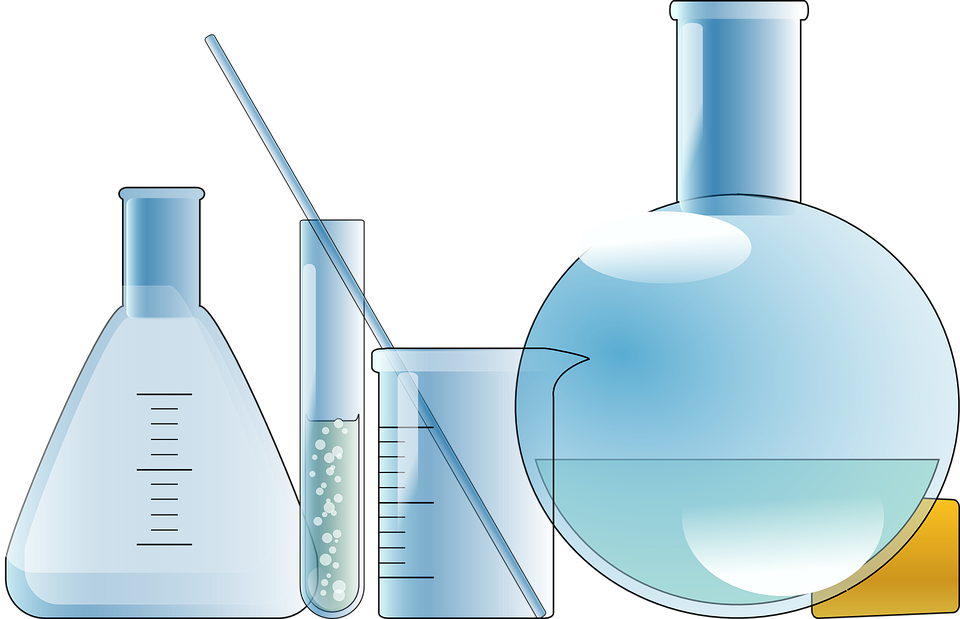 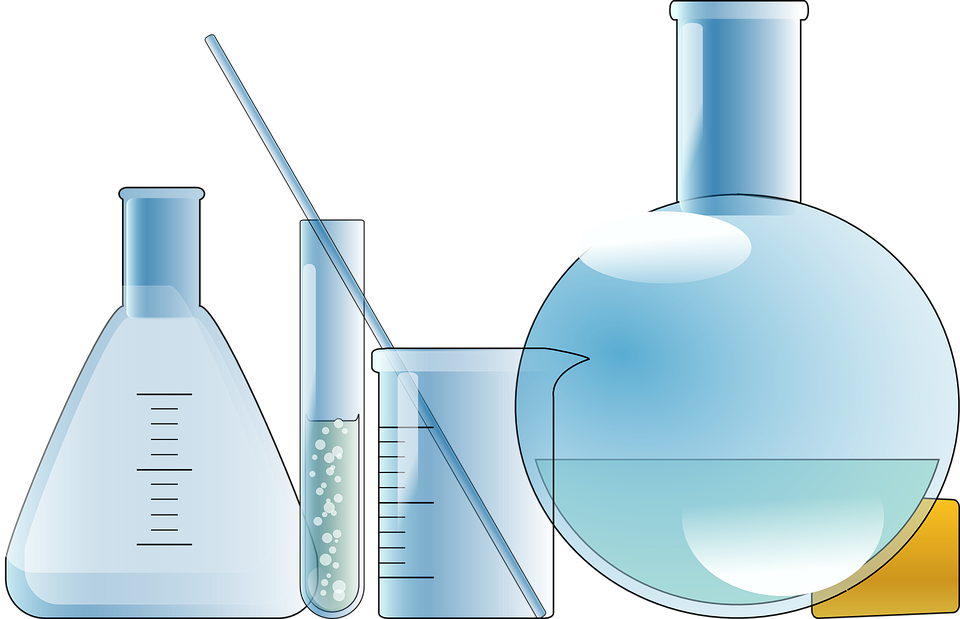 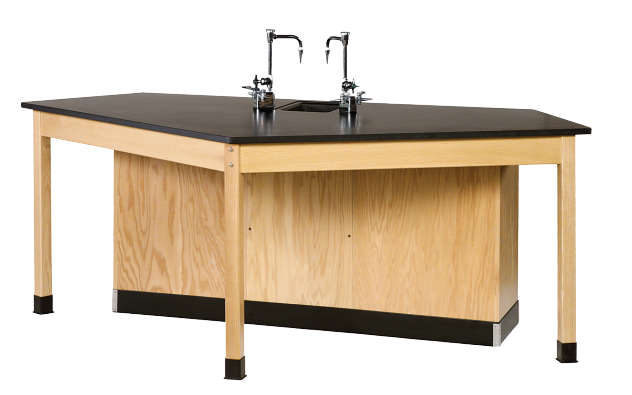 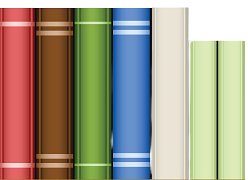 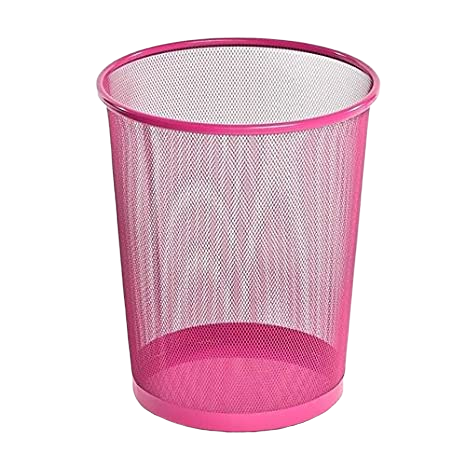 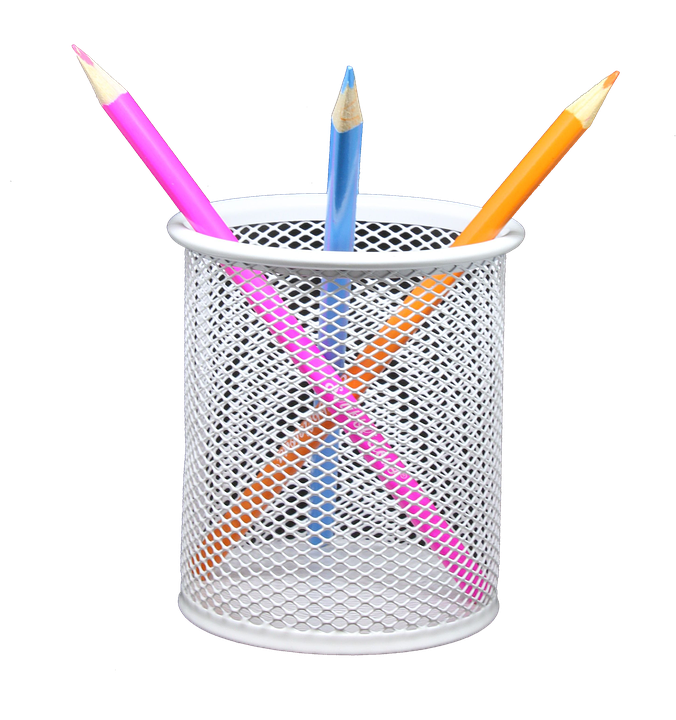 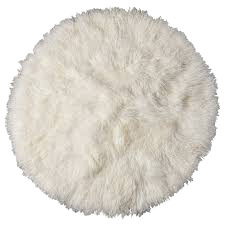 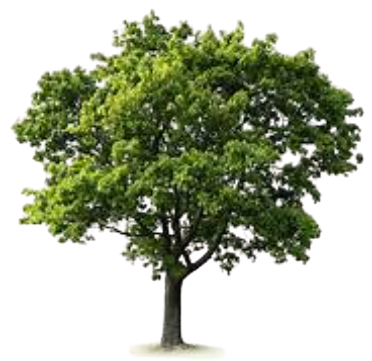 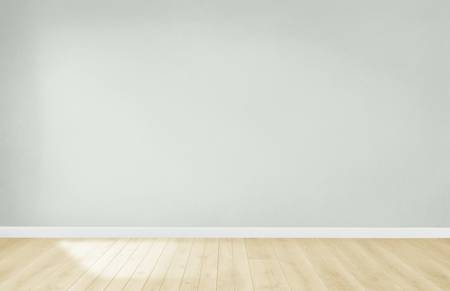 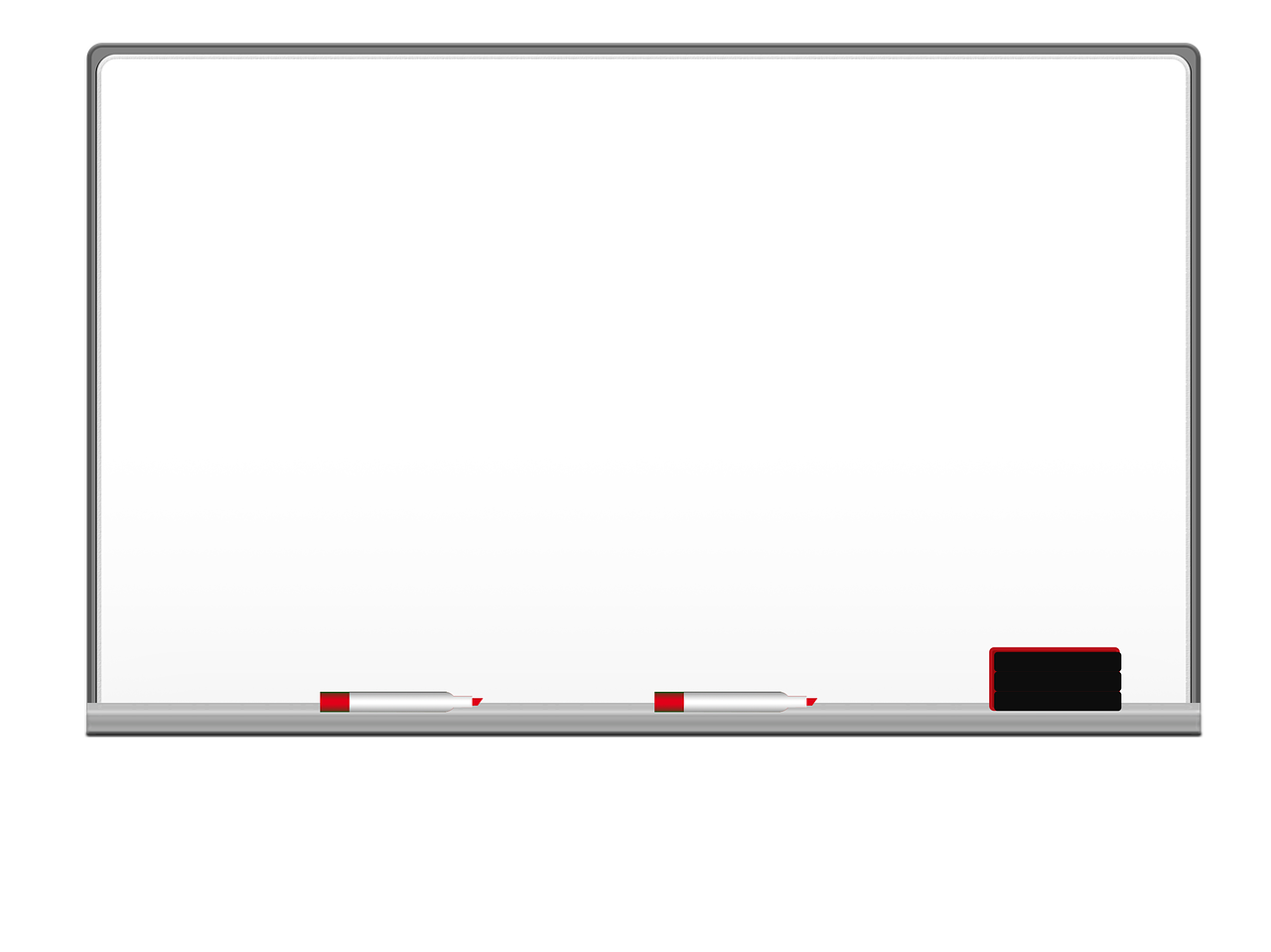 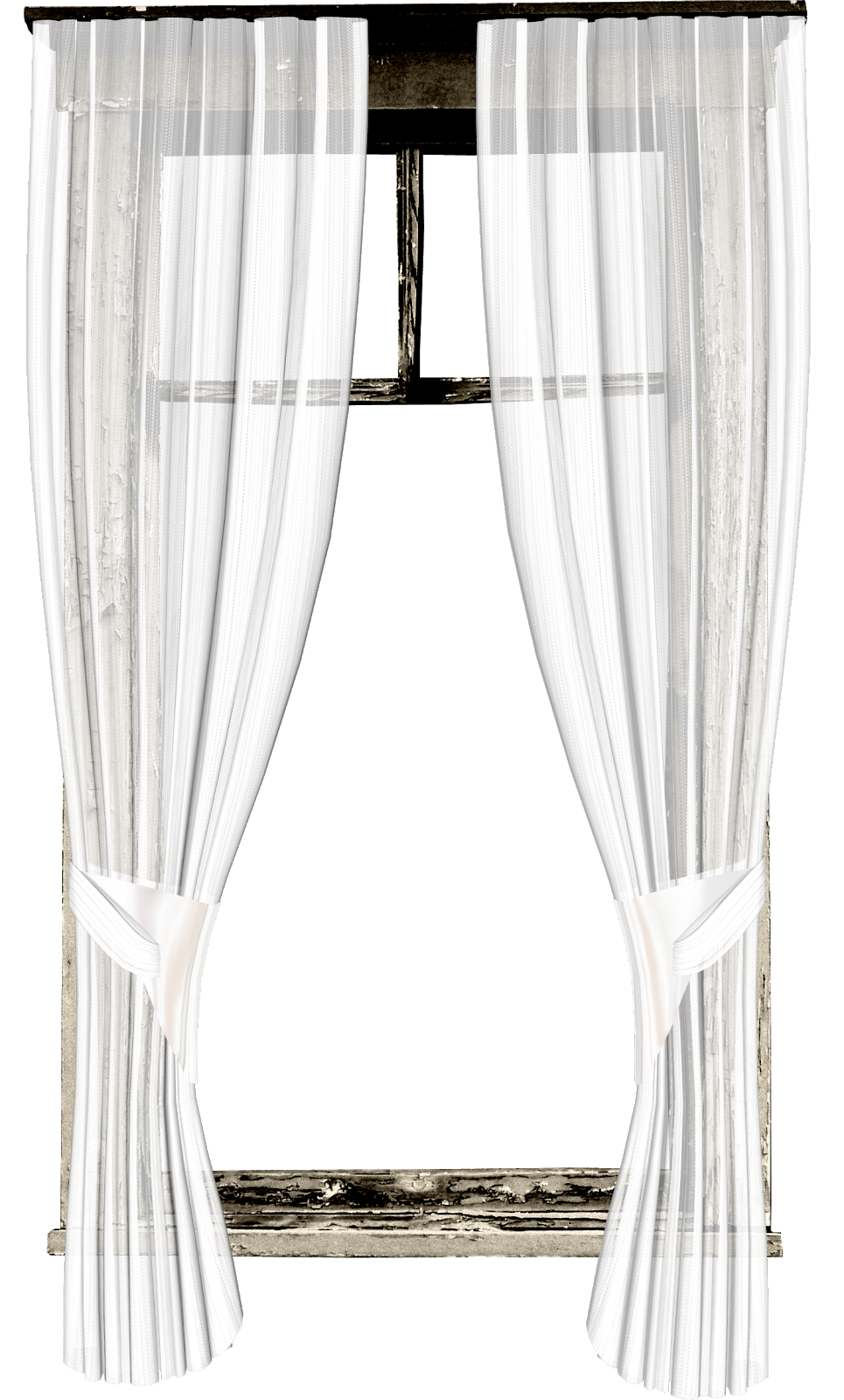 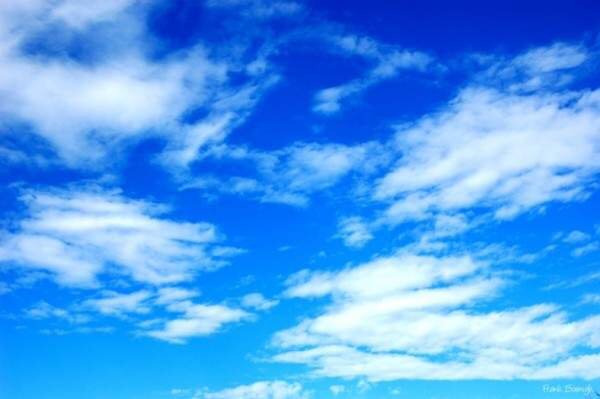 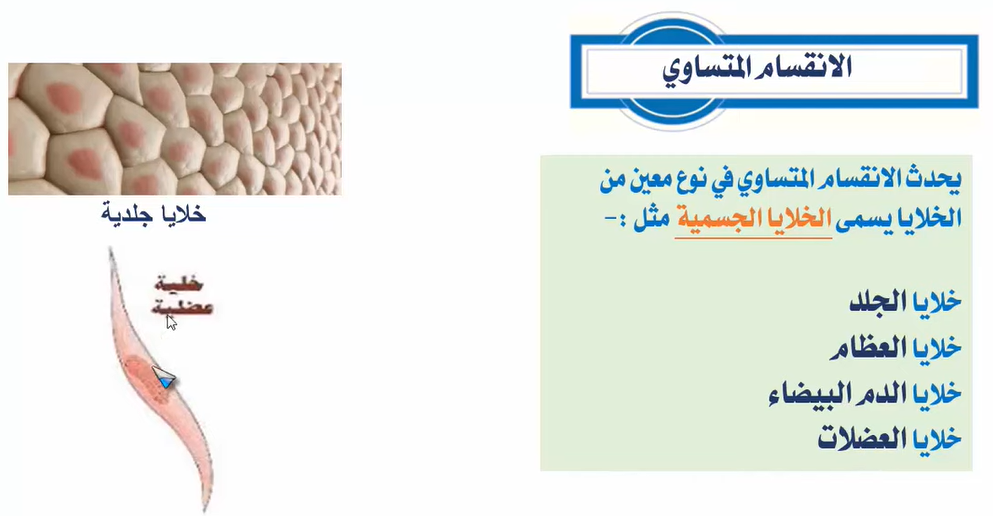 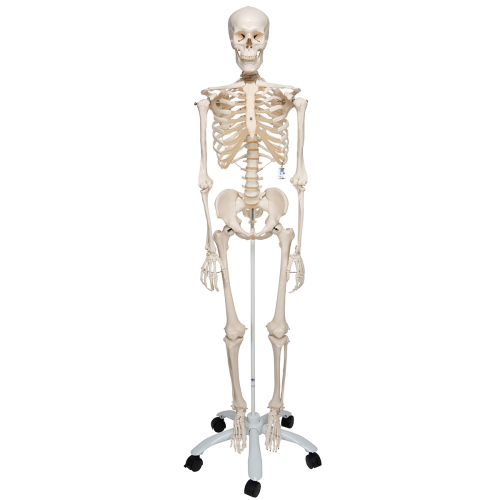 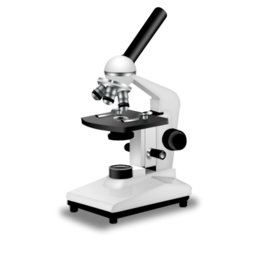 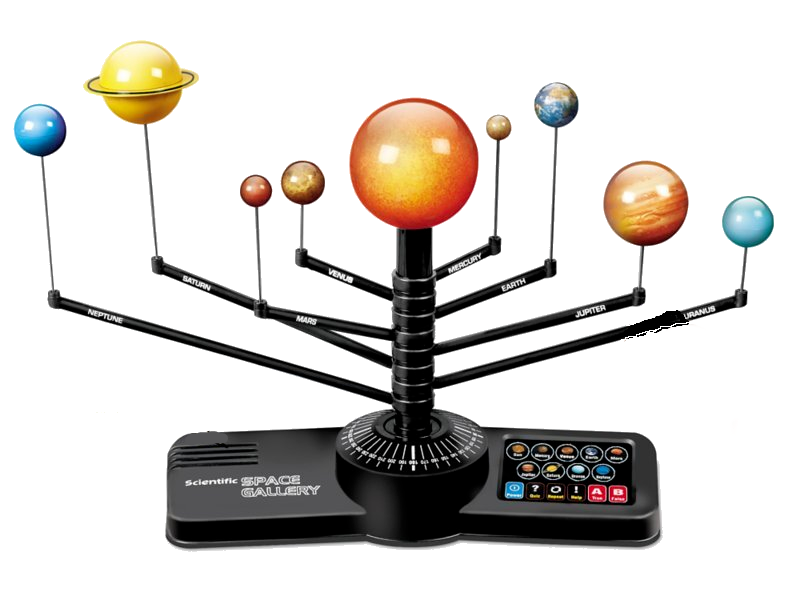 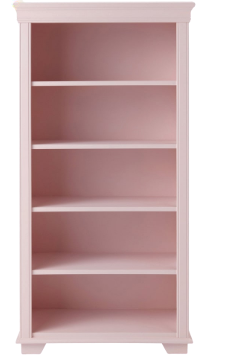 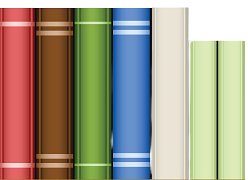 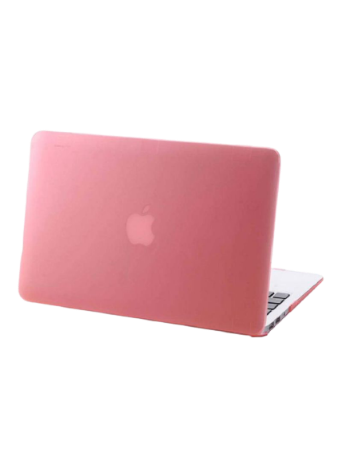 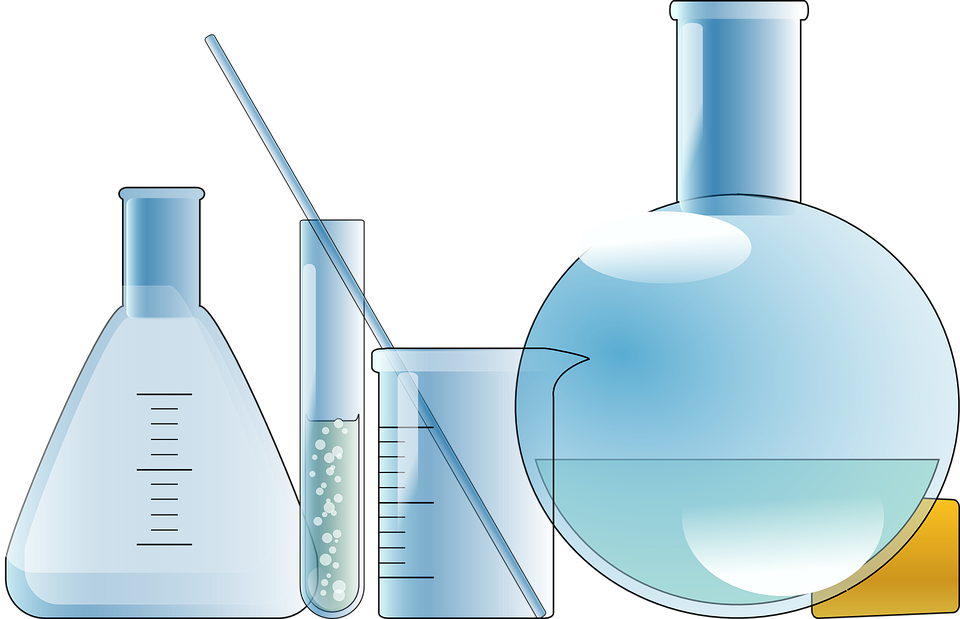 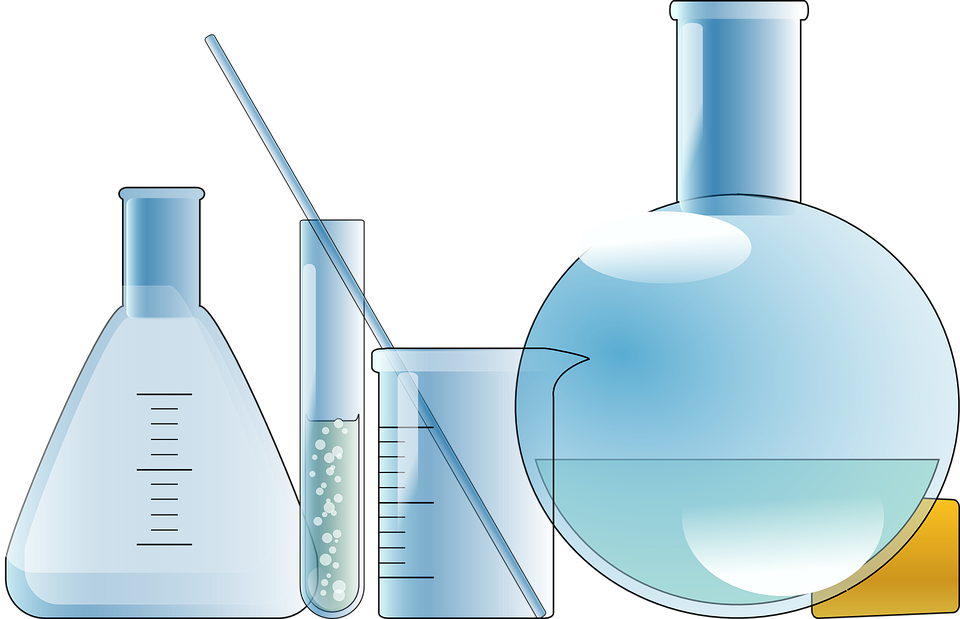 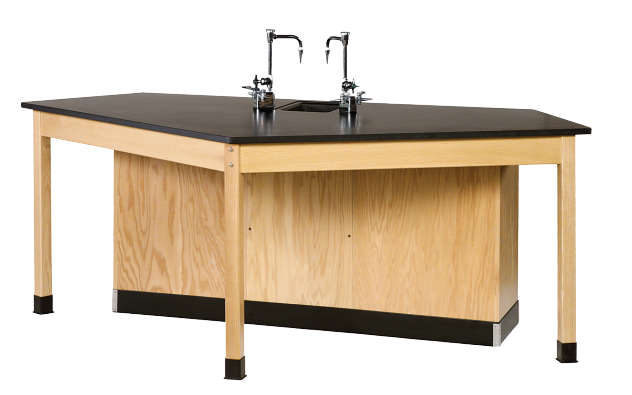 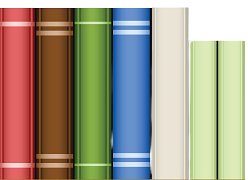 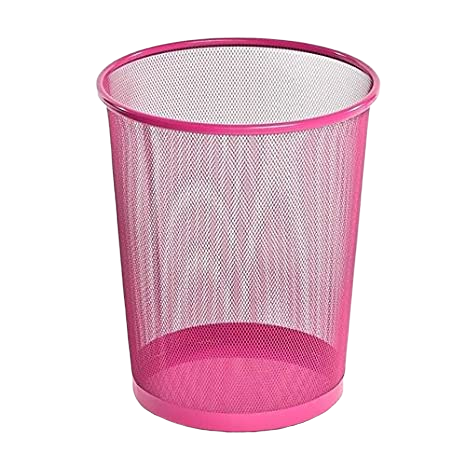 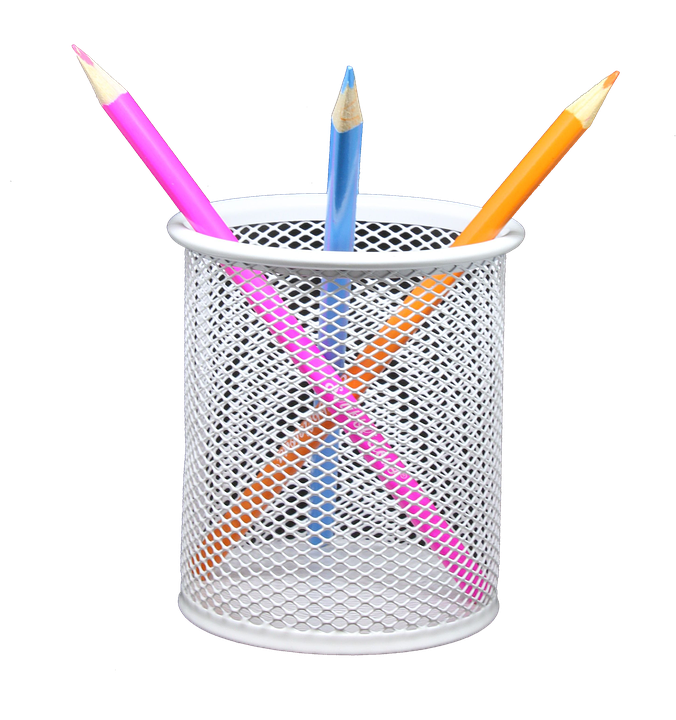 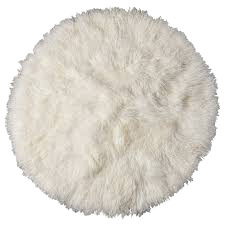 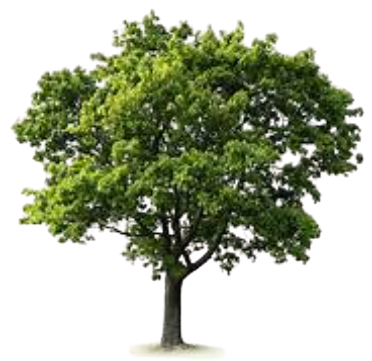 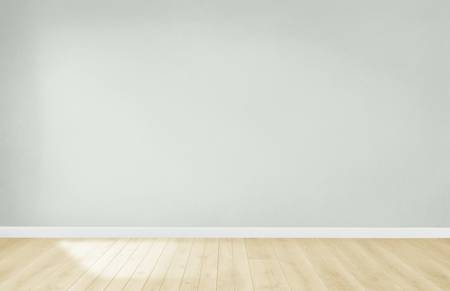 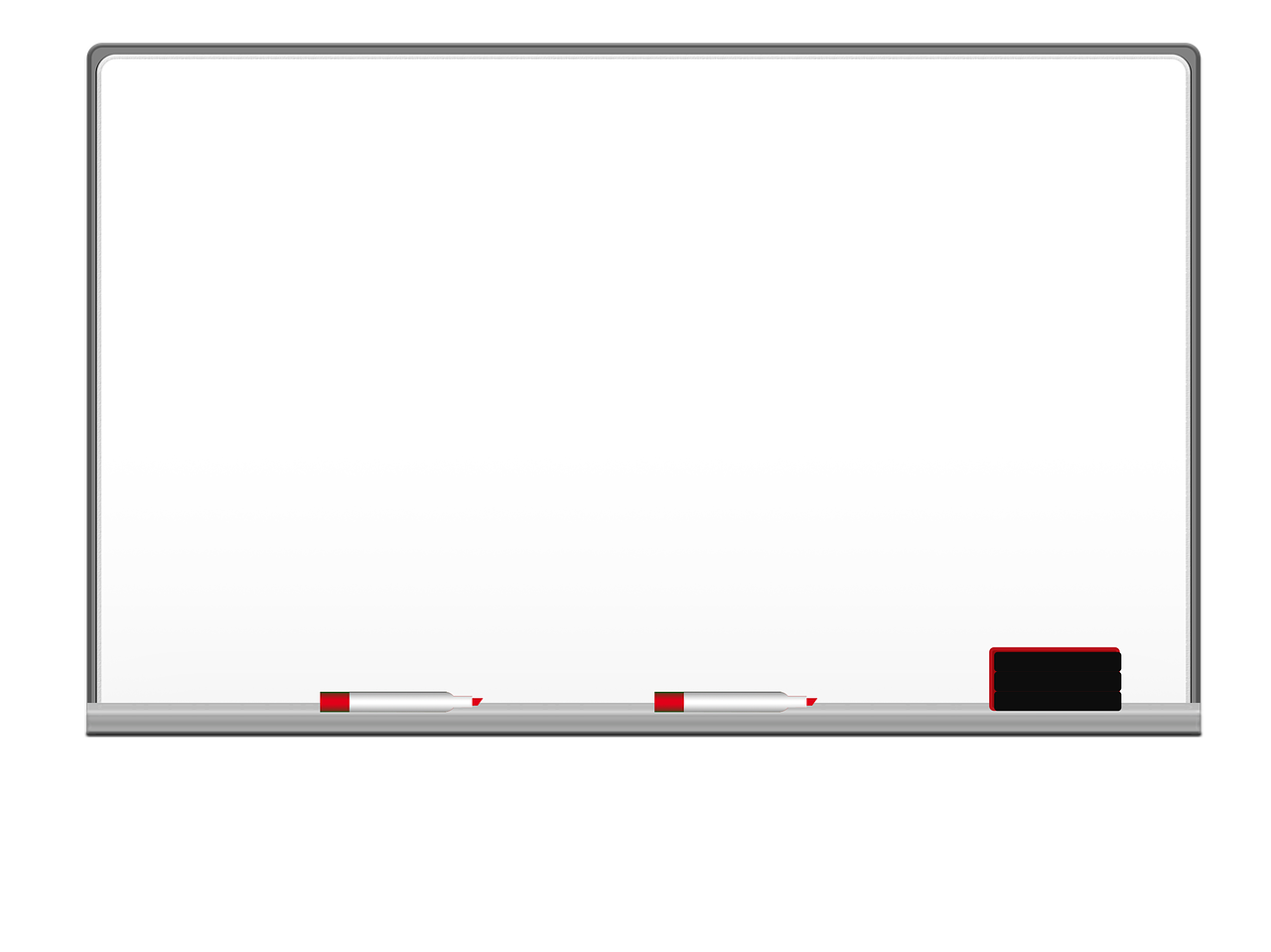 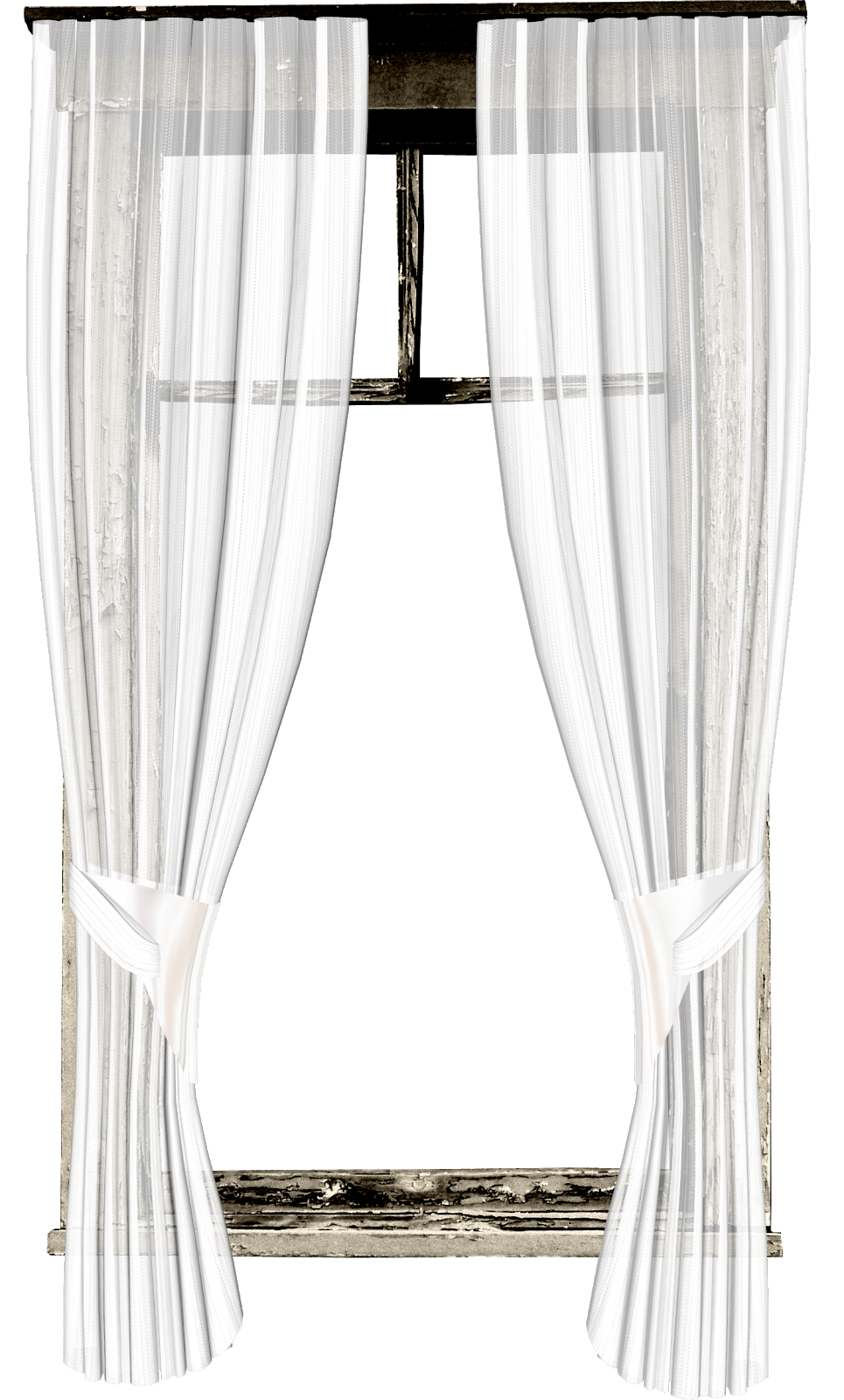 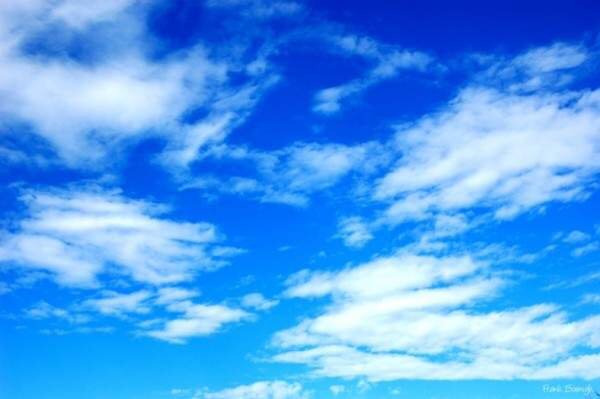 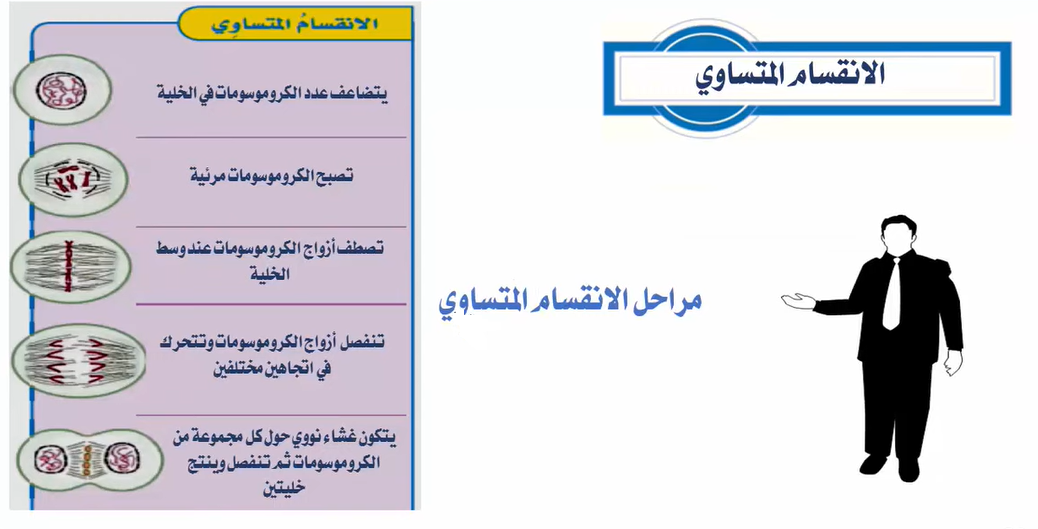 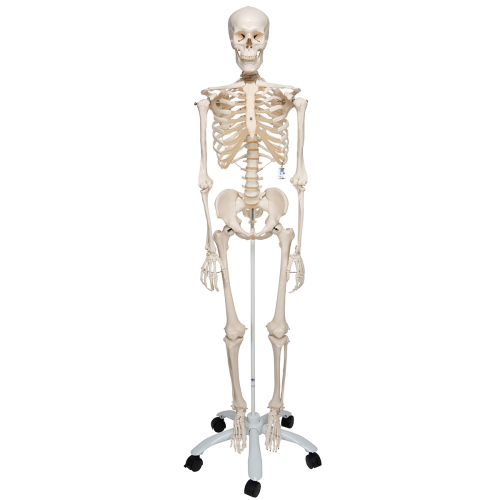 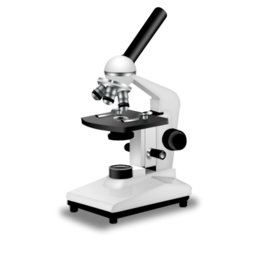 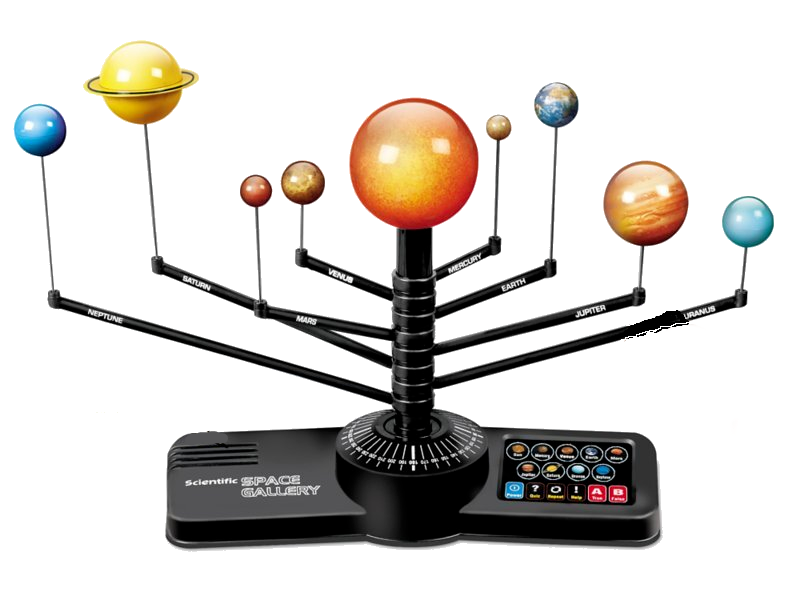 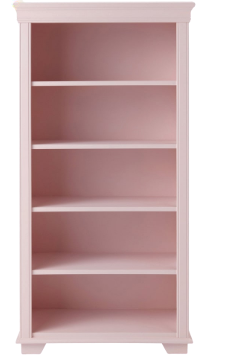 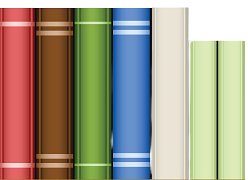 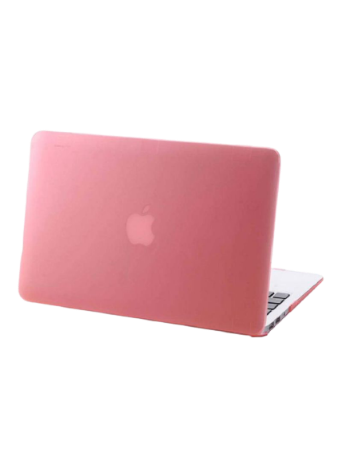 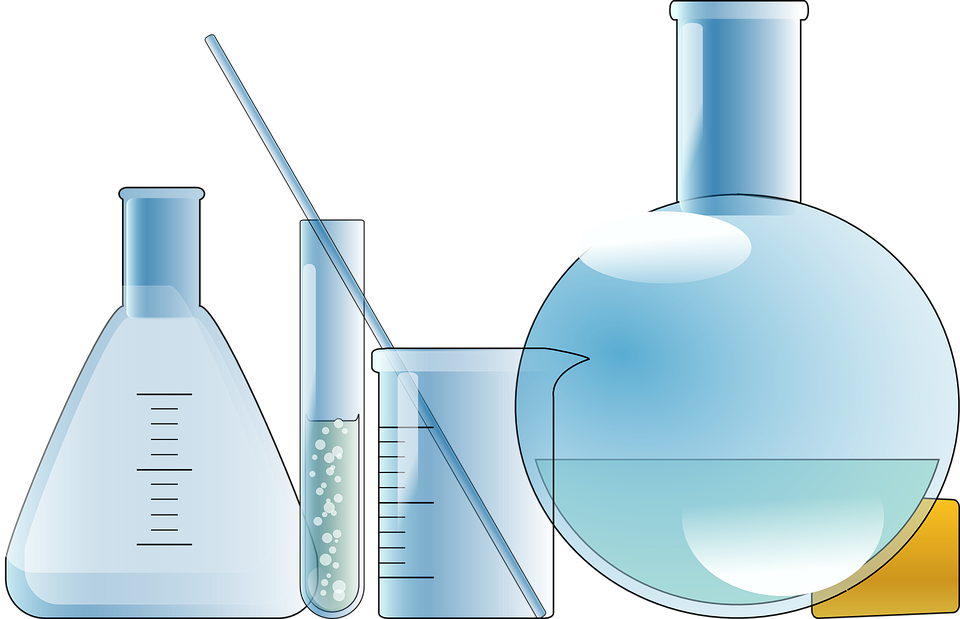 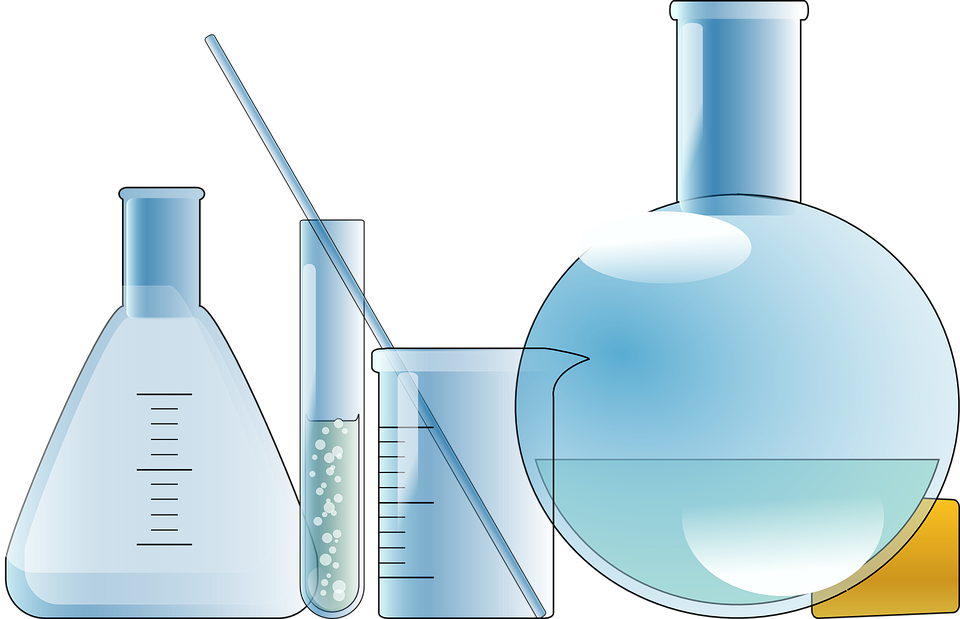 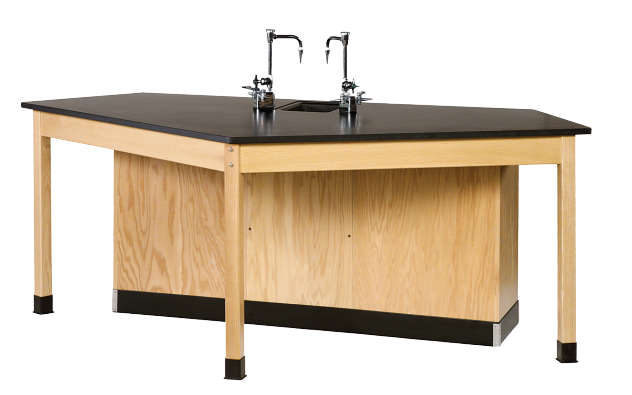 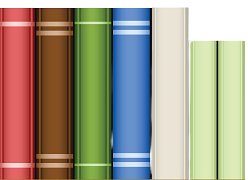 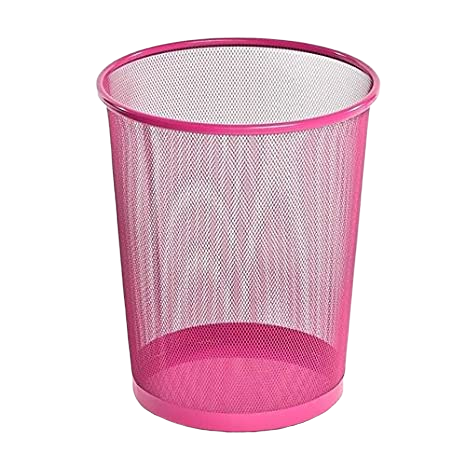 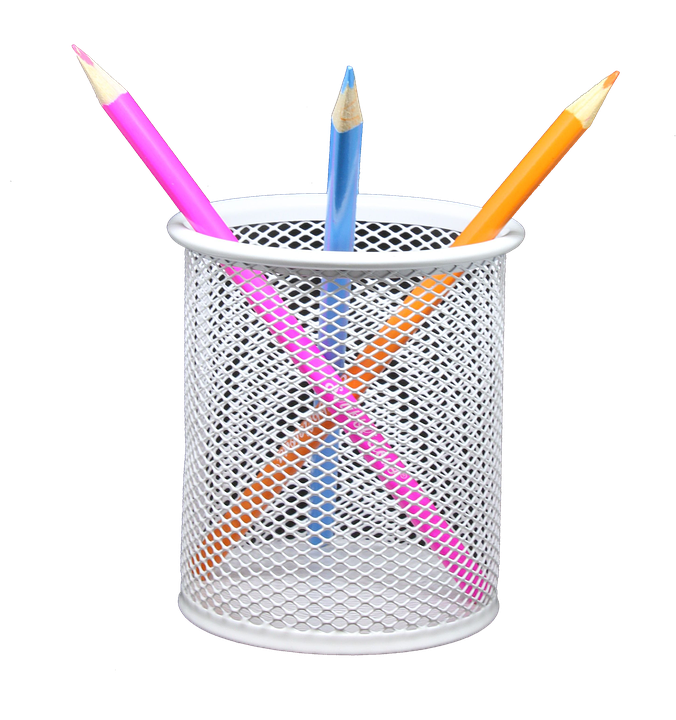 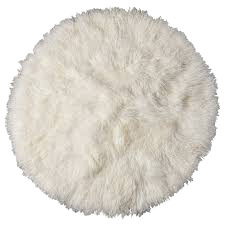 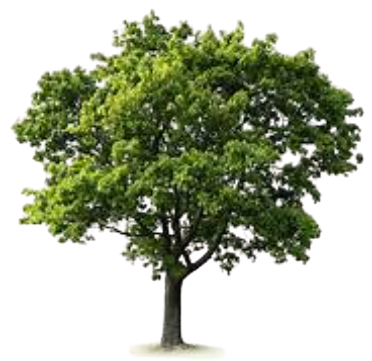 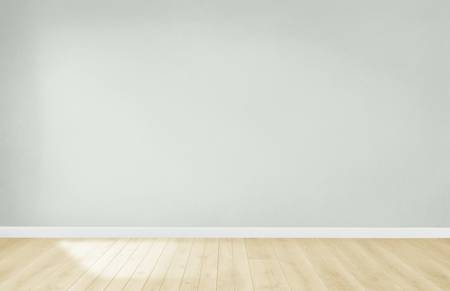 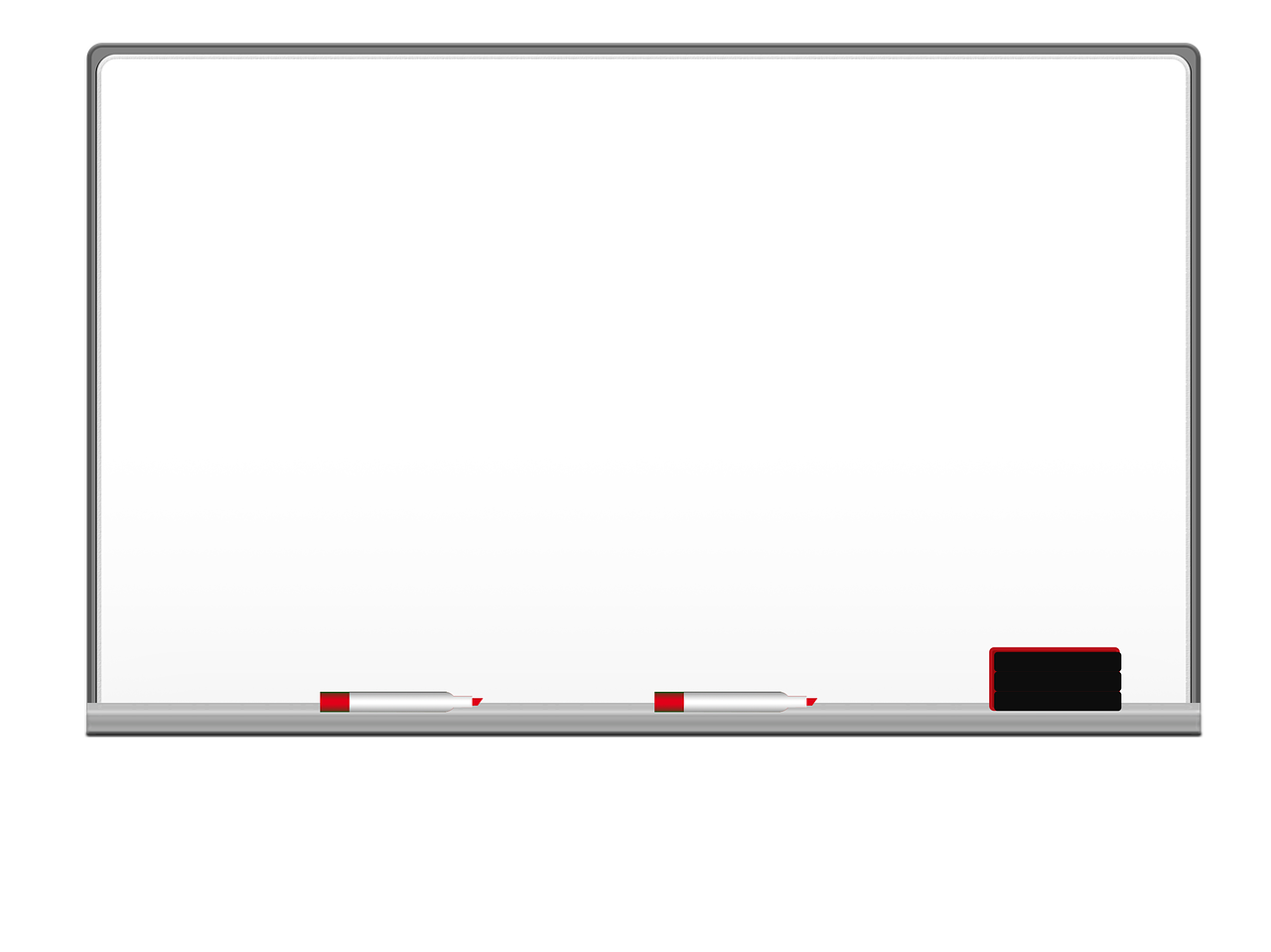 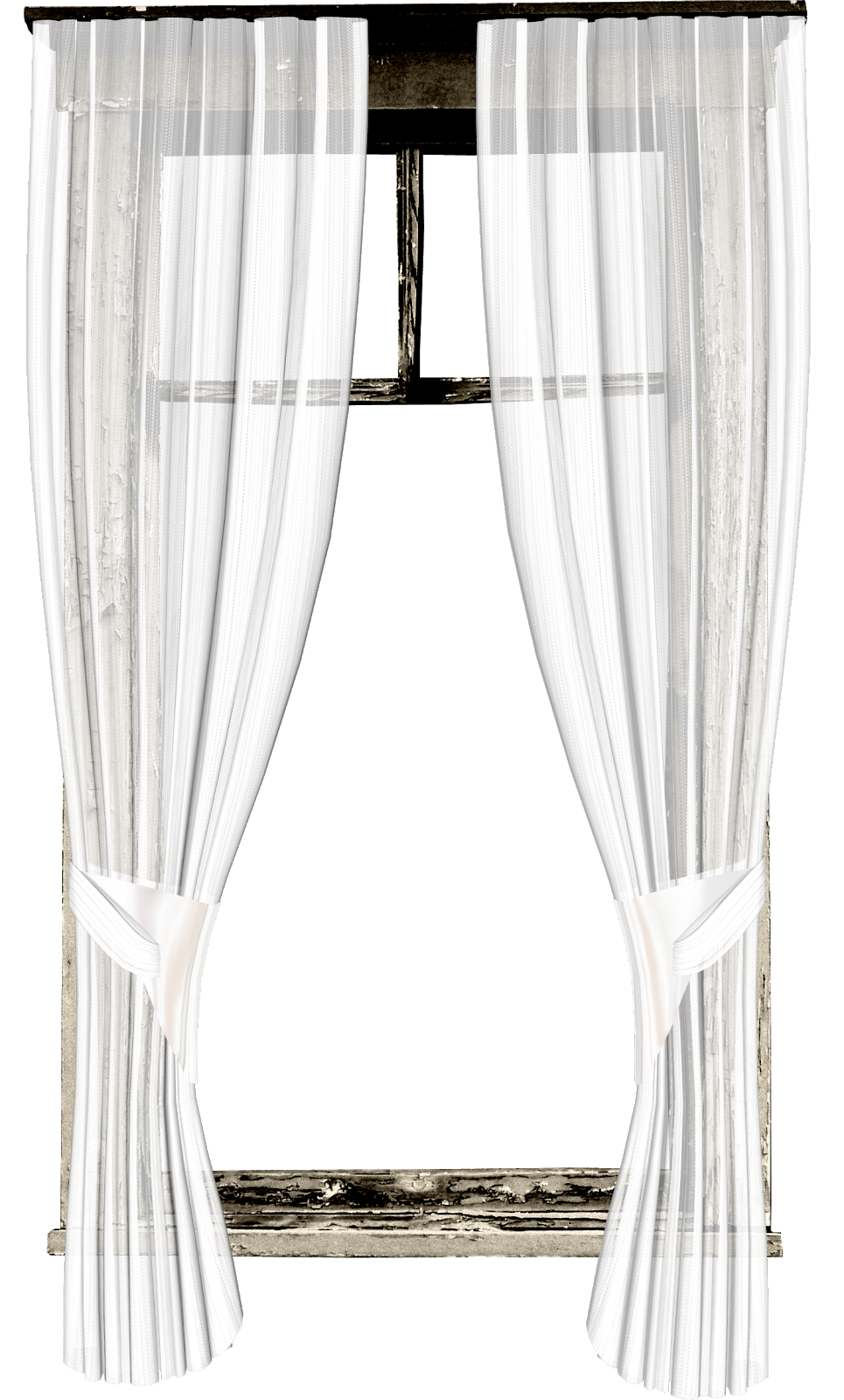 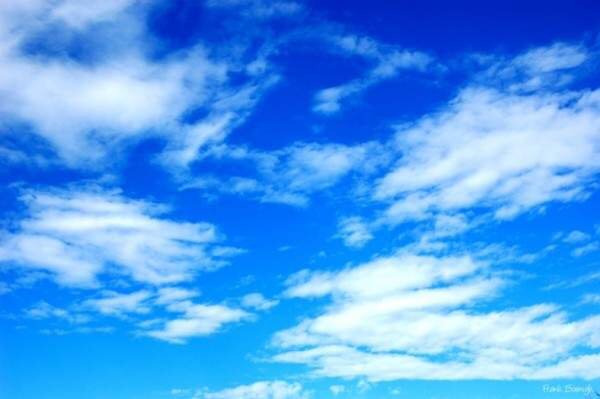 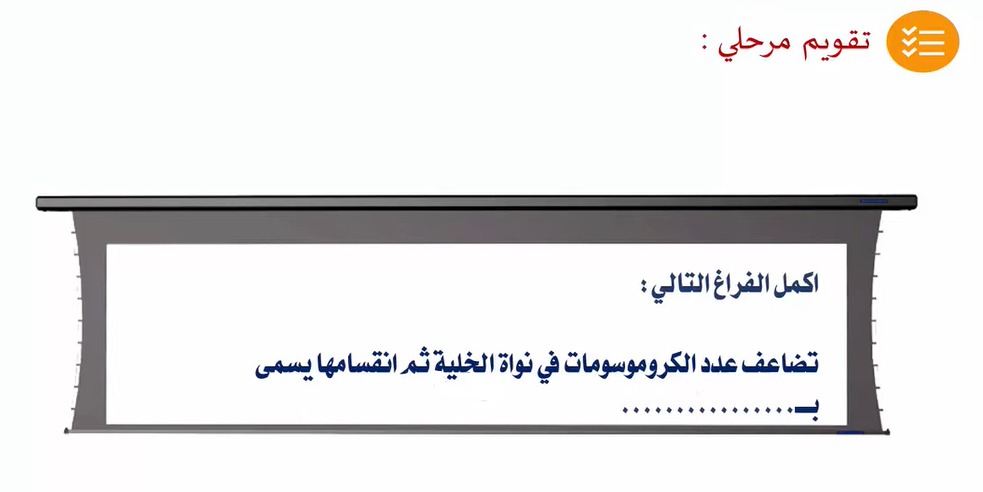 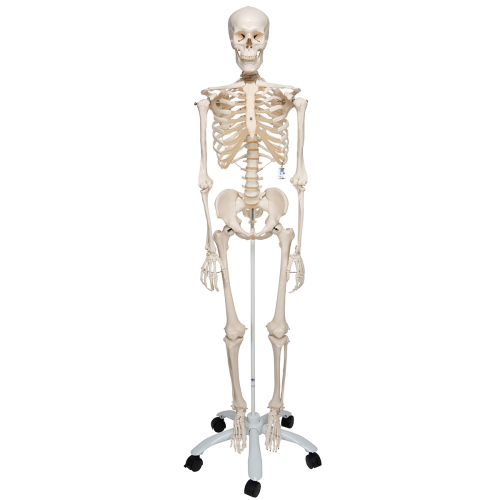 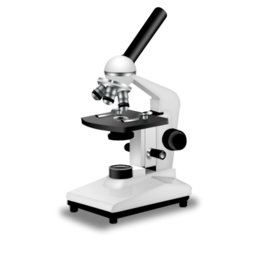 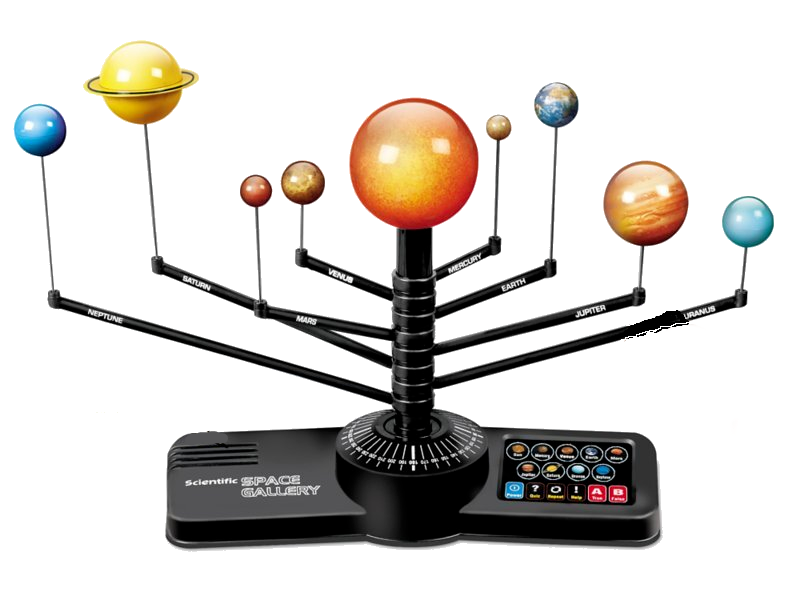 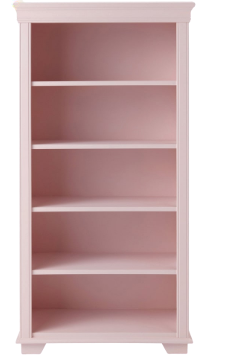 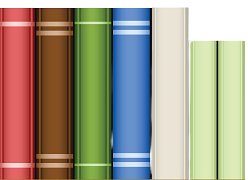 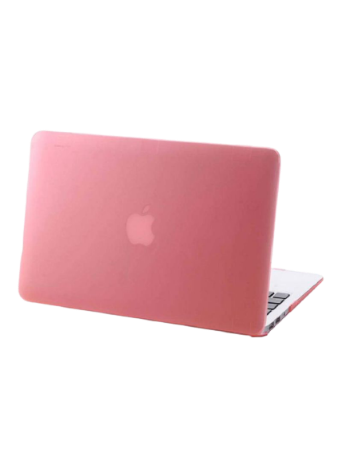 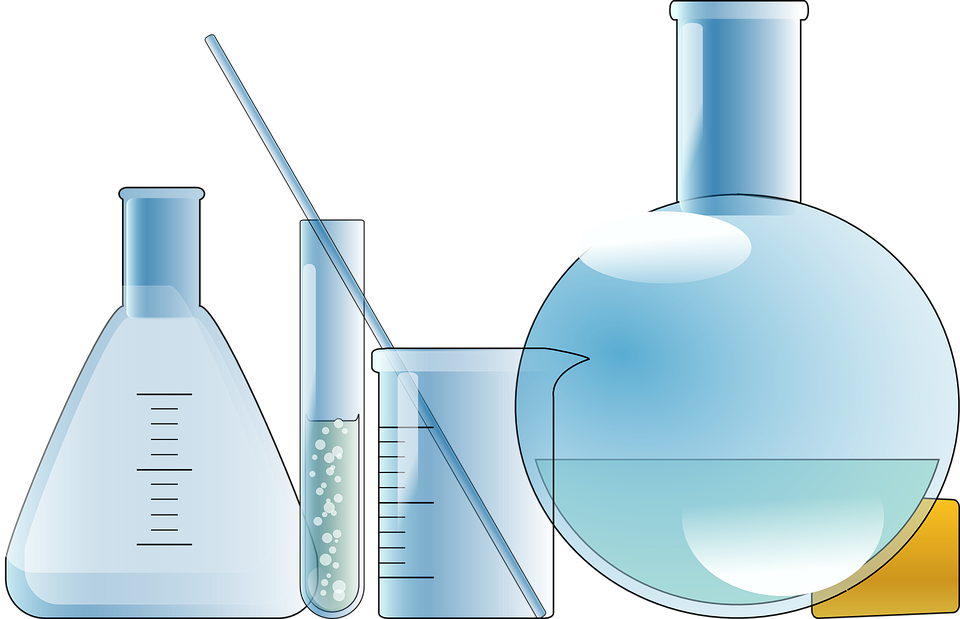 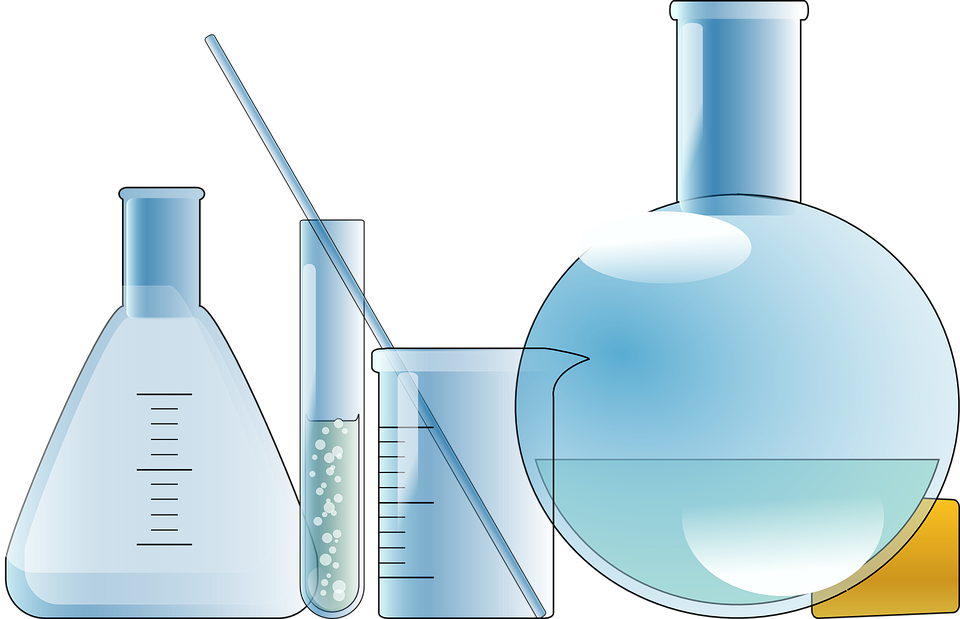 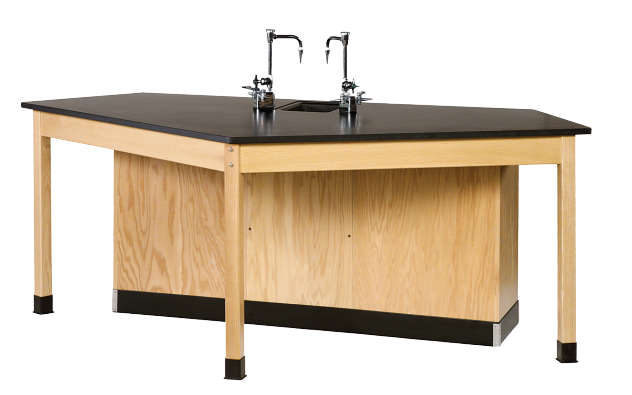 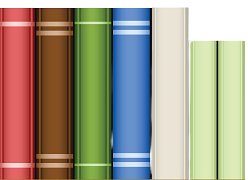 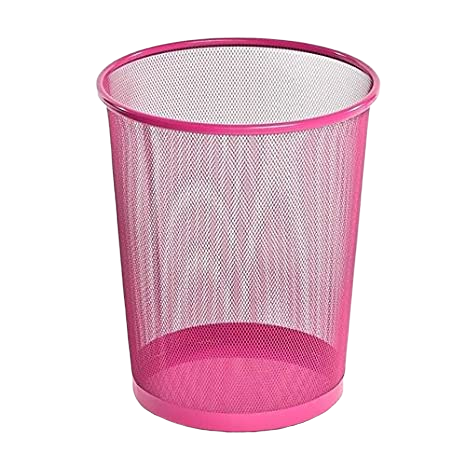 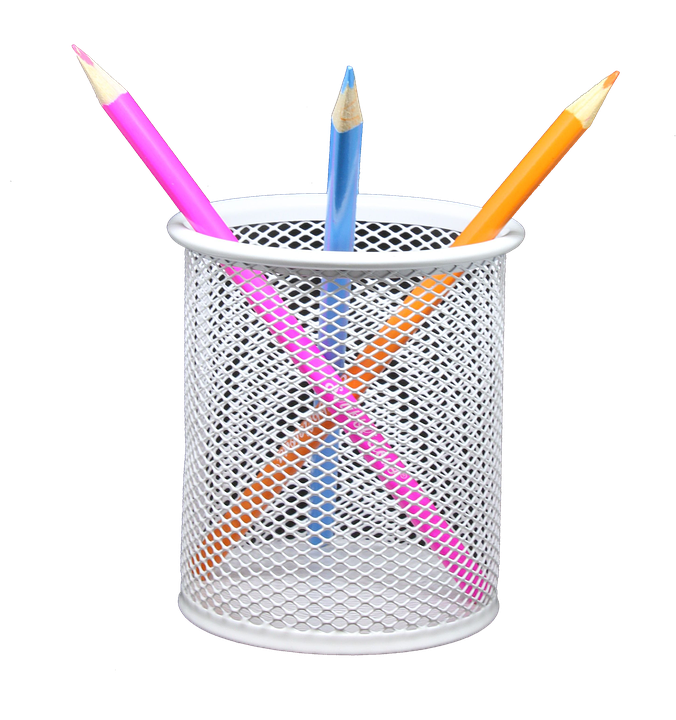 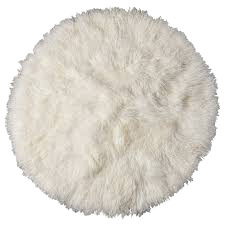 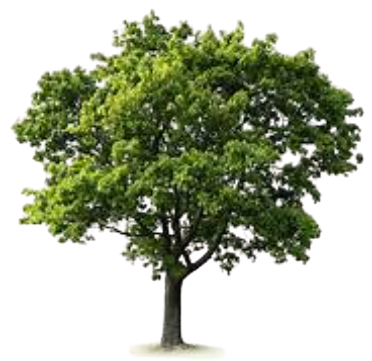 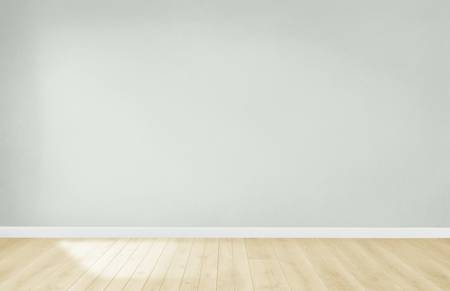 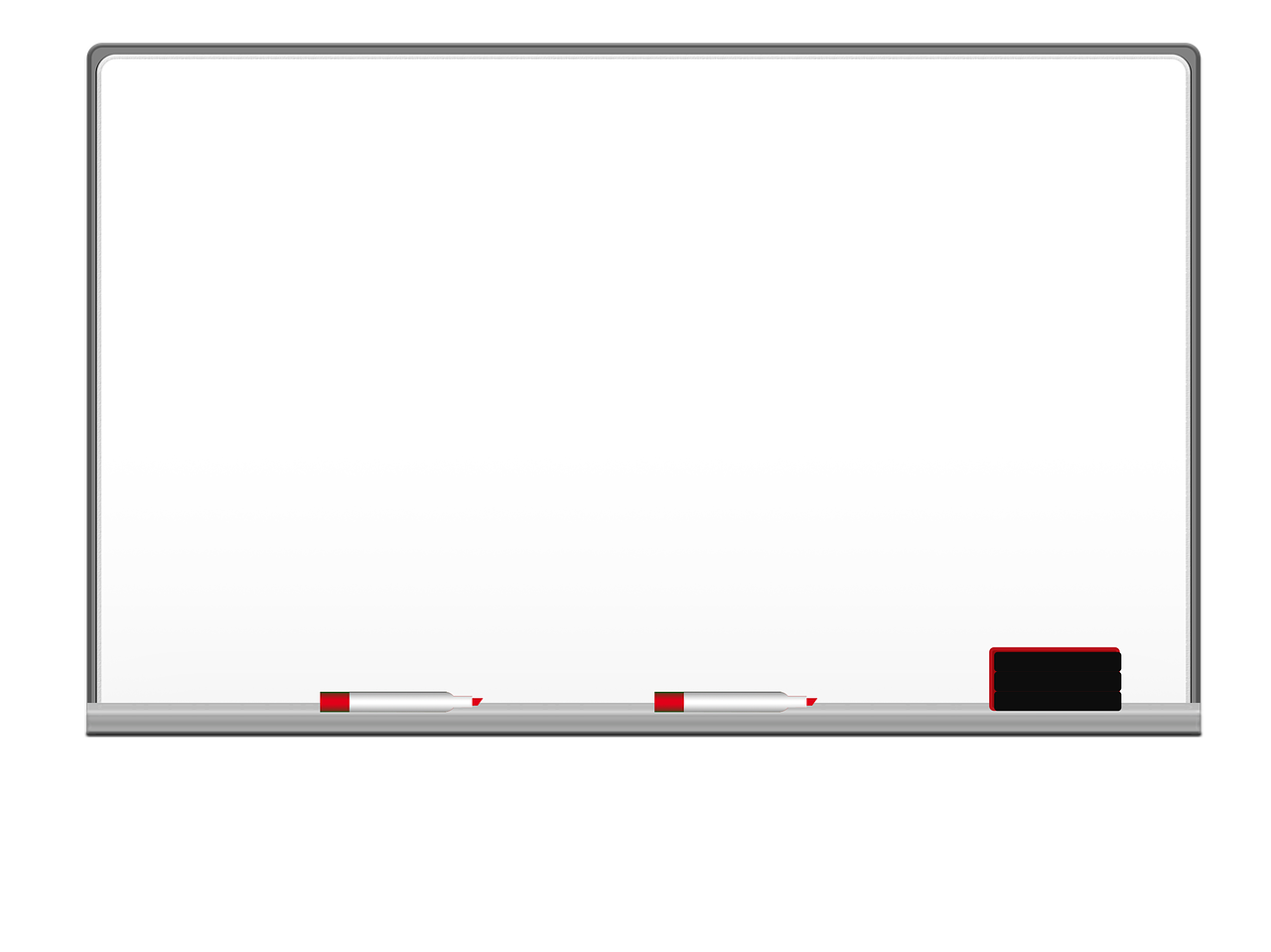 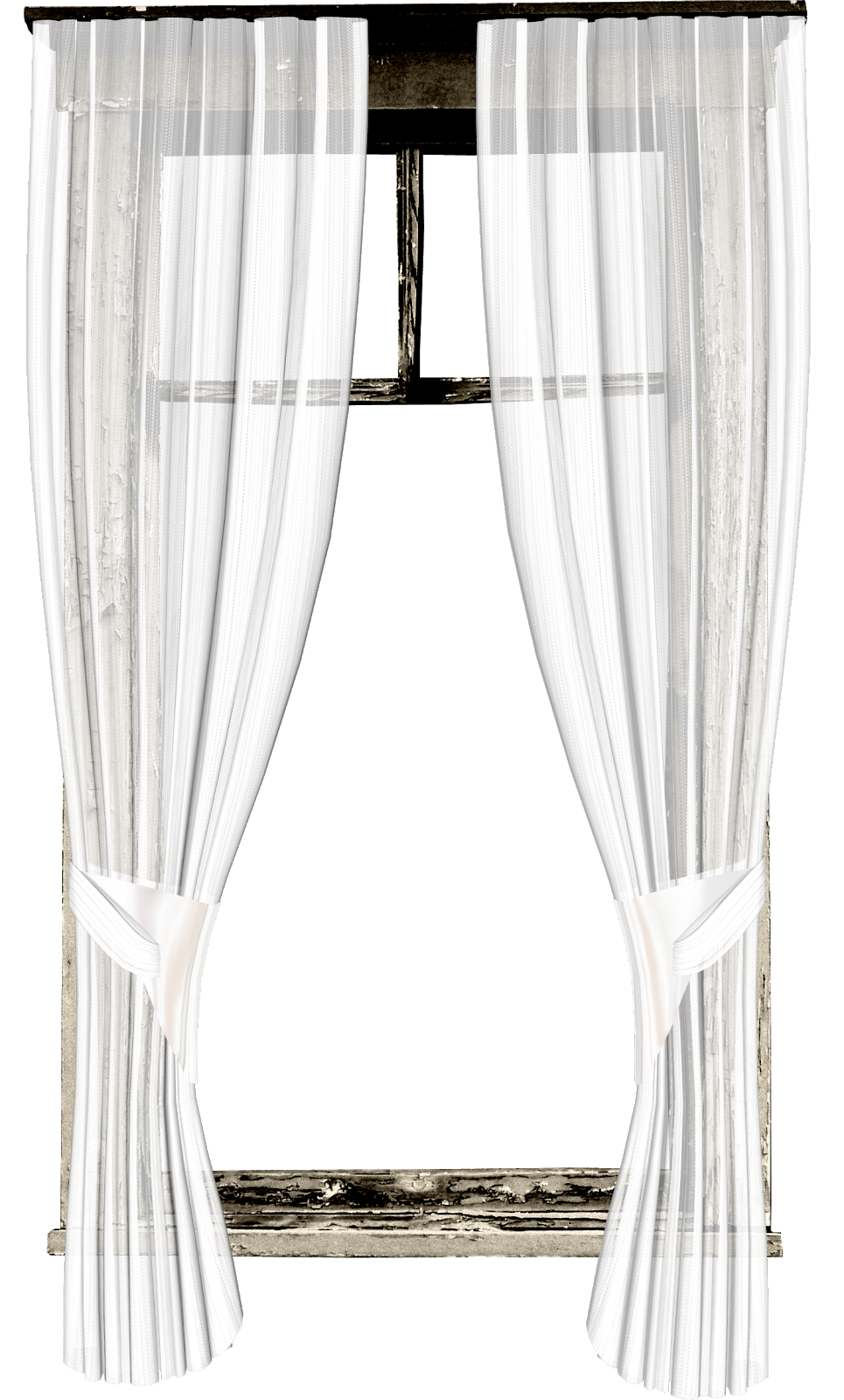 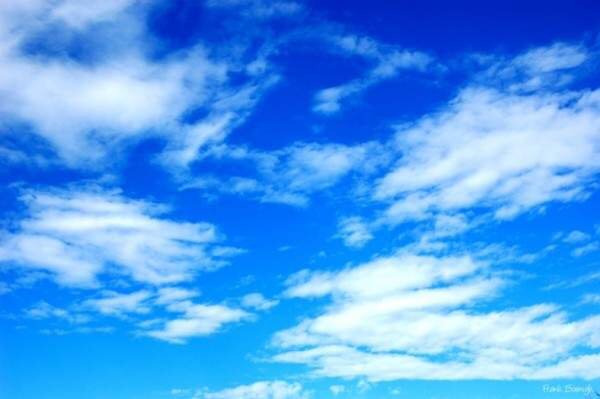 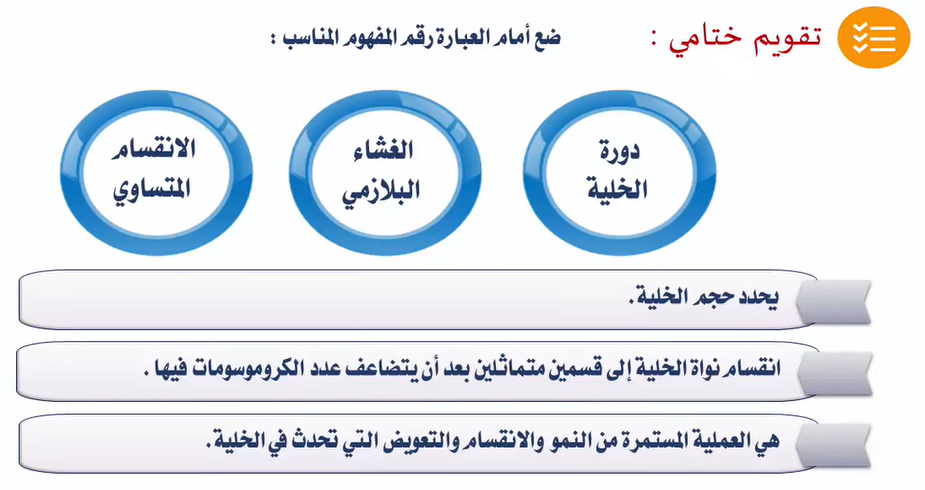 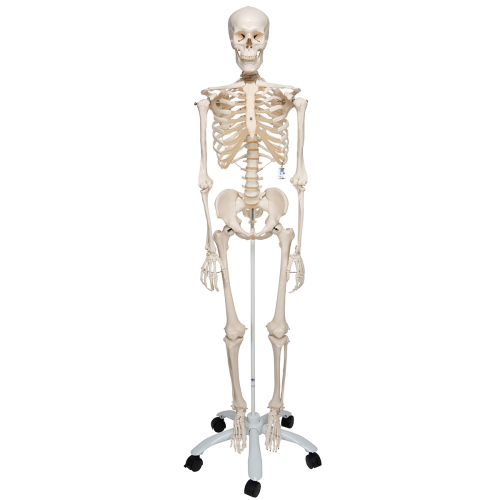 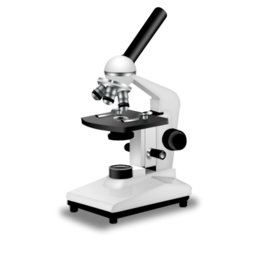 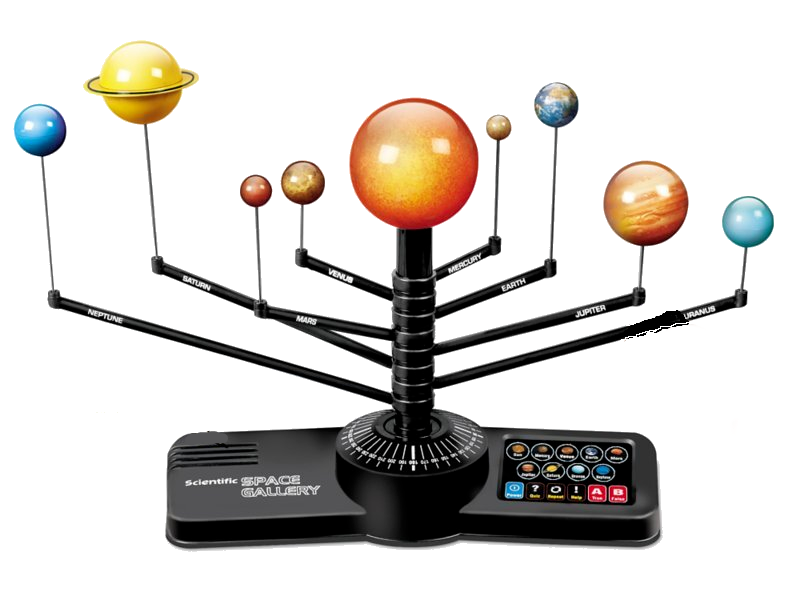 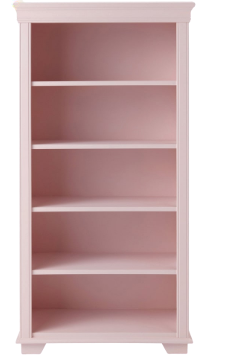 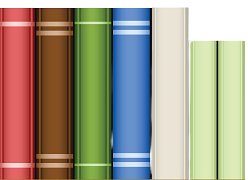 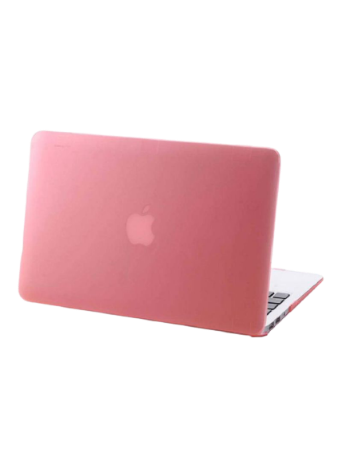 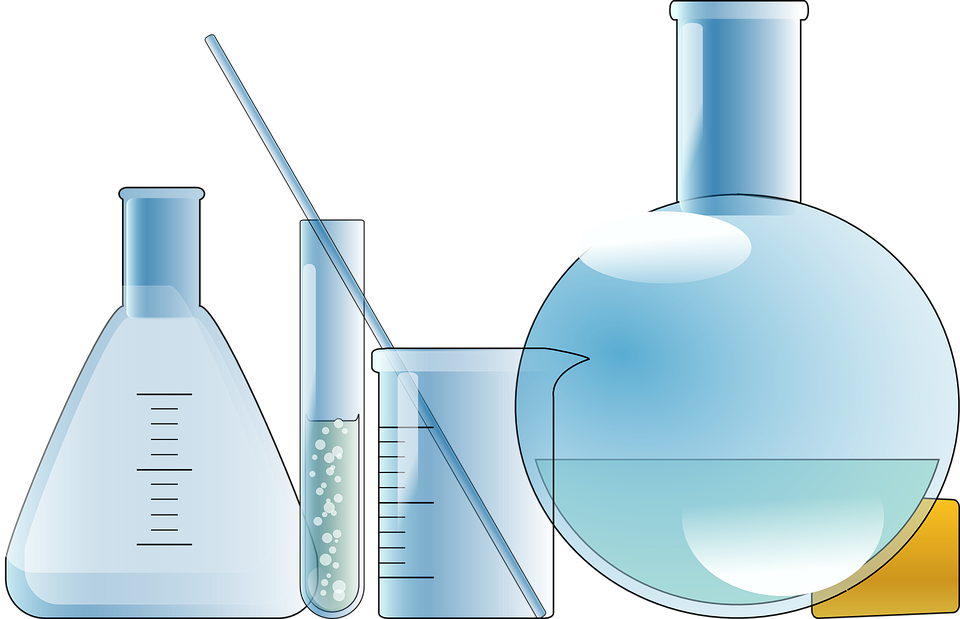 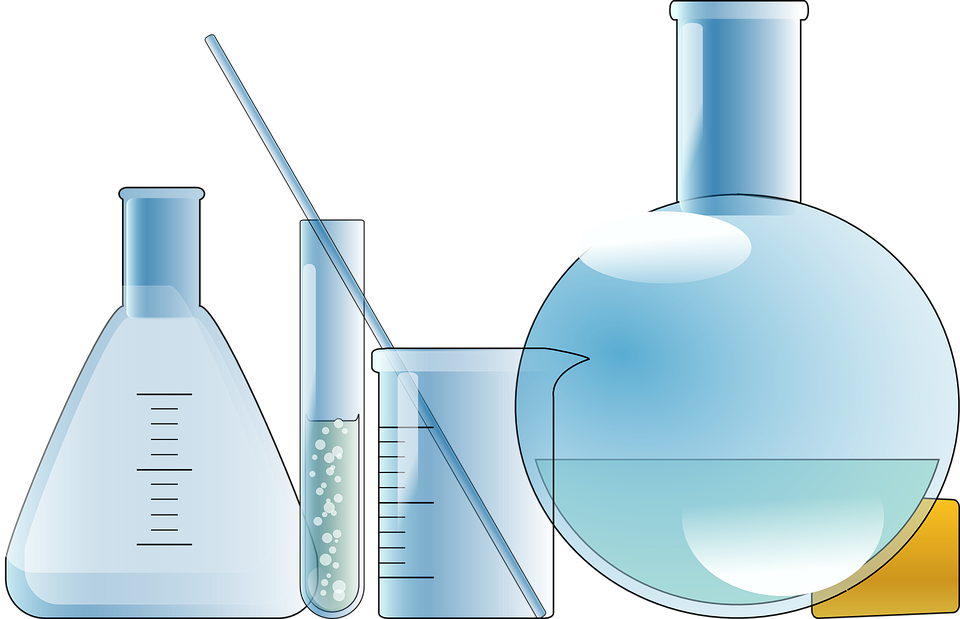 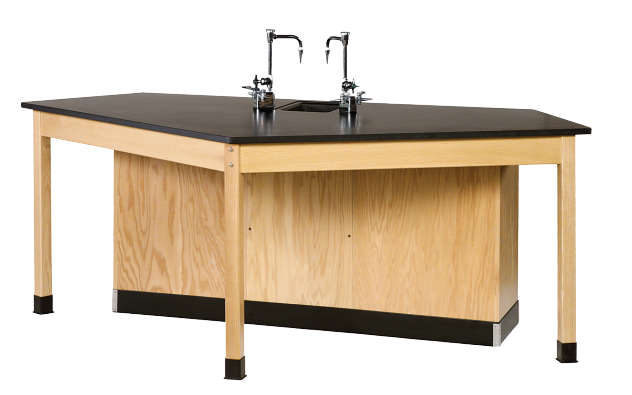 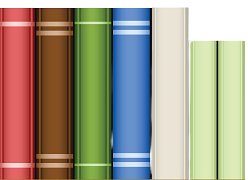 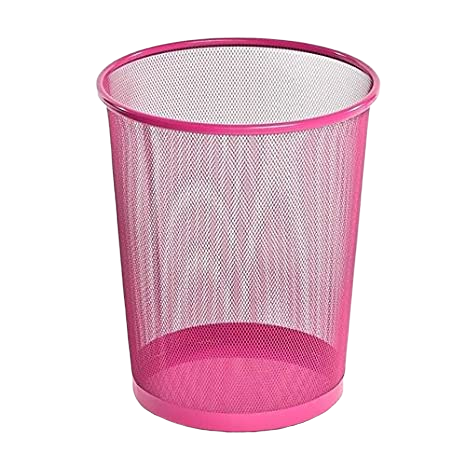 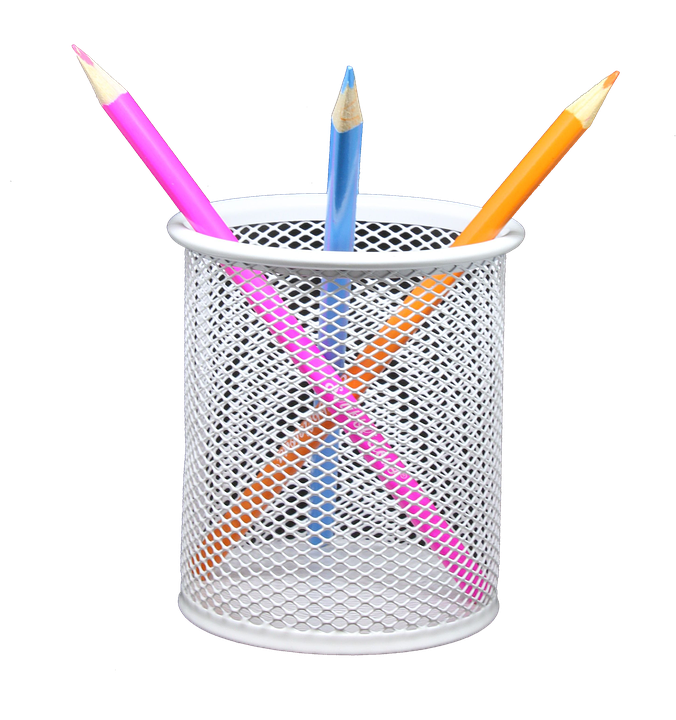 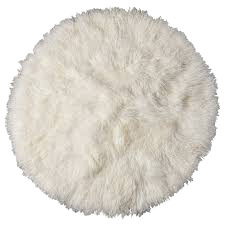 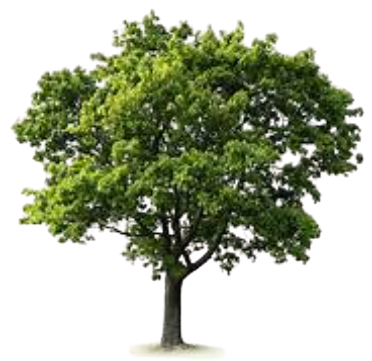 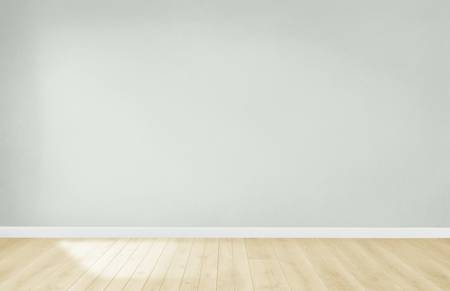 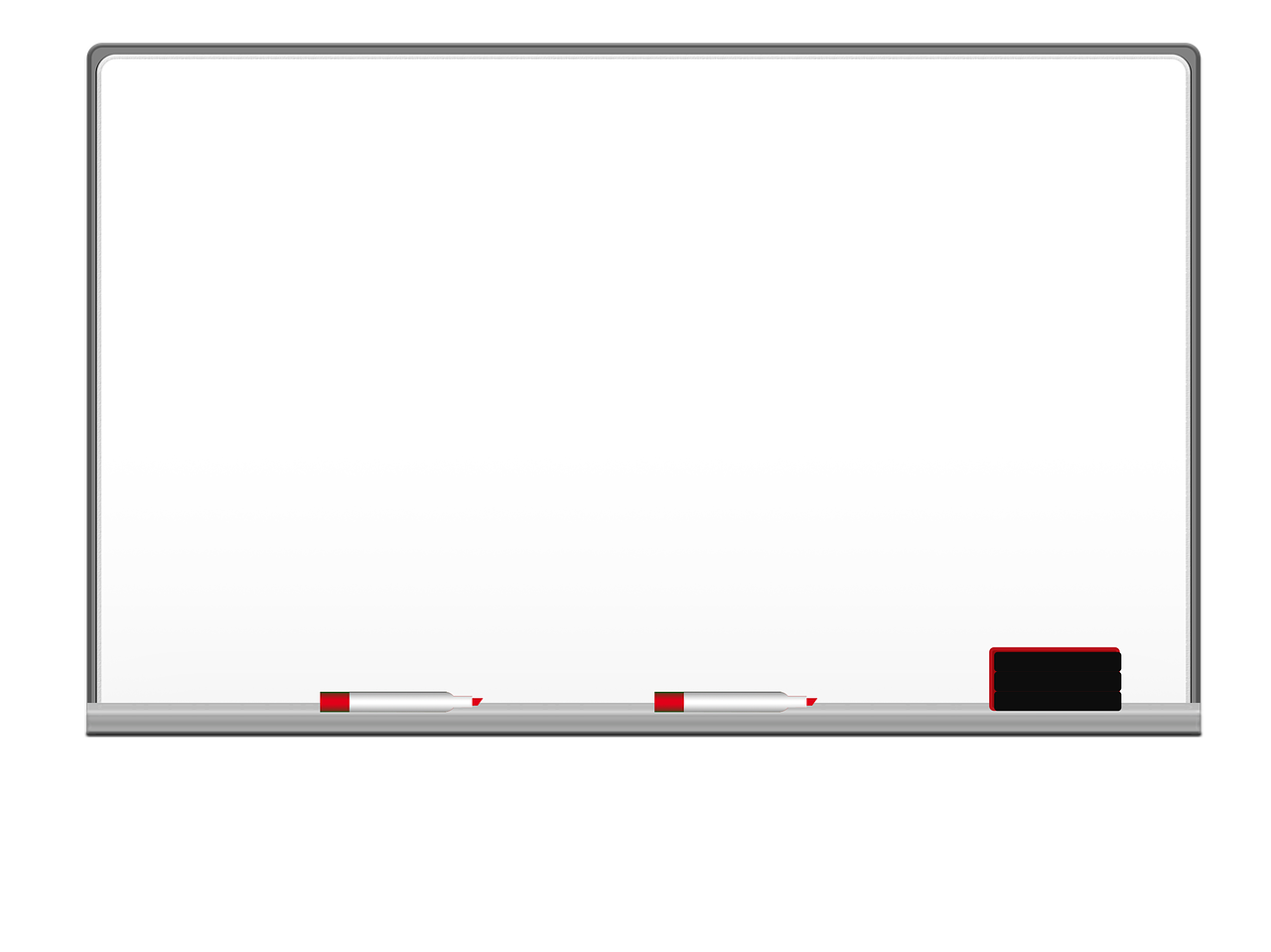 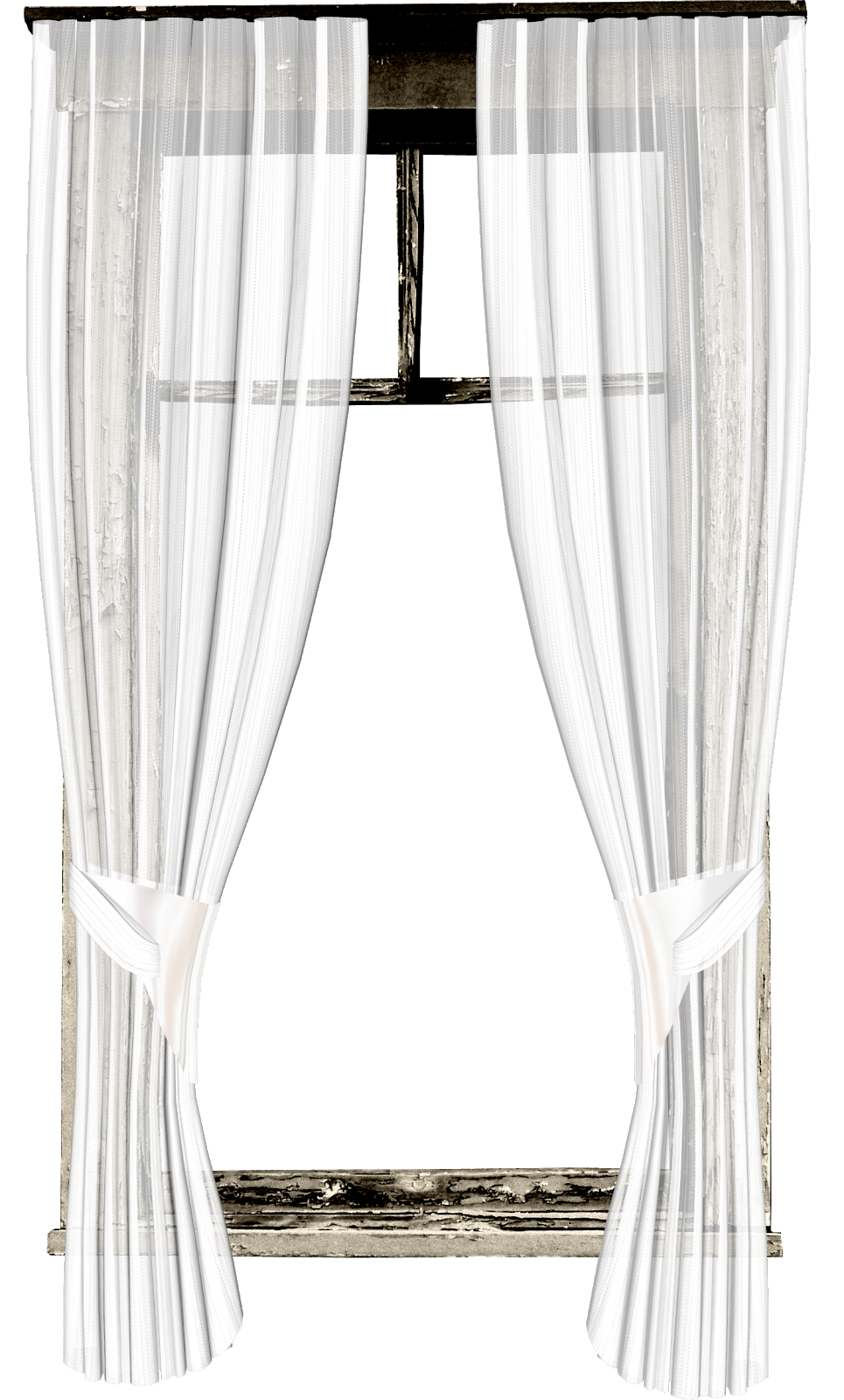 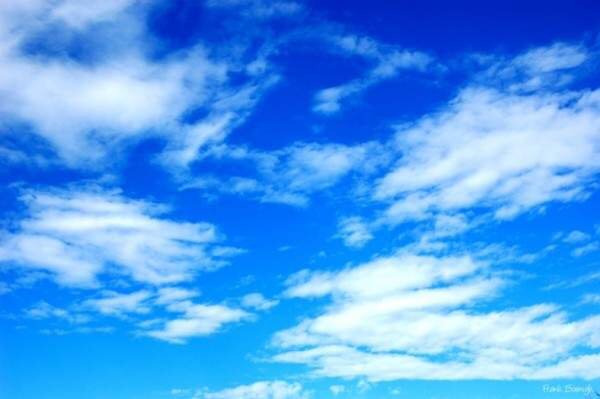 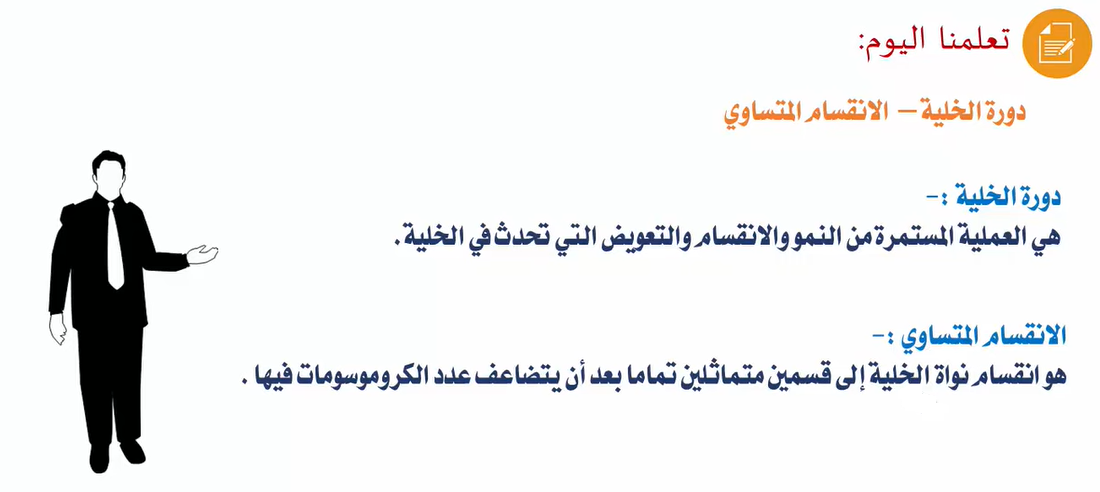 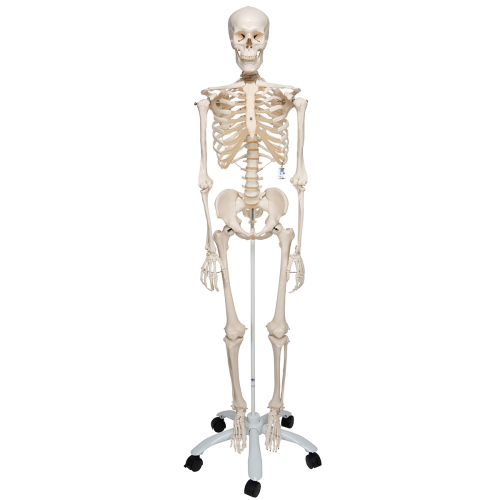 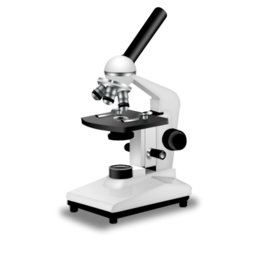 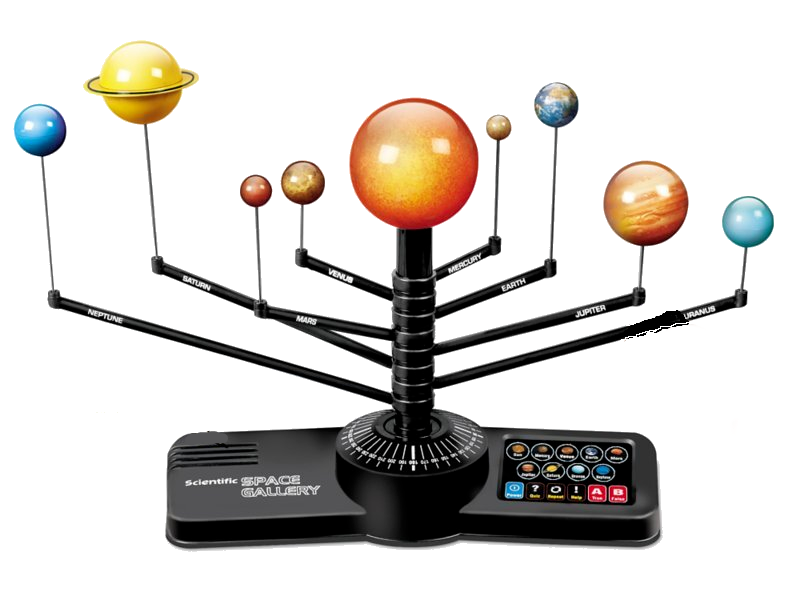 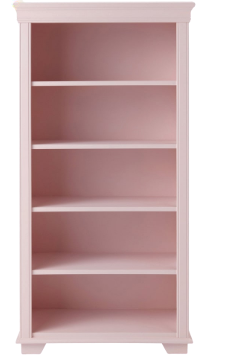 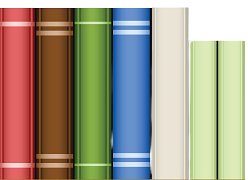 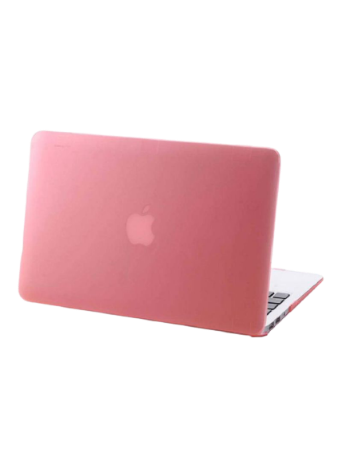 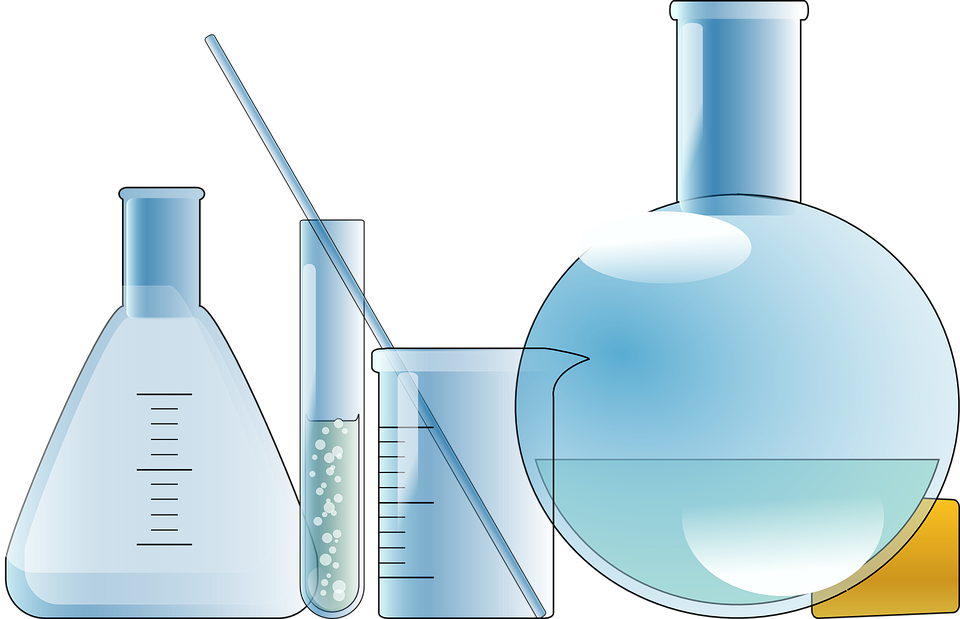 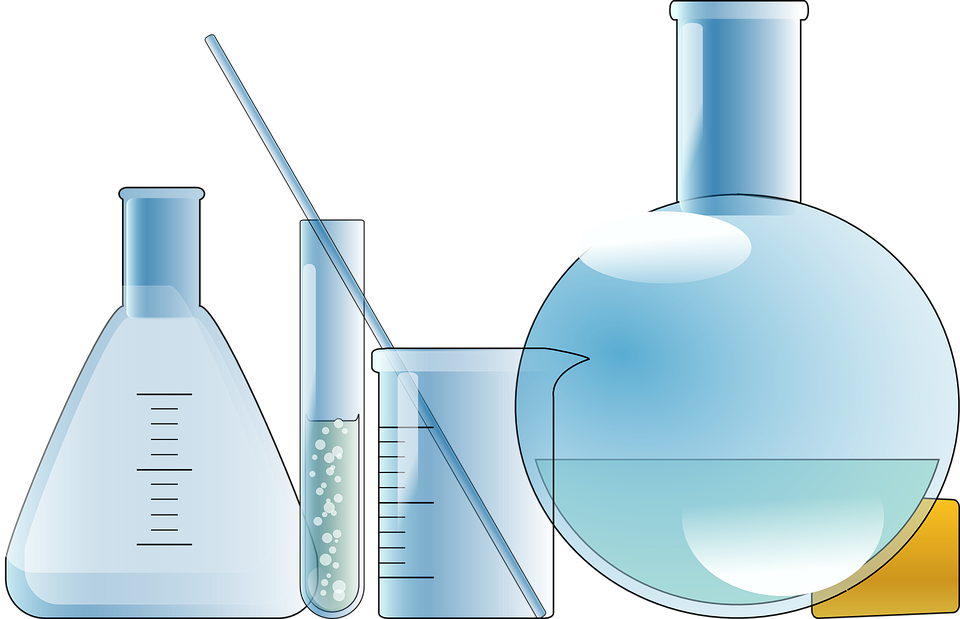 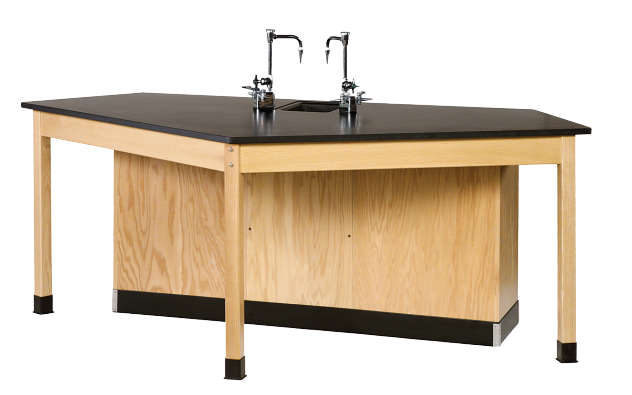 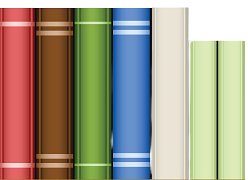 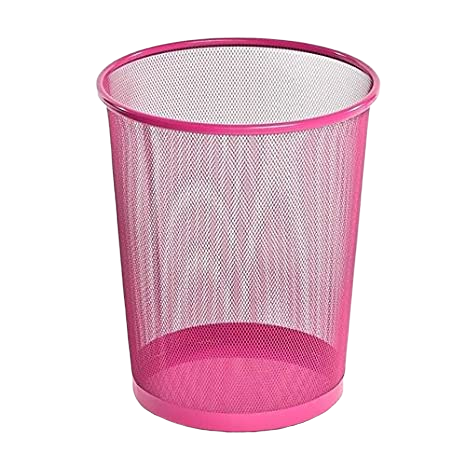 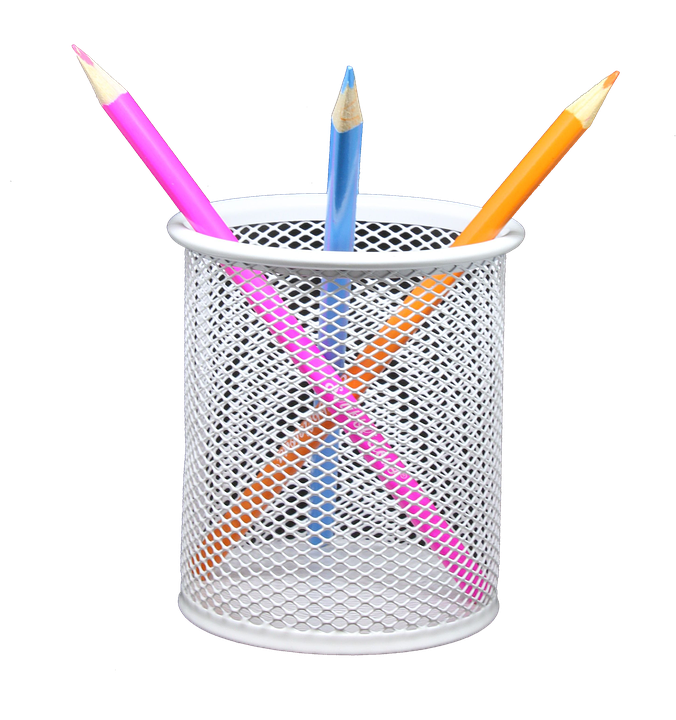 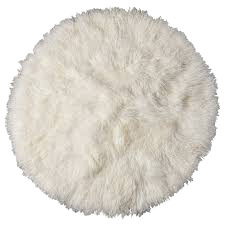 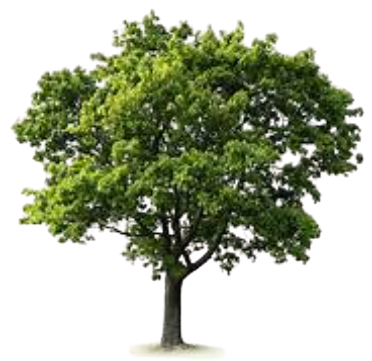 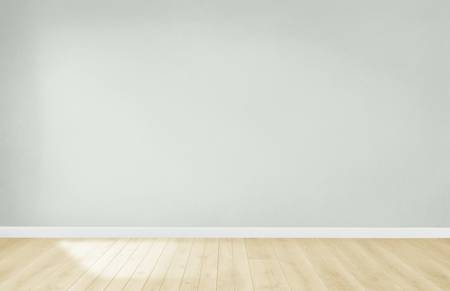 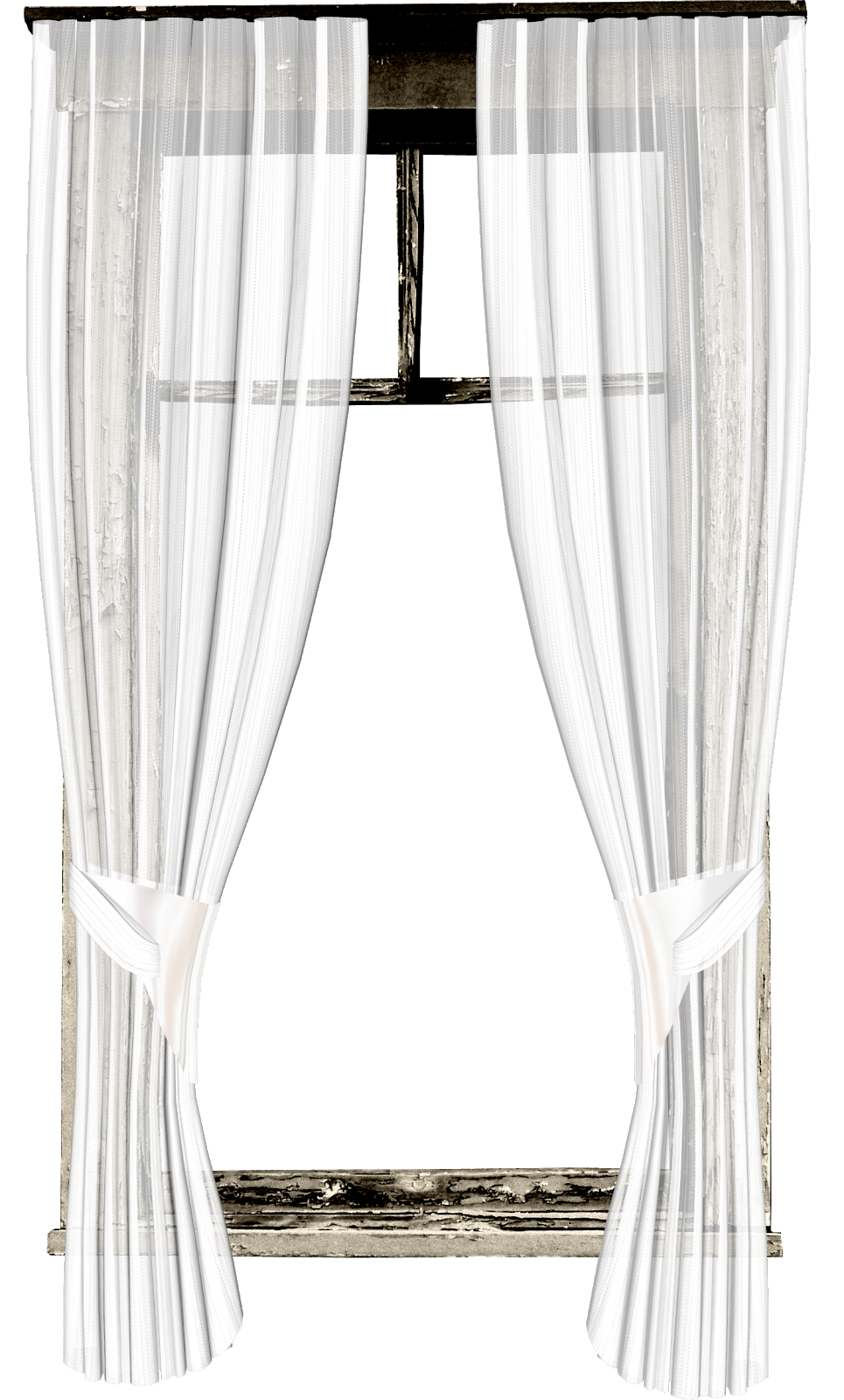 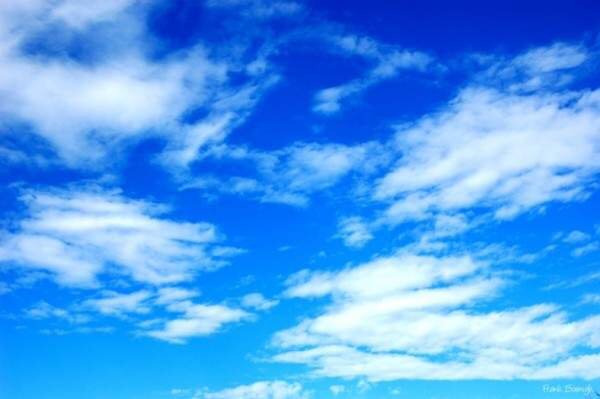 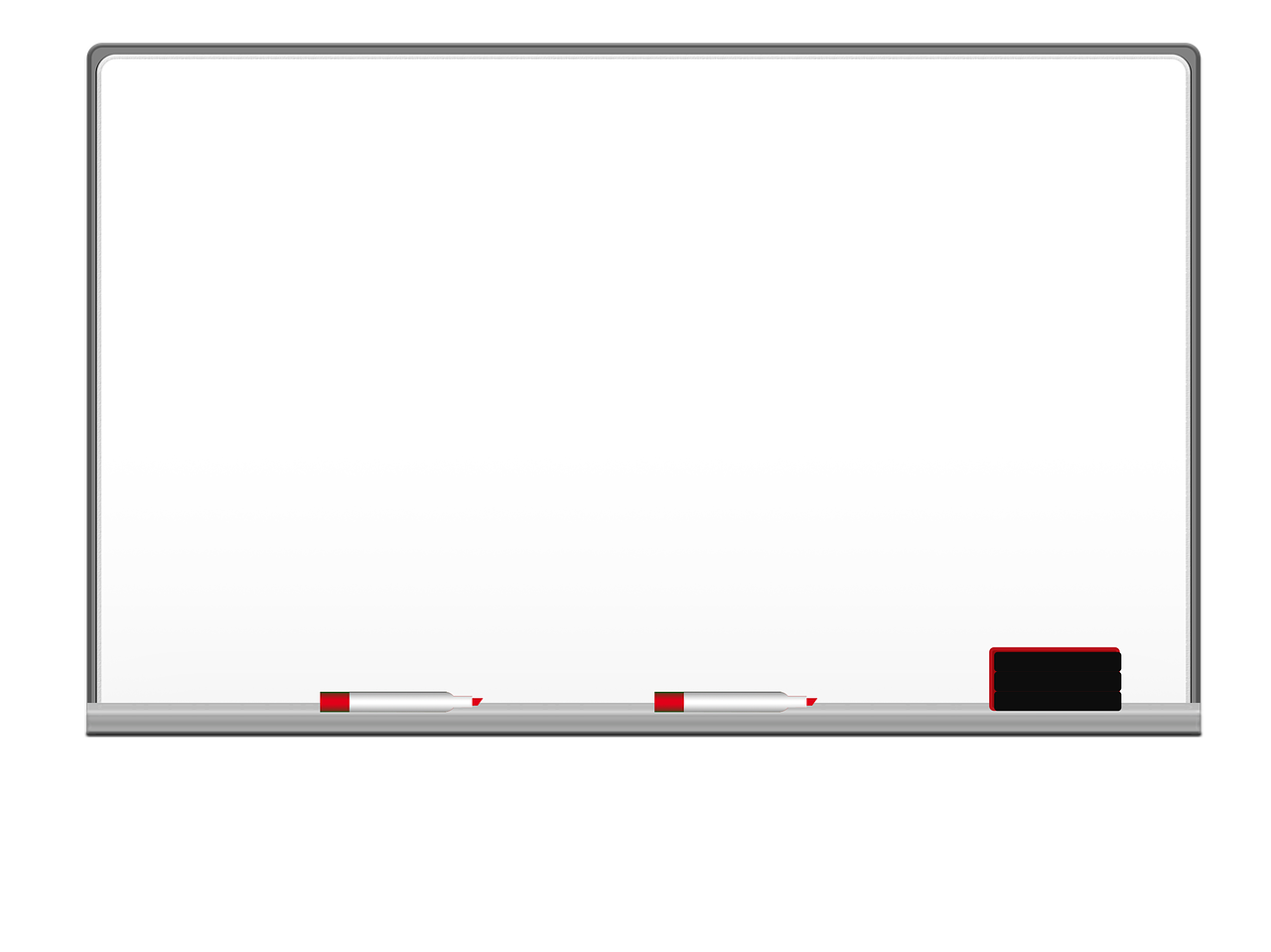 كم انتن رائعات ومتميزات شكرا لكن لا تنسين حل الواجب في منصة مدرستي
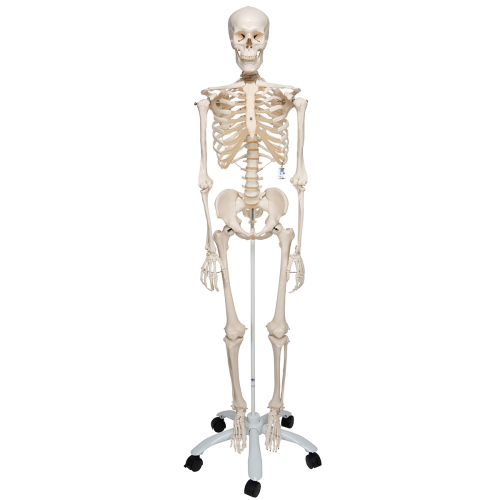 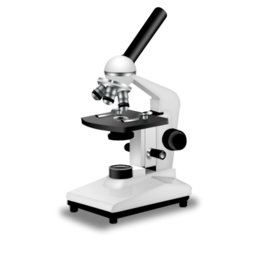 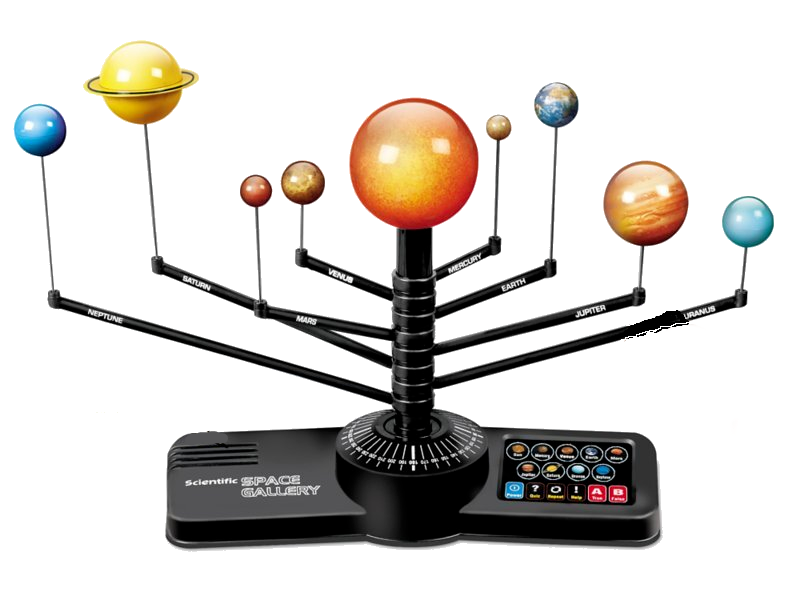 الى اللقاء اراكم غدا على خير باذن الله
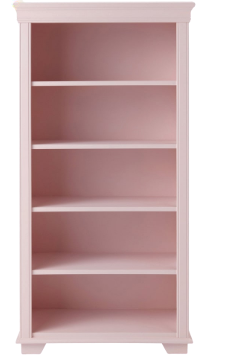 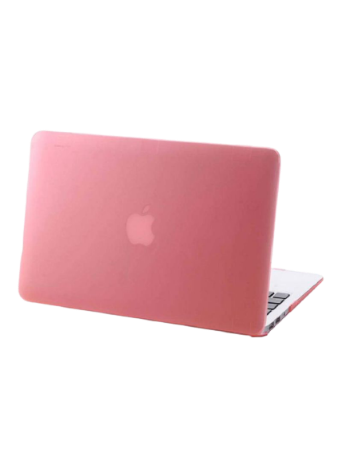 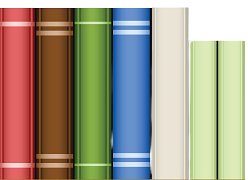 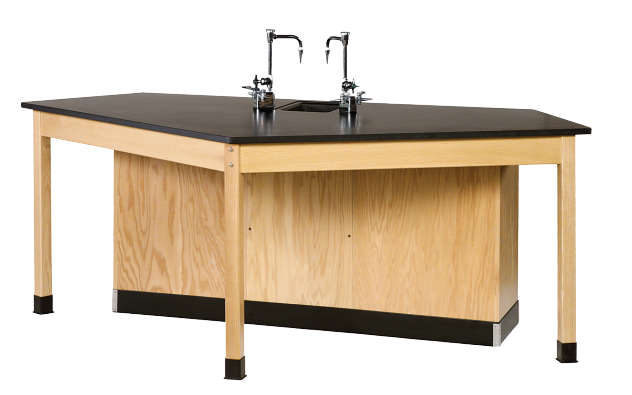 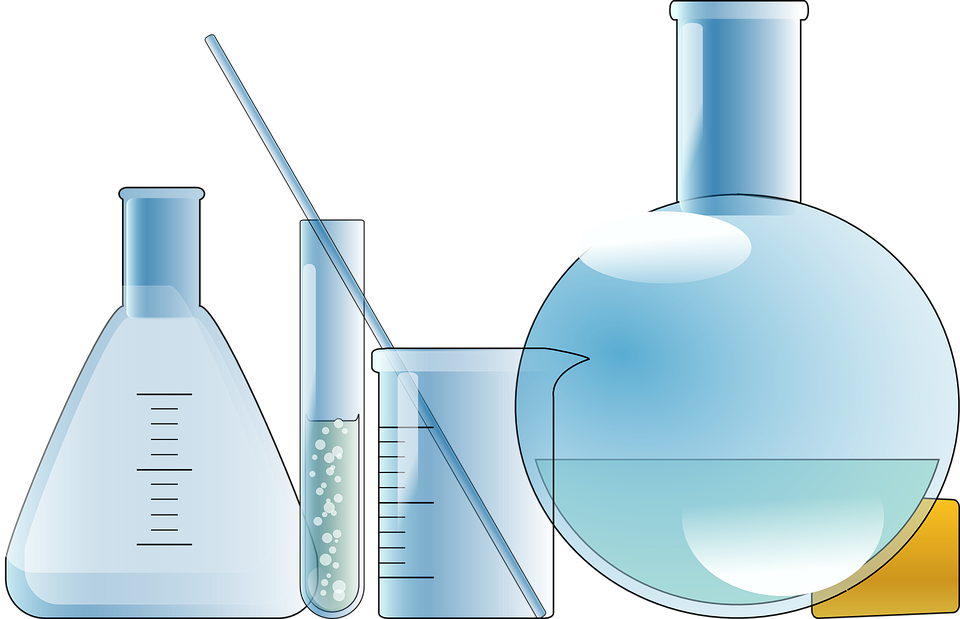 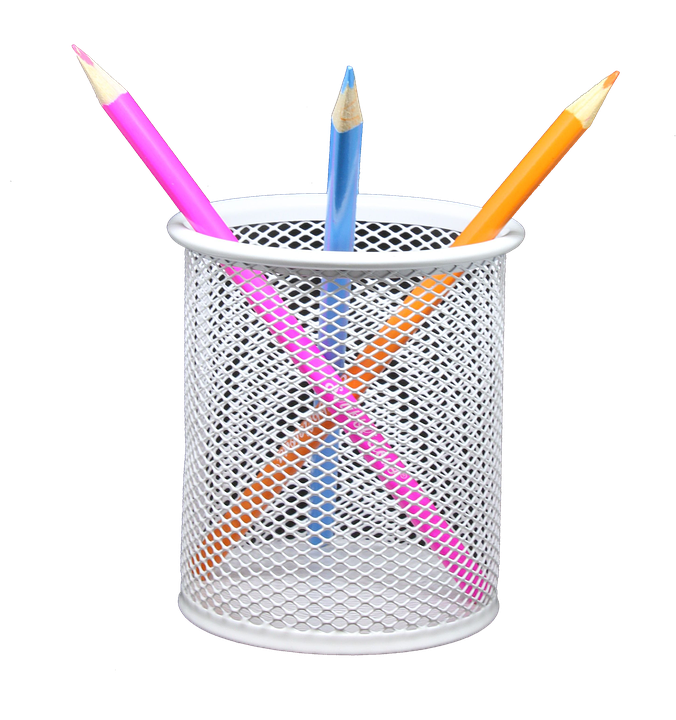 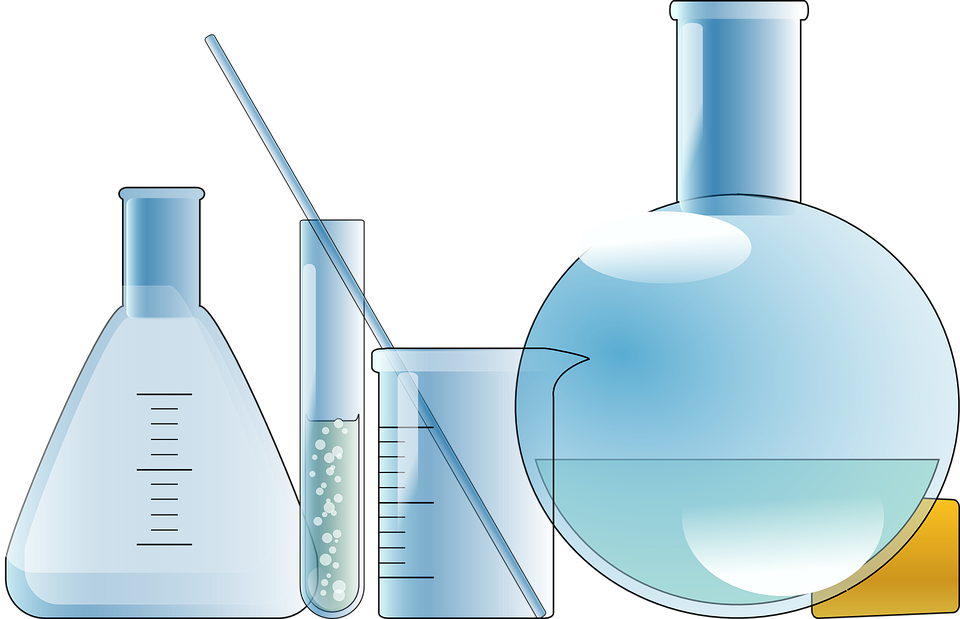 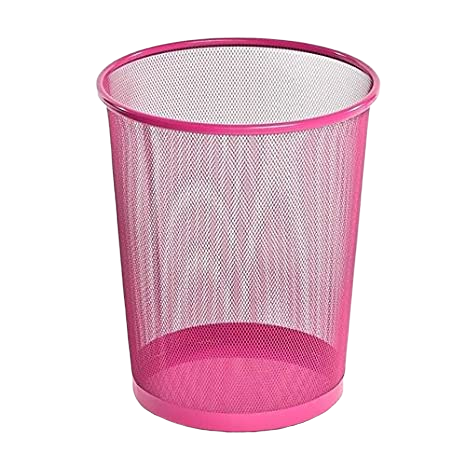 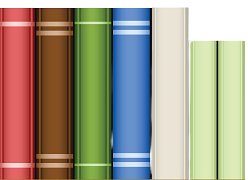 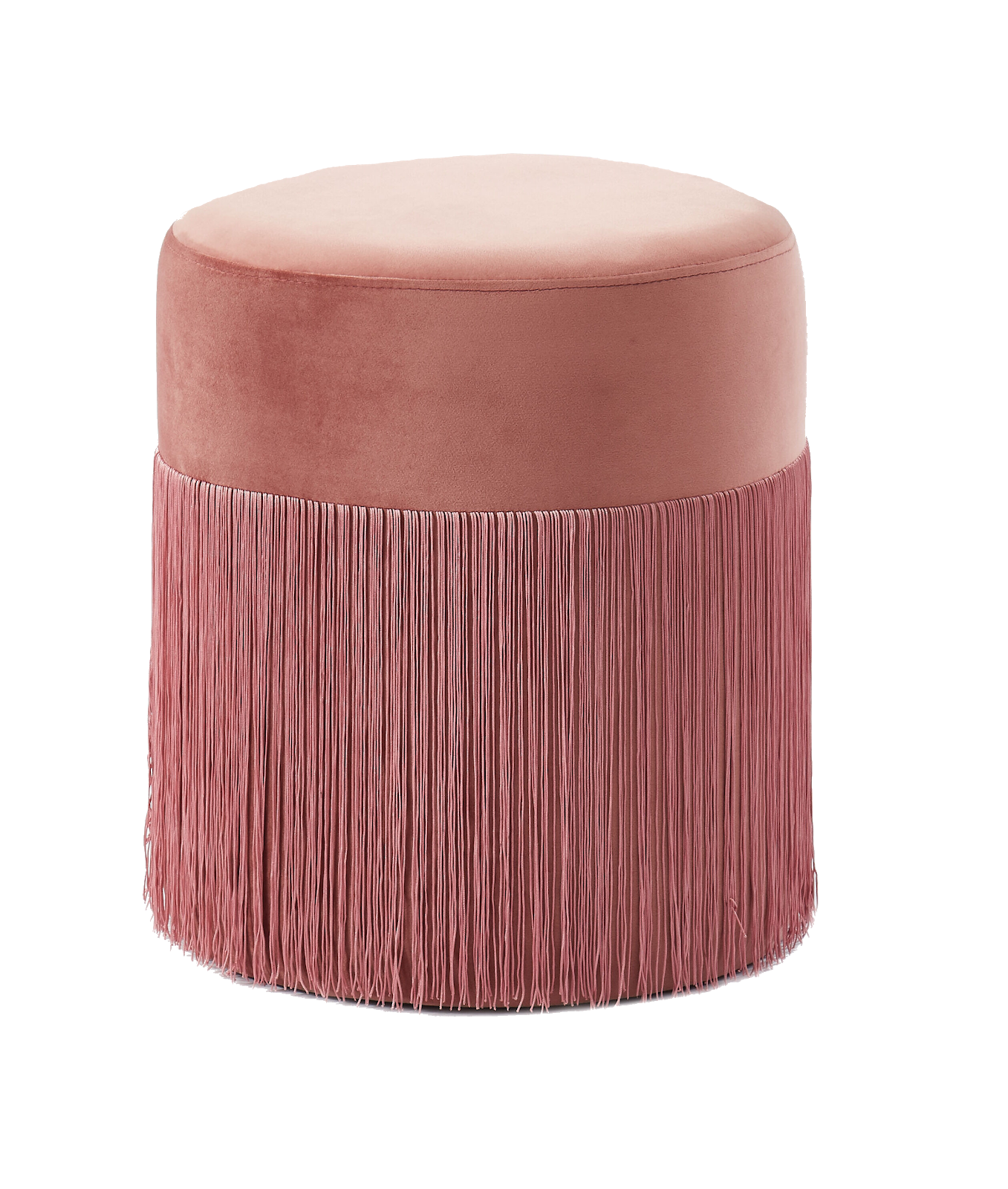 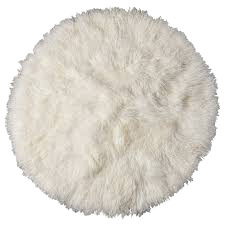 انتقال المواد عبر اغشية الخلية دون الحاجة الى طاقة يسمى .....
١
مامستويات التنظيم في المخلوقات الحية؟
٢
انتقال جزيئات الماء عبر الغشاء البللازمي في الخلية يسمى...........
٣